Juni 2020 © PIKAS digi (pikas-digi.dzlm.de)
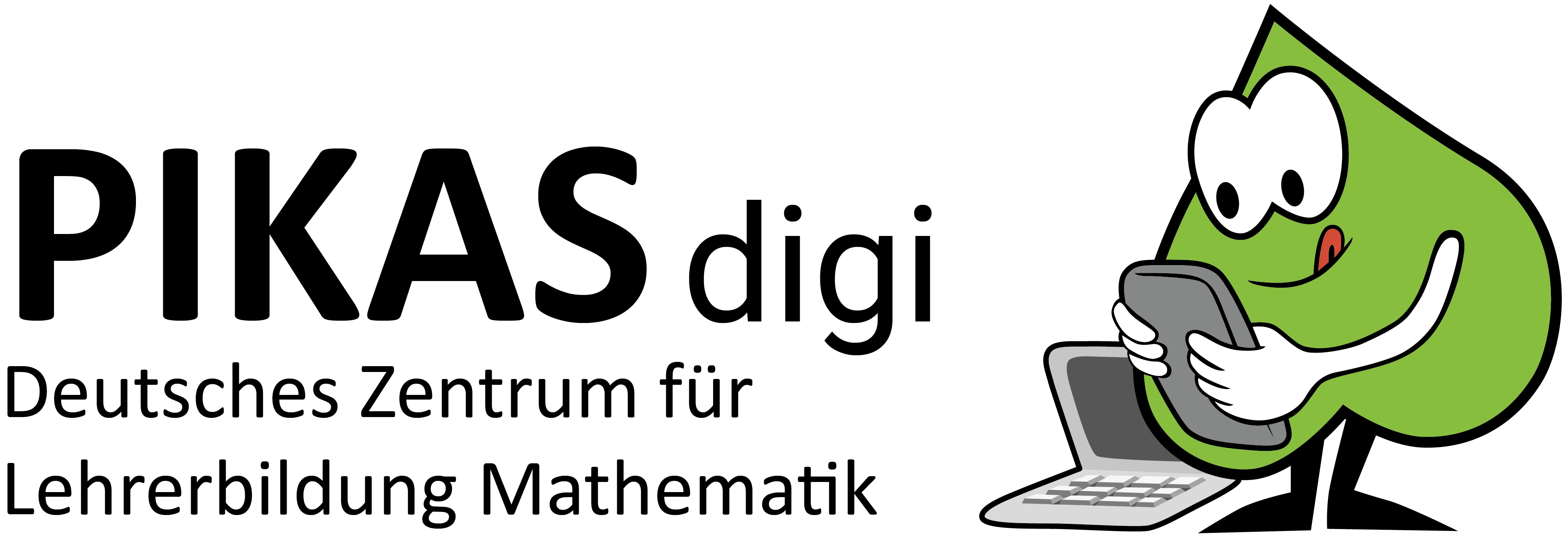 Wie verwende ich eine Skizze?
[Speaker Notes: Die Skizze hast du schon im letzten Video kennengelernt. In diesem Video erfährst du, wie du eine Skizze zum Lösen einer Aufgabe verwenden kannst.]
Wie verwende ich eine Skizze?
Eine Skizze ist eine einfache Zeichnung
Eine Skizze veranschaulicht die Sachsituation
Eine Skizze zeigt mathematische Zusammenhänge
Eine Skizze enthält Werte und Zahlen
[Speaker Notes: Wenn du eine Skizze zum Lösen einer Sachaufgabe nutzt. Solltest du auf diese vier Merkmale achten. Eine Skizze ist eine Zeichnung. Eine Skizze veranschaulicht die Sachsituation. Eine Skizze zeigt mathematische Zusammenhänge, zum Beispiel Anordnungen, Wiederholungen oder Verteilungen. Eine Skizze enthält Werte und Zahlen. Wenn Werte vorhanden sind, werden diese in die Skizze eingetragen, wie zum Beispiel Entfernungen, Längen oder Abstände in cm, m oder km, Gewichte in g oder kg oder Anzahlen.]
Wie verwende ich eine Skizze?
Ben und Julia veranstalten ein 100 m Wettrennen. Weil Ben sich siegessicher ist, gibt er Julia am Start einen Vorsprung von 25 m. Der Startschuss ertönt.
In der Zeit, in der Ben 10 m läuft, schafft Julia immer 8 m. Wer von beiden ist zuerst im Ziel?
[Speaker Notes: Wie kann man diese Aufgabe mit Hilfe einer Skizze Lösen? (Aufgabe vorlesen)]
Wie verwende ich eine Skizze?
Ben und Julia veranstalten ein 100 m Wettrennen. Weil Ben sich siegessicher ist, gibt er Julia am Start einen Vorsprung von 25 m. Der Startschuss ertönt.
In der Zeit, in der Ben 10 m läuft, schafft Julia immer 8 m. Wer von beiden ist zuerst im Ziel?
[Speaker Notes: Es geht in der Aufgabe um ein 100 m Wettrennen.]
Wie verwende ich eine Skizze?
Ben und Julia veranstalten ein 100 m Wettrennen.
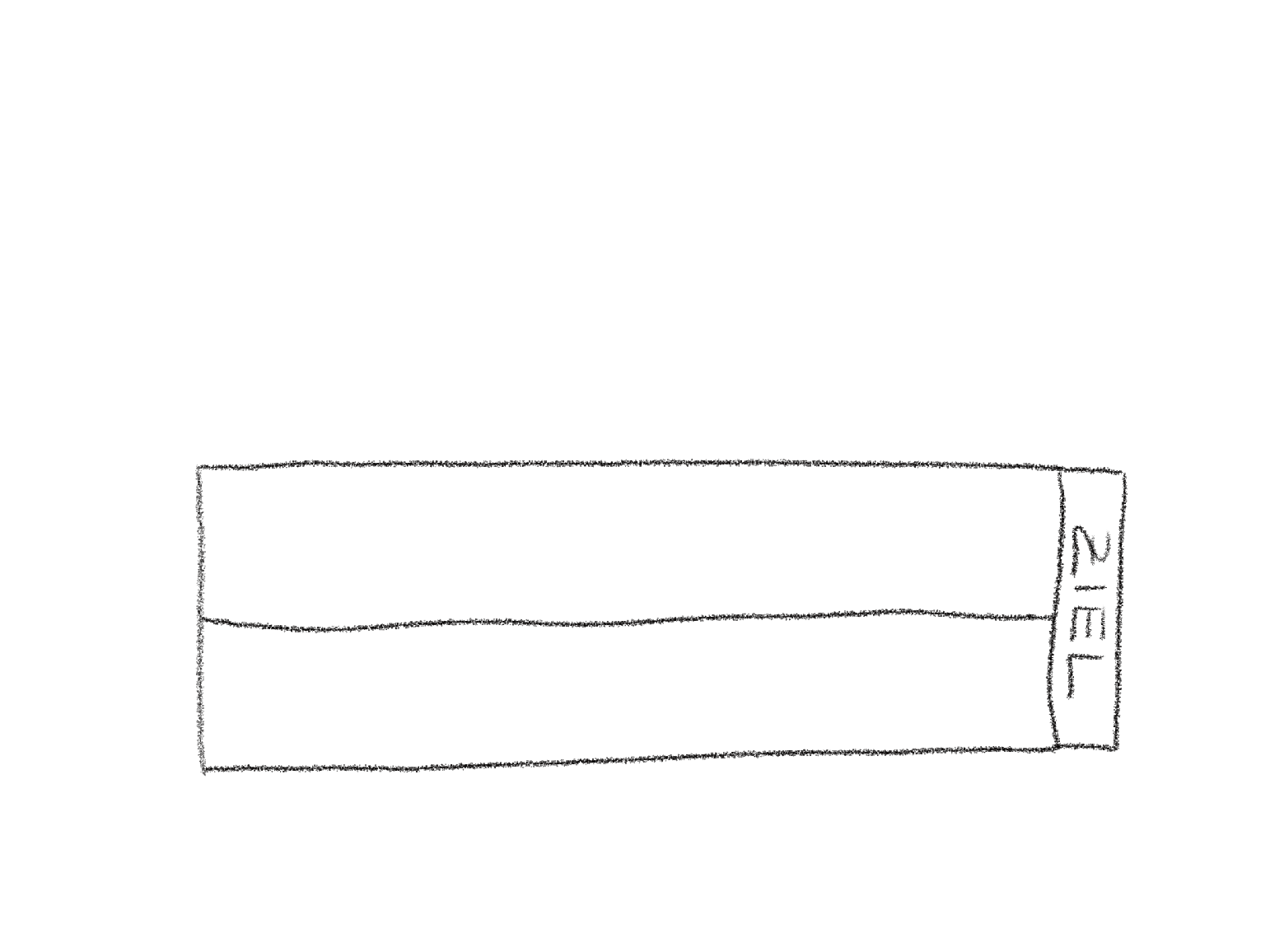 Bild von PIKAS digi. Lizenz: CC BY-SA 4.0
[Speaker Notes: Also zeichnet man zuerst eine Bahn.]
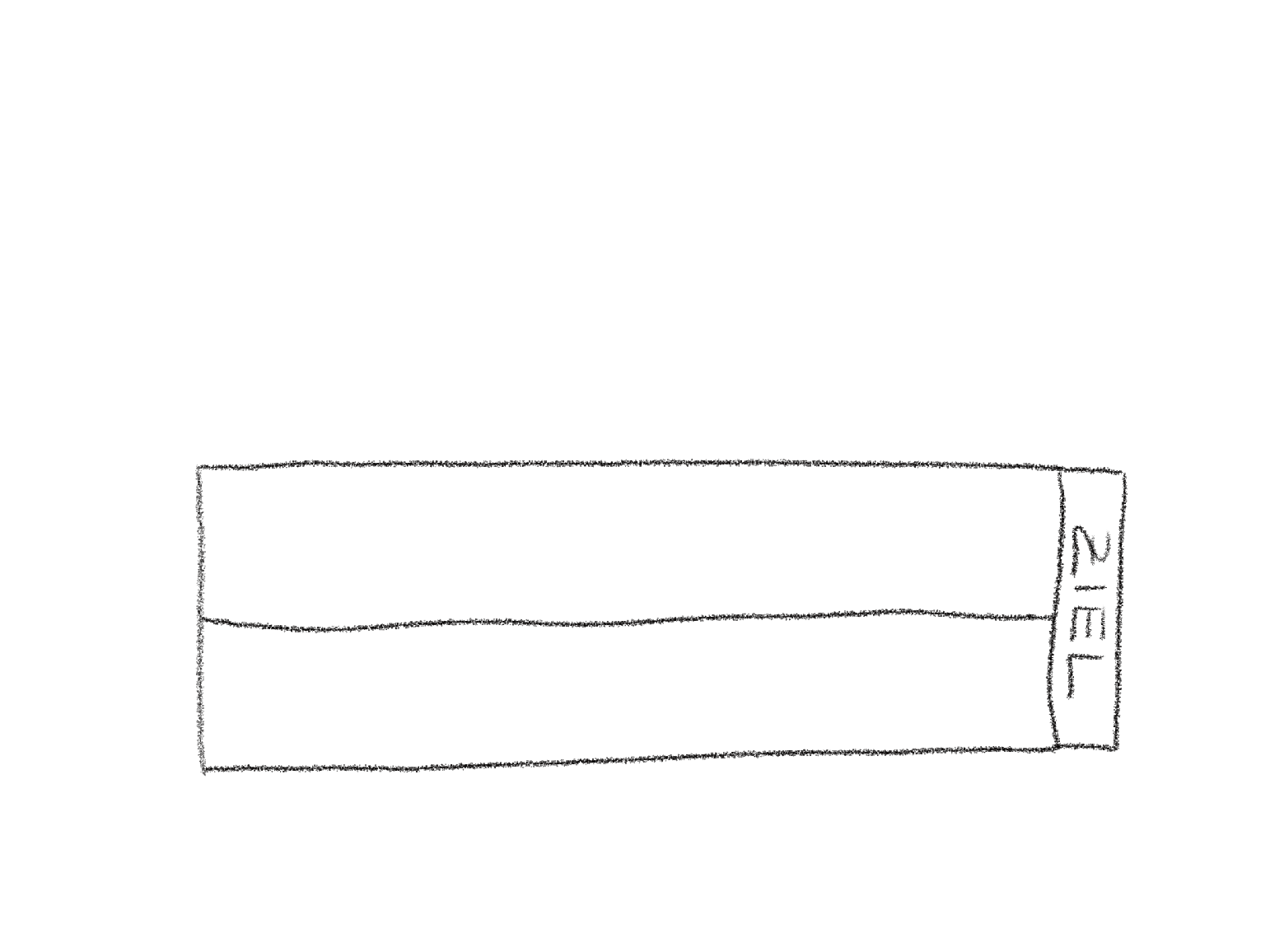 Wie verwende ich eine Skizze?
100m
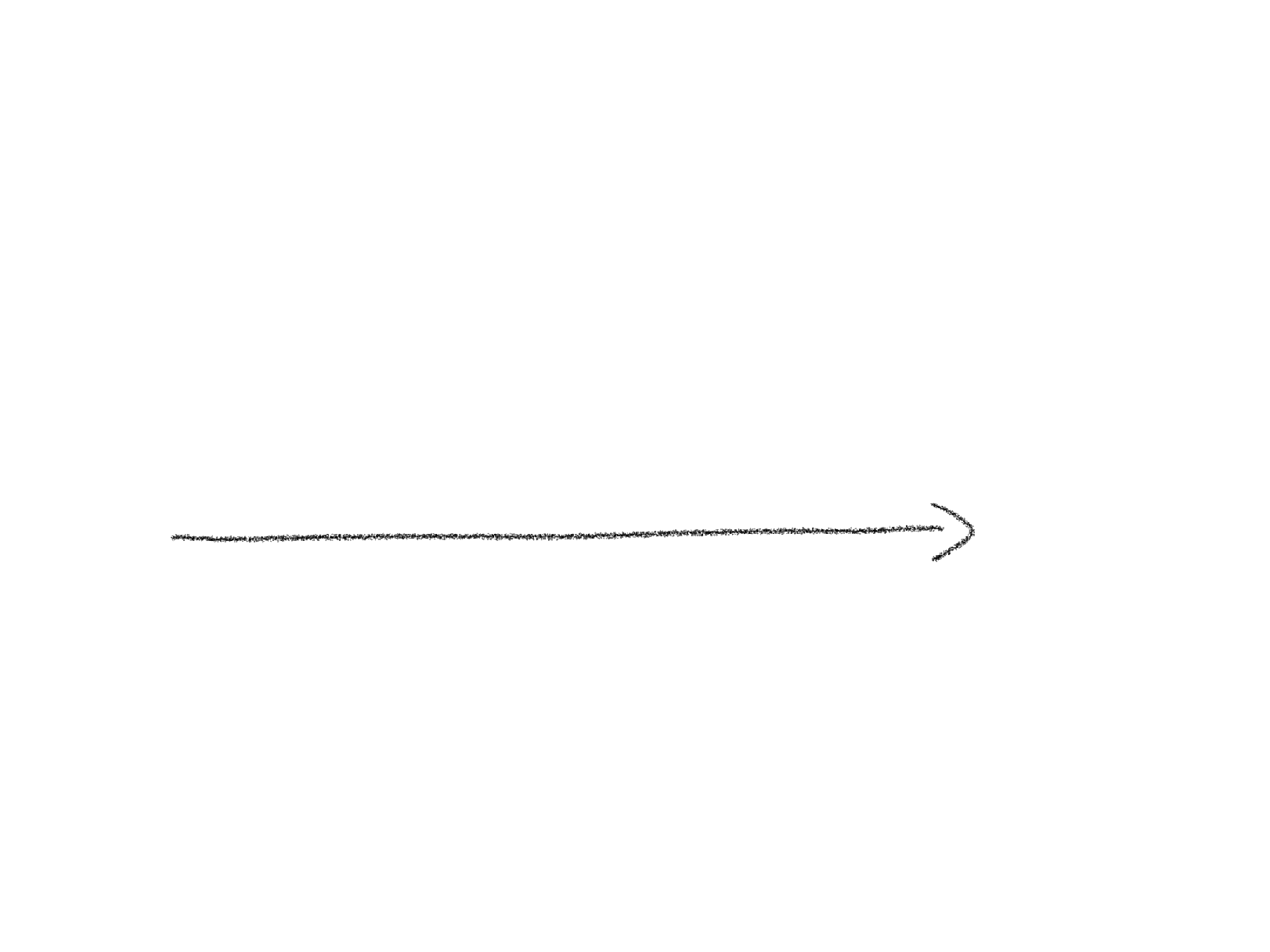 Ben und Julia veranstalten ein 100 m Wettrennen.
Bild von PIKAS digi. Lizenz: CC BY-SA 4.0
[Speaker Notes: Die Bahn ist 100 m lang. Dieser Wert wird in die Skizze eingezeichnet.]
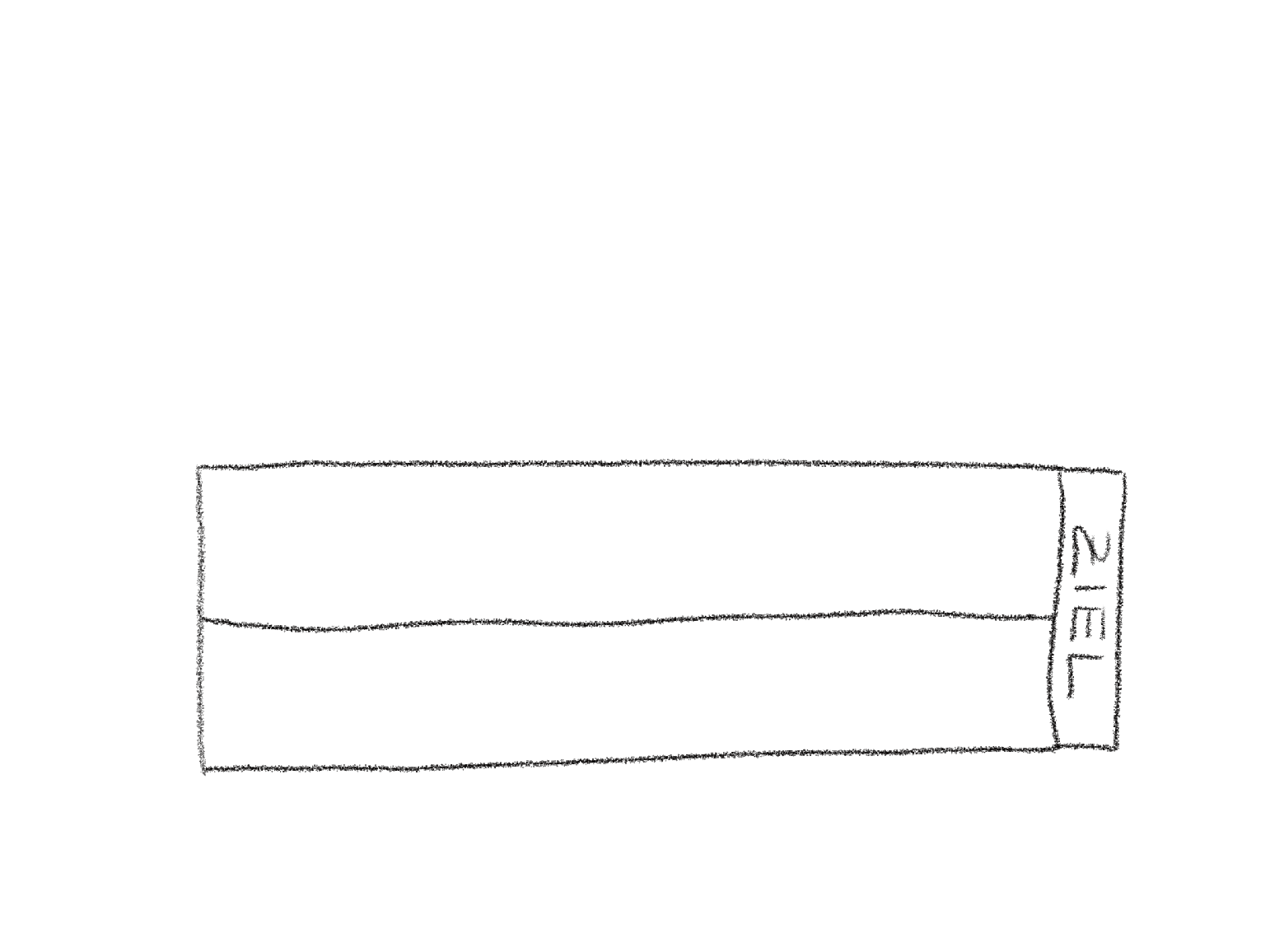 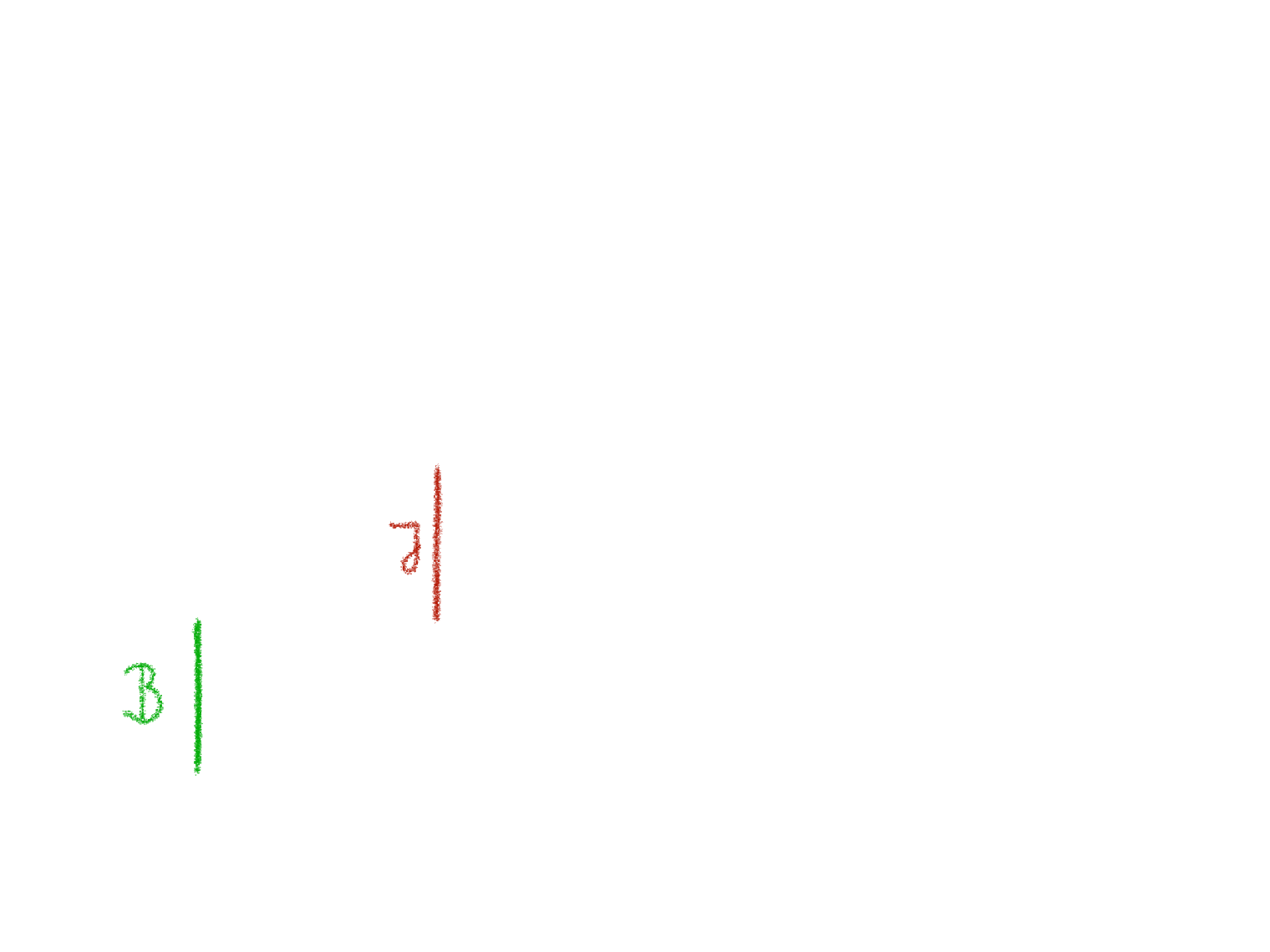 Wie verwende ich eine Skizze?
100m
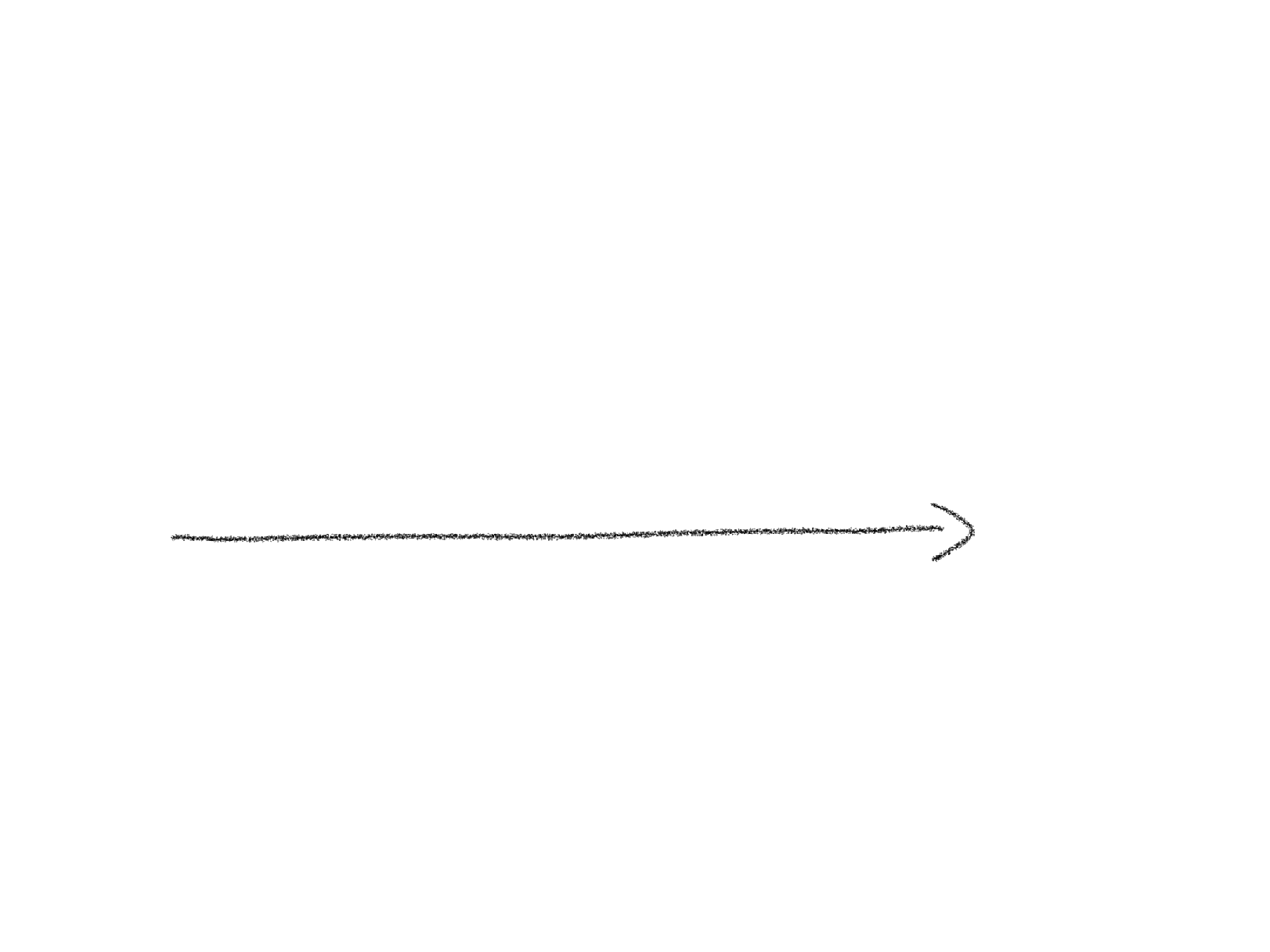 Ben und Julia veranstalten ein 100 m Wettrennen. Weil Ben sich siegessicher ist, gibt er Julia am Start einen Vorsprung von 25 m. Der Startschuss ertönt.
Bild von PIKAS digi. Lizenz: CC BY-SA 4.0
[Speaker Notes: Weil Ben sich siegessicher ist, gibt er Julia am Start einen Vorsprung von 25 m. Dieser Vorsprung wird in die Skizze eingezeichnet. Ben startet am Anfang der Bahn. Julia startet 25 m weiter.]
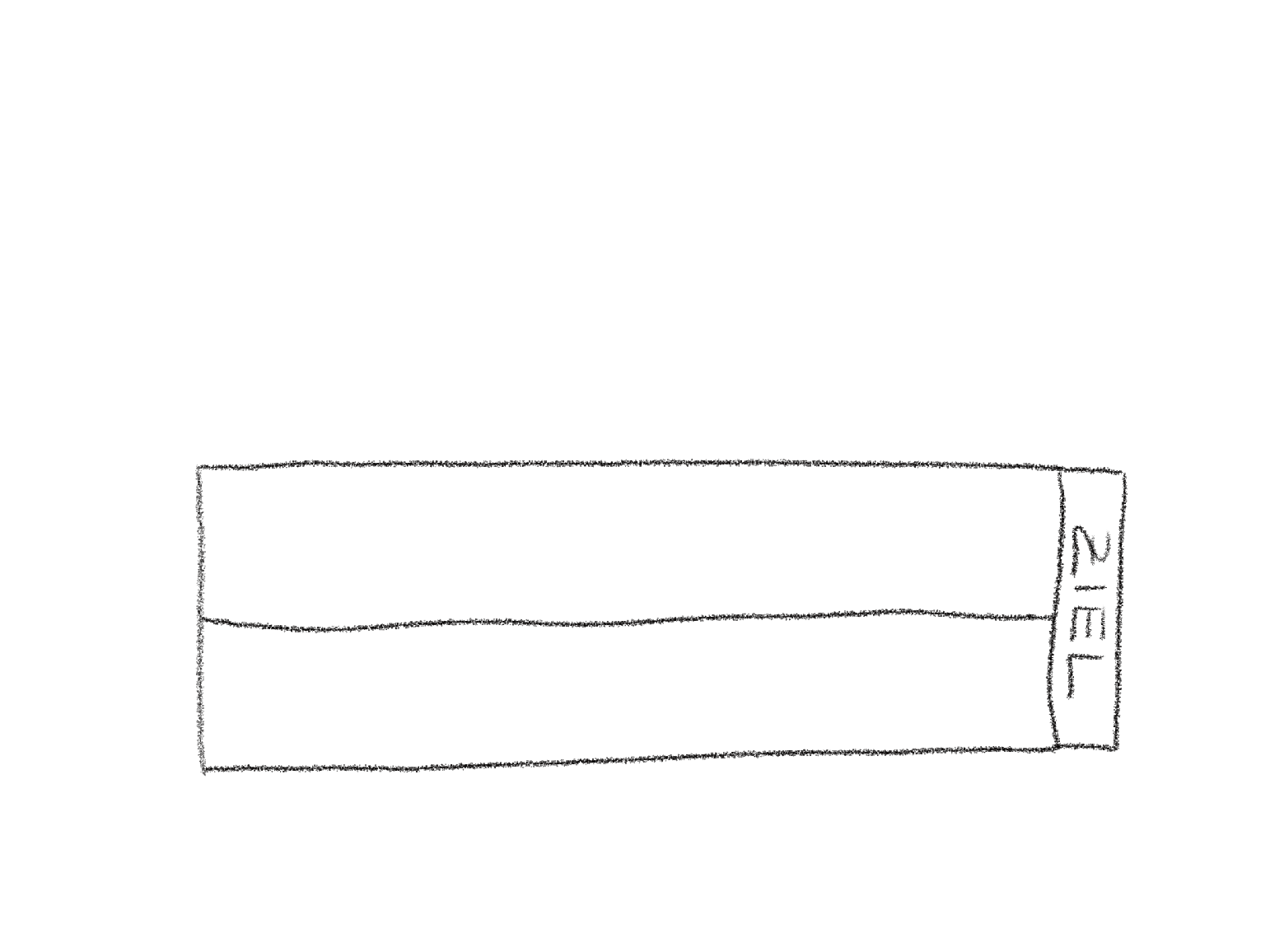 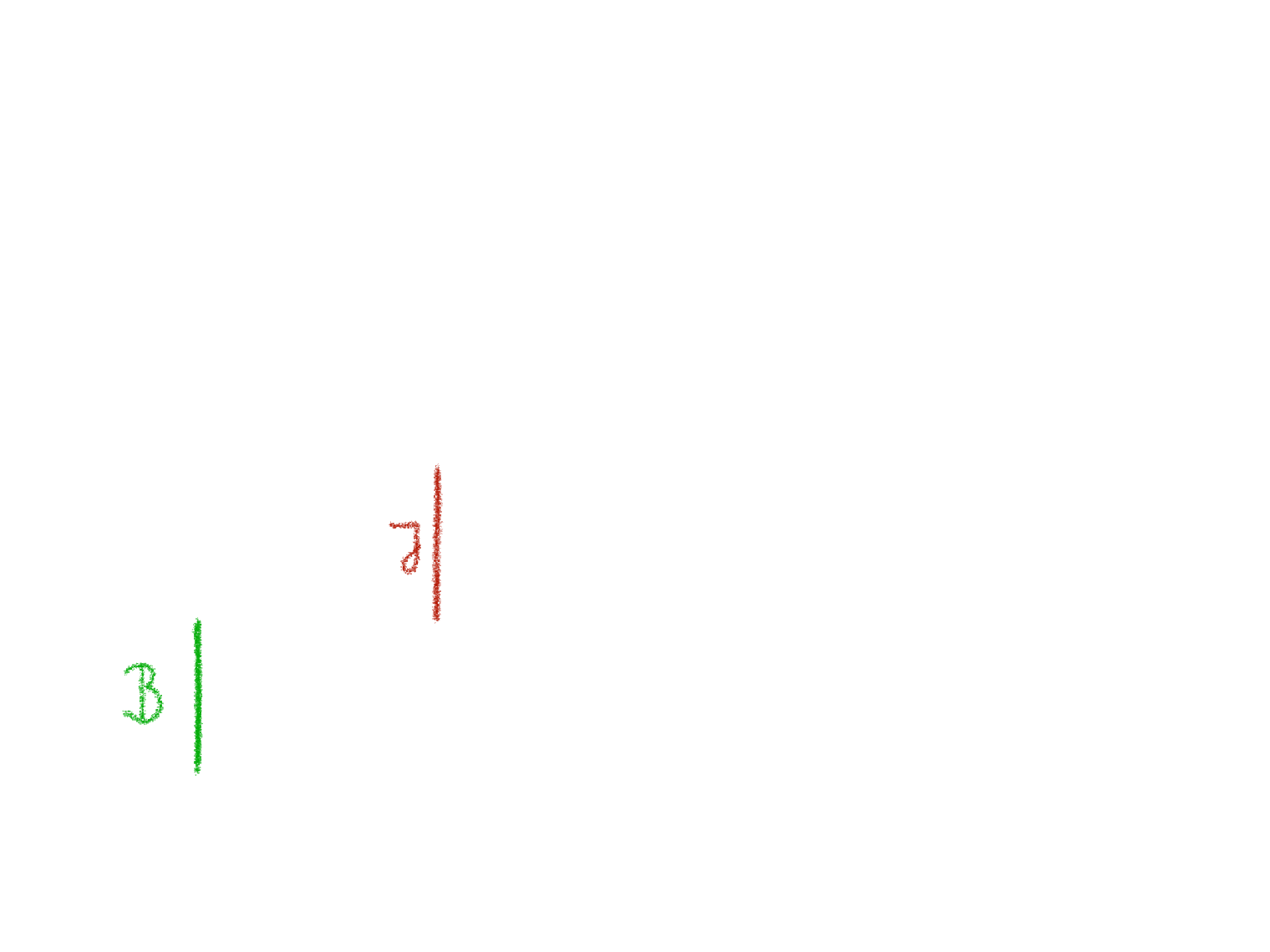 Wie verwende ich eine Skizze?
25m
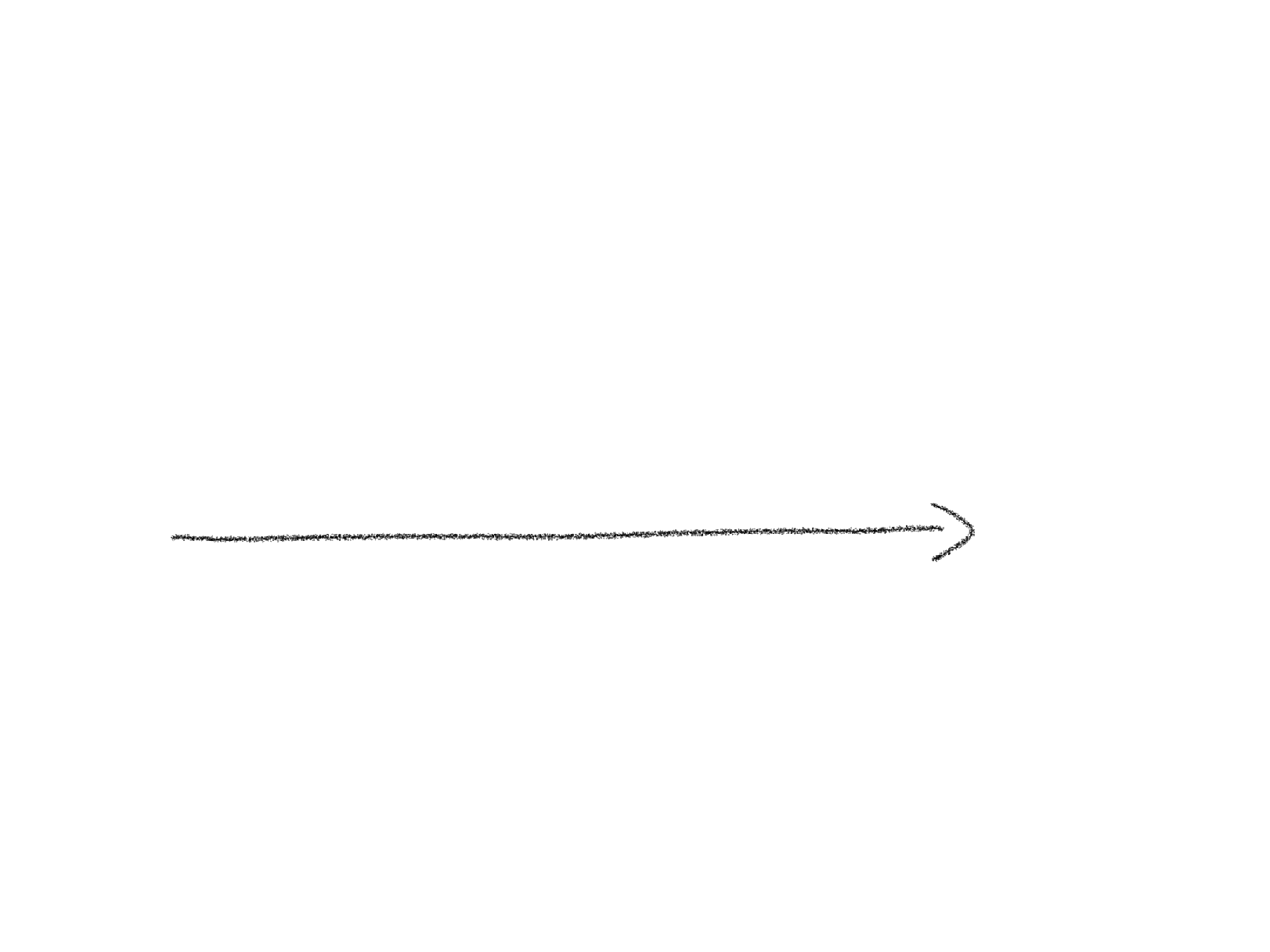 100m
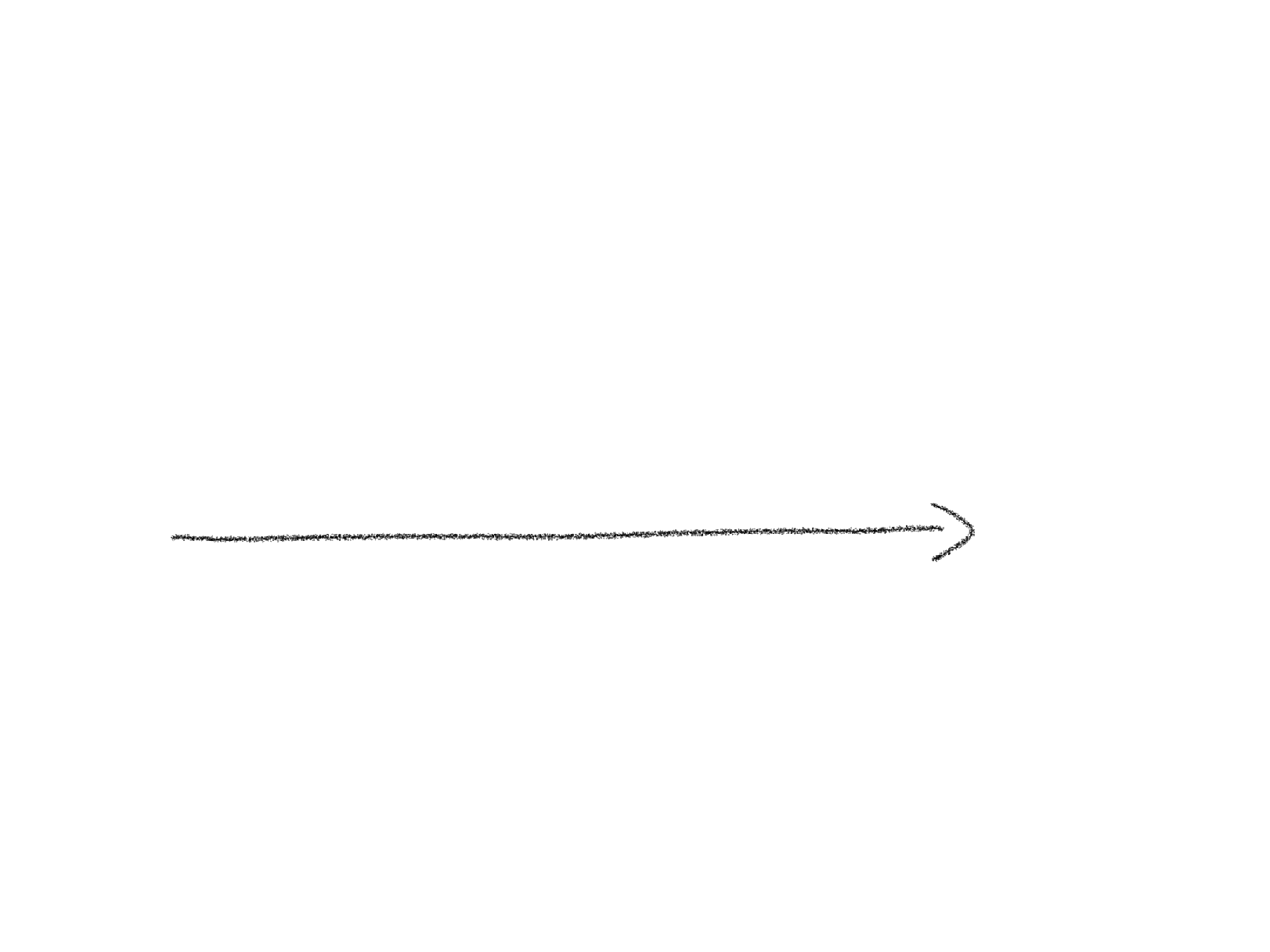 Ben und Julia veranstalten ein 100 m Wettrennen. Weil Ben sich siegessicher ist, gibt er Julia am Start einen Vorsprung von 25 m. Der Startschuss ertönt.
Bild von PIKAS digi. Lizenz: CC BY-SA 4.0
[Speaker Notes: Sie muss also 25 m weniger laufen. Die 25 m werden auch in die Skizze eingezeichnet.]
33m
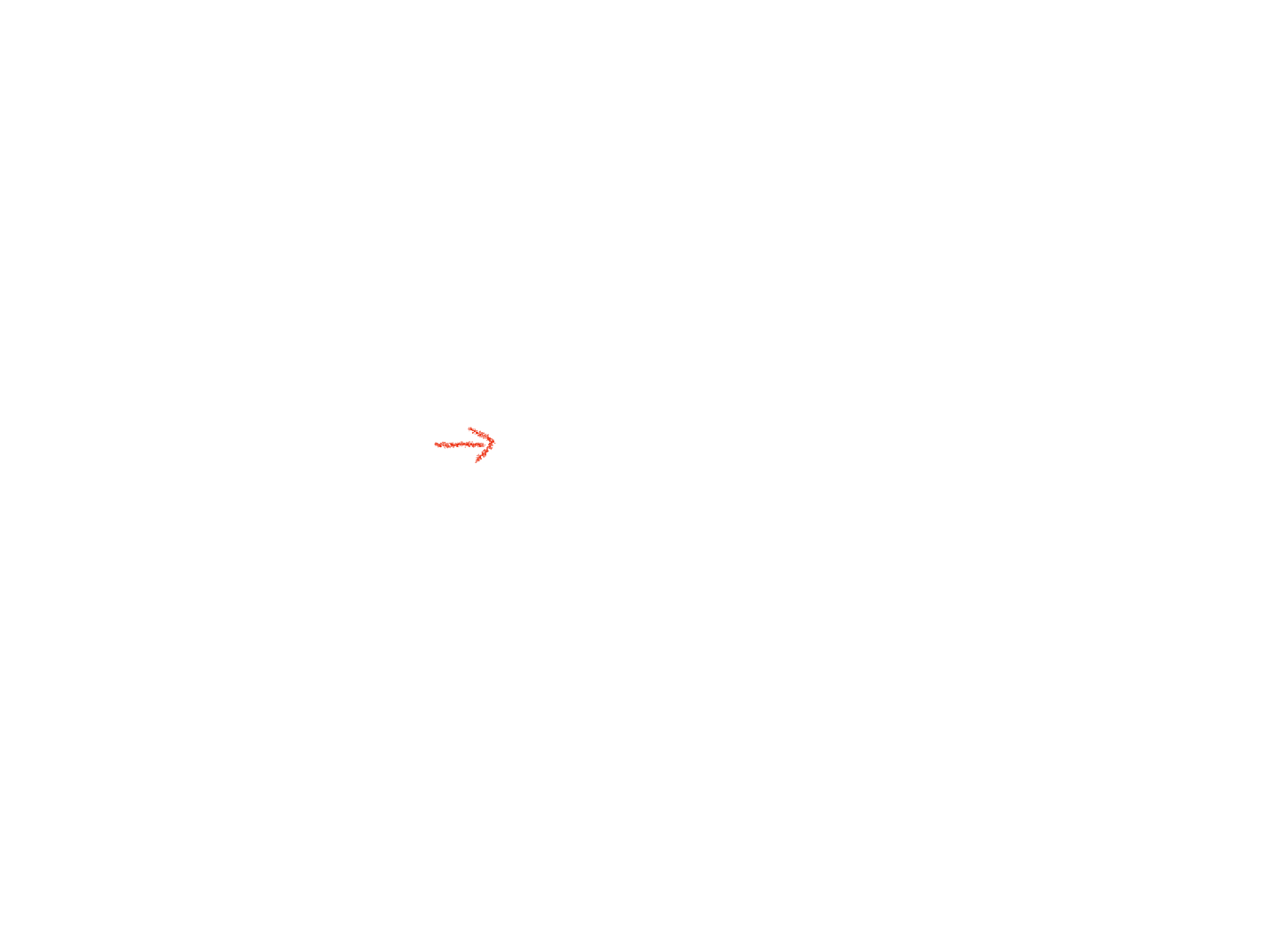 Wie verwende ich eine Skizze?
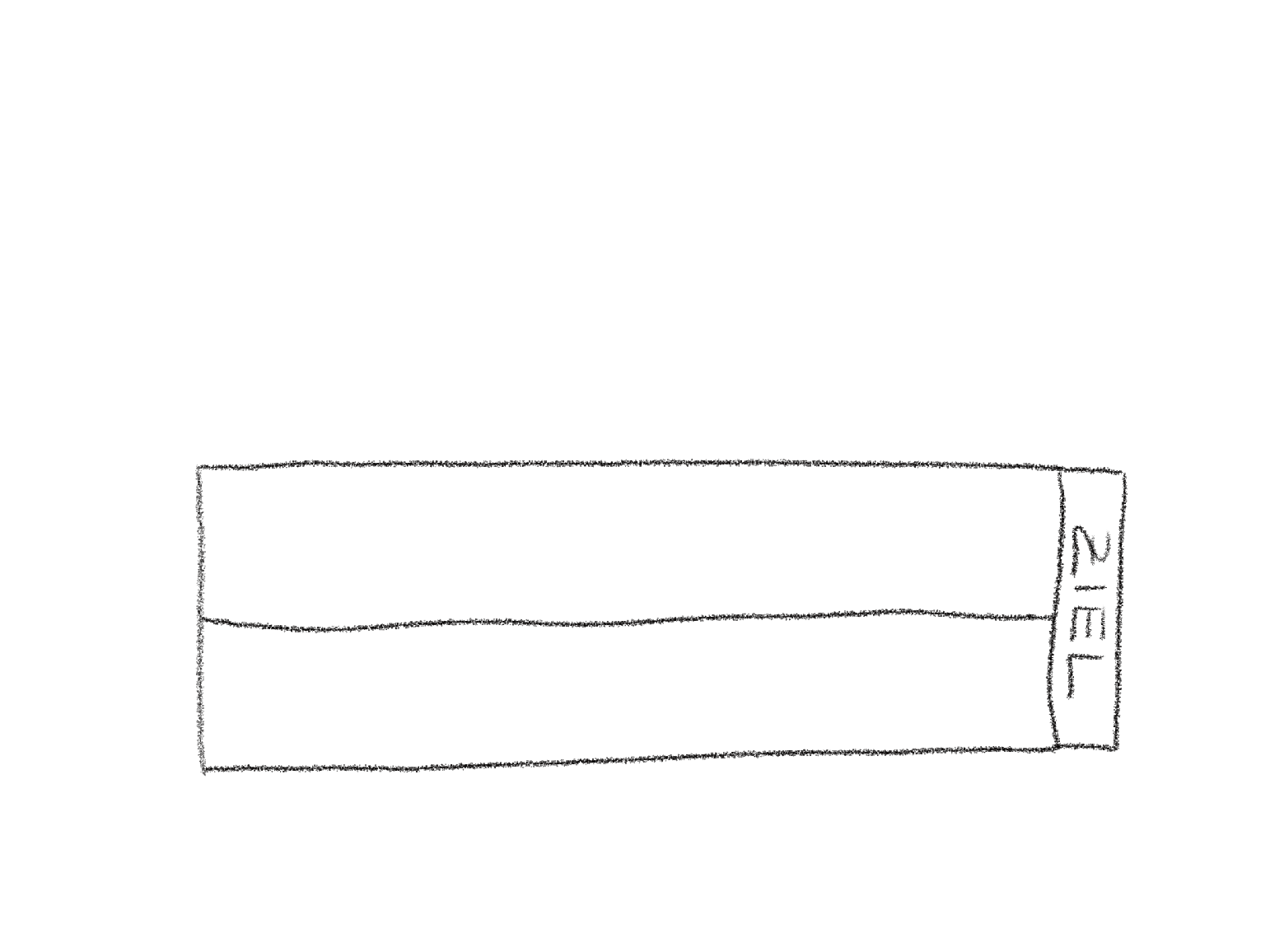 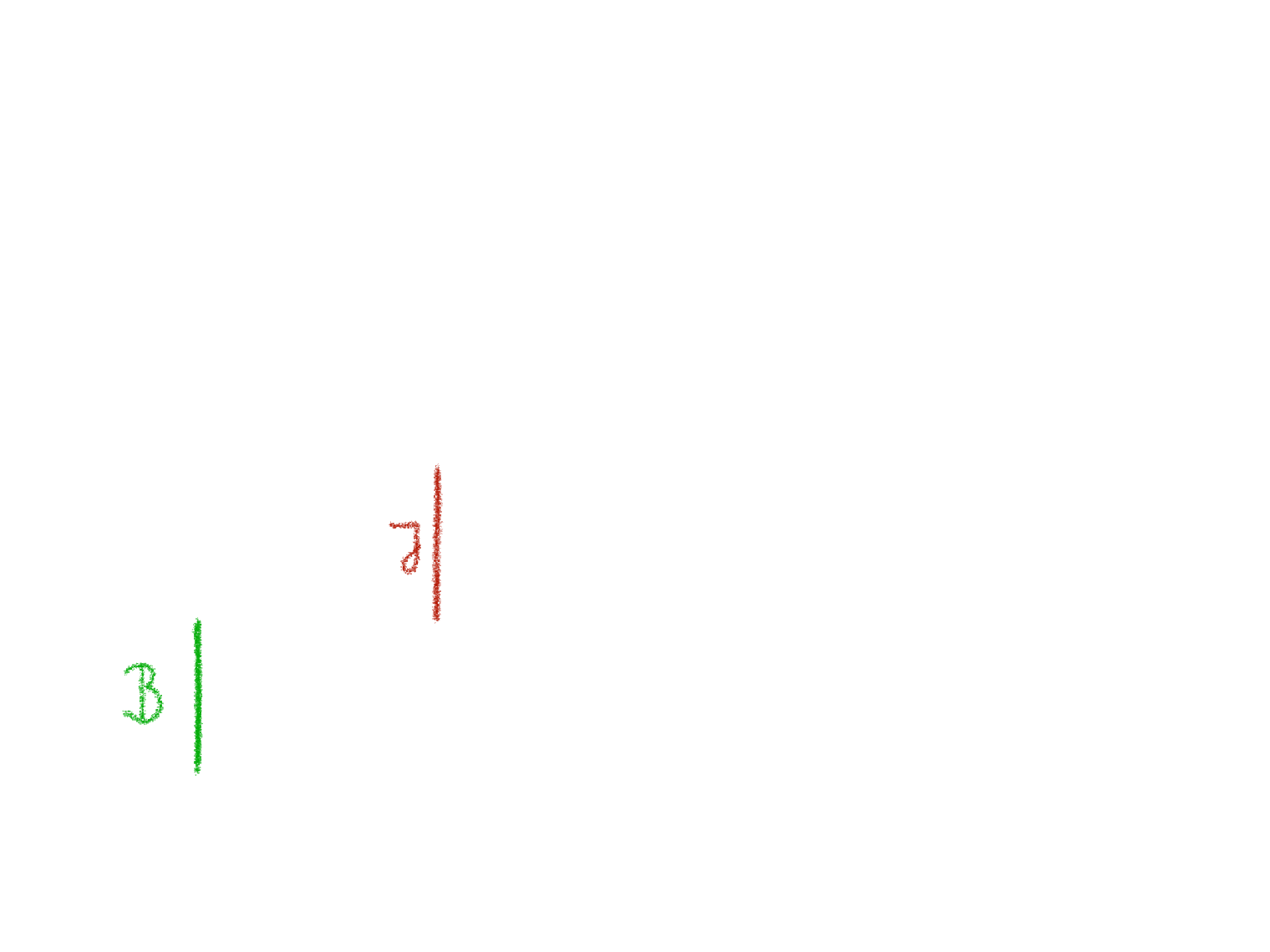 25m
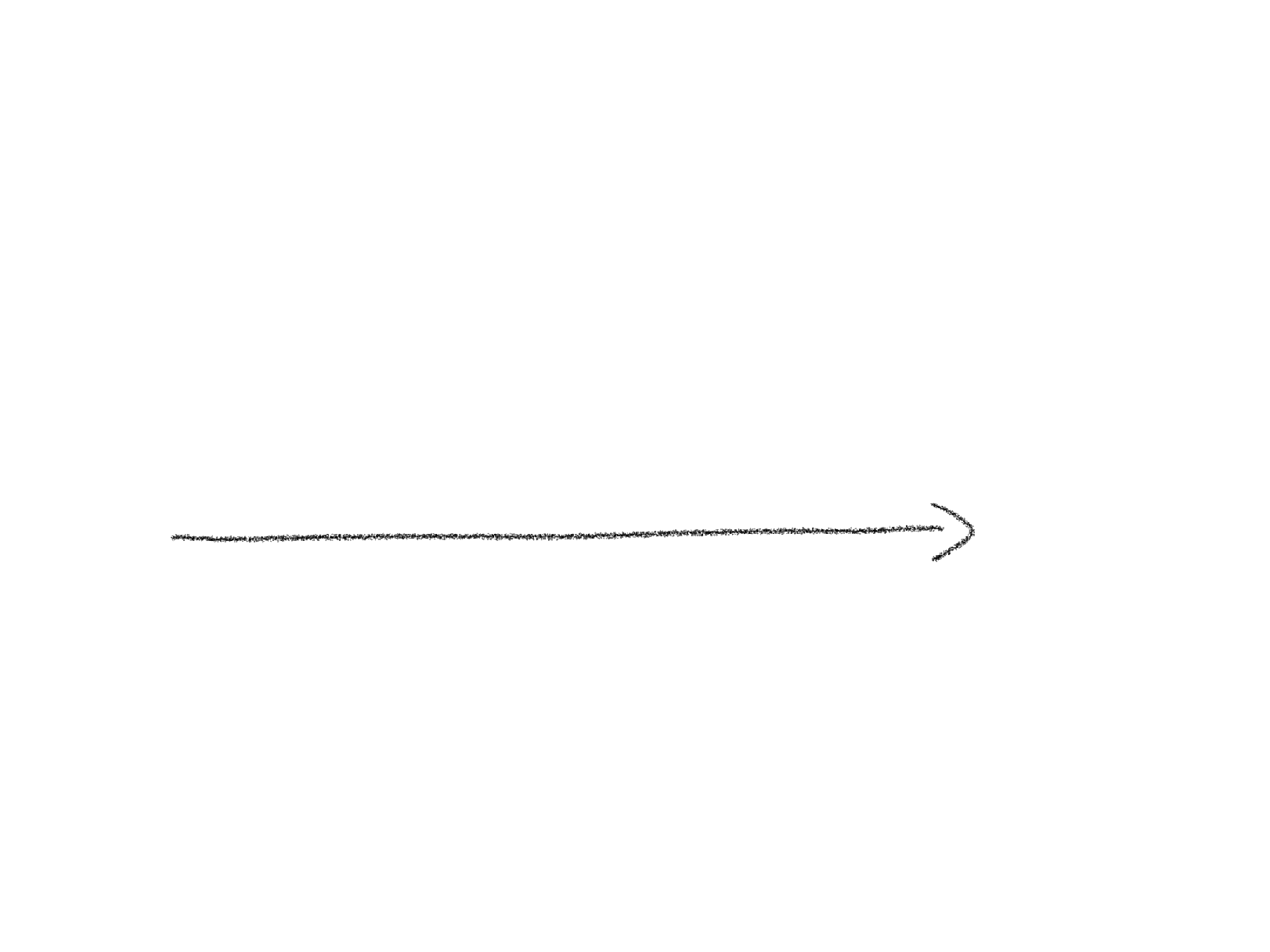 100m
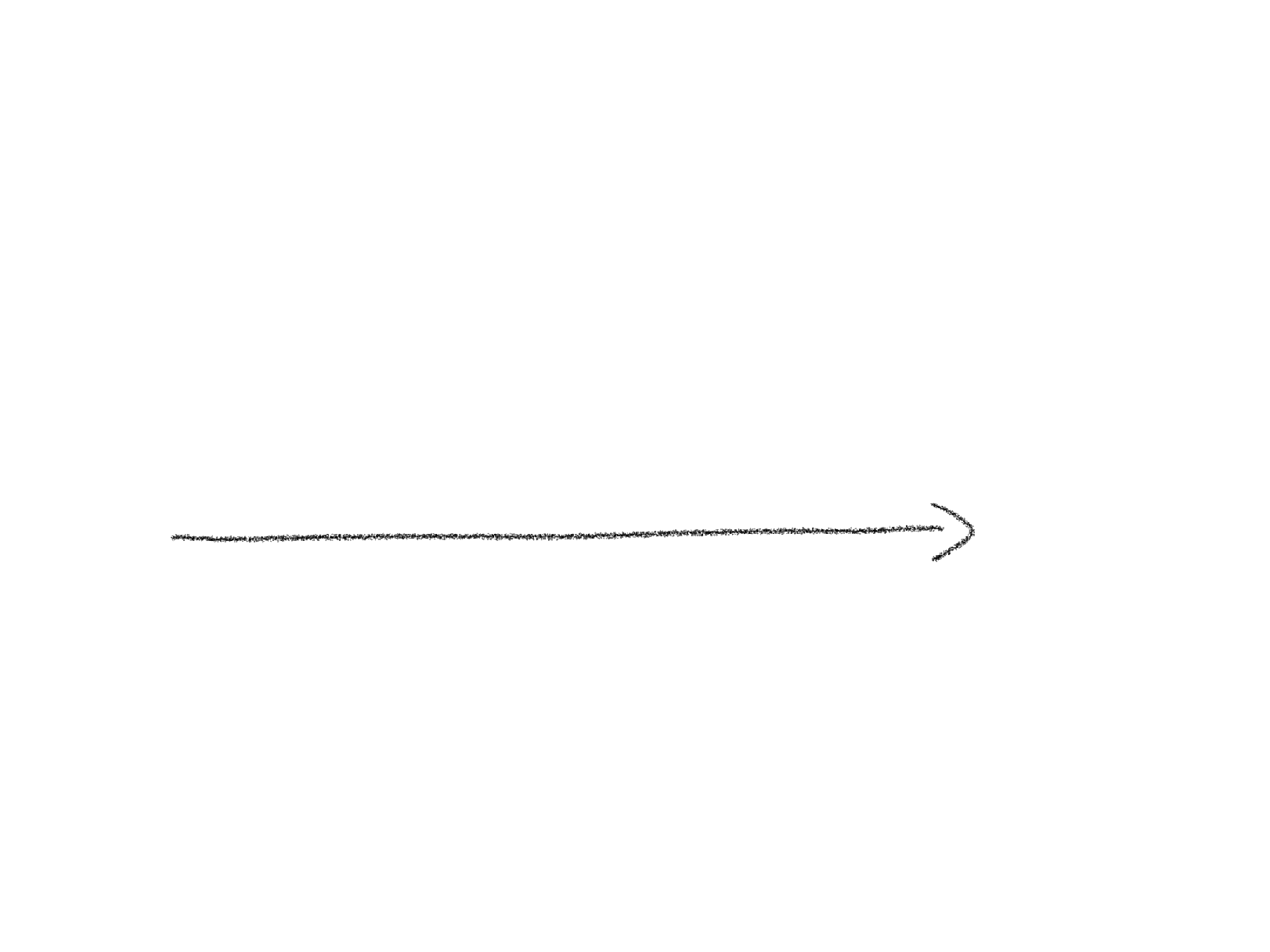 Ben und Julia veranstalten ein 100 m Wettrennen. Weil Ben sich siegessicher ist, gibt er Julia am Start einen Vorsprung von 25 m. Der Startschuss ertönt.                                                                                     In der Zeit, in der Ben 10 m läuft, schafft Julia immer 8 m. Wer von beiden ist zuerst im Ziel?
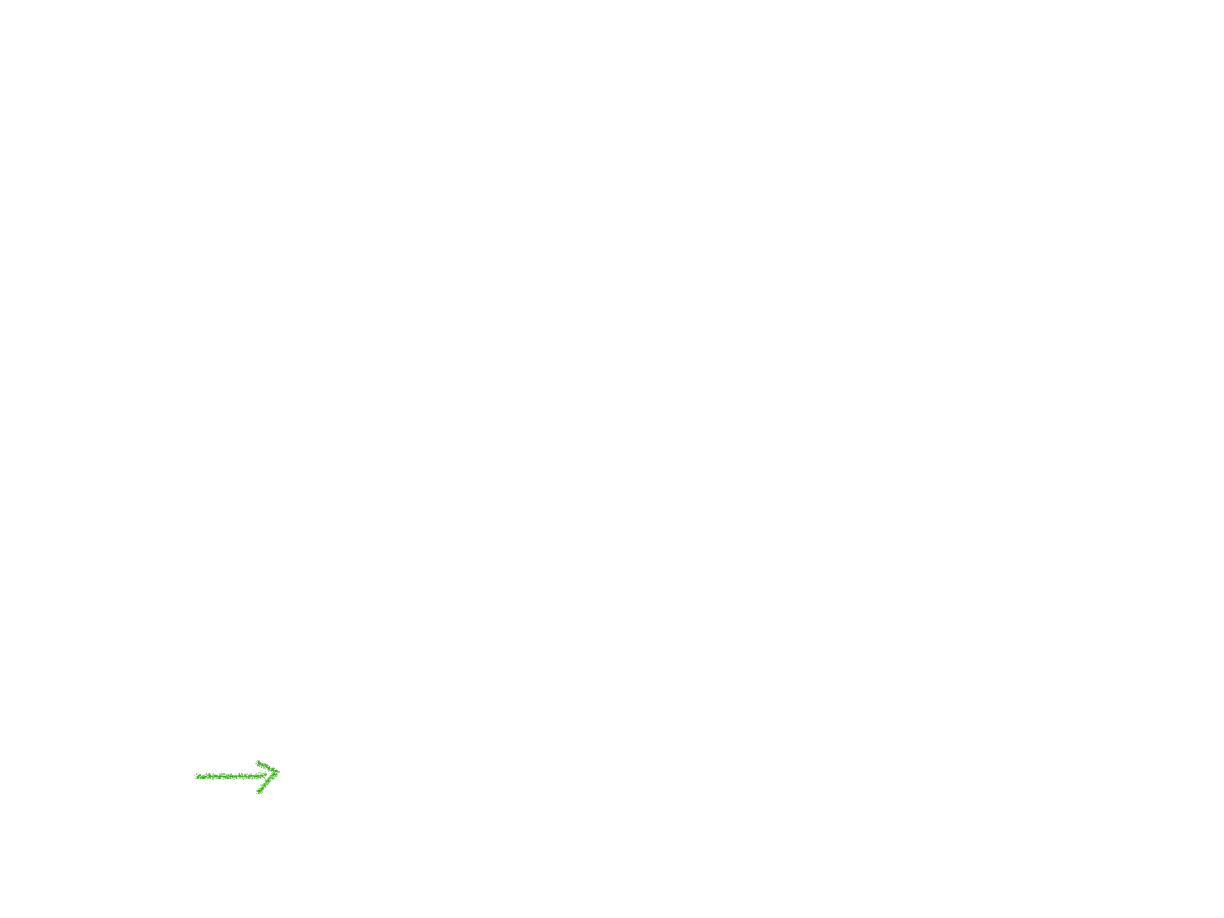 10m
Bild von PIKAS digi. Lizenz: CC BY-SA 4.0
[Speaker Notes: Der Startschuss ertönt. In der Zeit, in der Ben 10 m läuft, schafft Julia immer 8 m. Da Ben am Anfang der Bahn startet, muss bei 0 anfangen werden die m zu addieren. Julia startet aber 25 m weiter. Also muss bei 25 m anfangen werden zu addieren. Während Ben die ersten zehn m gelaufen ist, kommt Julia schon bei 33 m an. Es wurde 25 plus 8 gerechnet.]
33m
41m
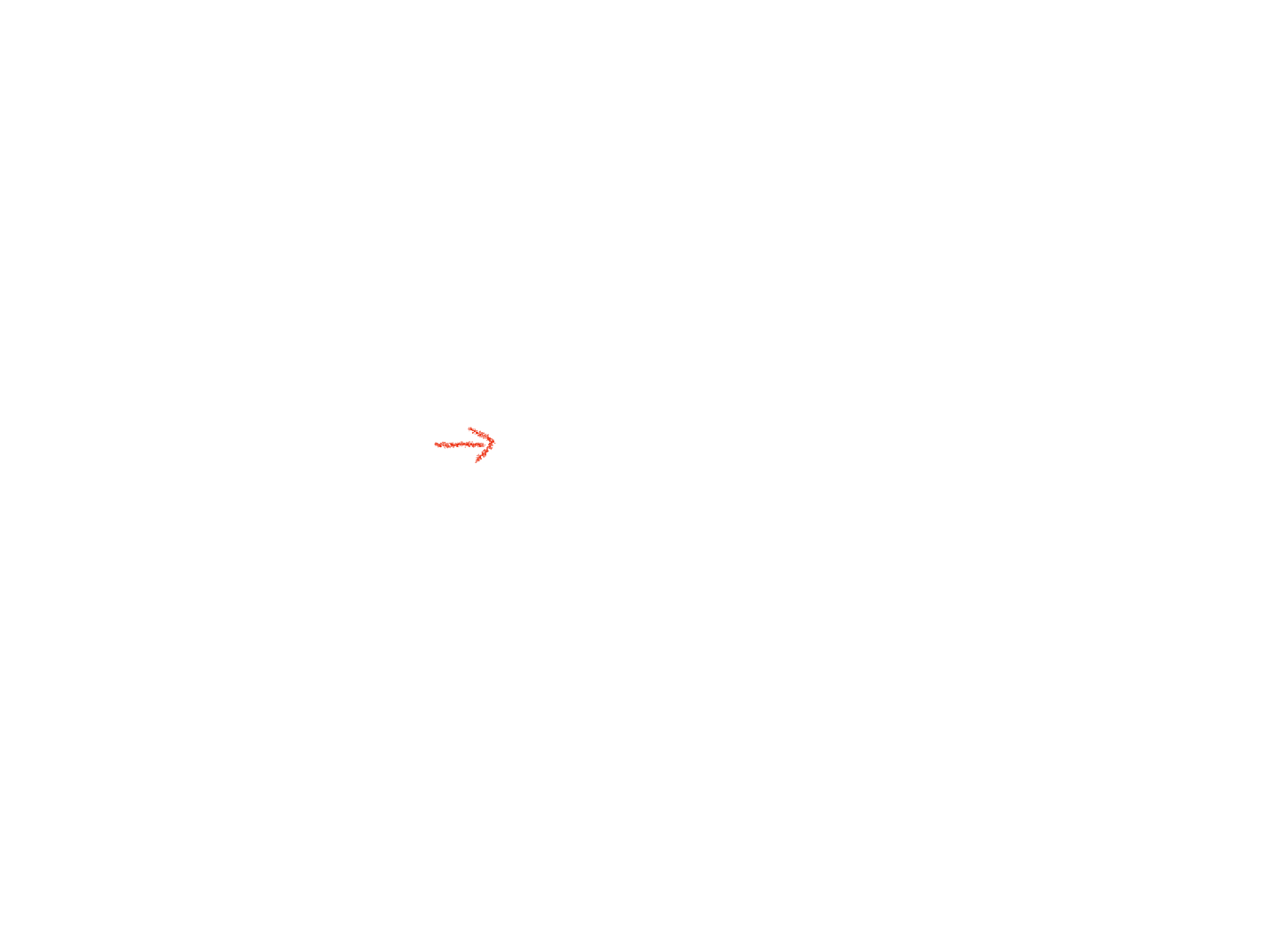 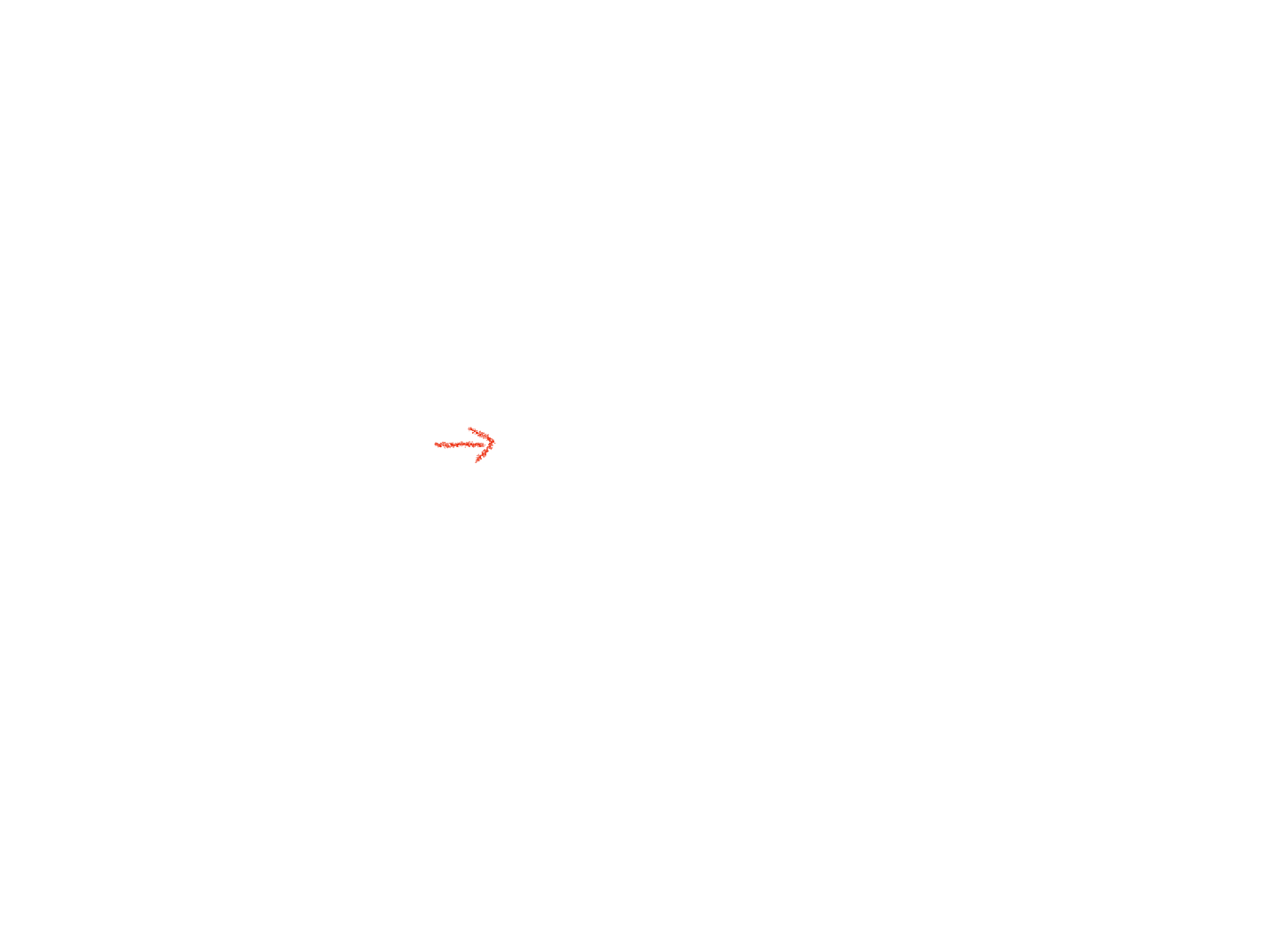 Wie verwende ich eine Skizze?
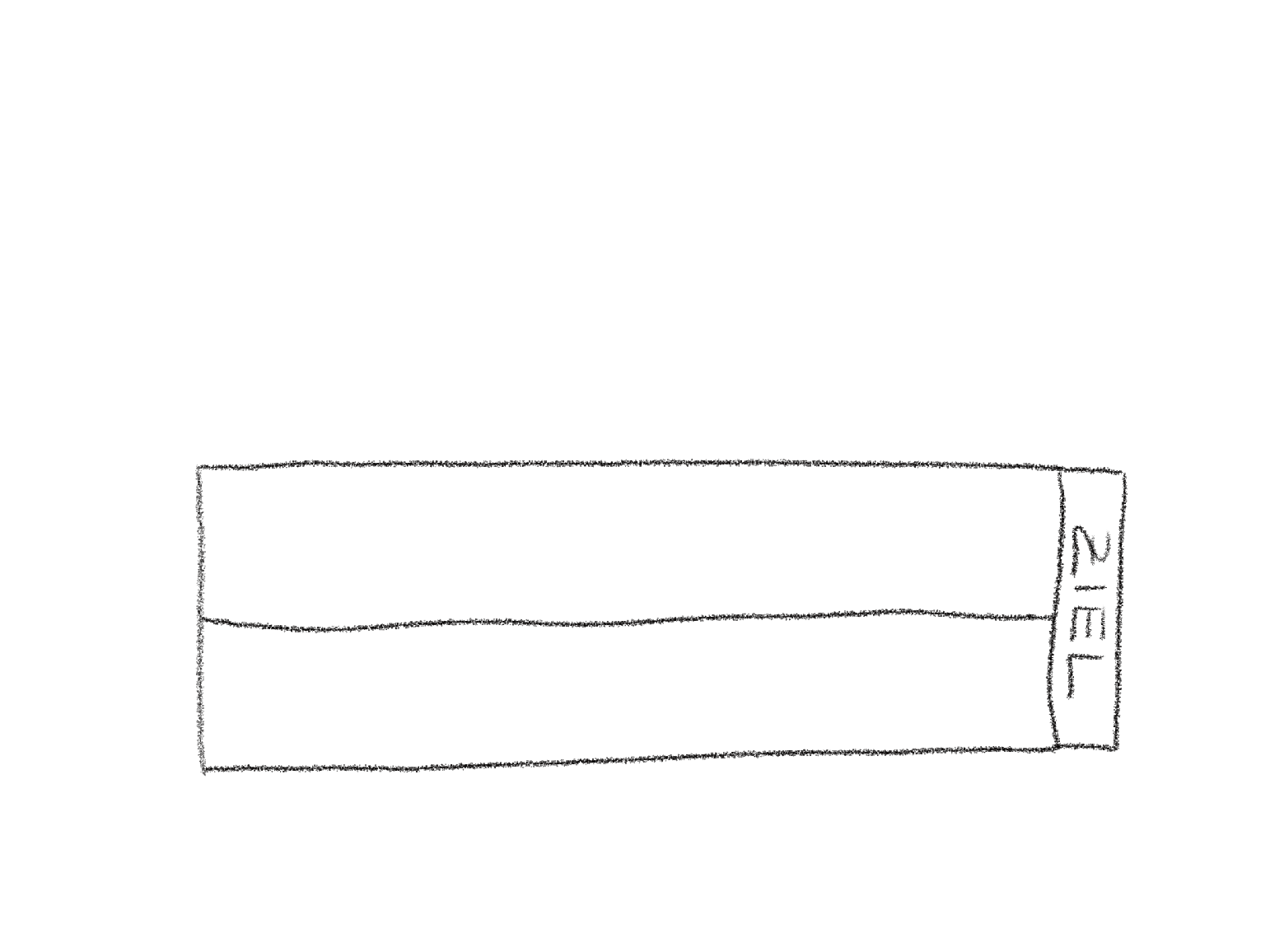 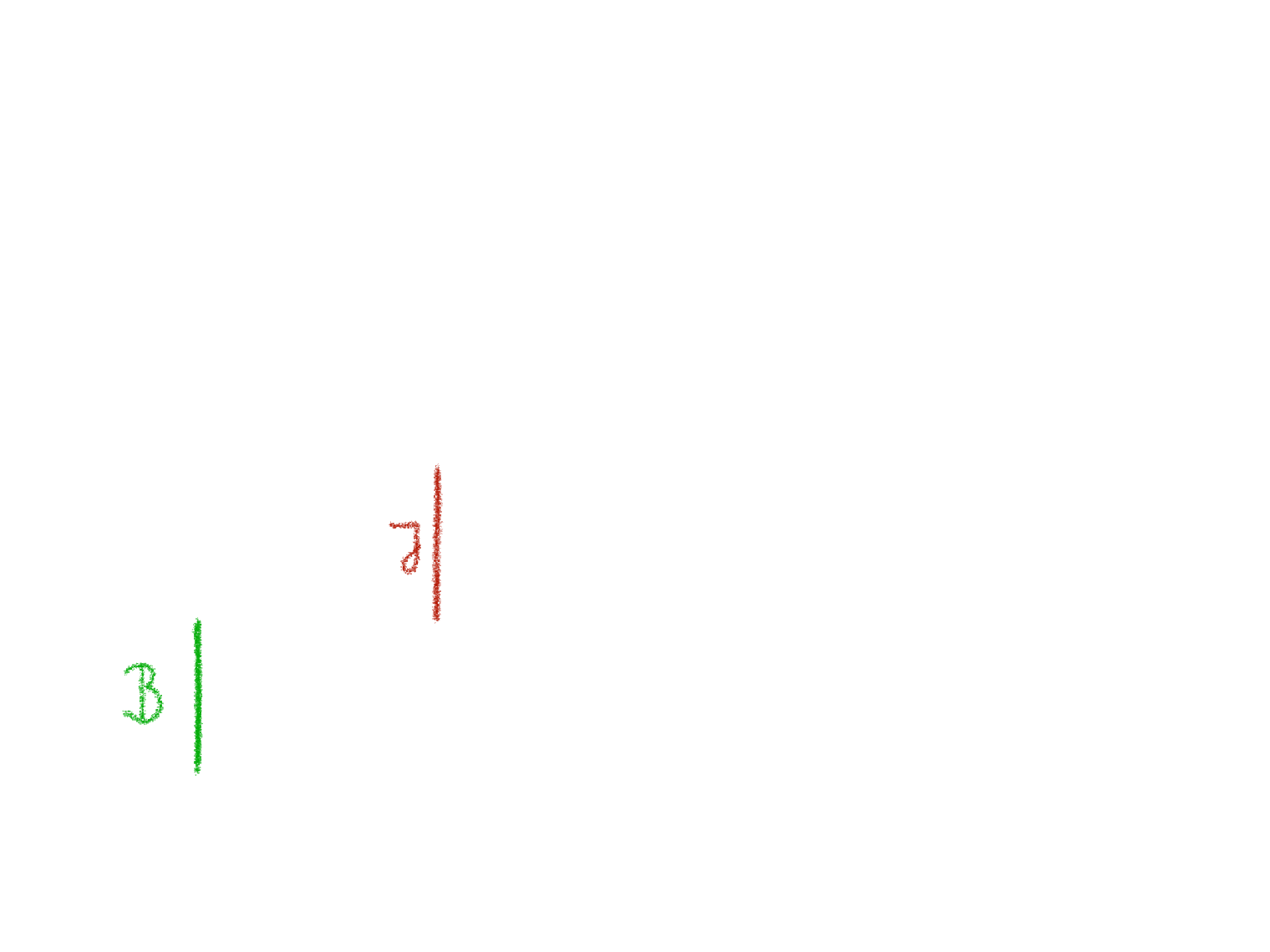 25m
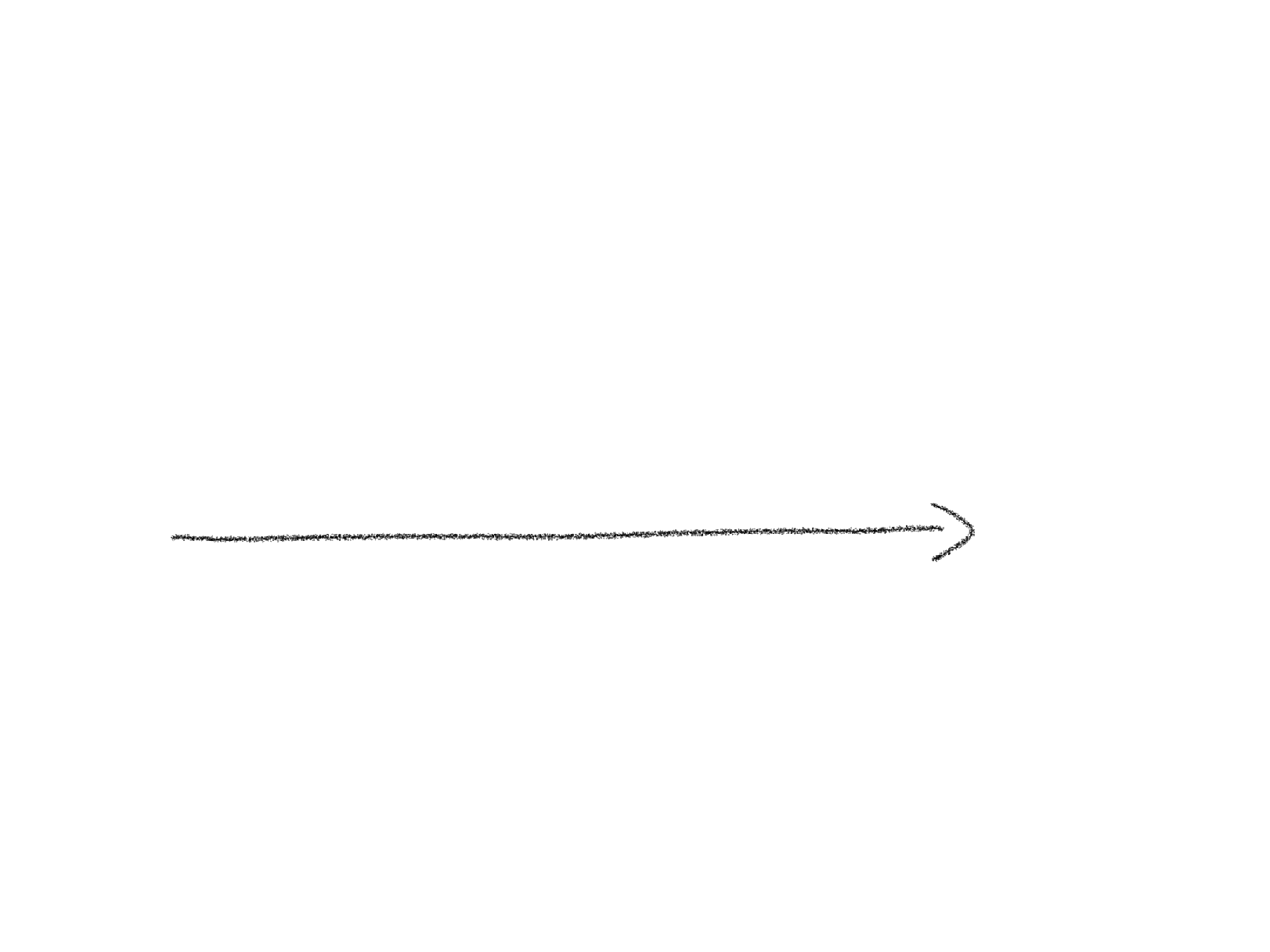 100m
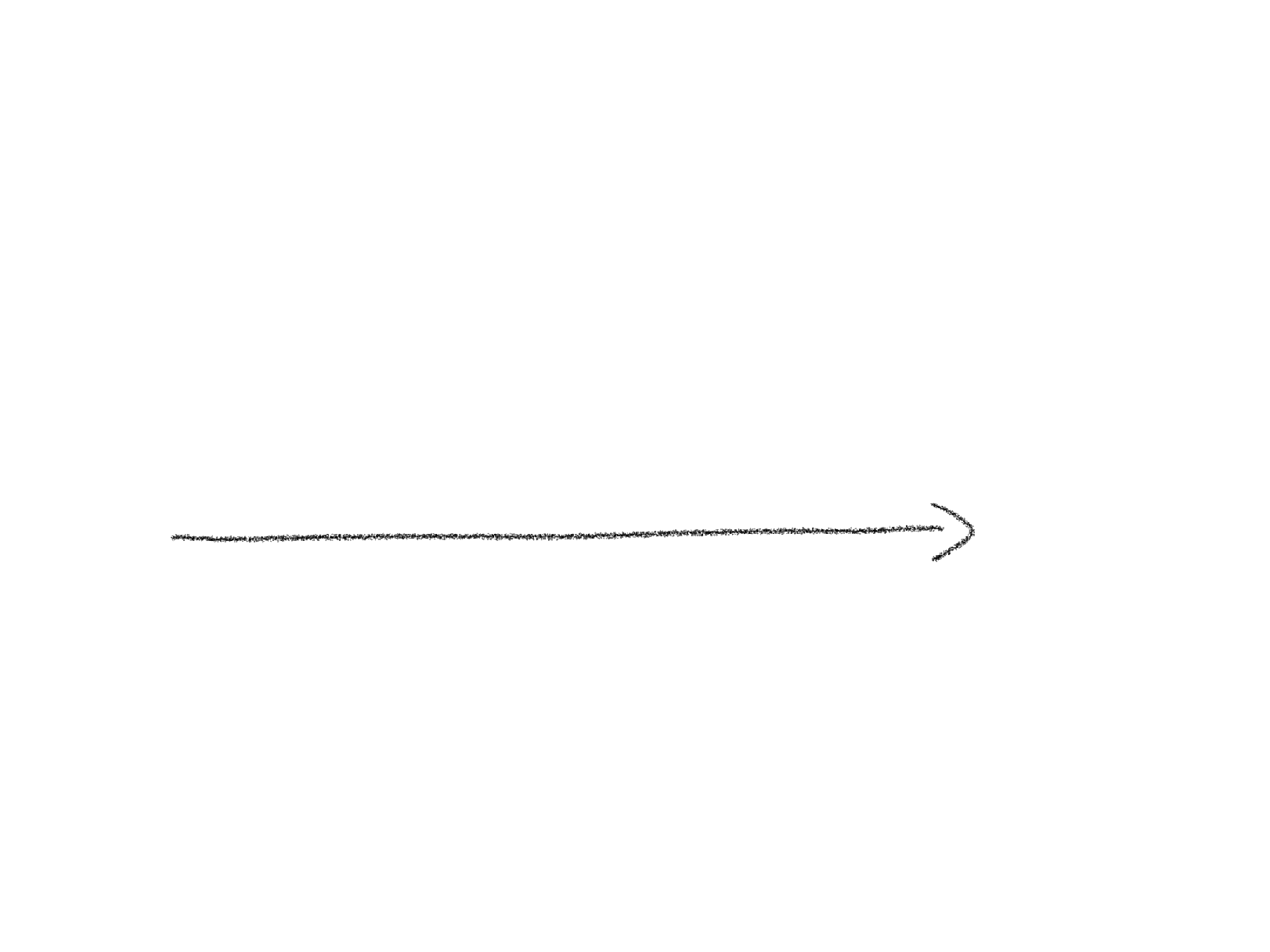 Ben und Julia veranstalten ein 100 m Wettrennen. Weil Ben sich siegessicher ist, gibt er Julia am Start einen Vorsprung von 25 m. Der Startschuss ertönt.                                                                                     In der Zeit, in der Ben 10 m läuft, schafft Julia immer 8 m. Wer von beiden ist zuerst im Ziel?
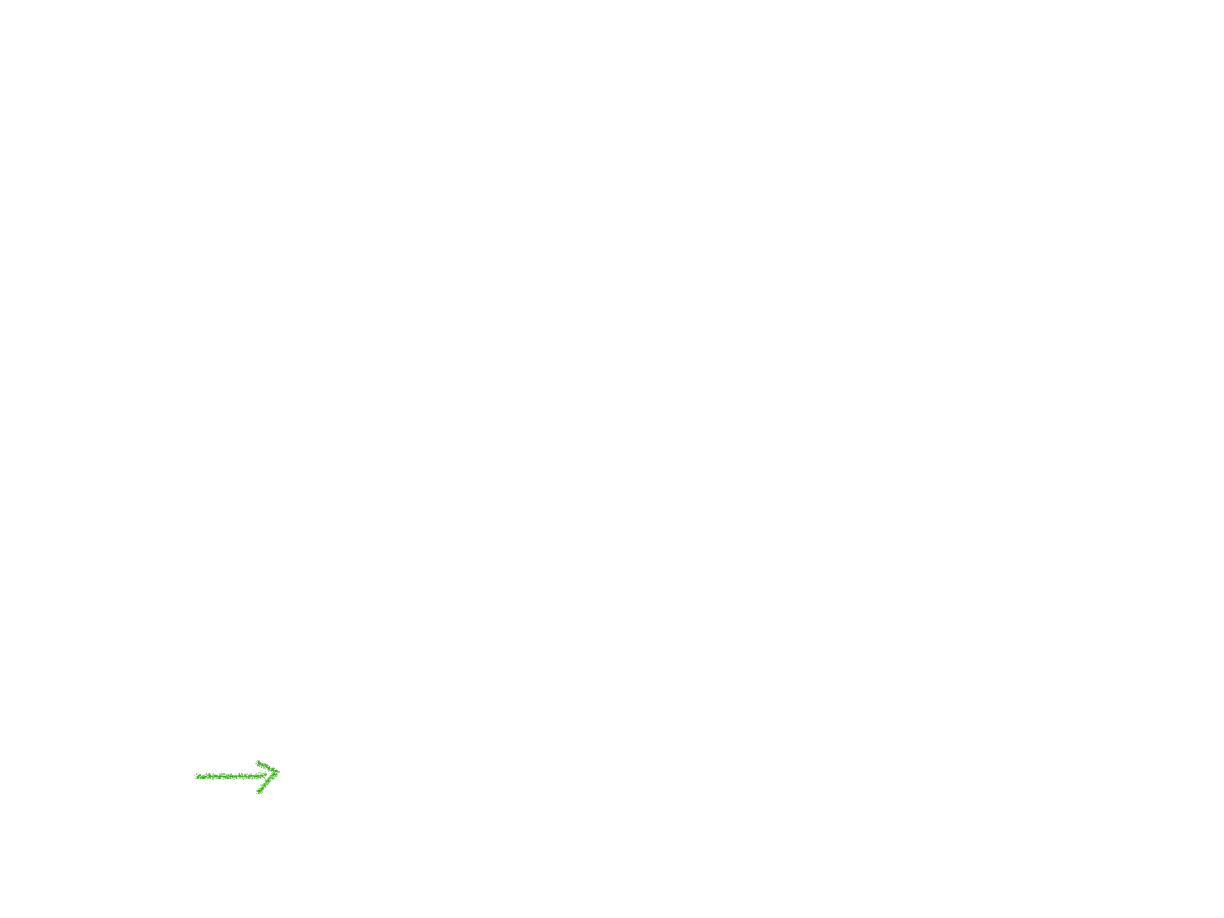 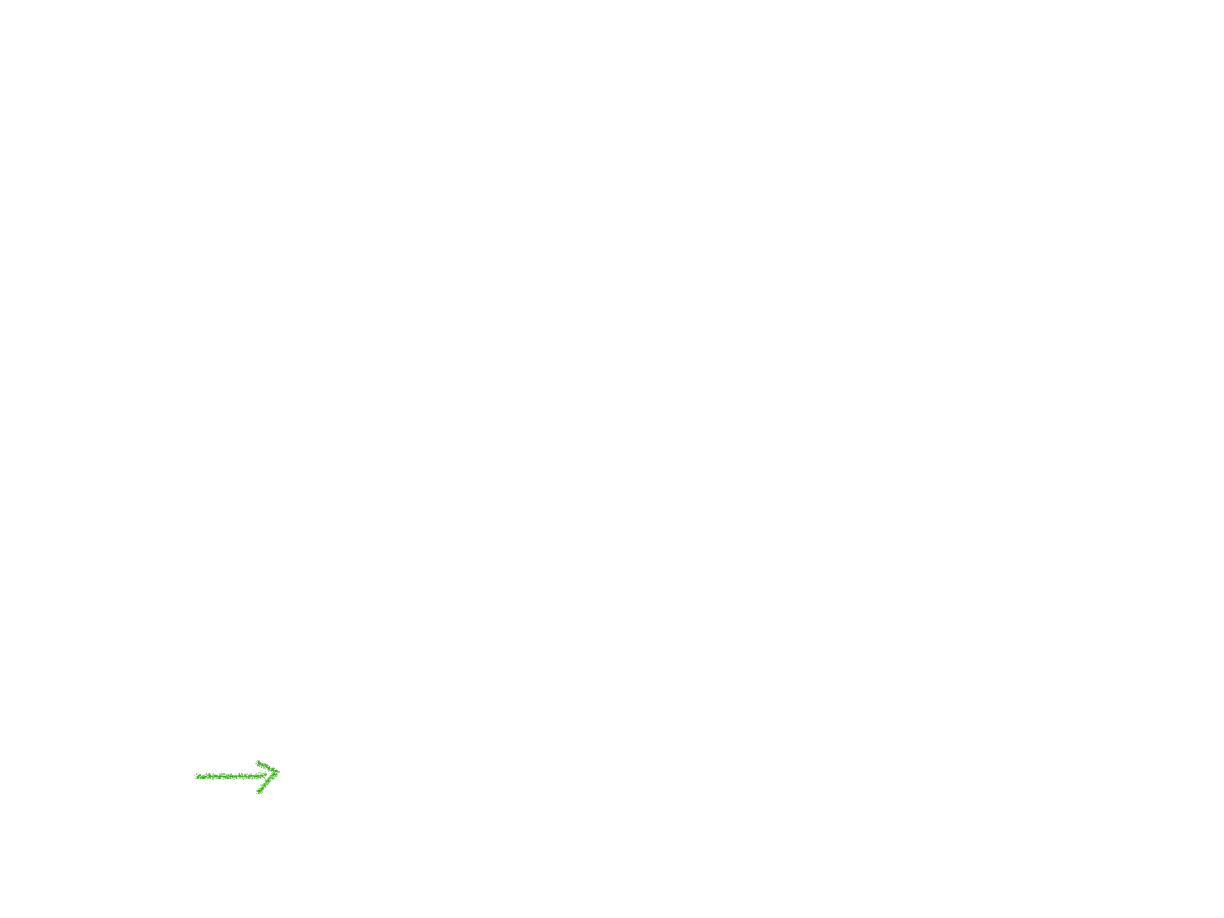 10m
20m
Bild von PIKAS digi. Lizenz: CC BY-SA 4.0
[Speaker Notes: Ben rückt in der Skizze immer 10 m vor. Julia rückt immer 8 m vor.]
Wie verwende ich eine Skizze?
Ben und Julia veranstalten ein 100 m Wettrennen. Weil Ben sich siegessicher ist, gibt er Julia am Start einen Vorsprung von 25 m. Der Startschuss ertönt.                                                                                     In der Zeit, in der Ben 10 m läuft, schafft Julia immer 8 m. Wer von beiden ist zuerst im Ziel?
33m
41m
49m
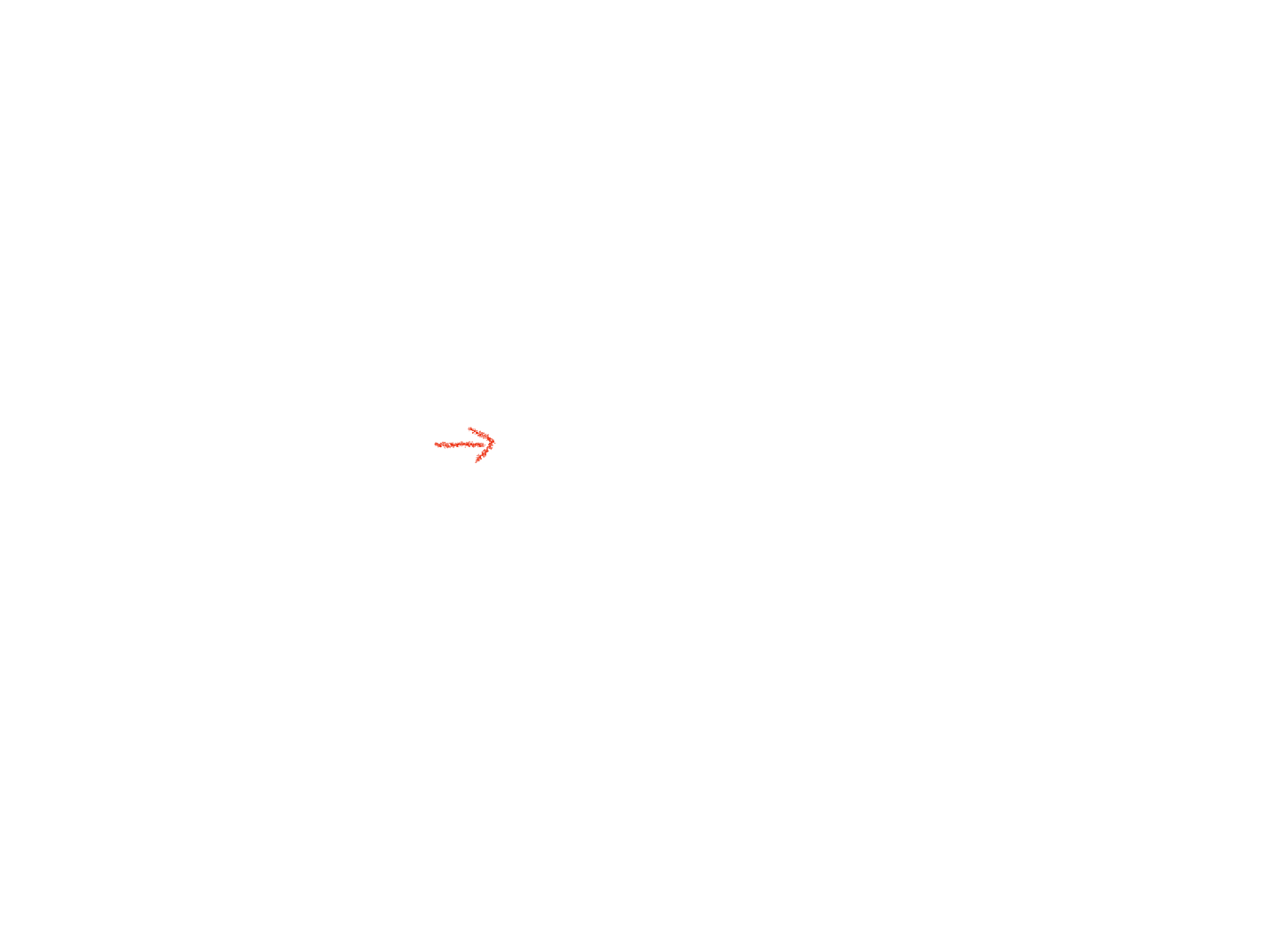 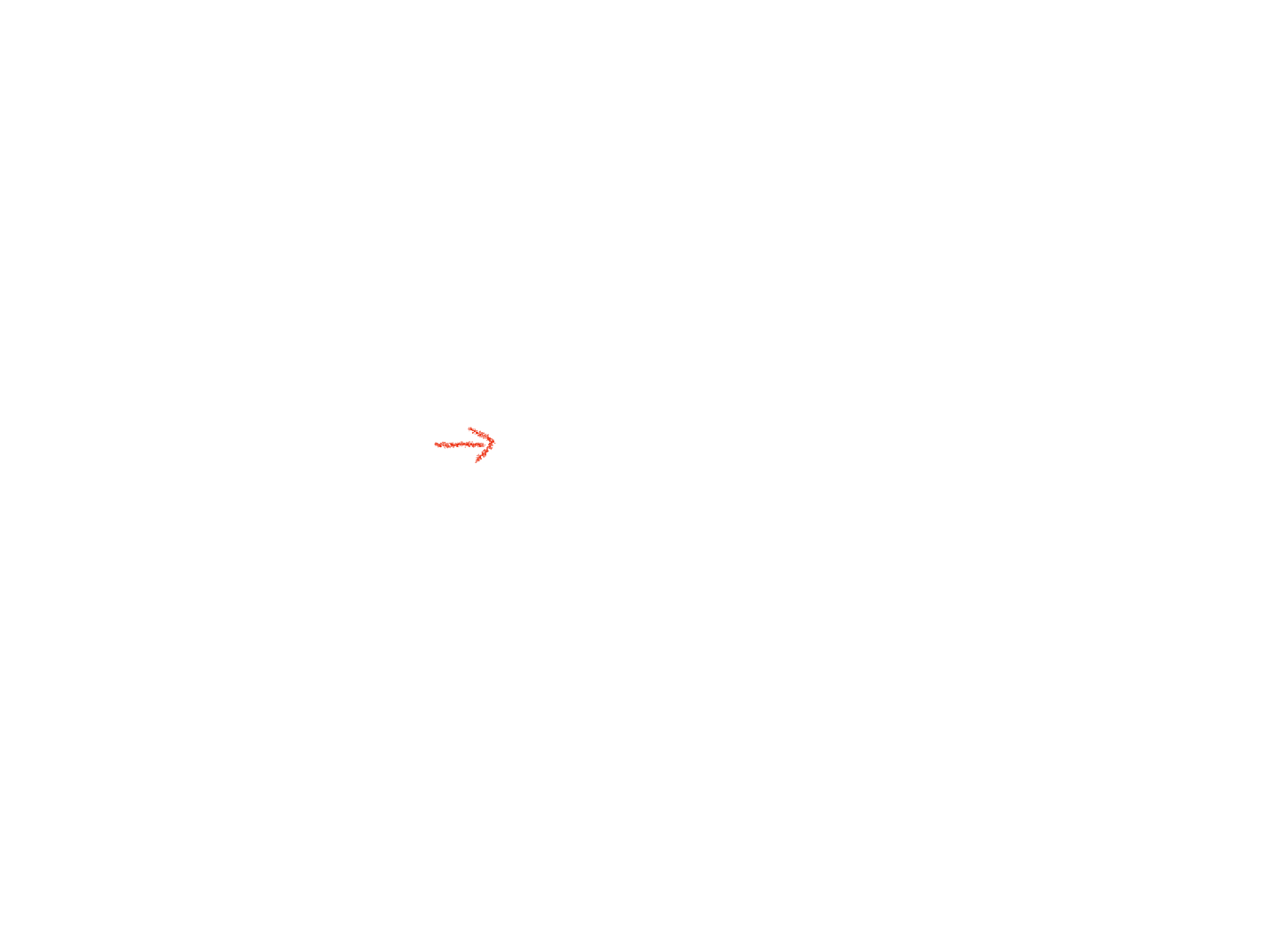 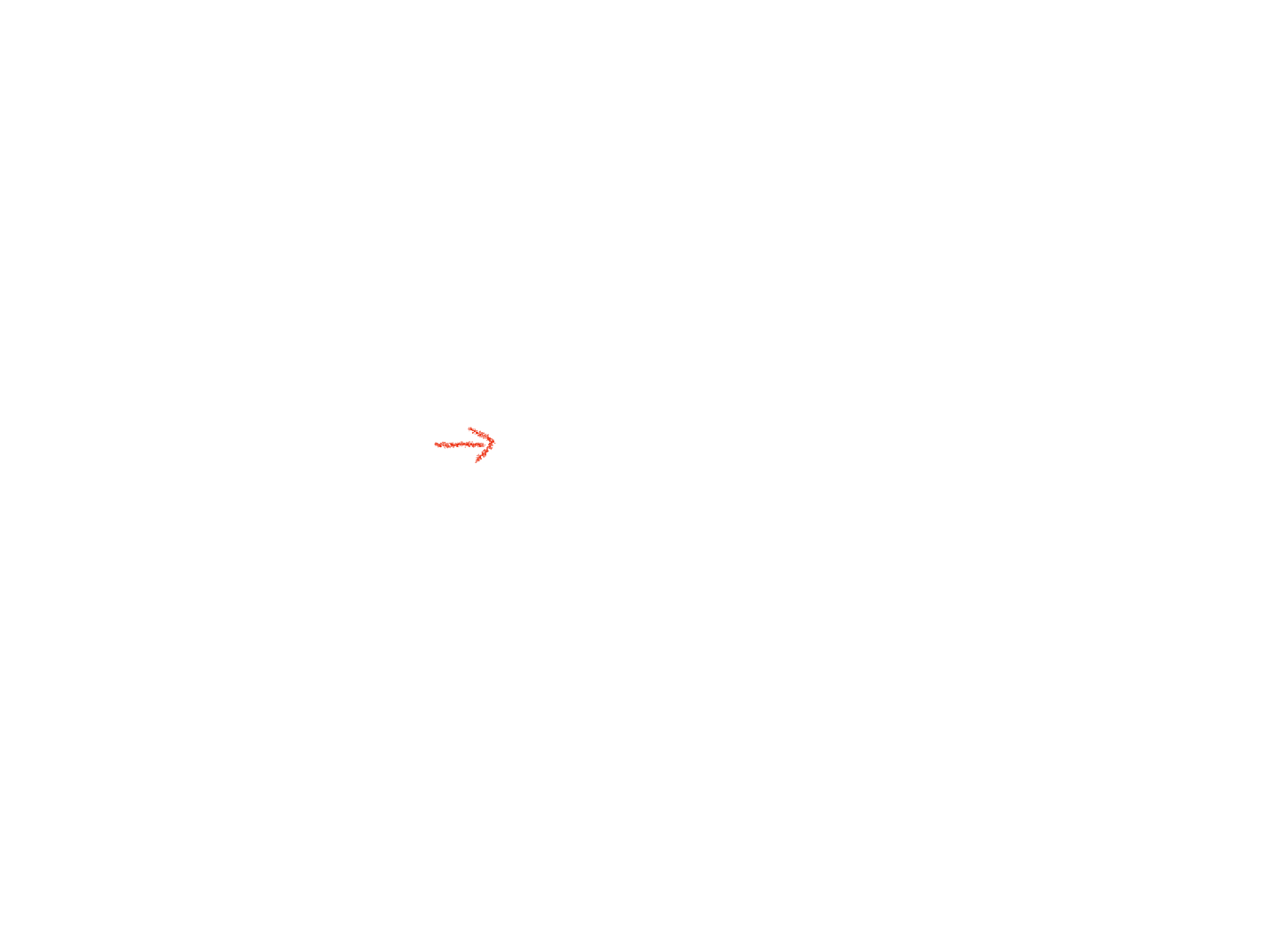 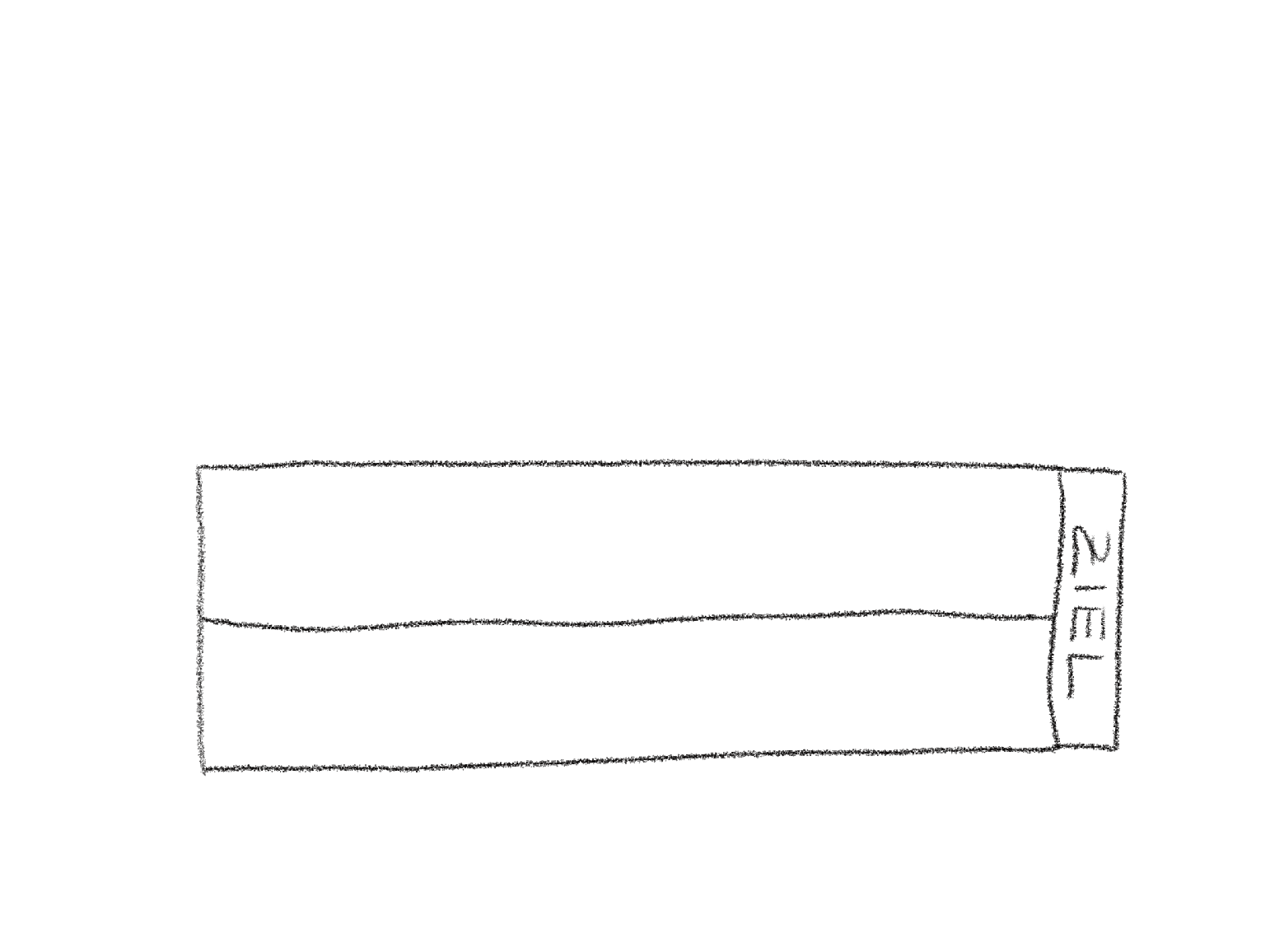 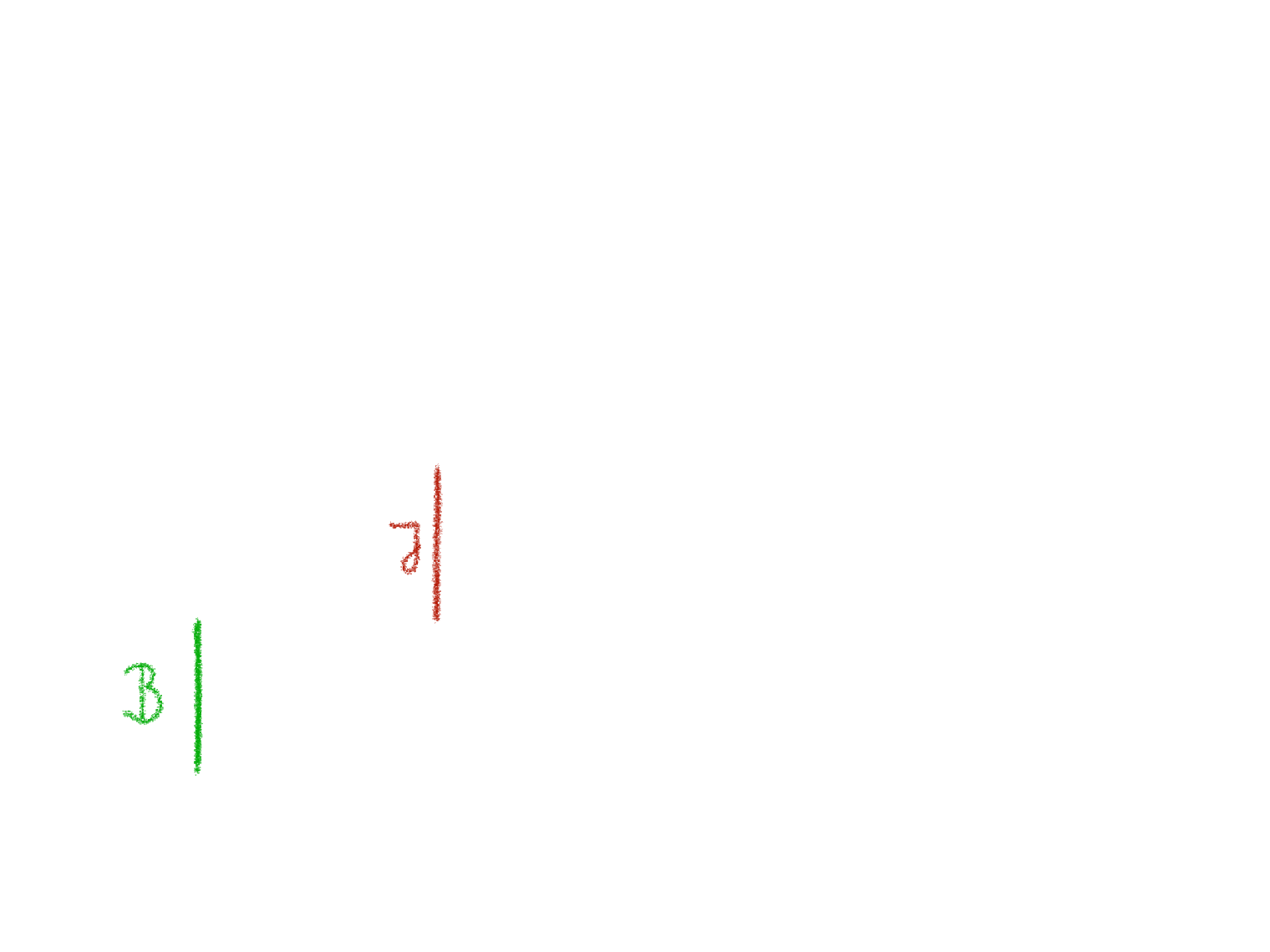 25m
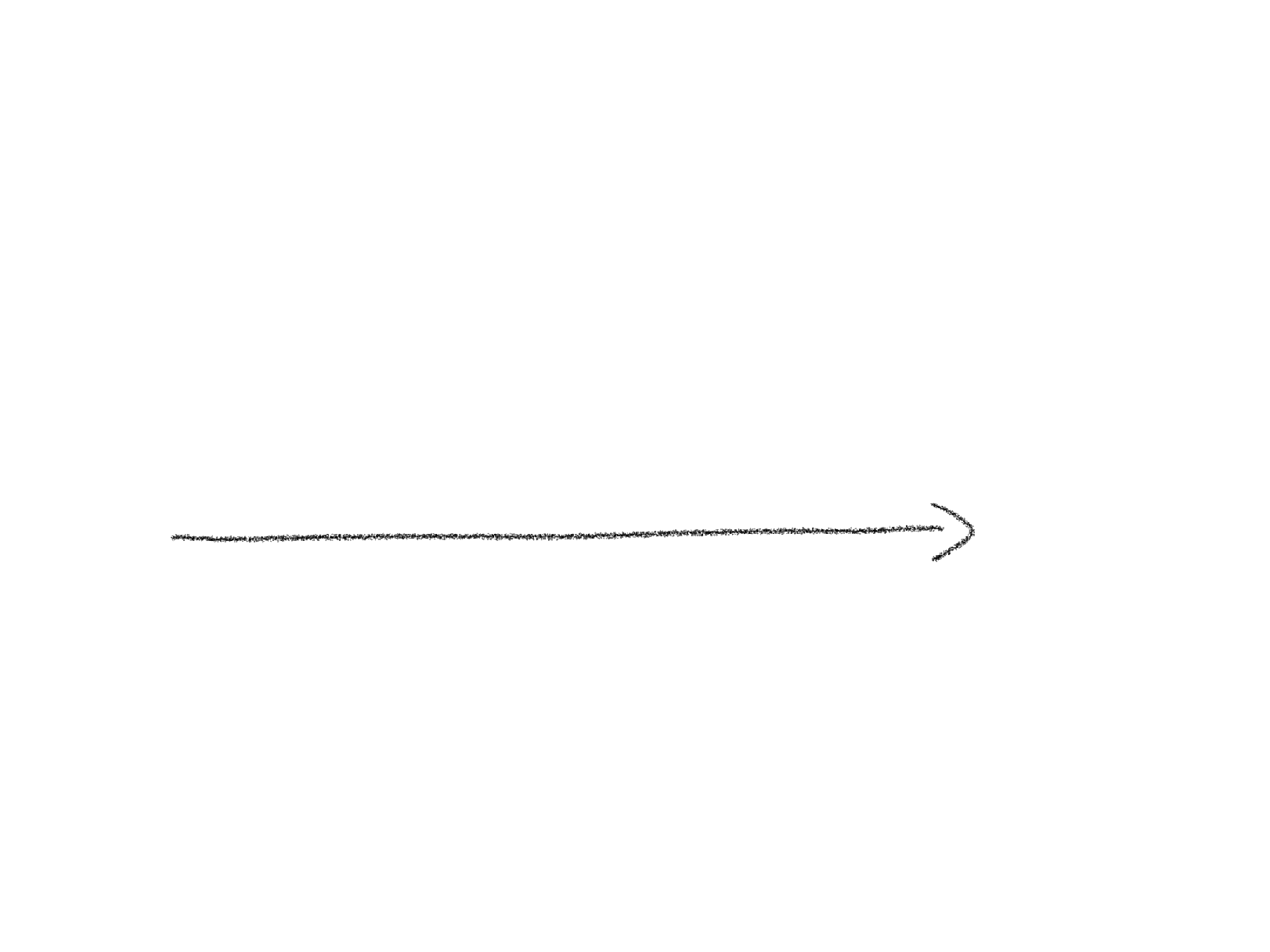 100m
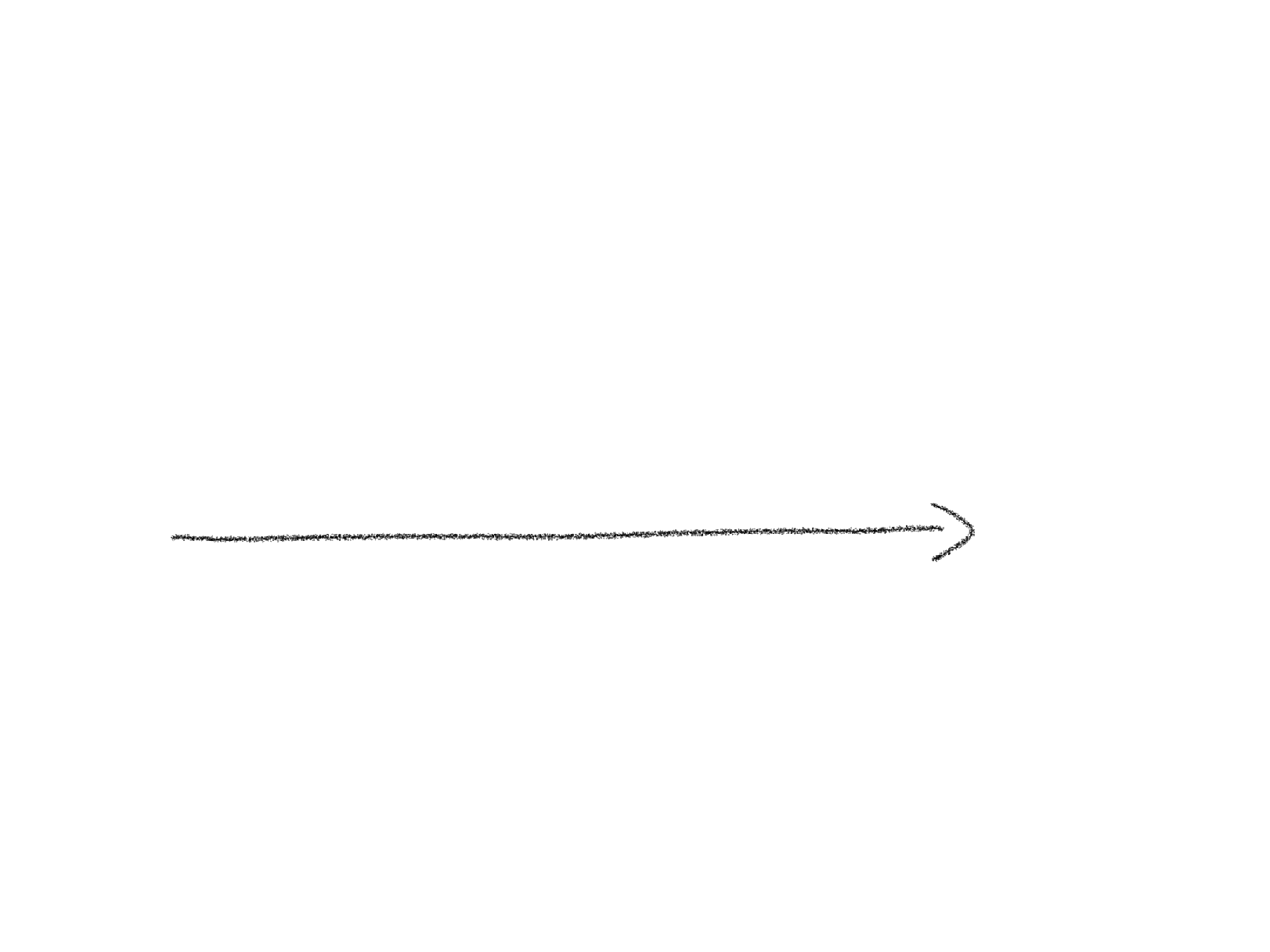 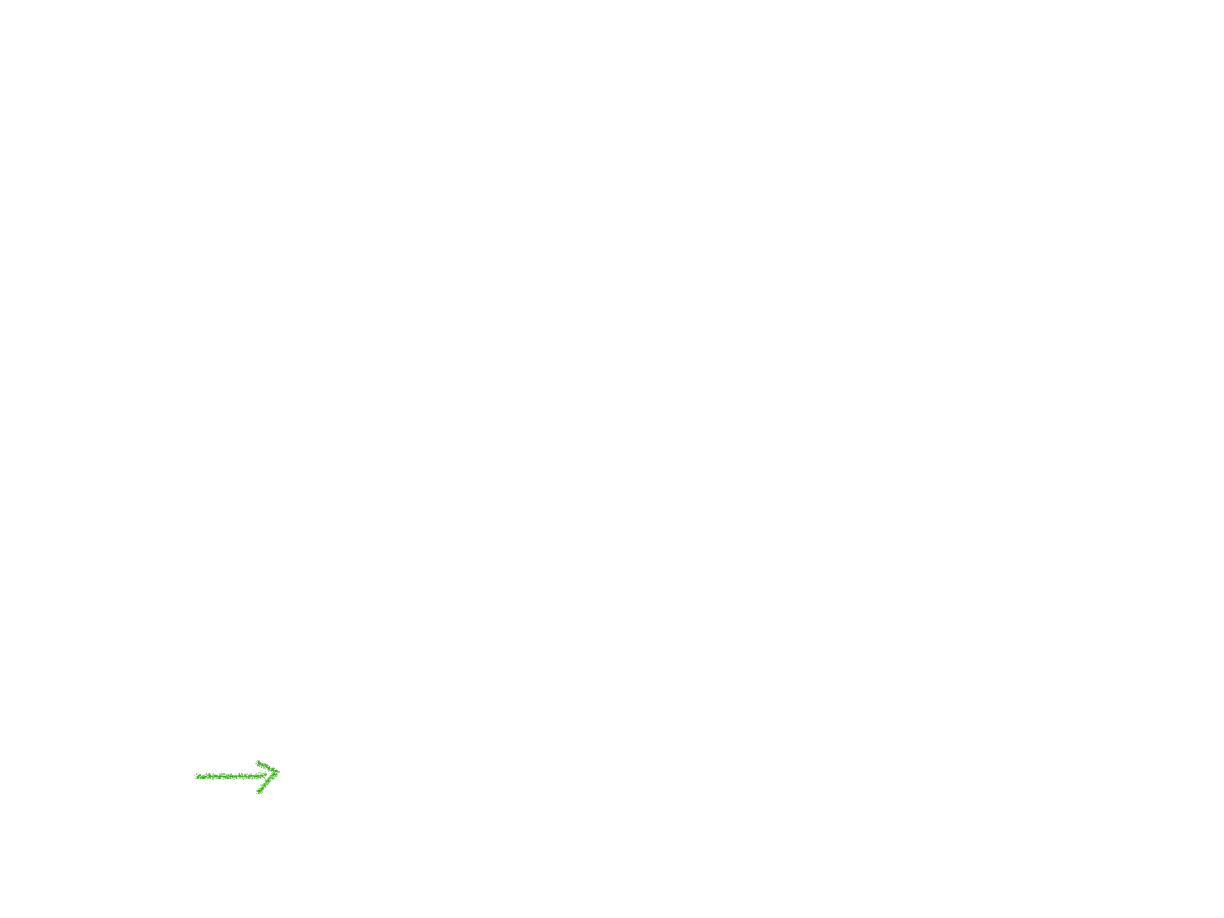 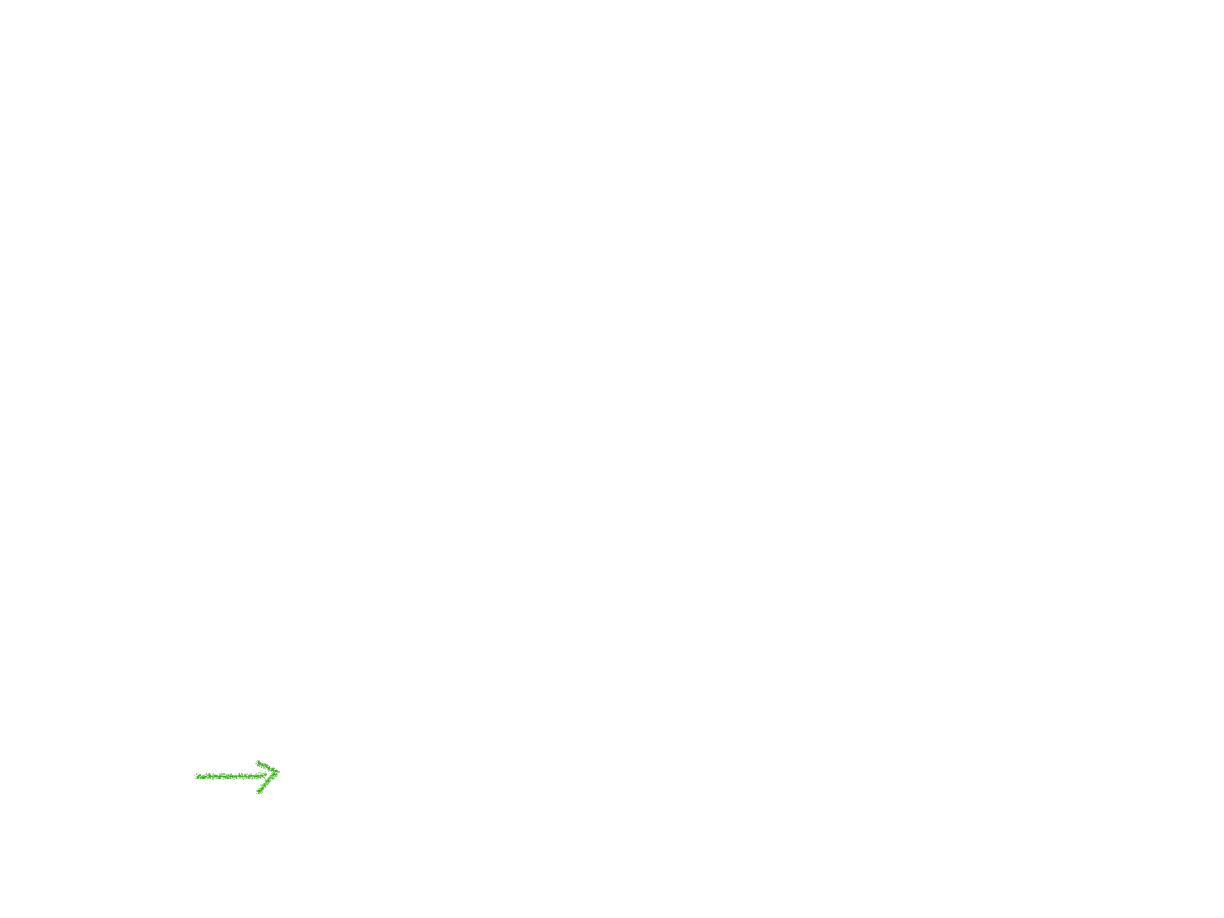 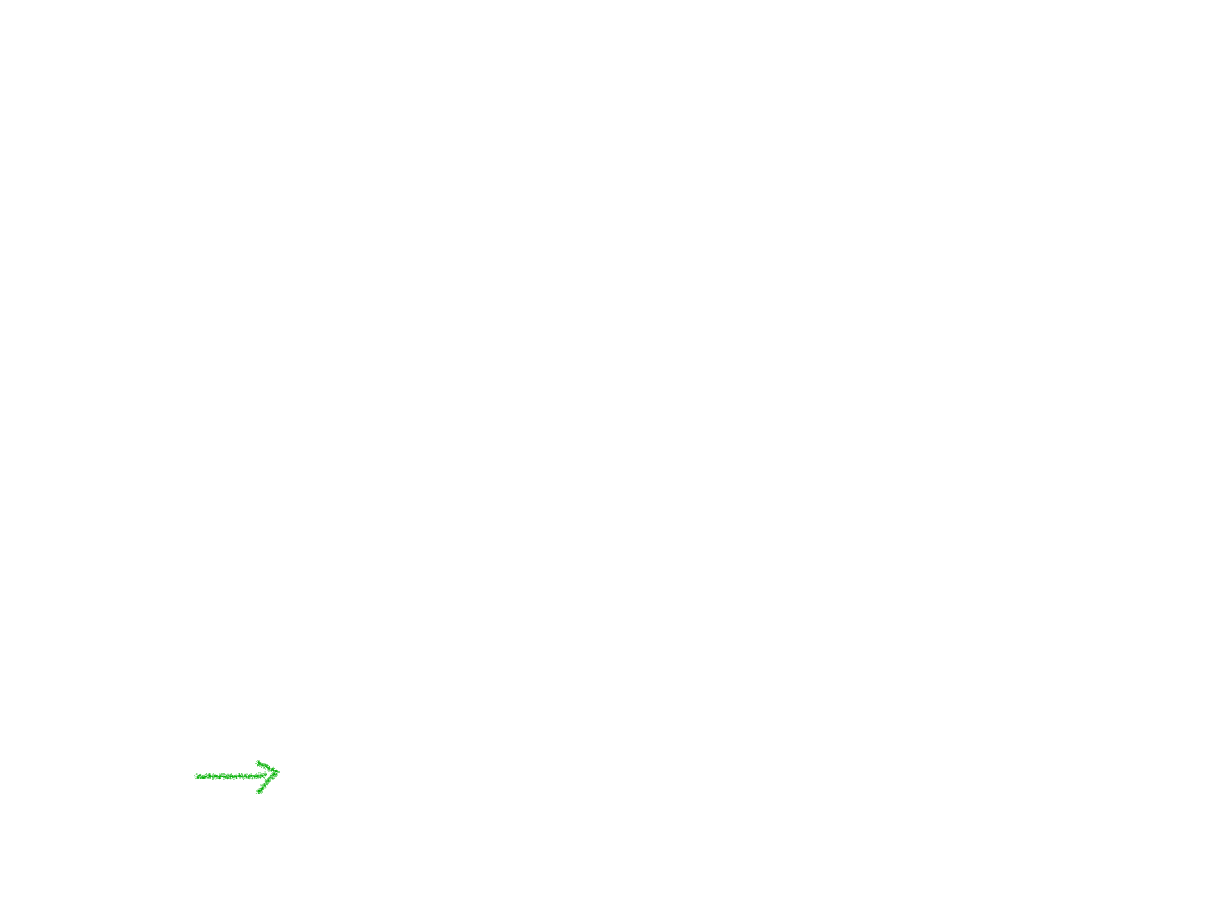 10m
30m
20m
Bild von PIKAS digi. Lizenz: CC BY-SA 4.0
[Speaker Notes: Nun muss bei Julia immer 8 und bei Ben immer 10 m addiert werden. Dann kann man am Ende sehen, wer zuerst im Ziel ist.]
33m
41m
49m
57m
65m
73m
81m
89m
97m
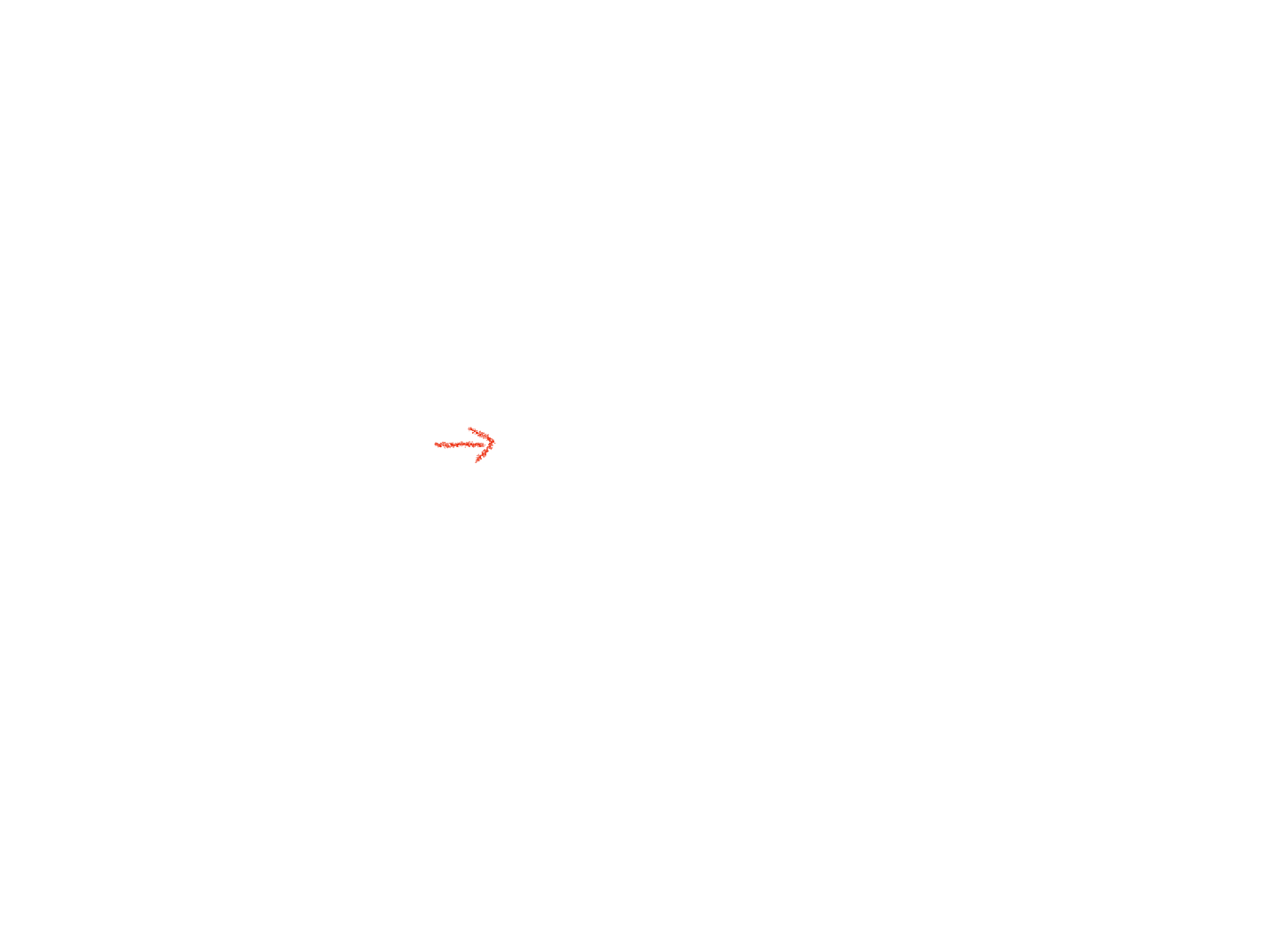 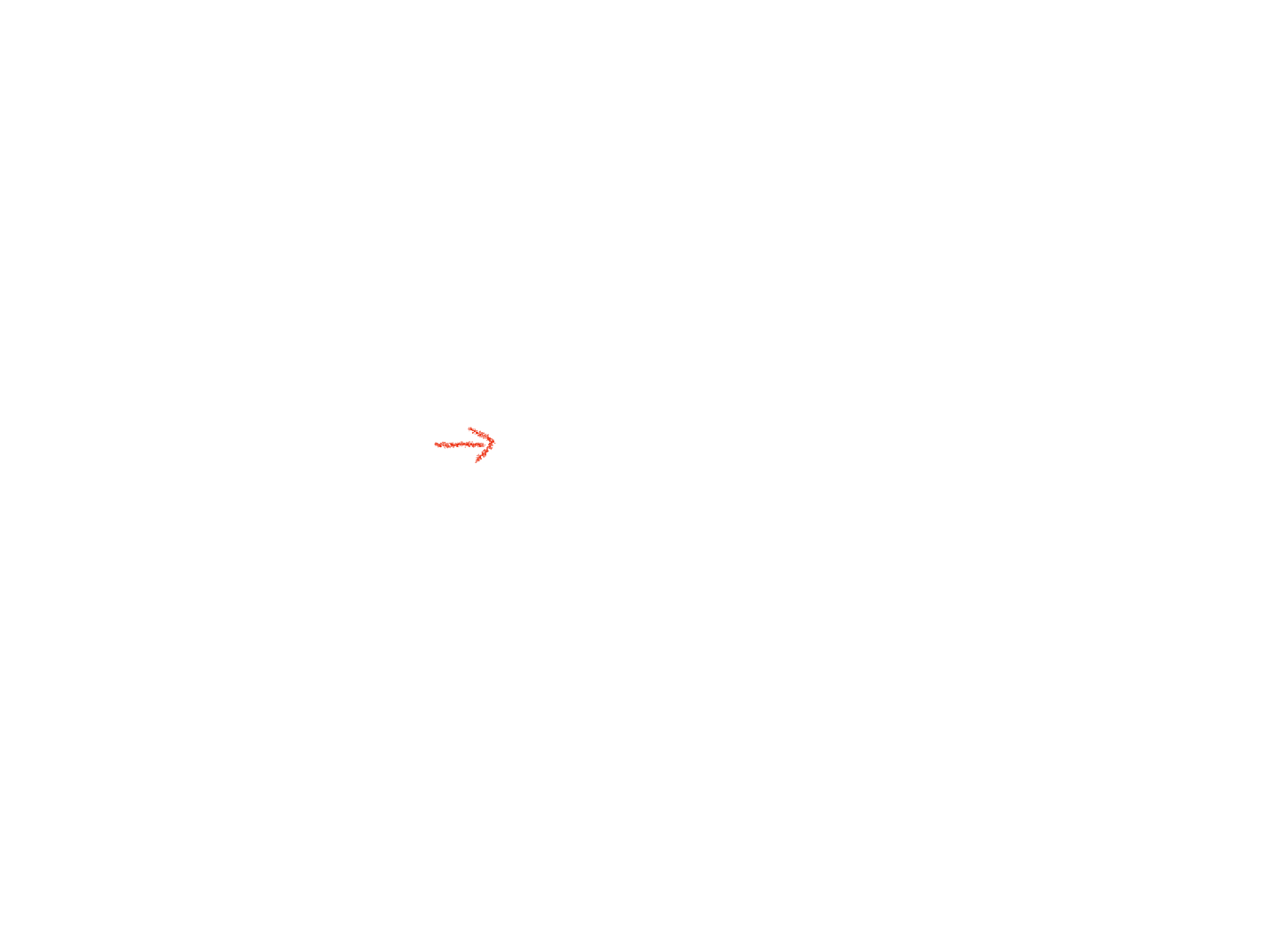 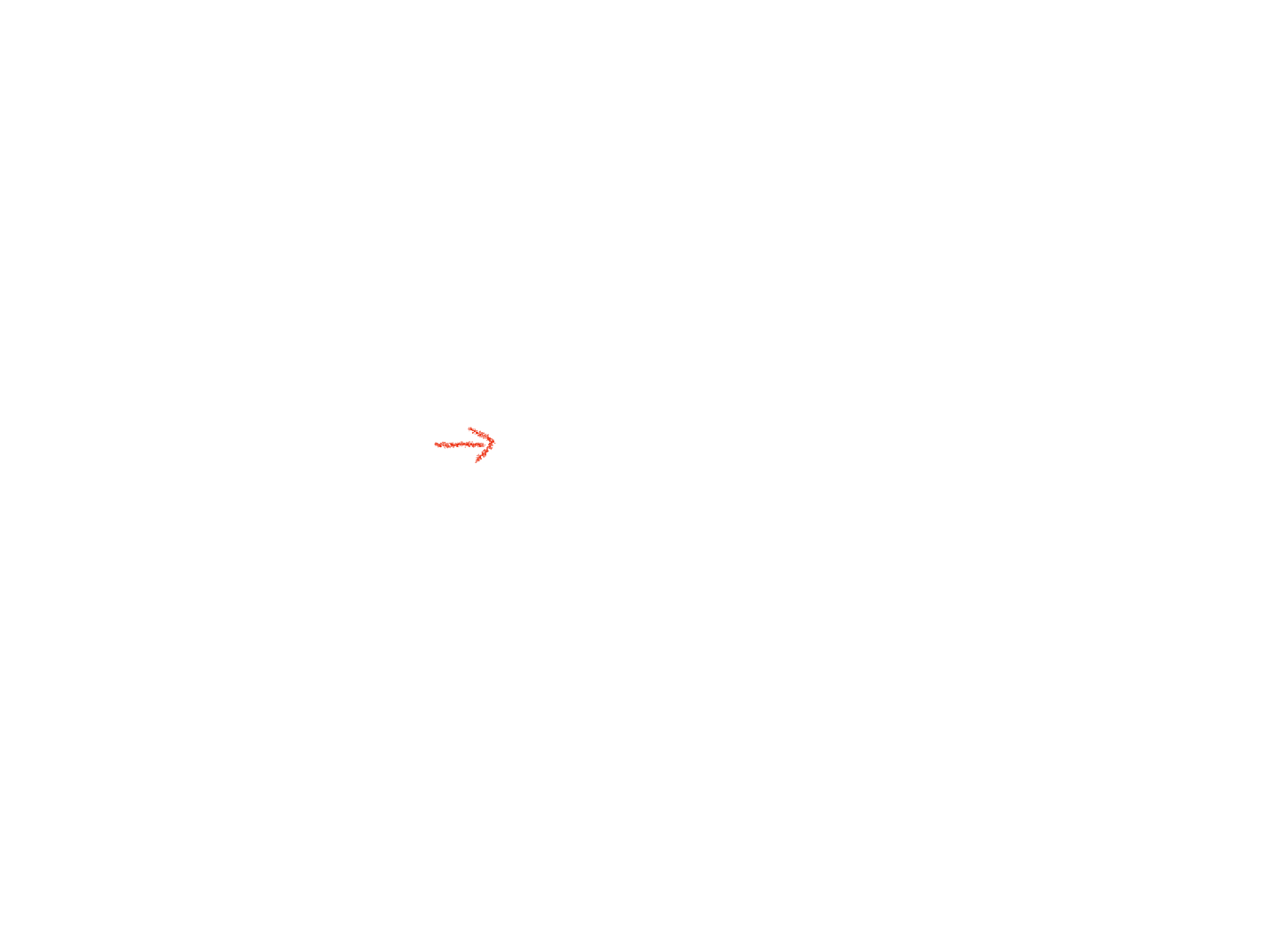 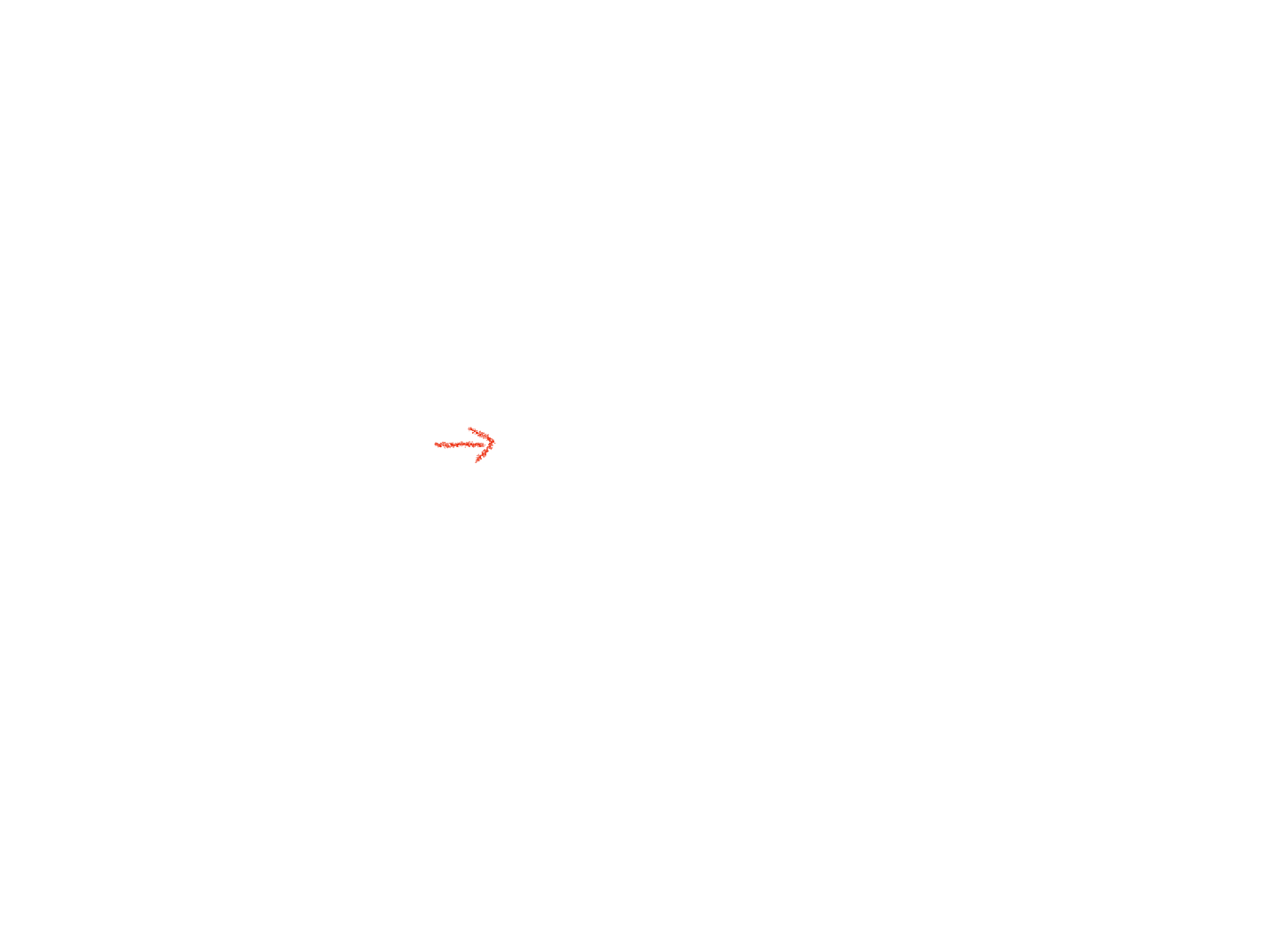 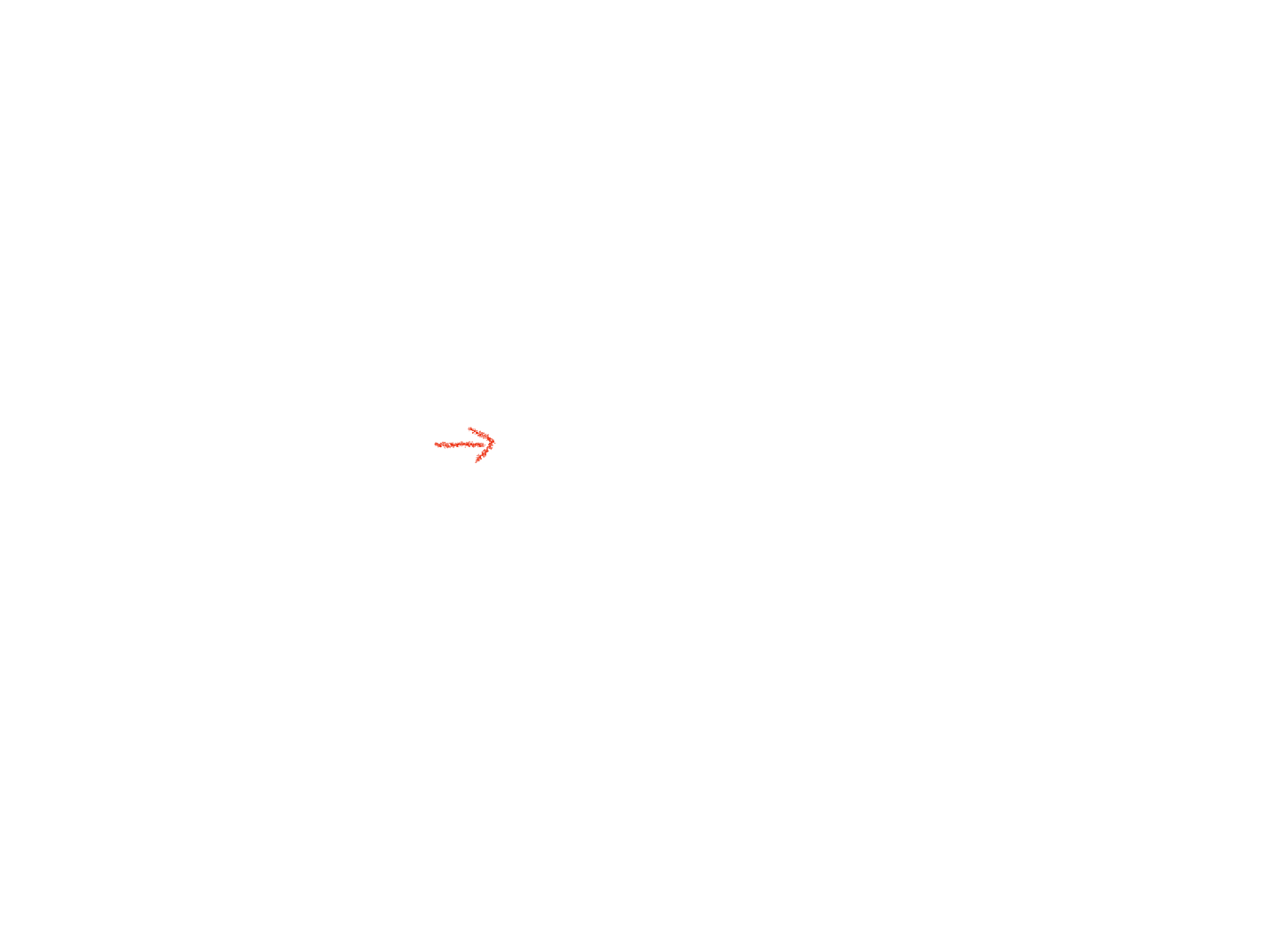 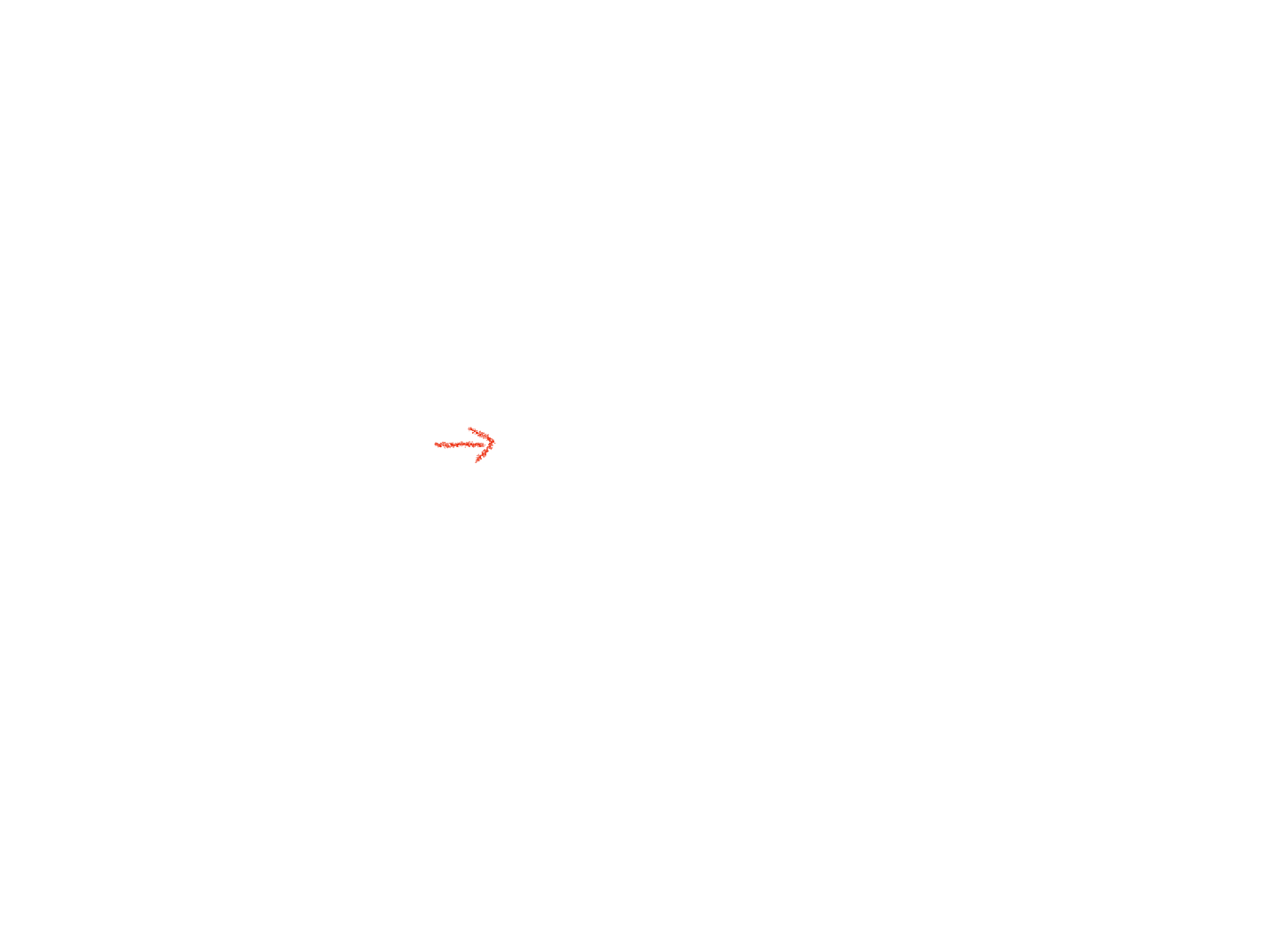 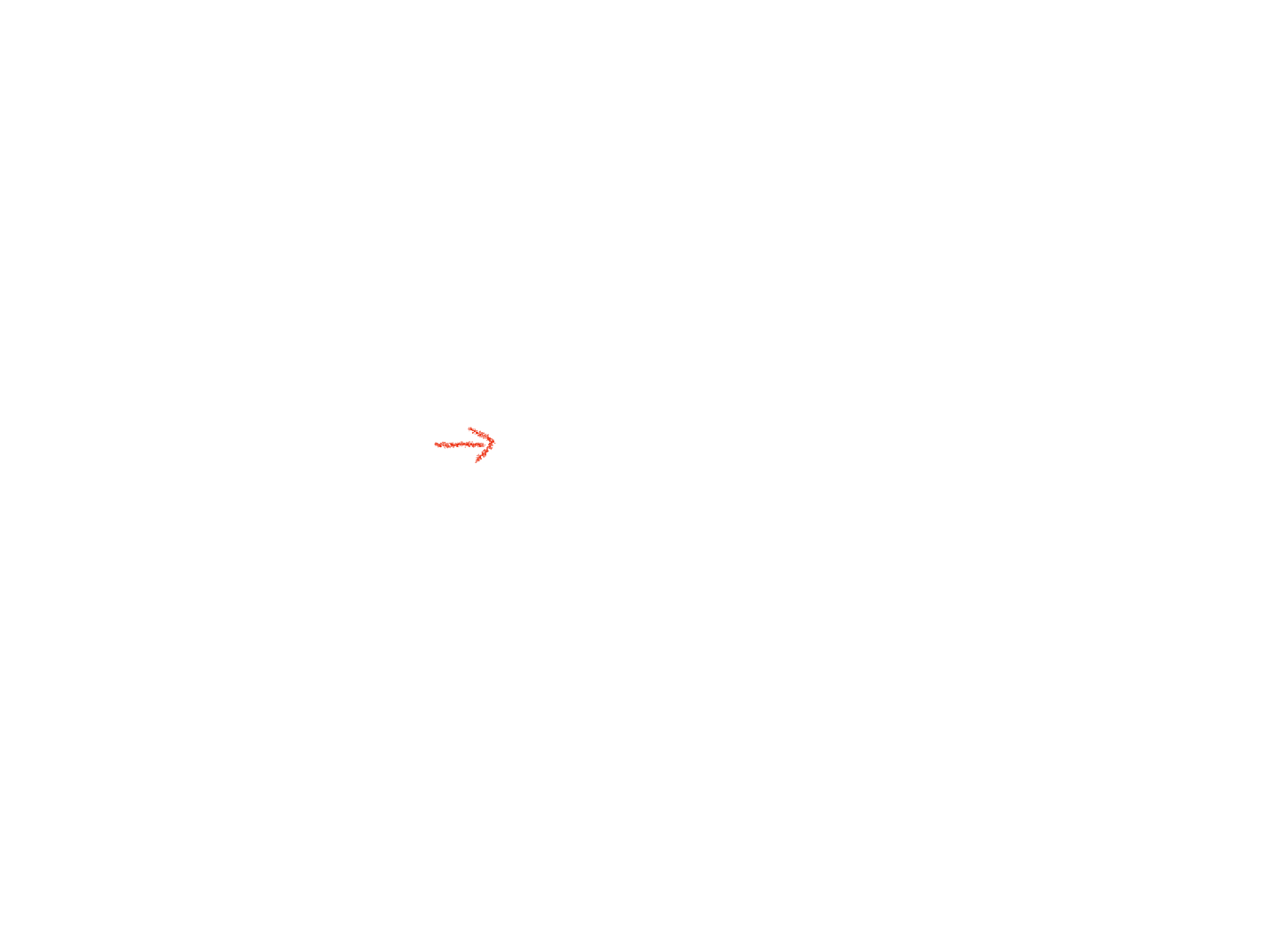 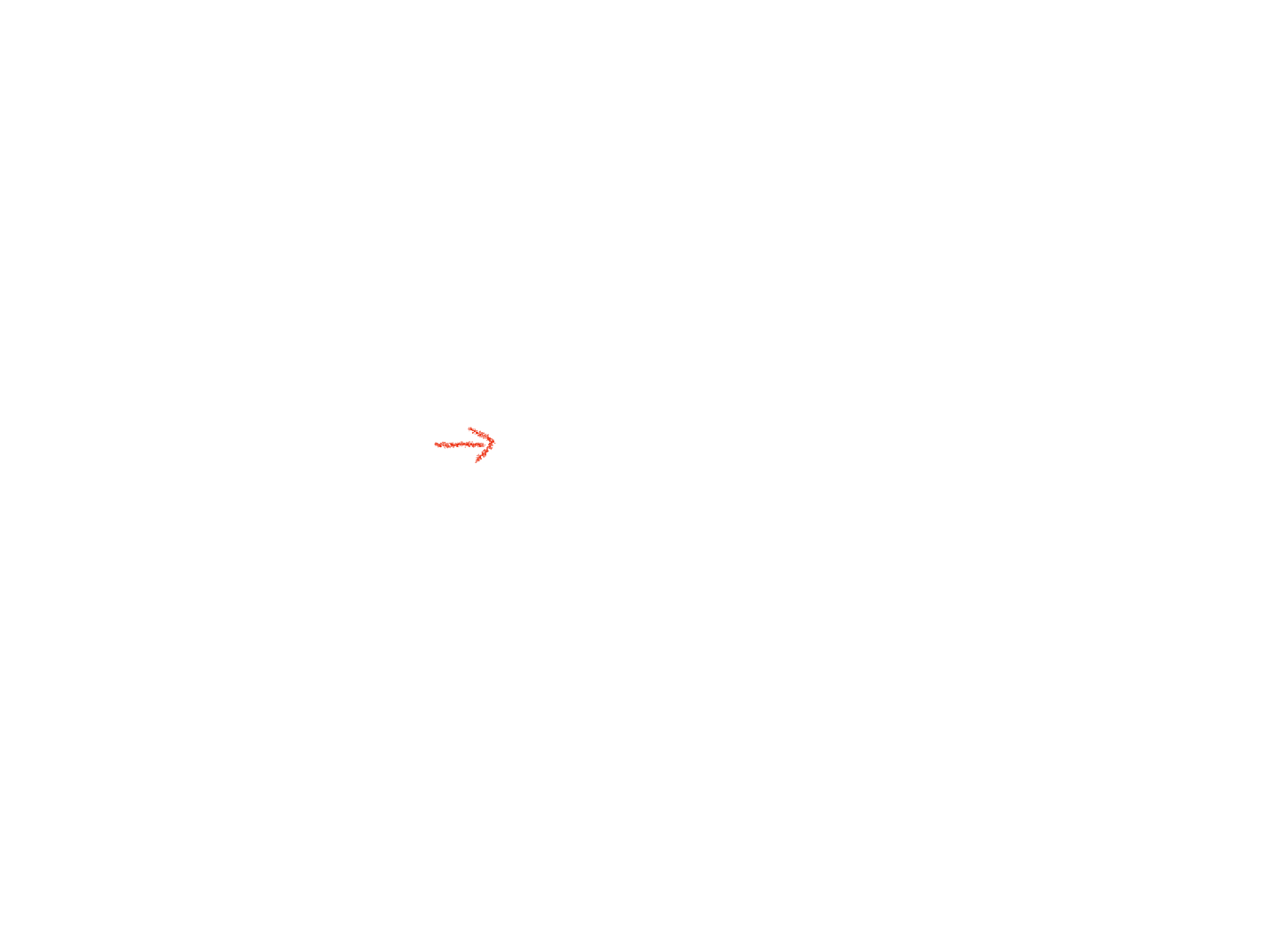 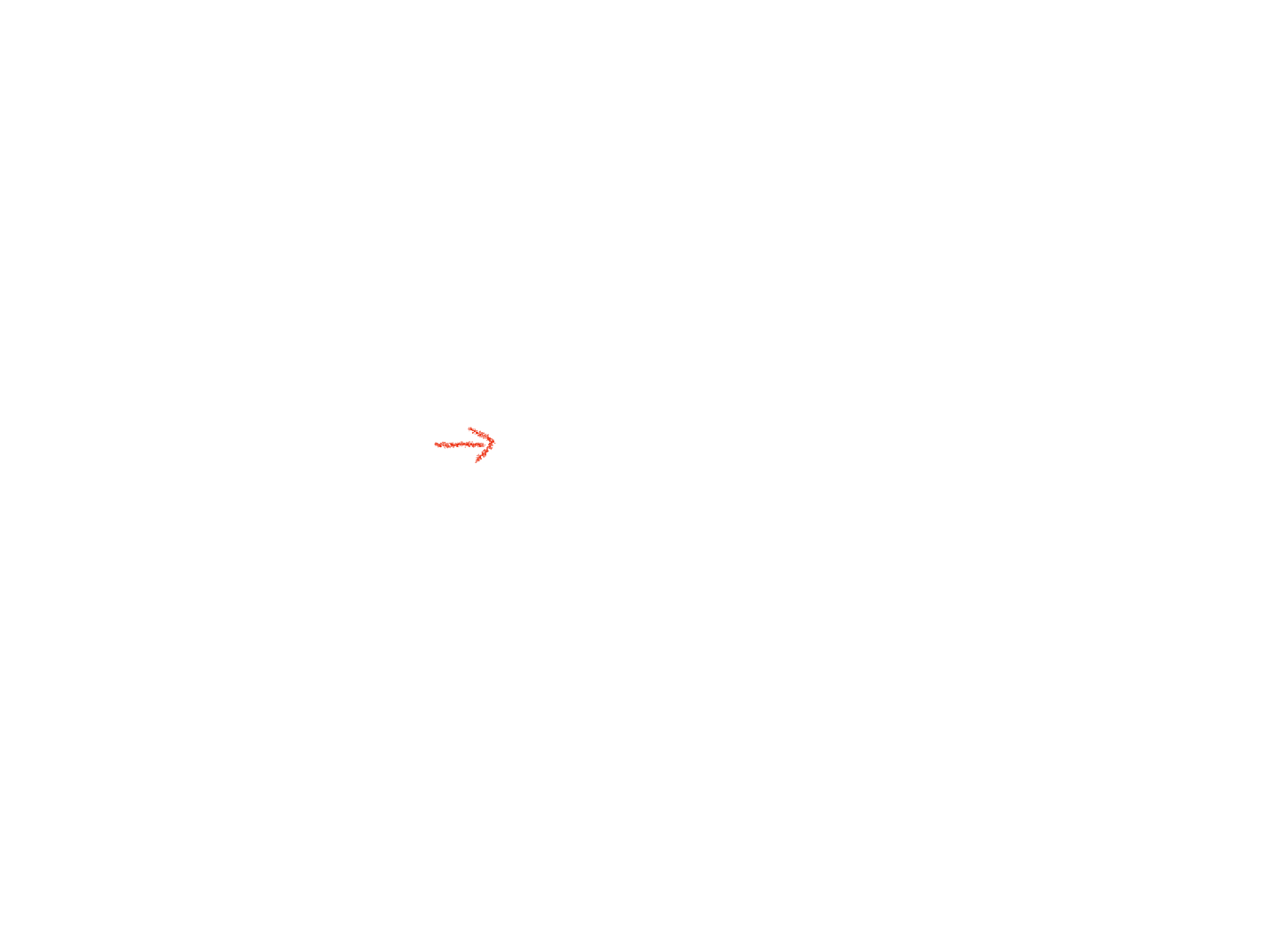 Wie verwende ich eine Skizze?
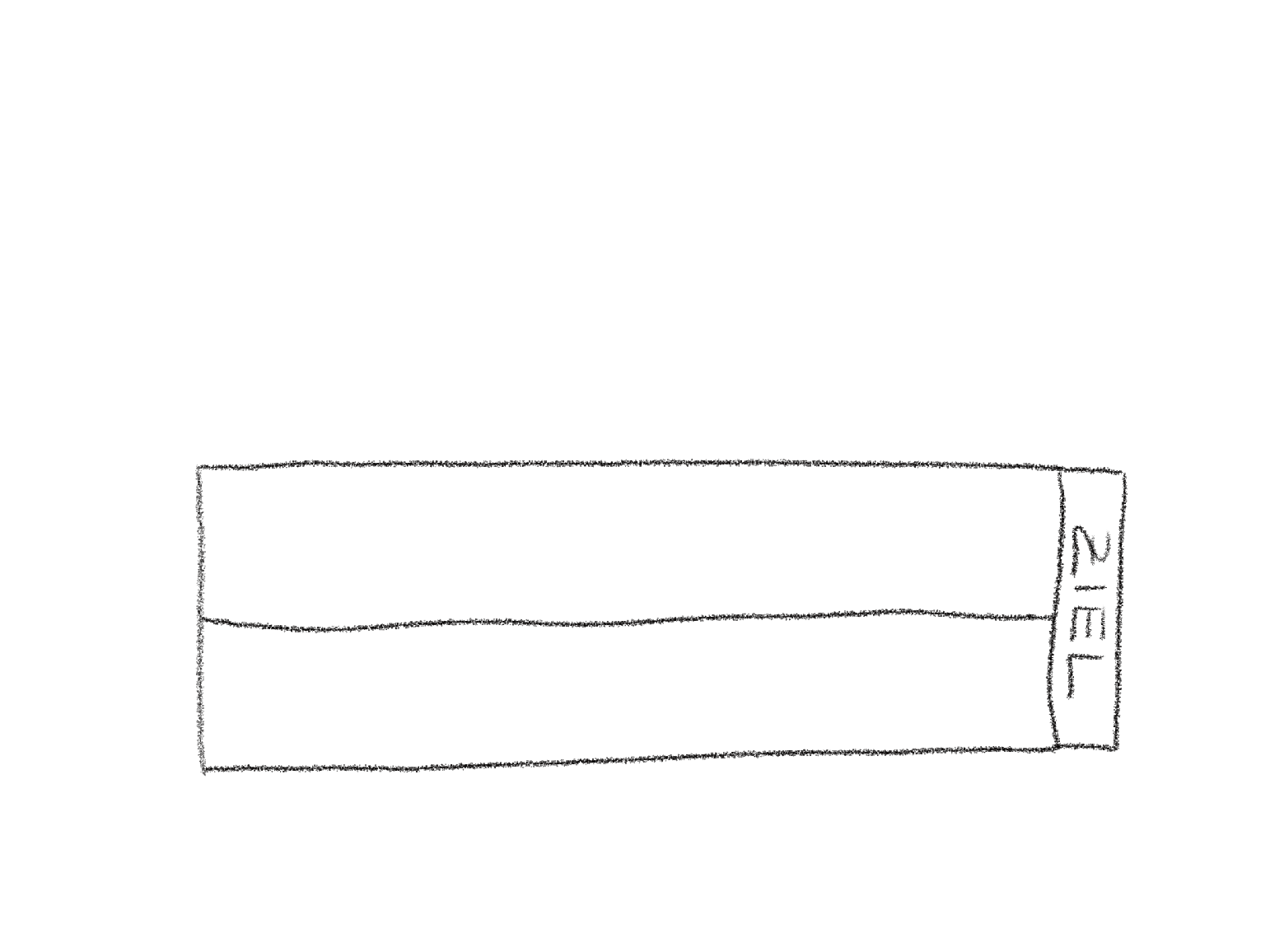 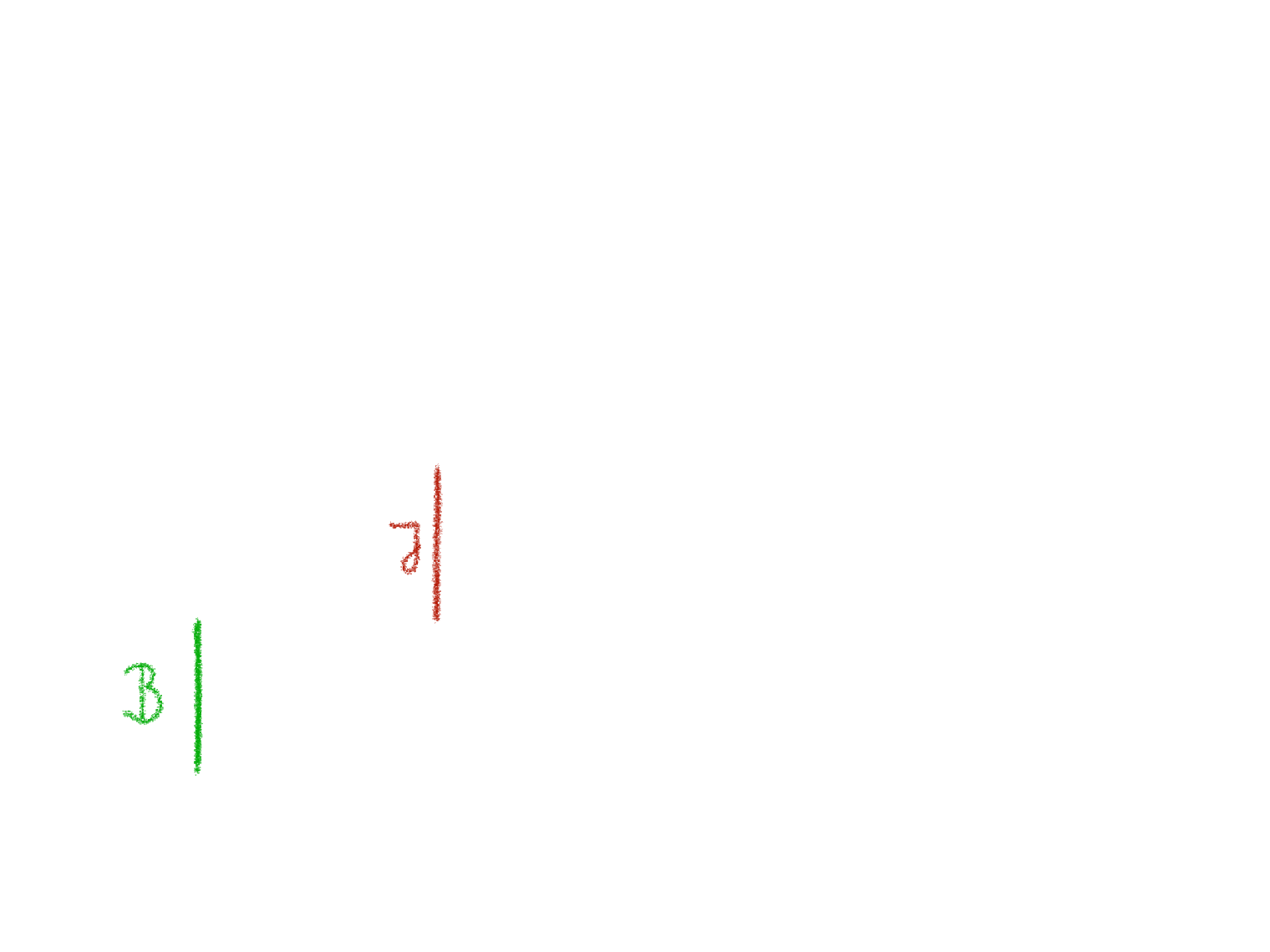 25m
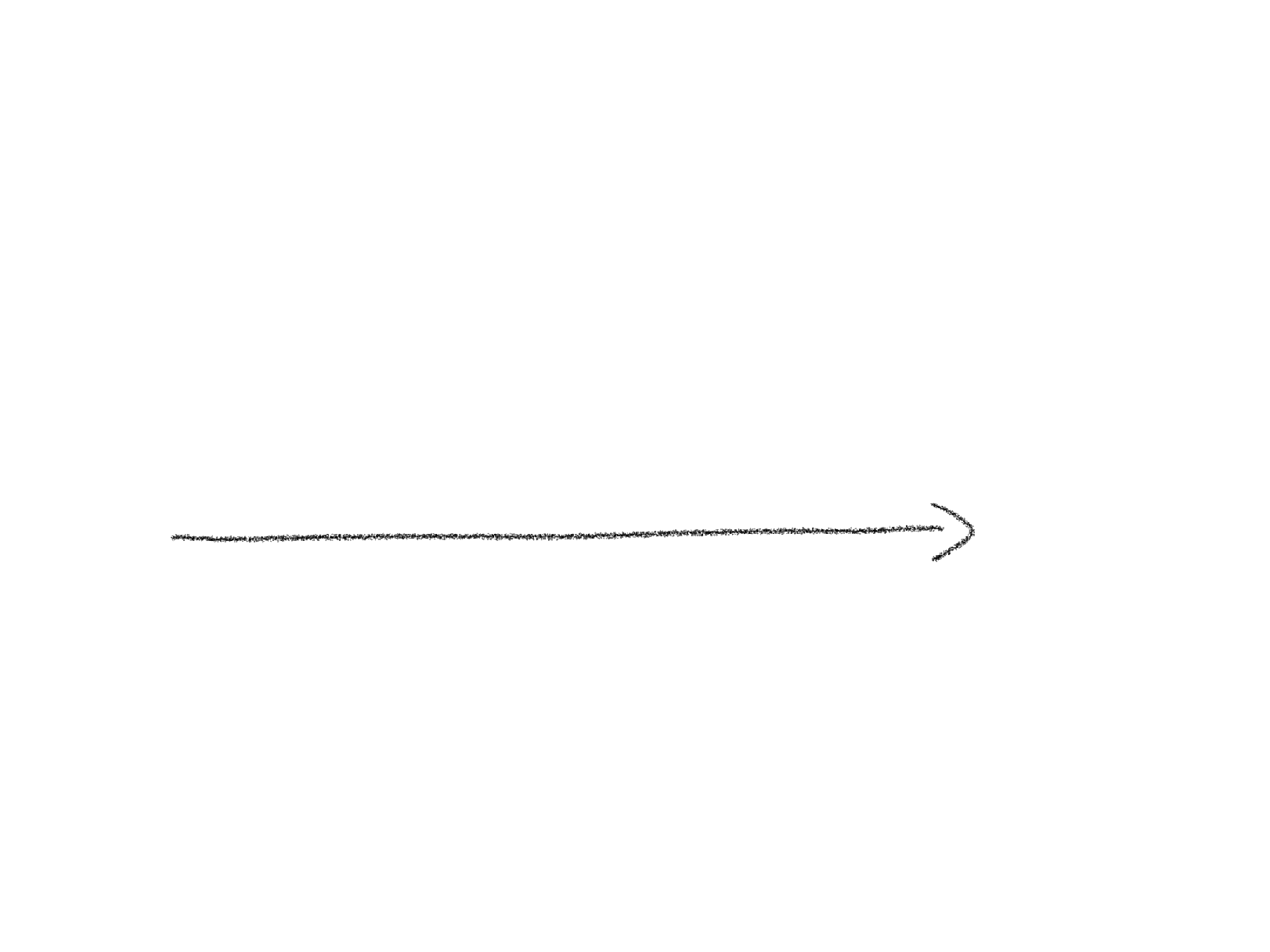 100m
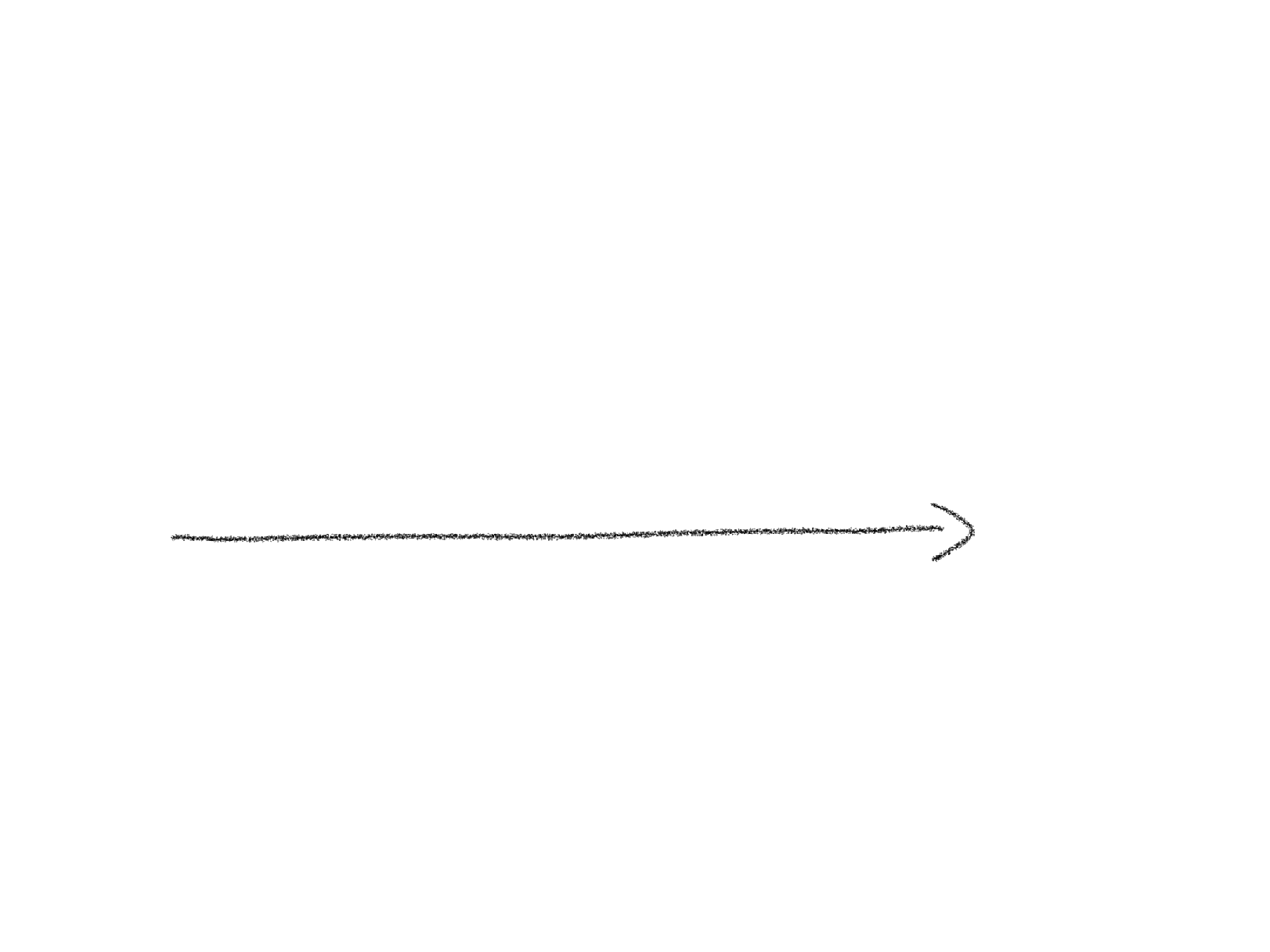 Ben und Julia veranstalten ein 100 m Wettrennen. Weil Ben sich siegessicher ist, gibt er Julia am Start einen Vorsprung von 25 m. Der Startschuss ertönt.                                                                                     In der Zeit, in der Ben 10 m läuft, schafft Julia immer 8 m. Wer von beiden ist zuerst im Ziel?
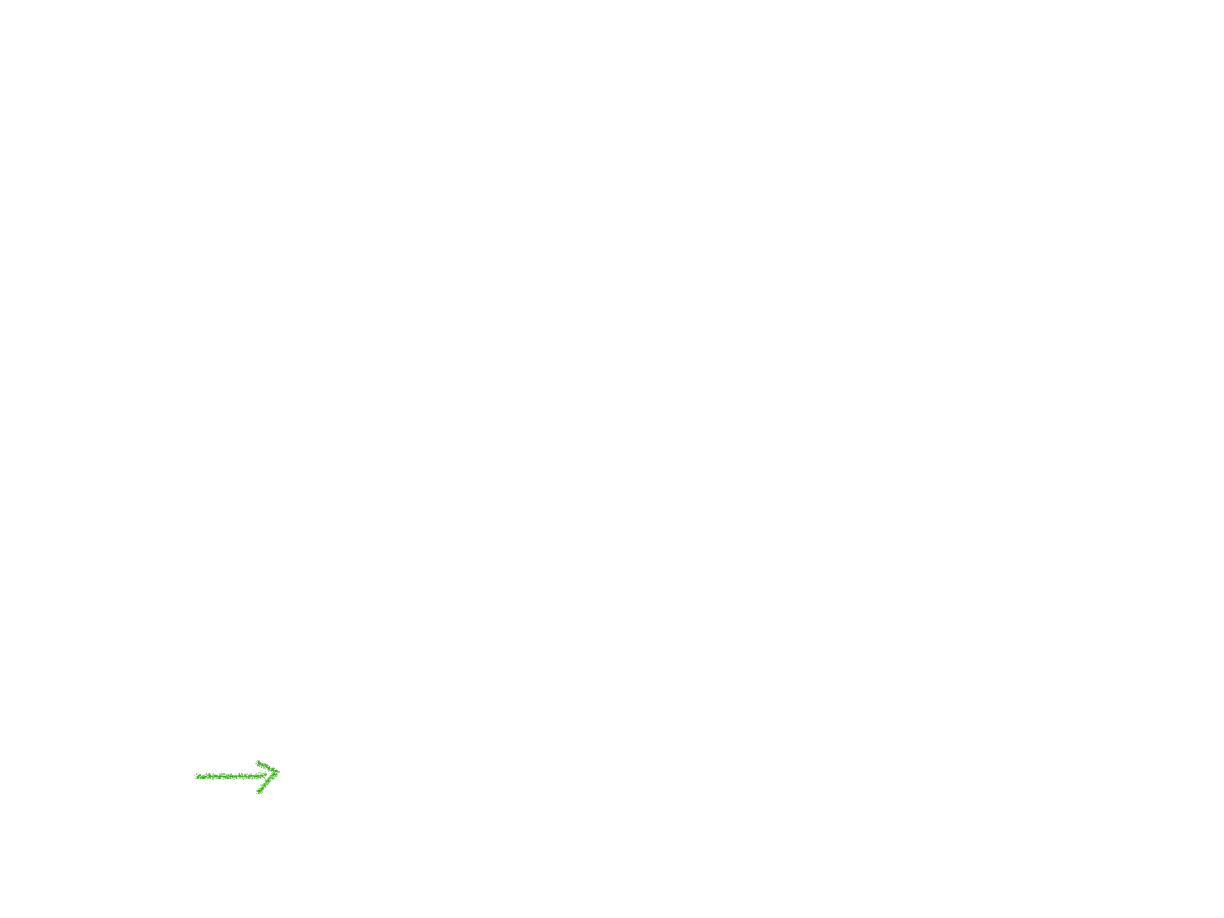 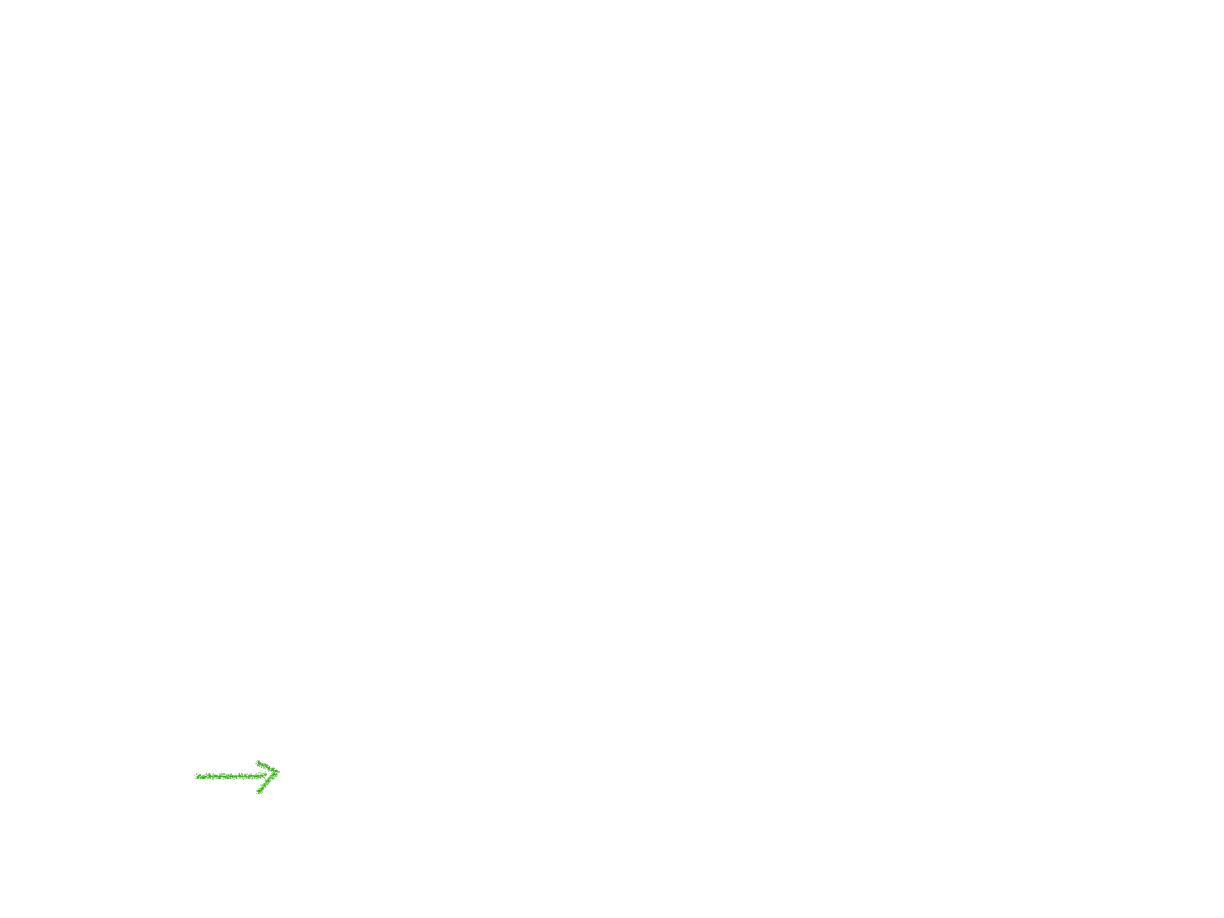 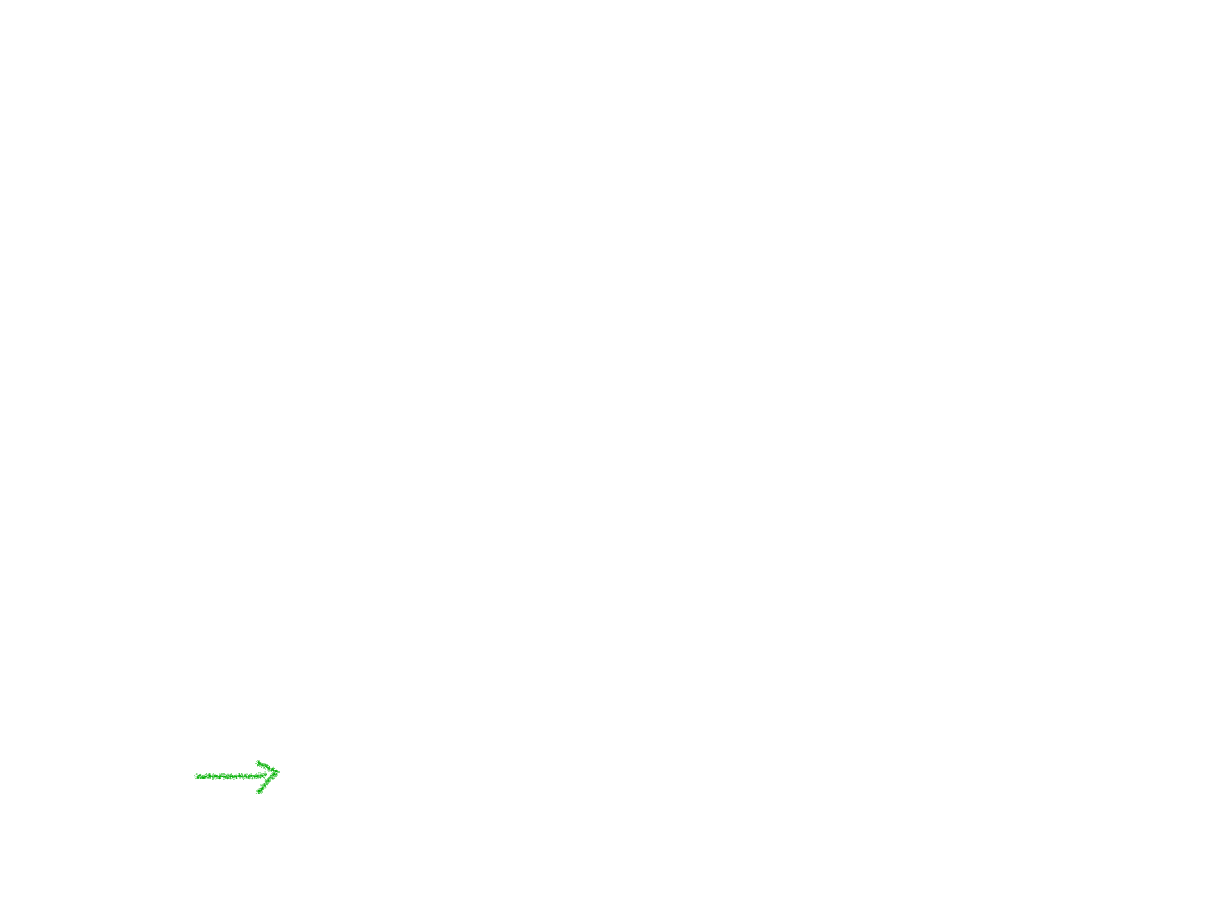 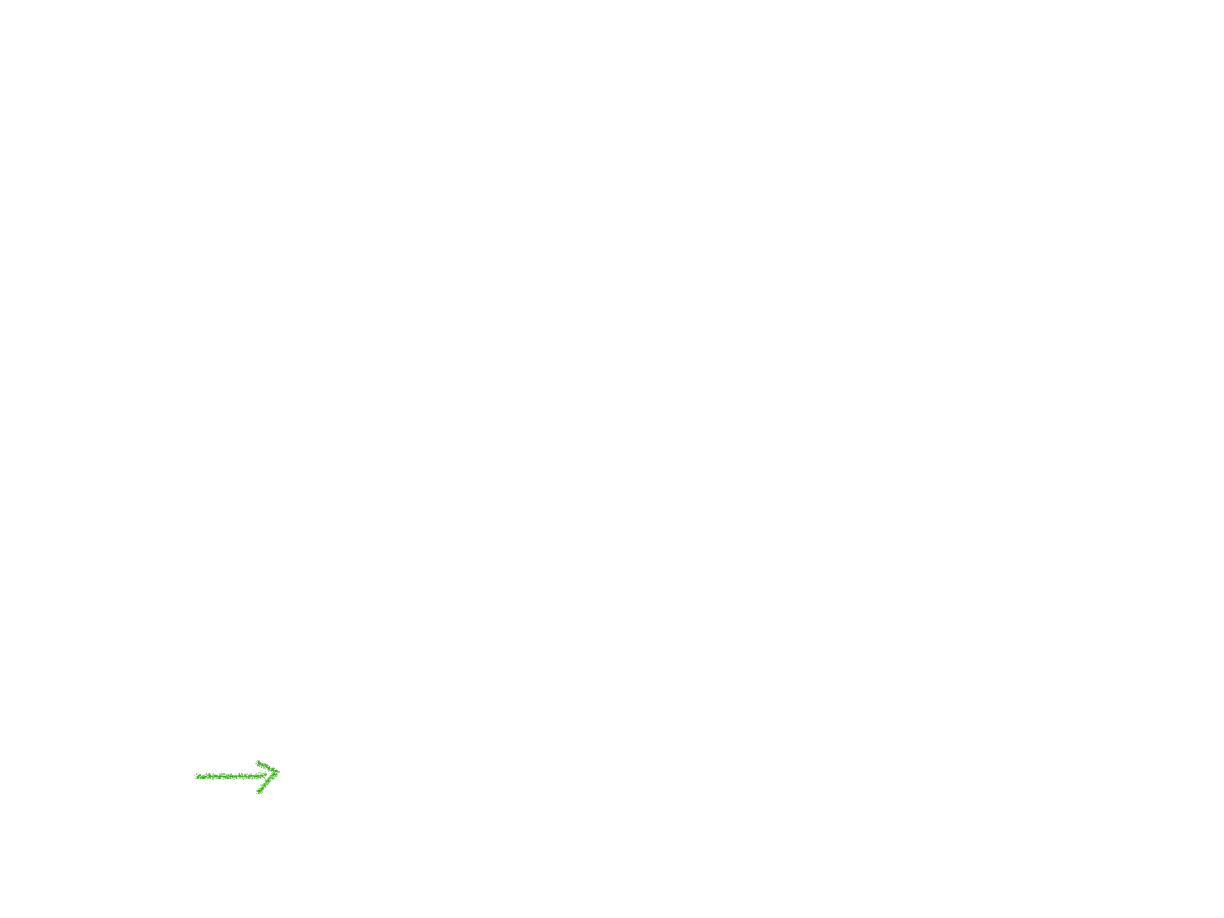 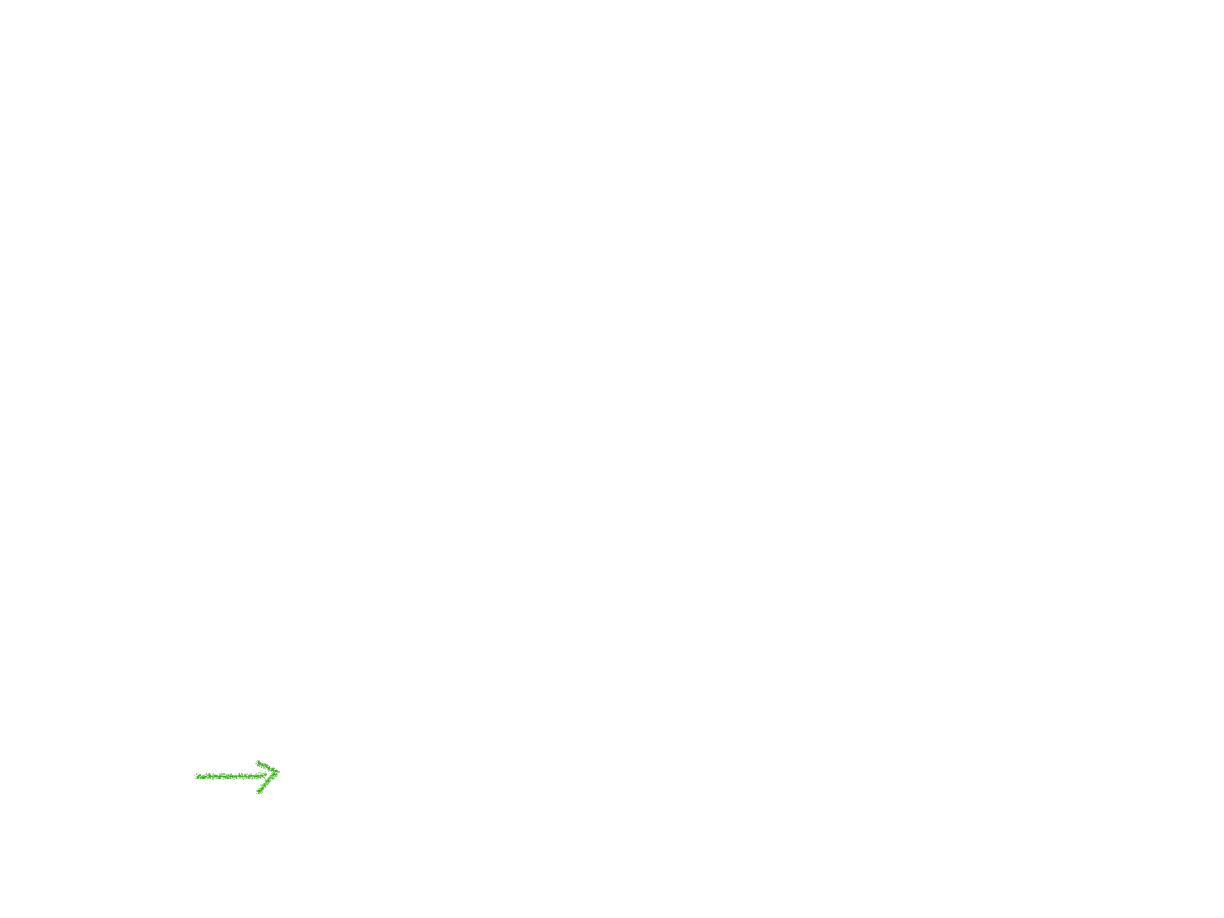 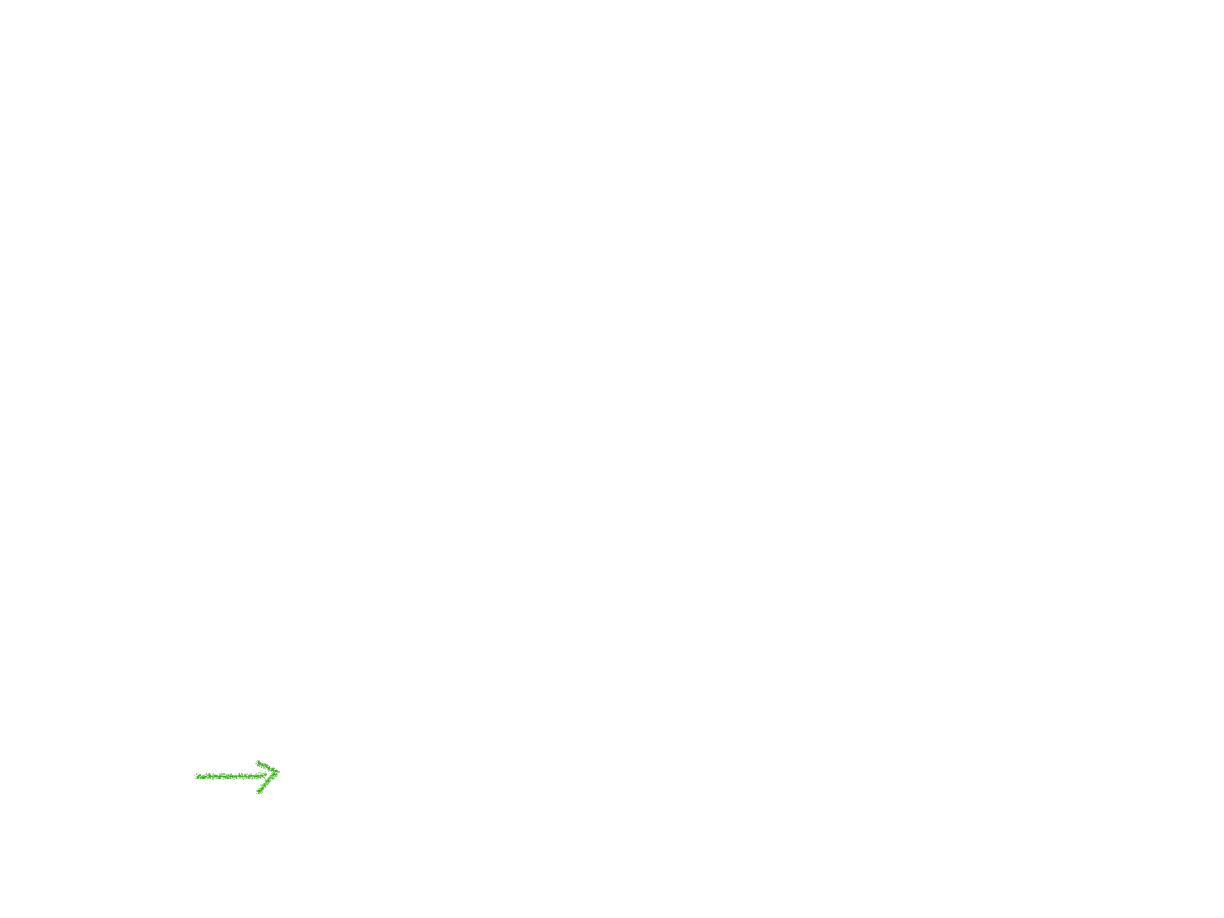 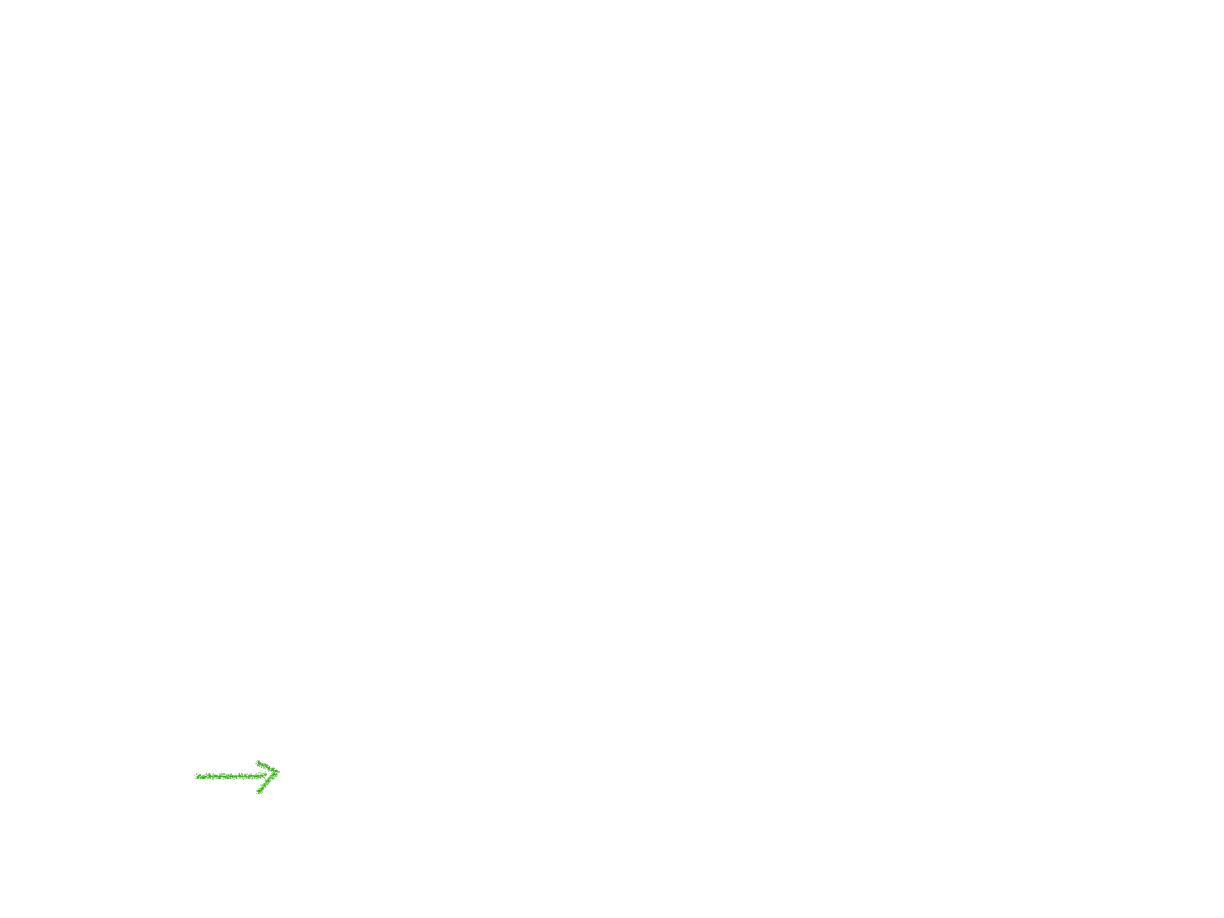 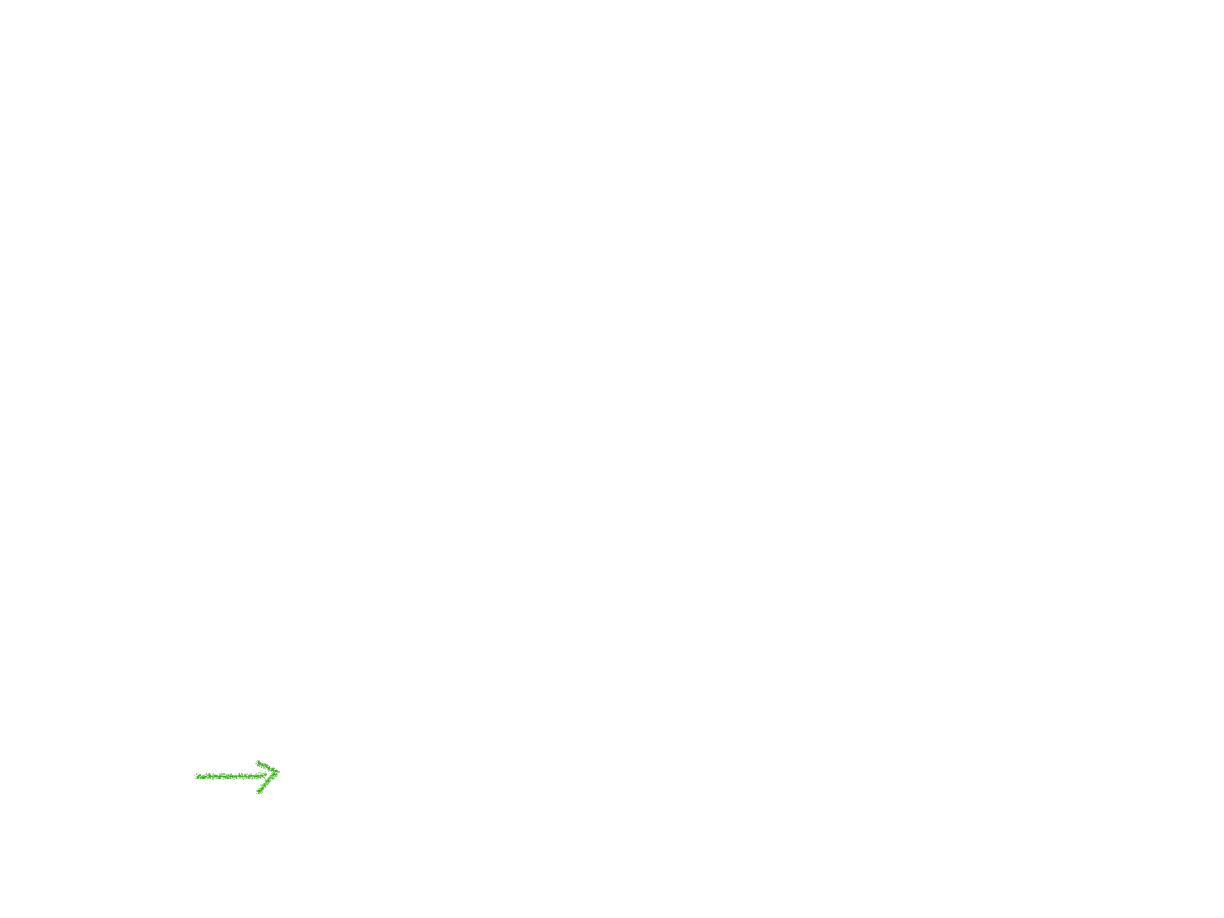 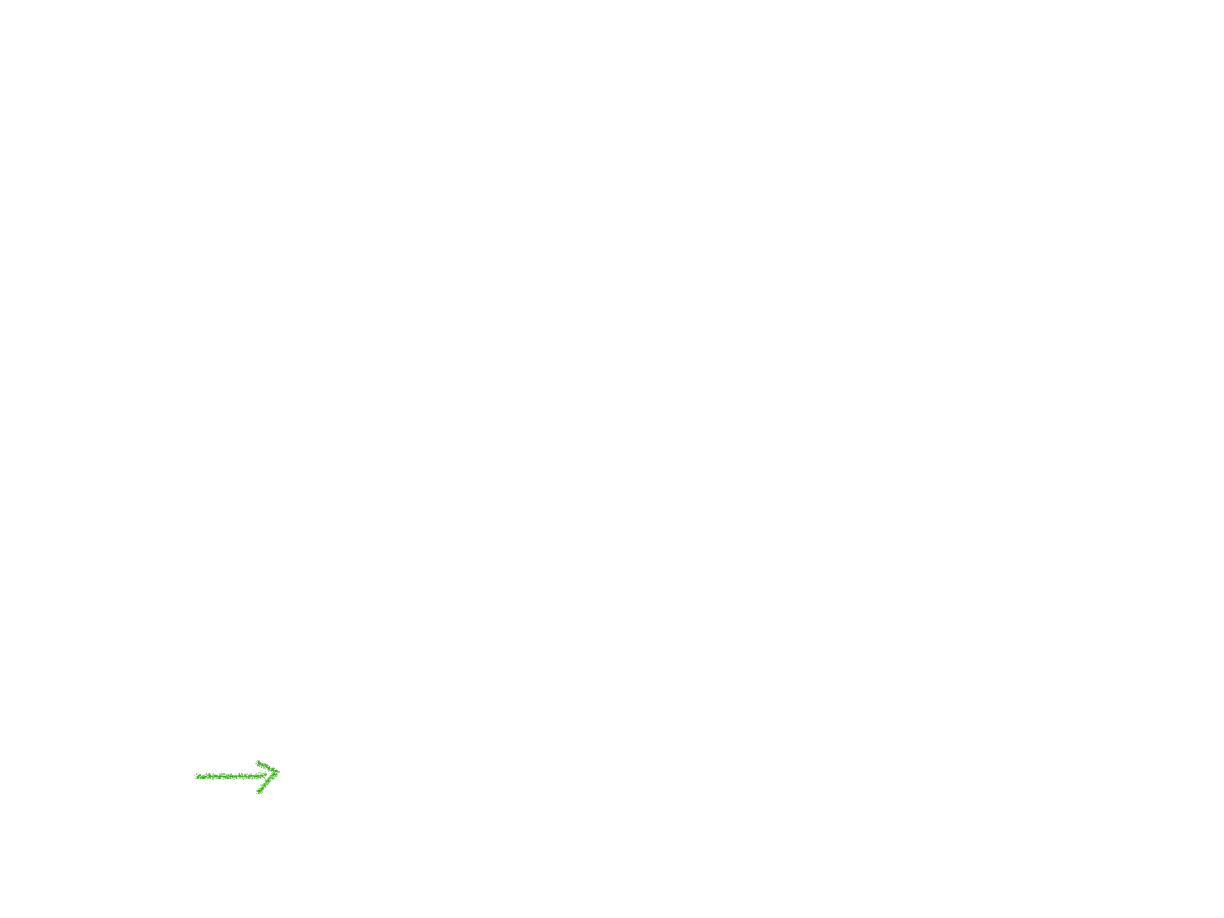 10m
30m
40m
50m
80m
90m
20m
60m
70m
Bild von PIKAS digi. Lizenz: CC BY-SA 4.0
[Speaker Notes: Die letzten m sind entscheidend. Während Ben noch bei 90 m ist, hat Julia schon 97 m zurückgelegt. Sie muss nur noch drei m bis zum Ziel laufen.]
33m
41m
49m
57m
65m
73m
81m
89m
97m
105m
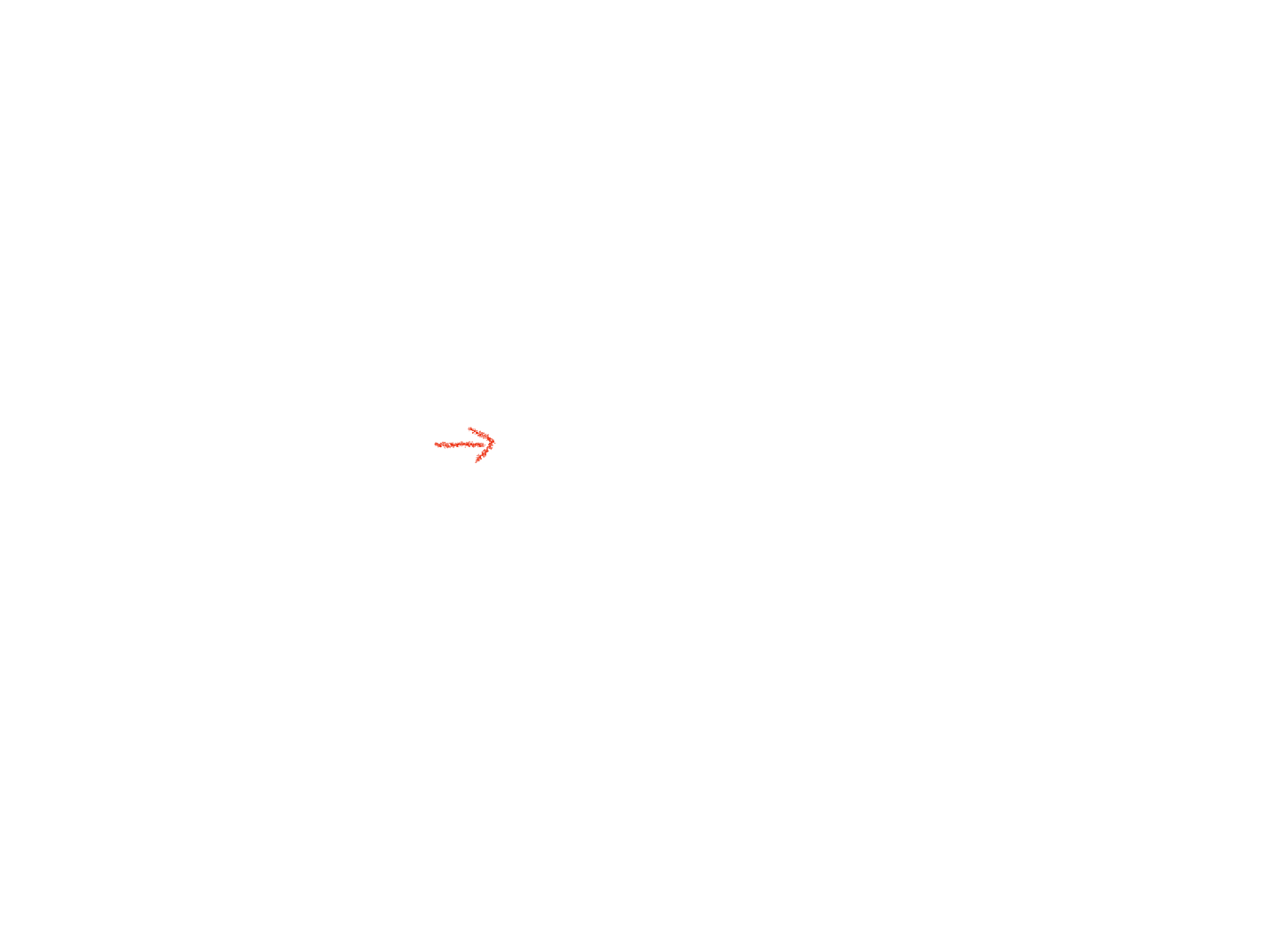 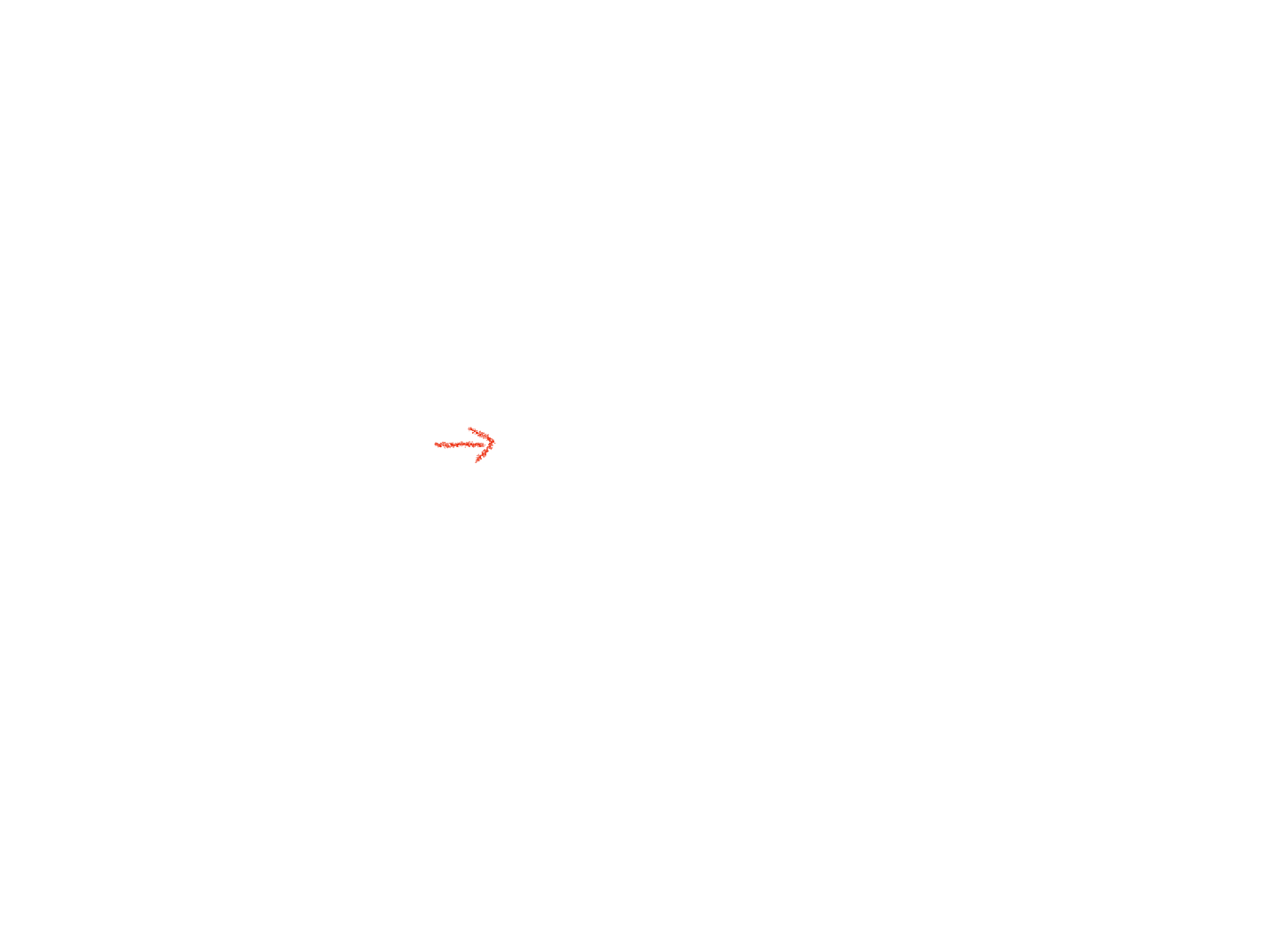 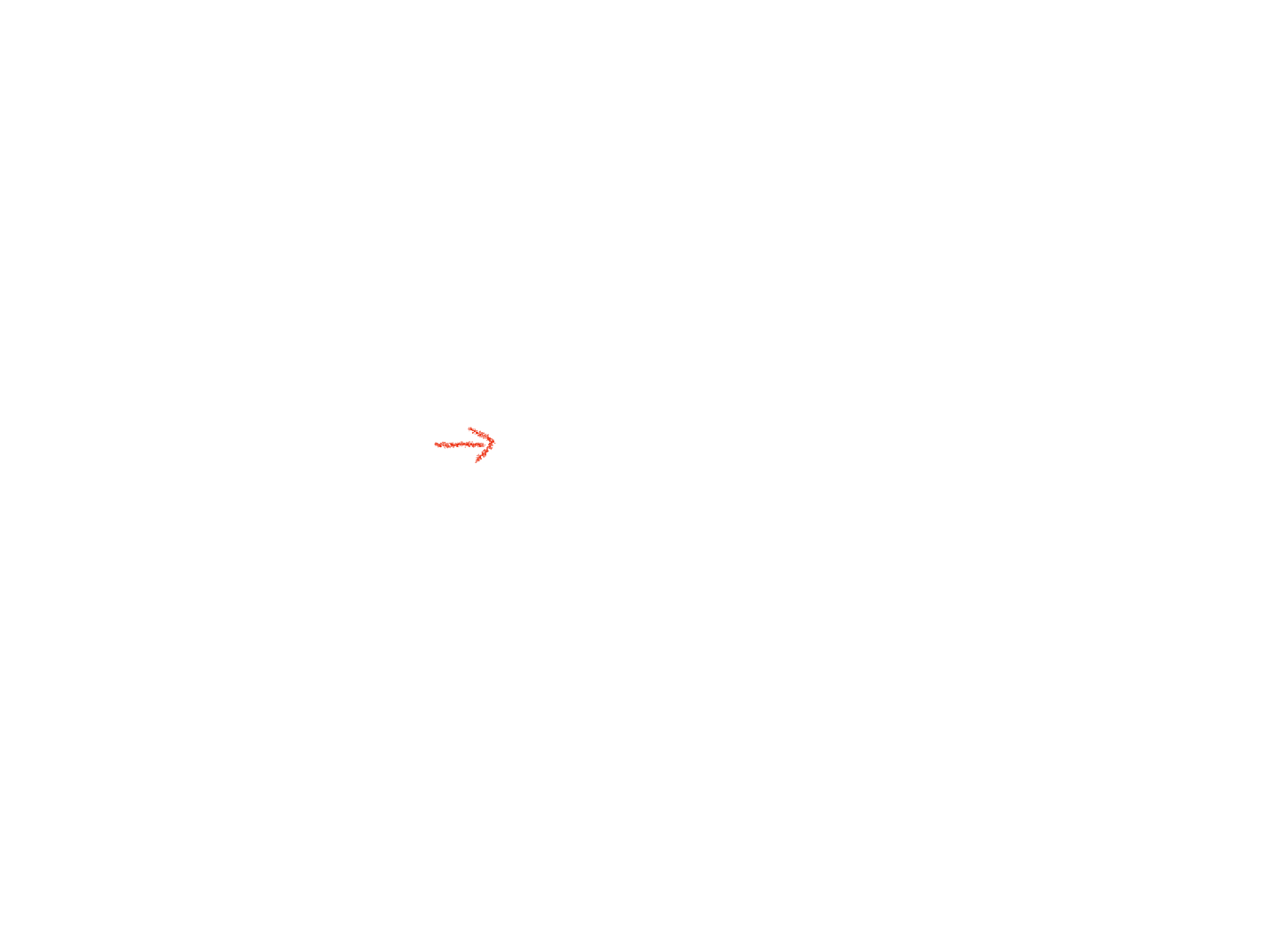 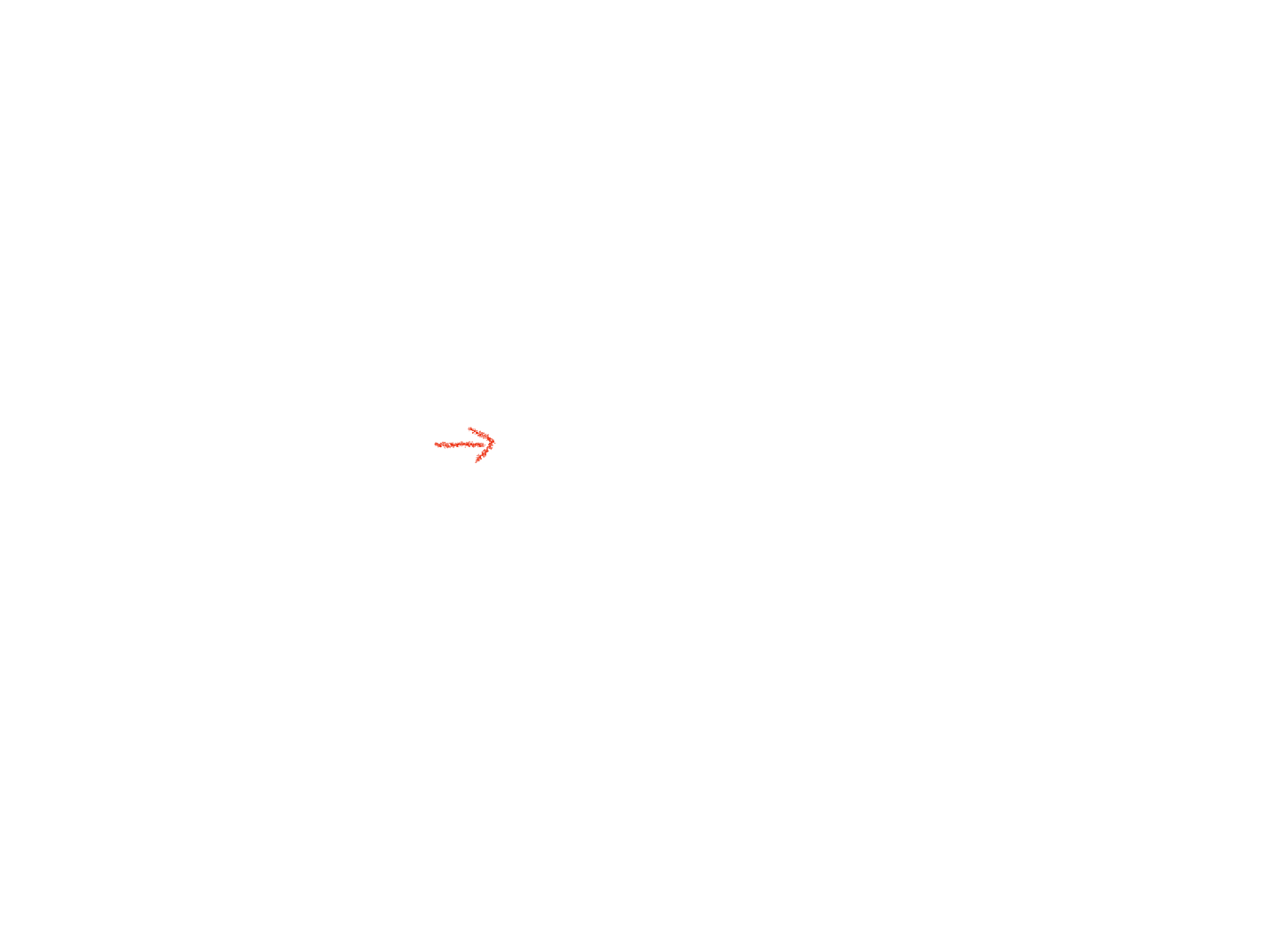 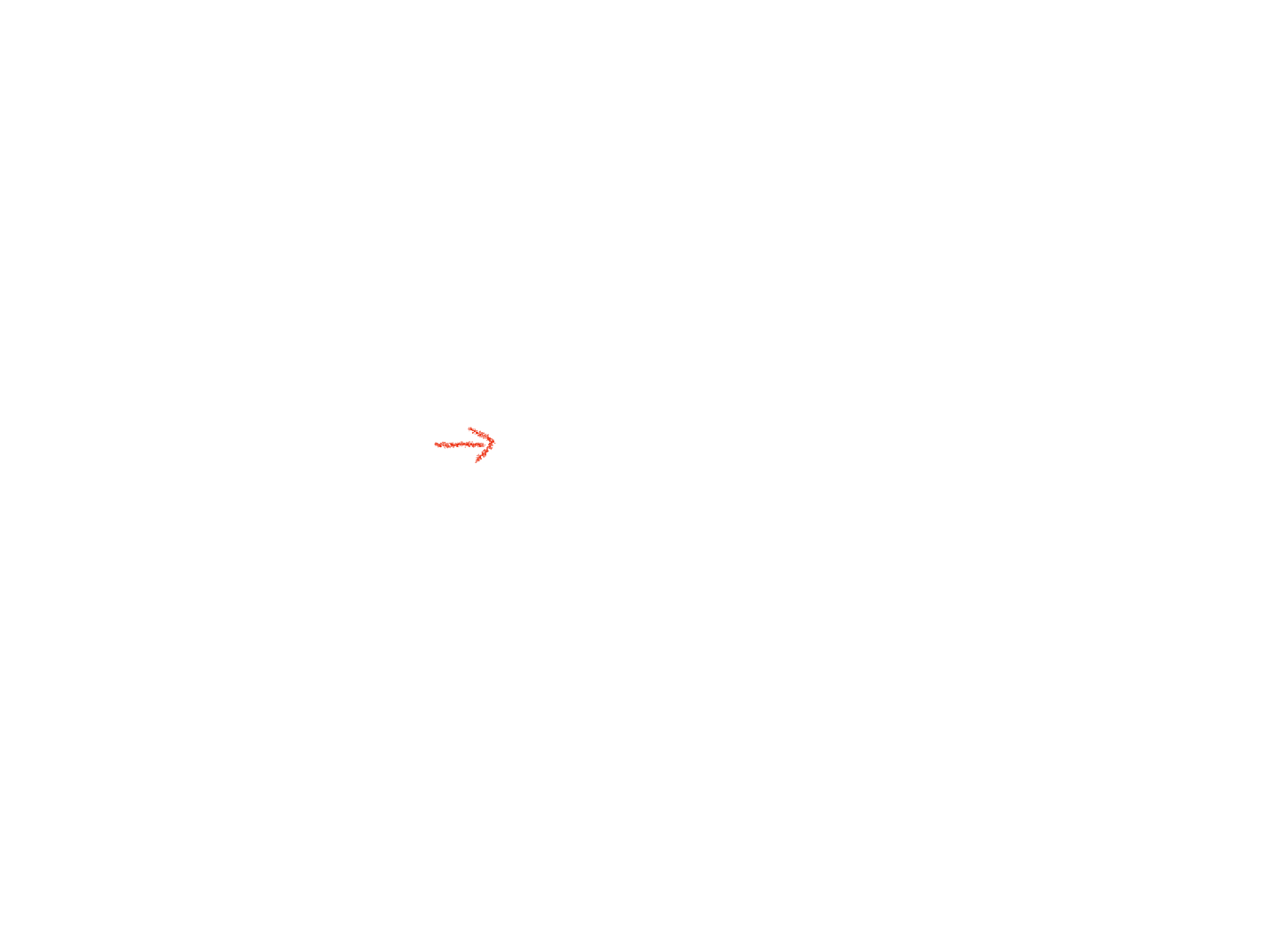 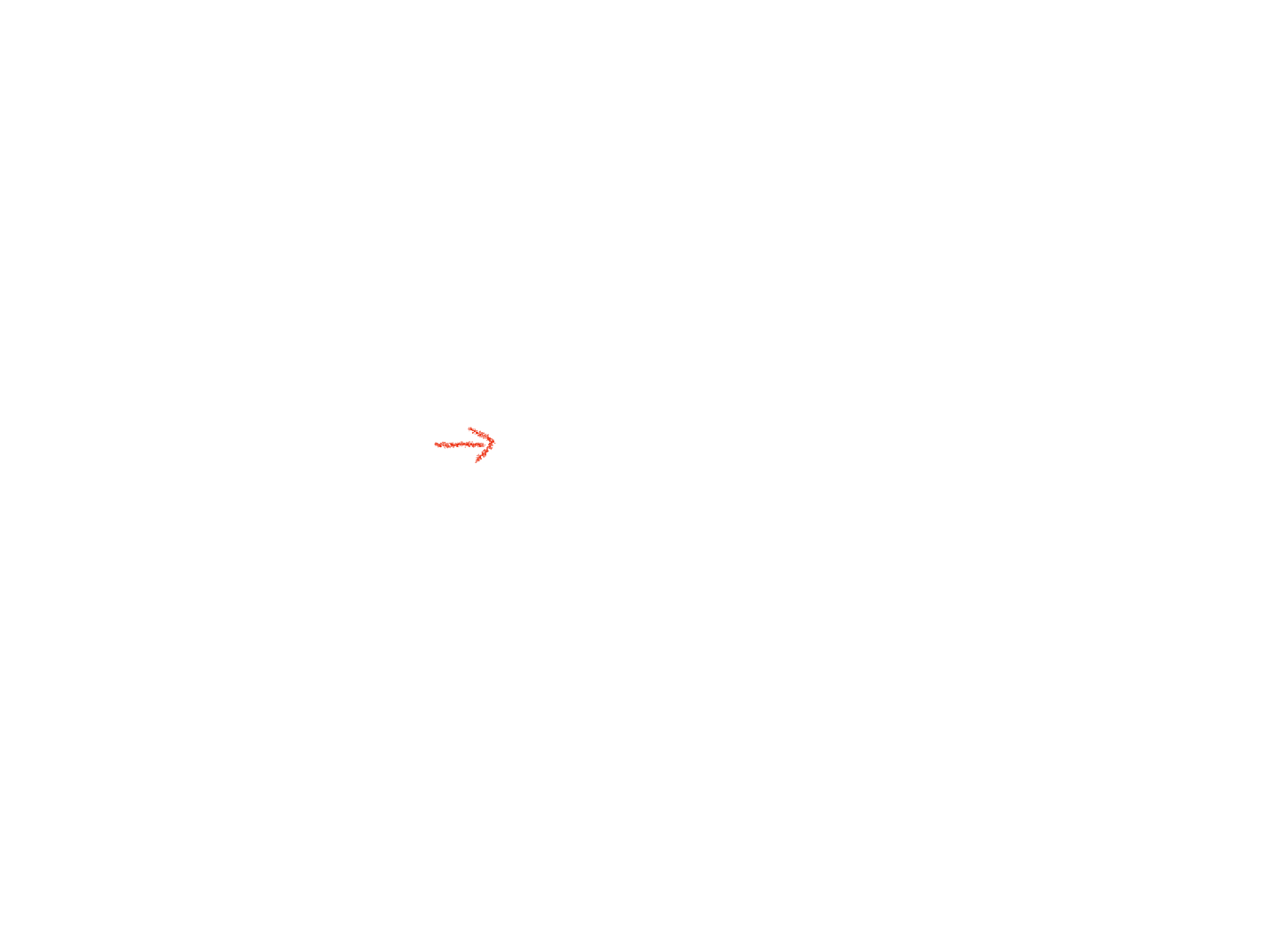 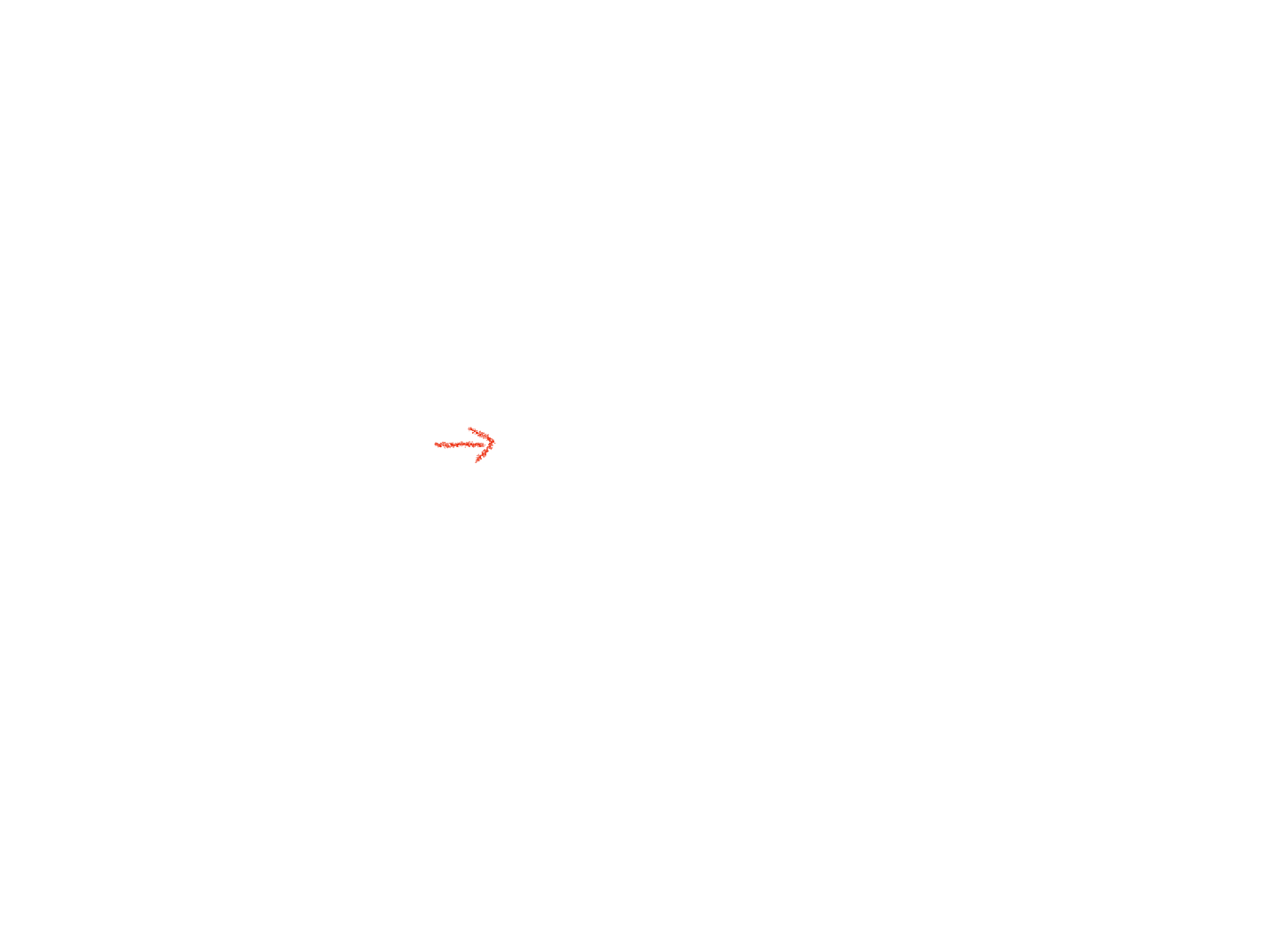 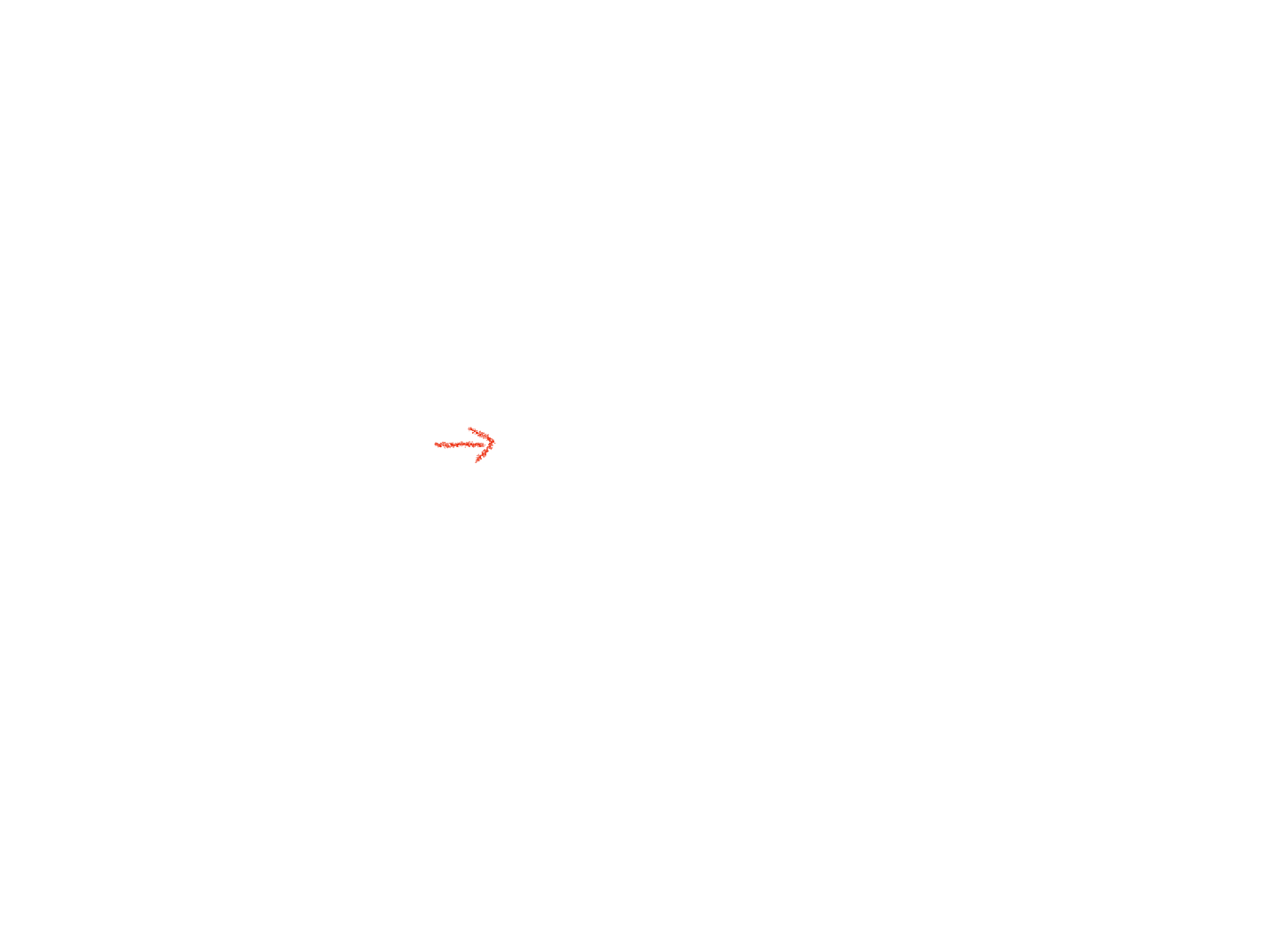 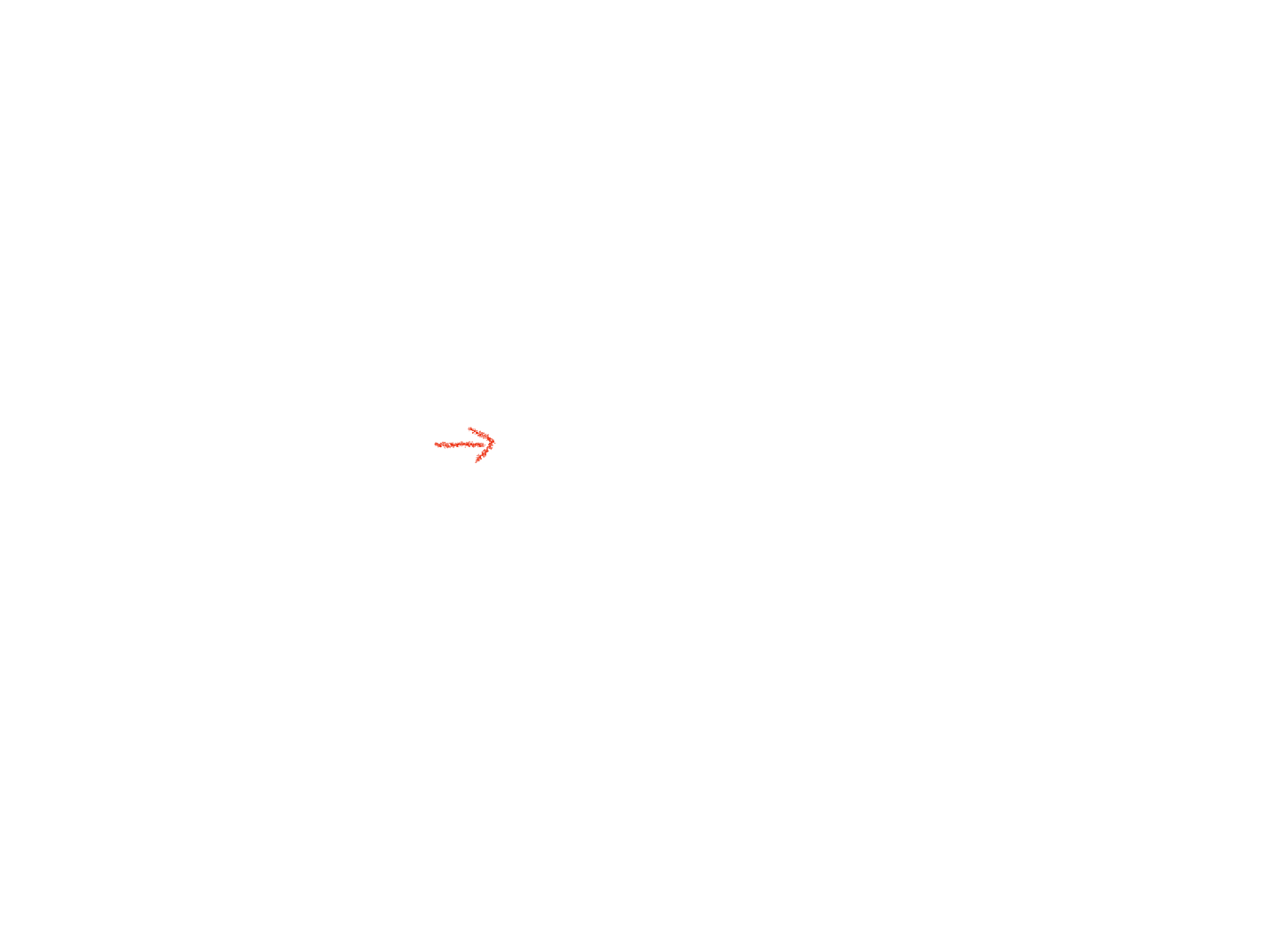 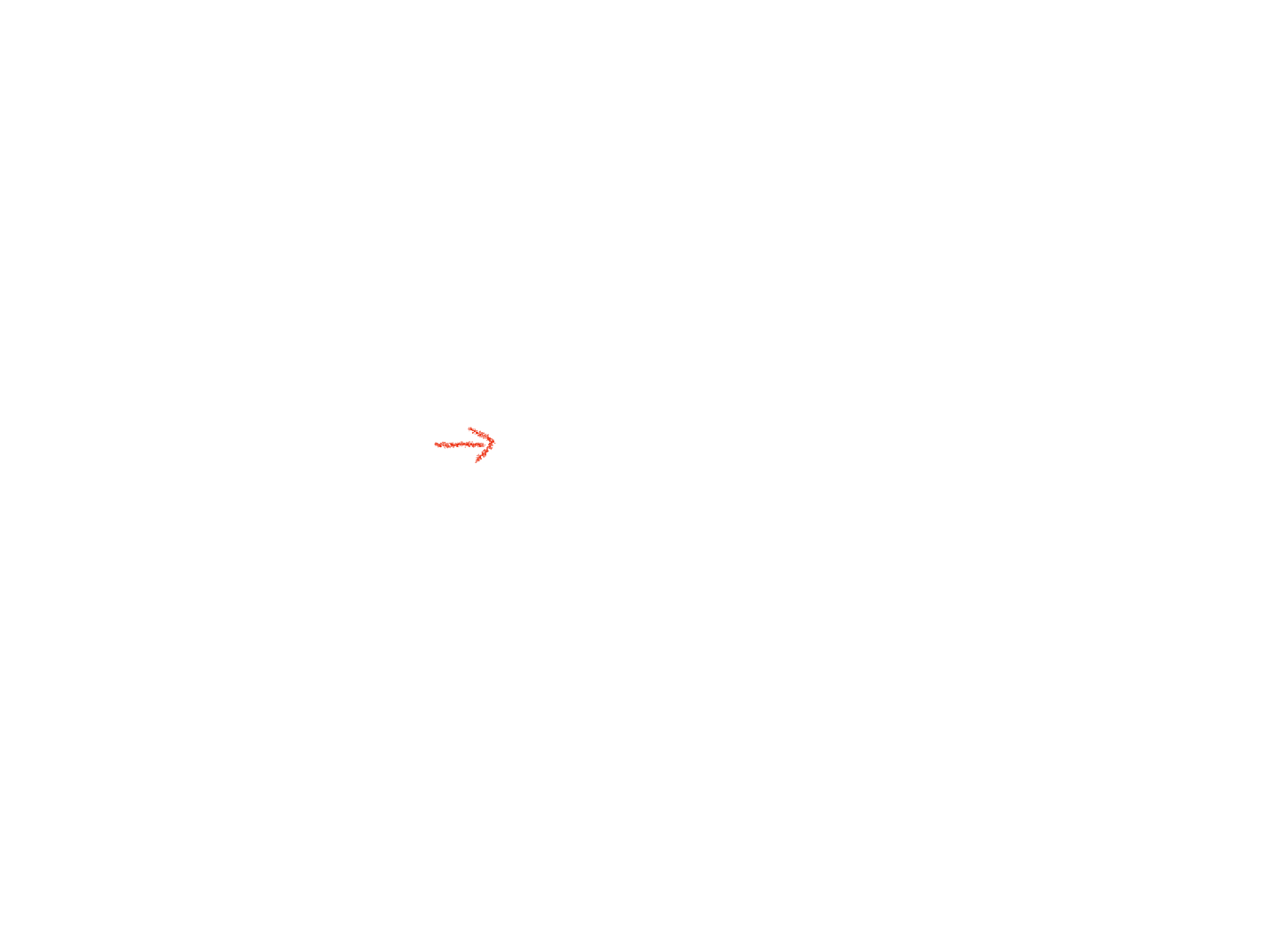 Wie verwende ich eine Skizze?
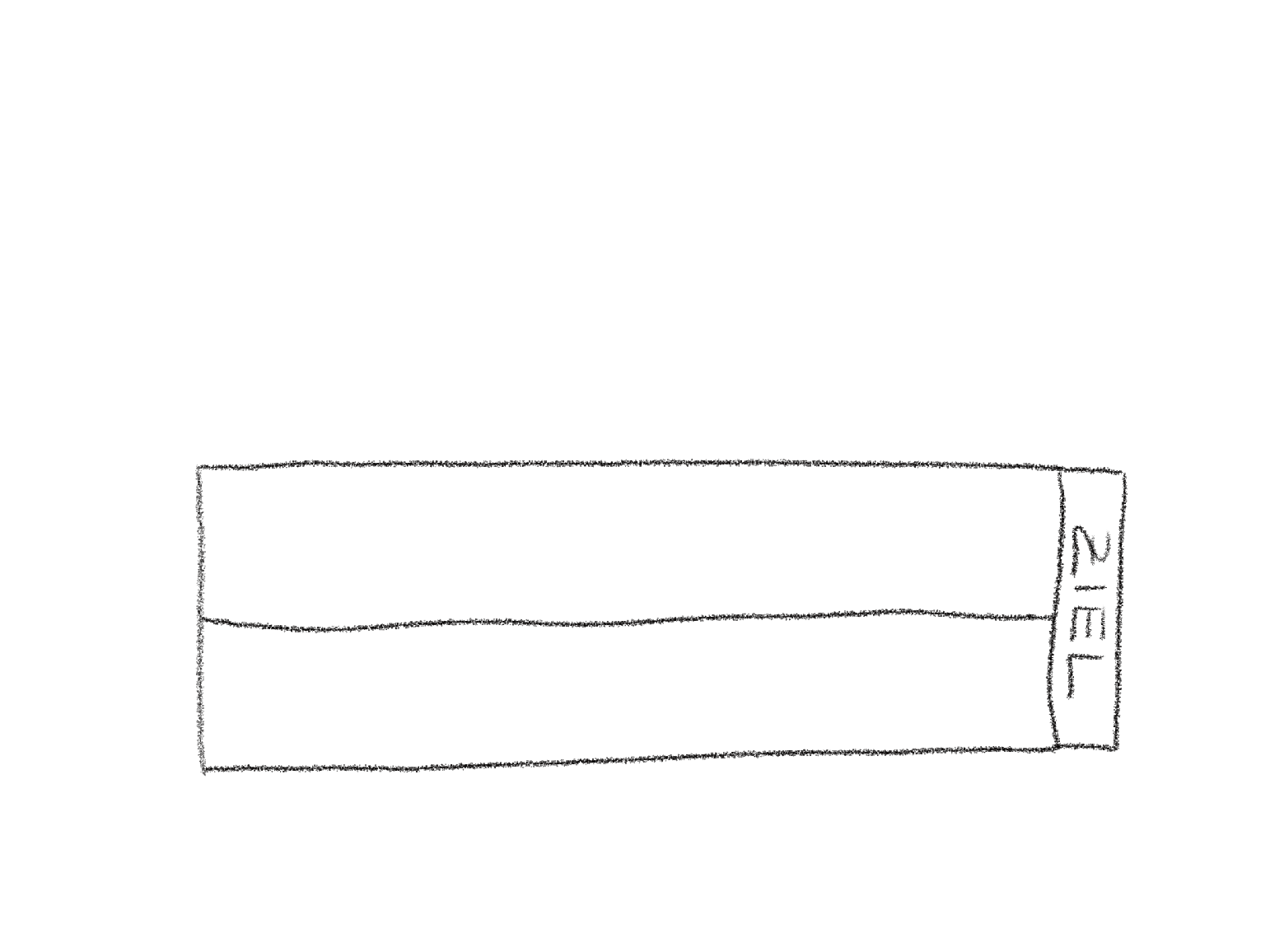 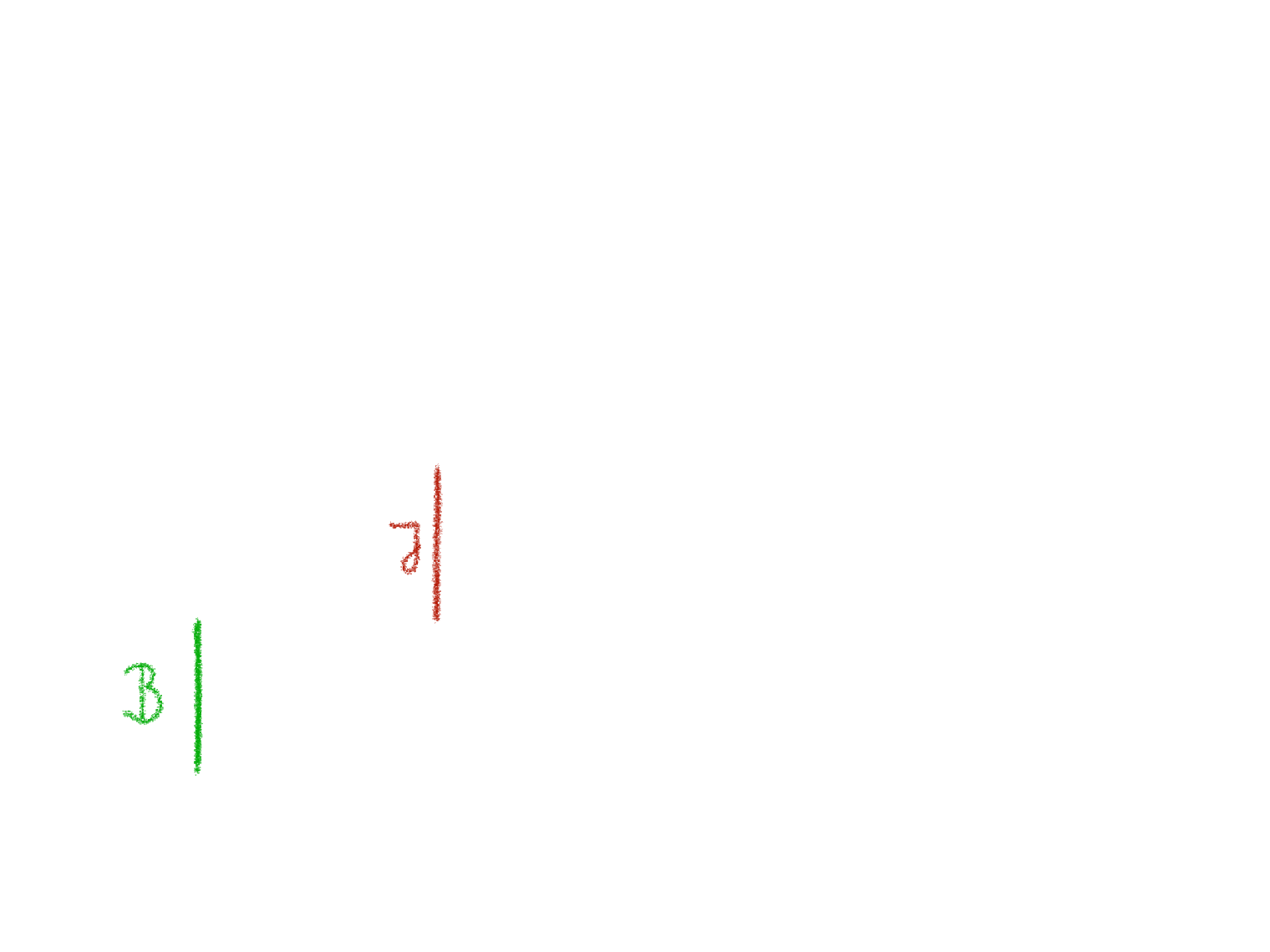 25m
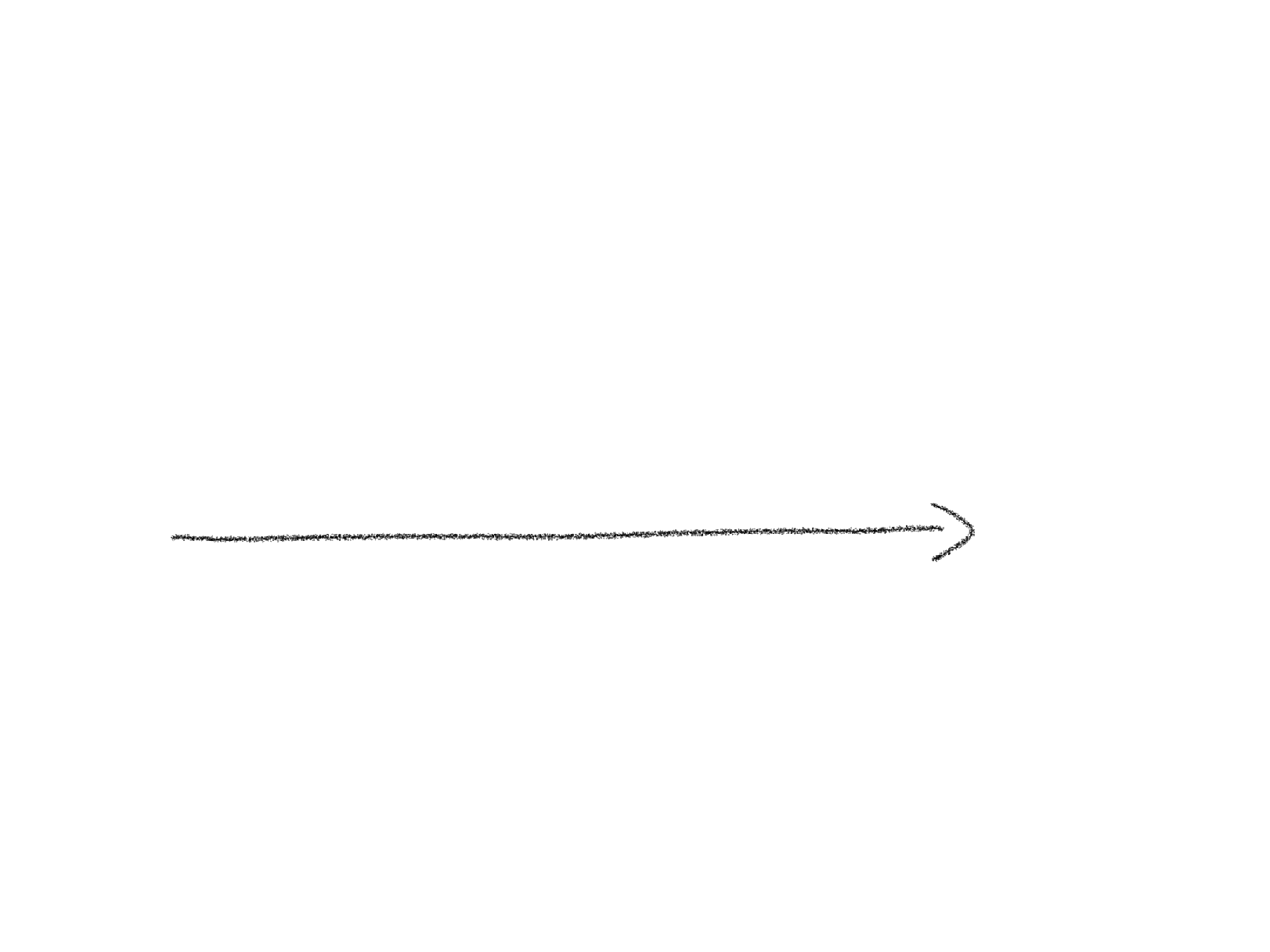 100m
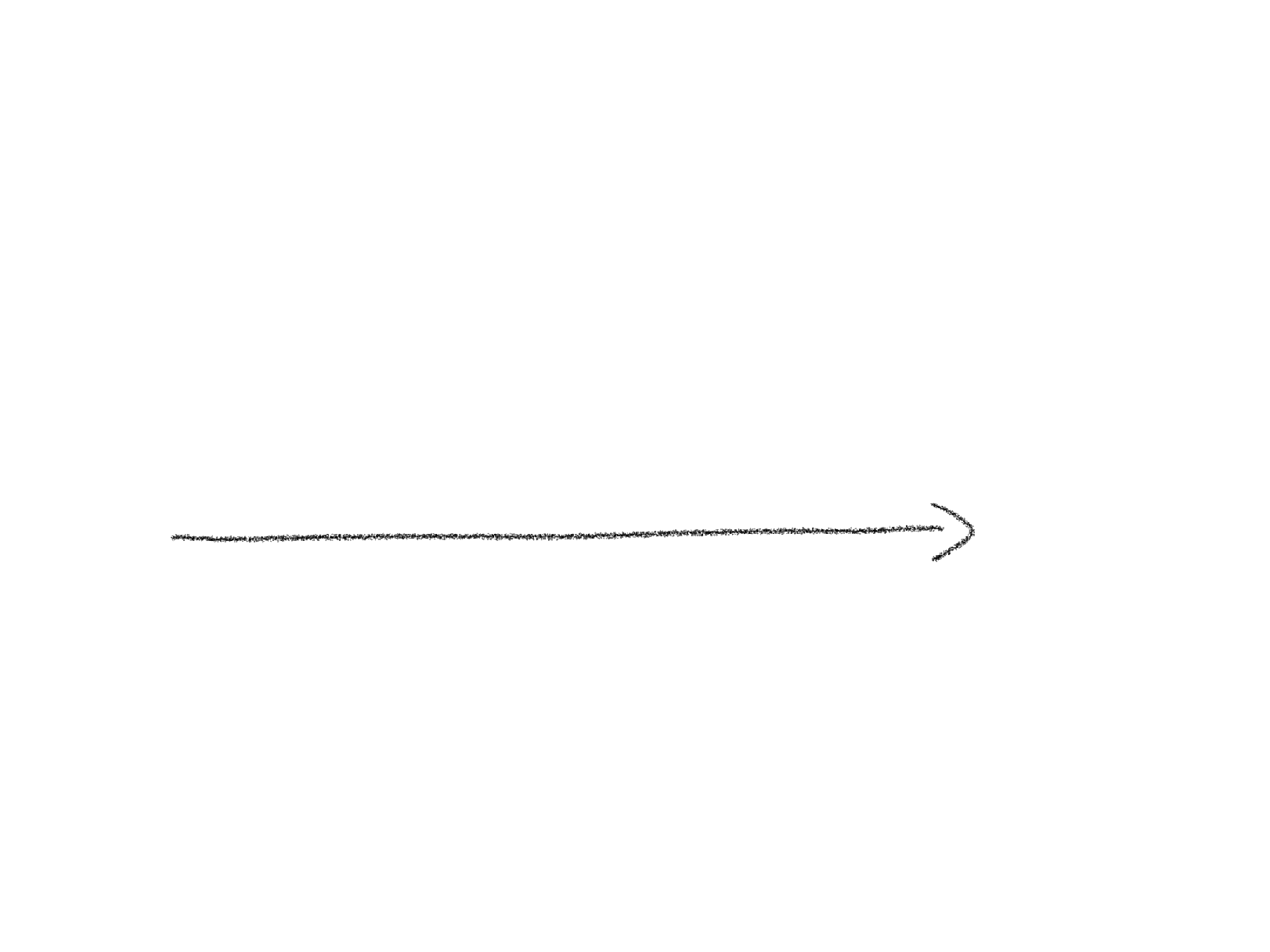 Ben und Julia veranstalten ein 100 m Wettrennen. Weil Ben sich siegessicher ist, gibt er Julia am Start einen Vorsprung von 25 m. Der Startschuss ertönt.                                                                                     In der Zeit, in der Ben 10 m läuft, schafft Julia immer 8 m. Wer von beiden ist zuerst im Ziel?
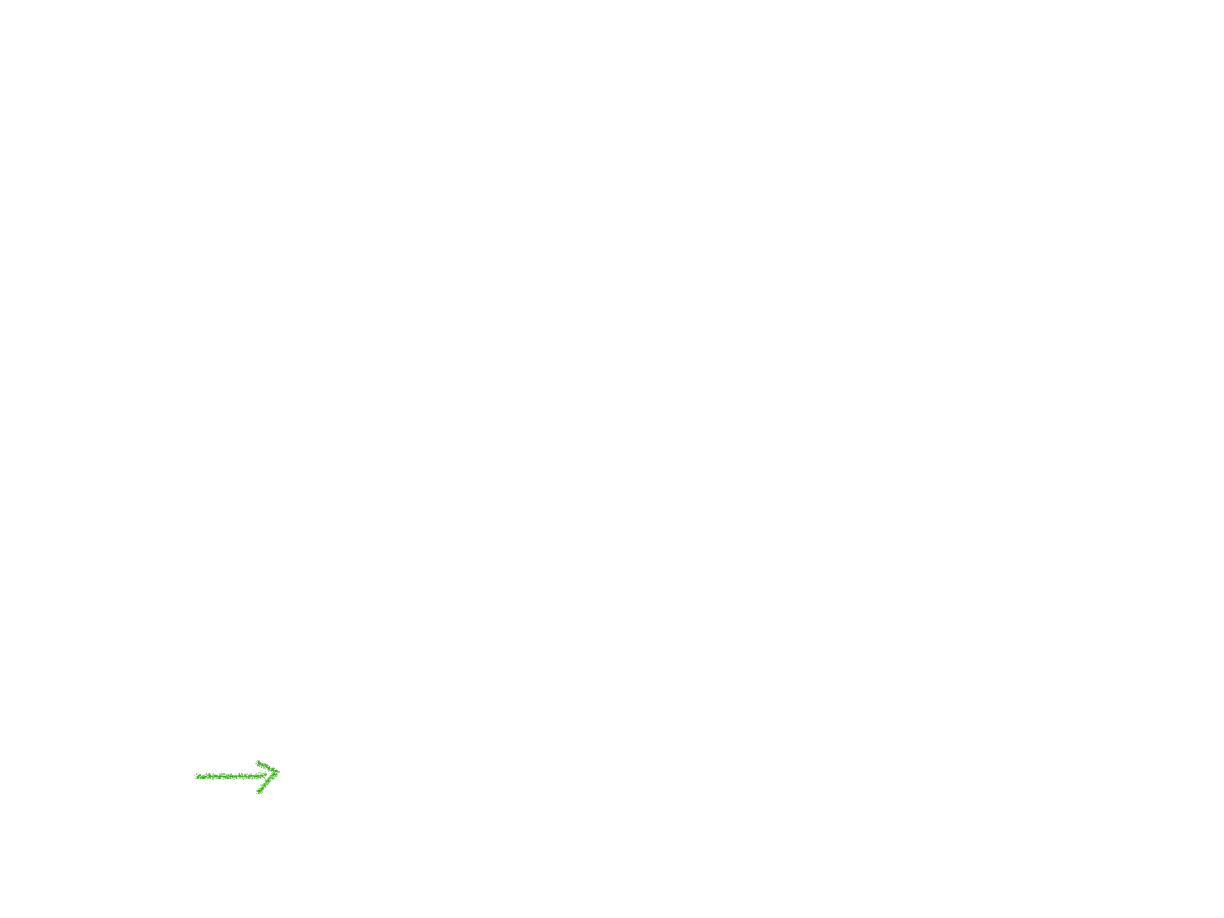 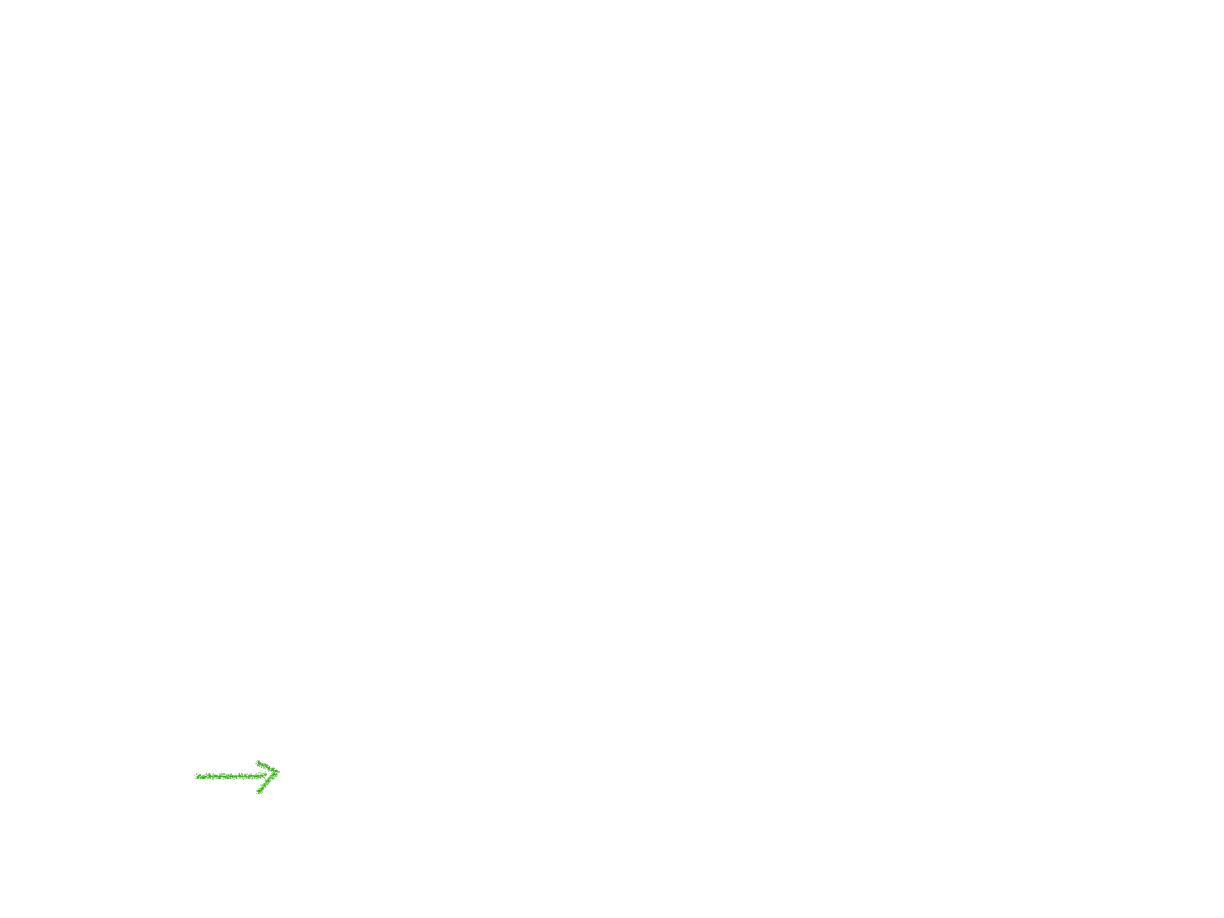 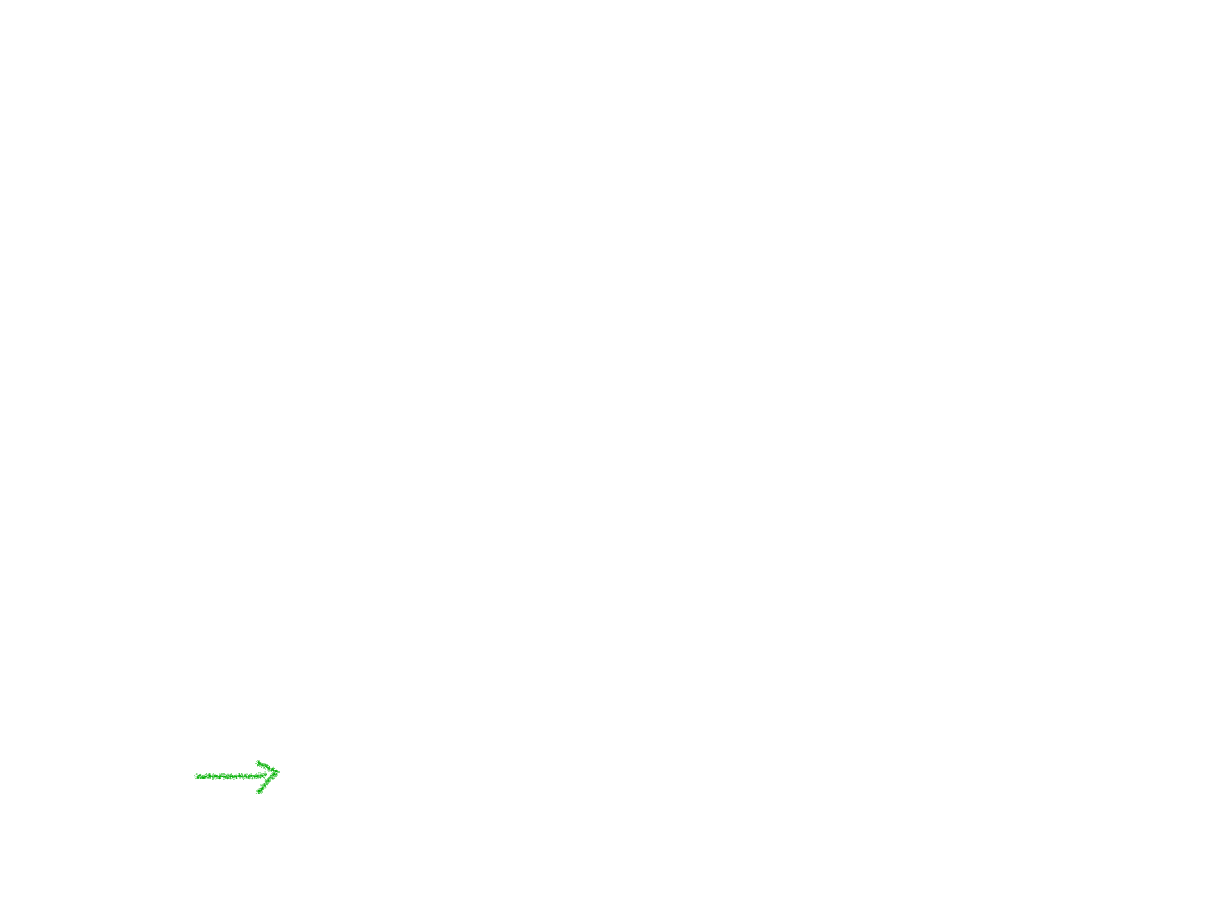 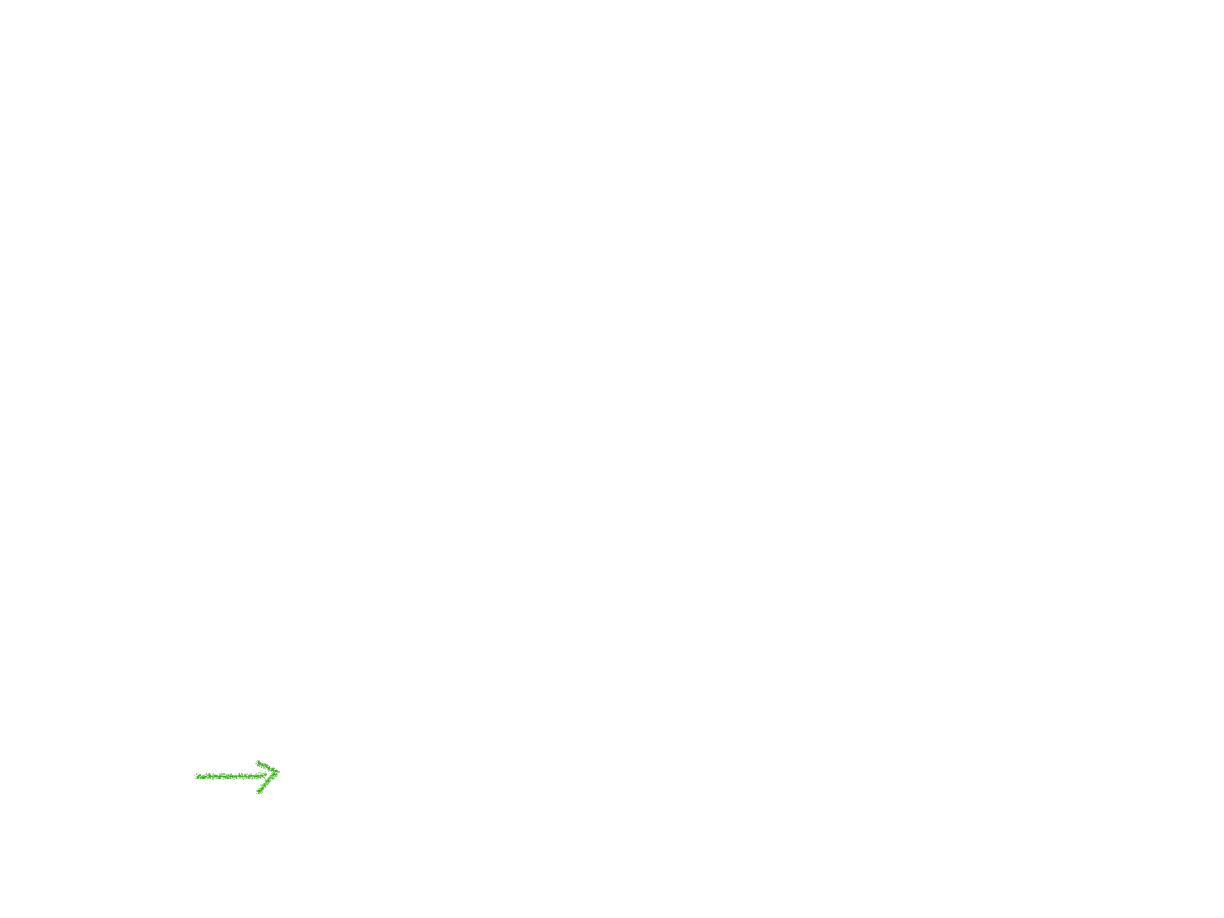 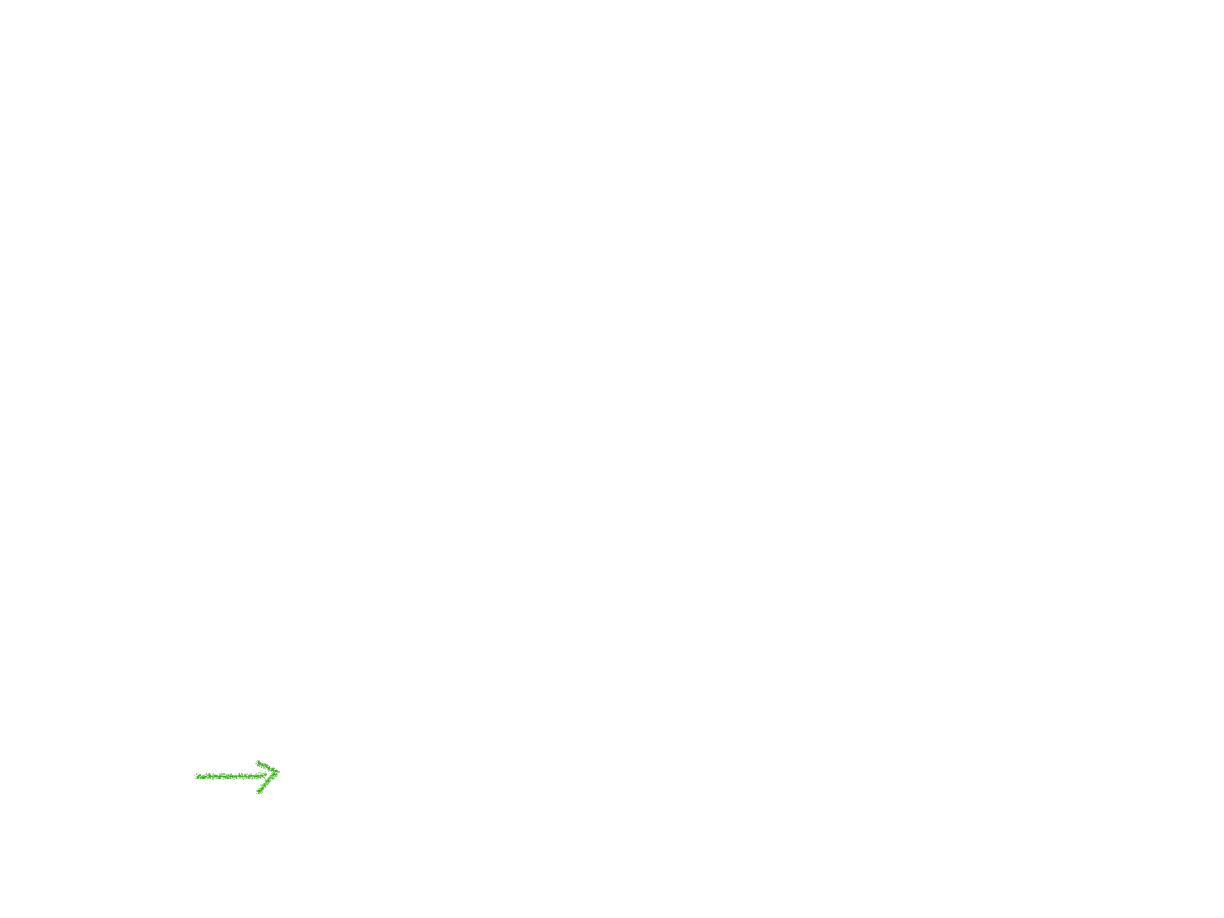 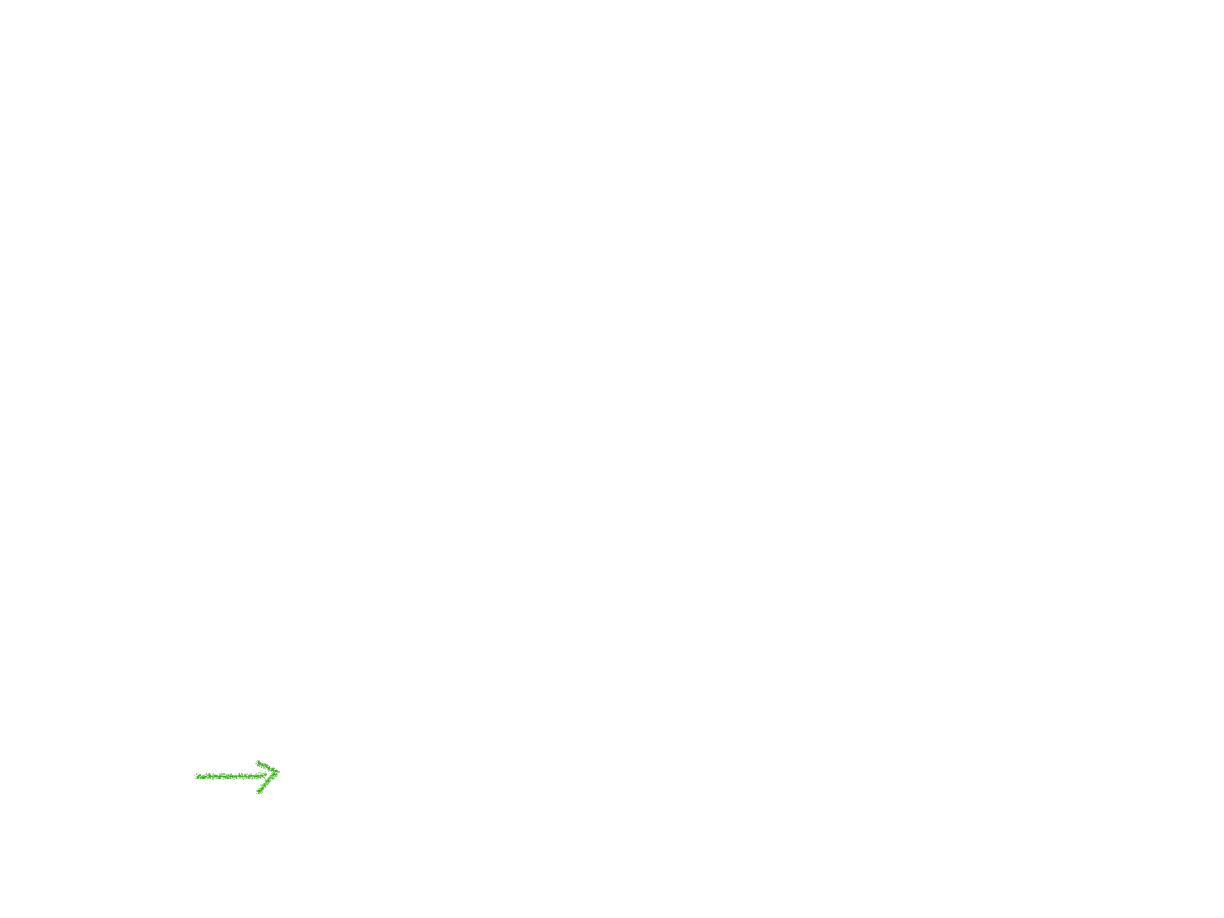 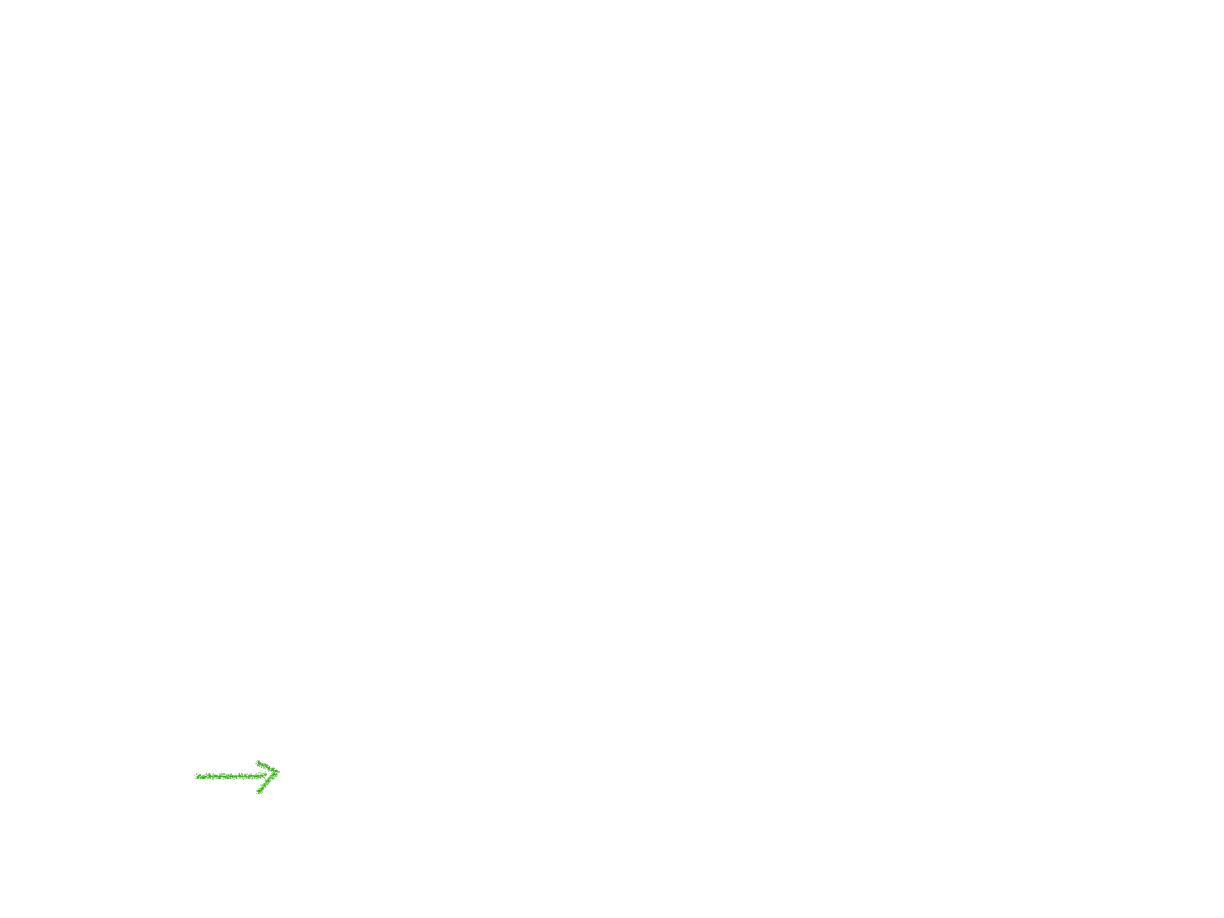 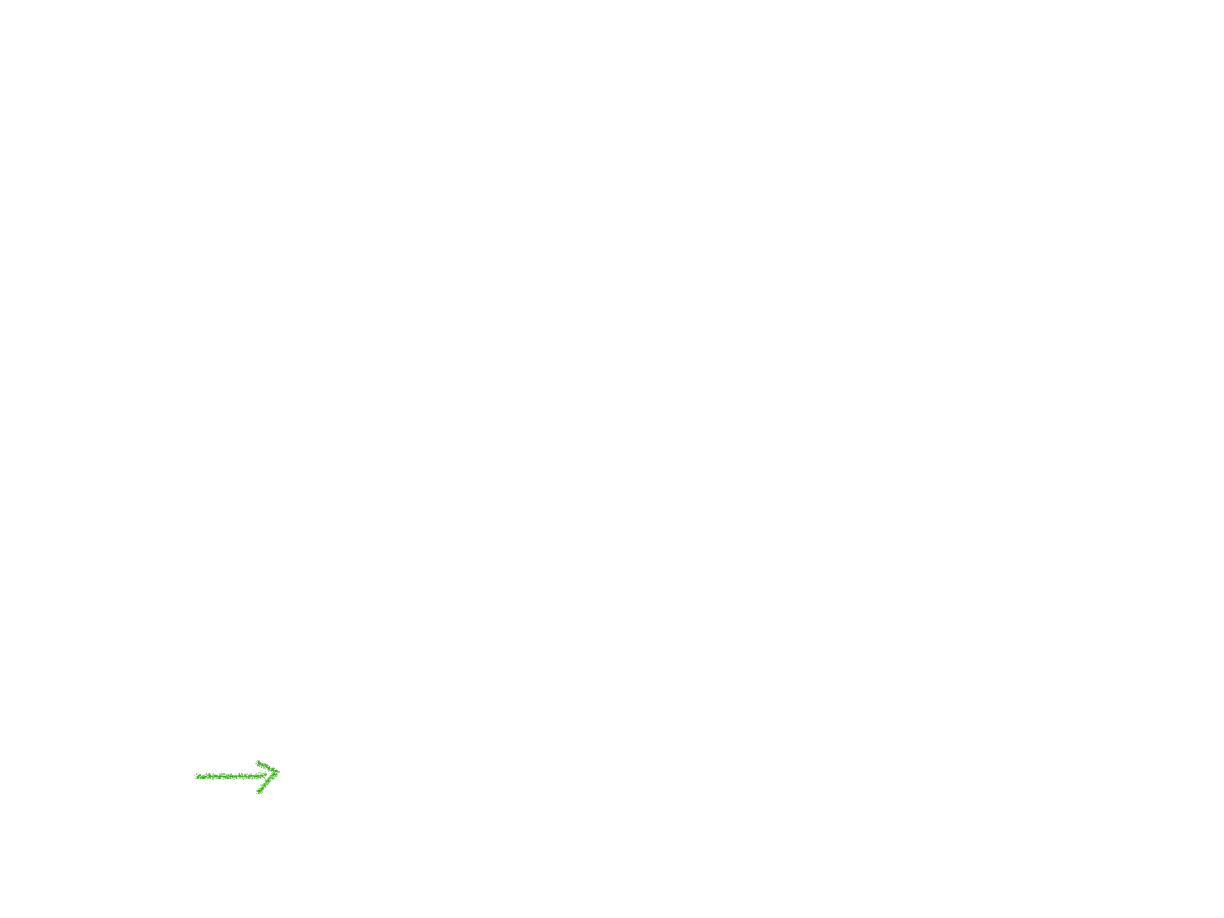 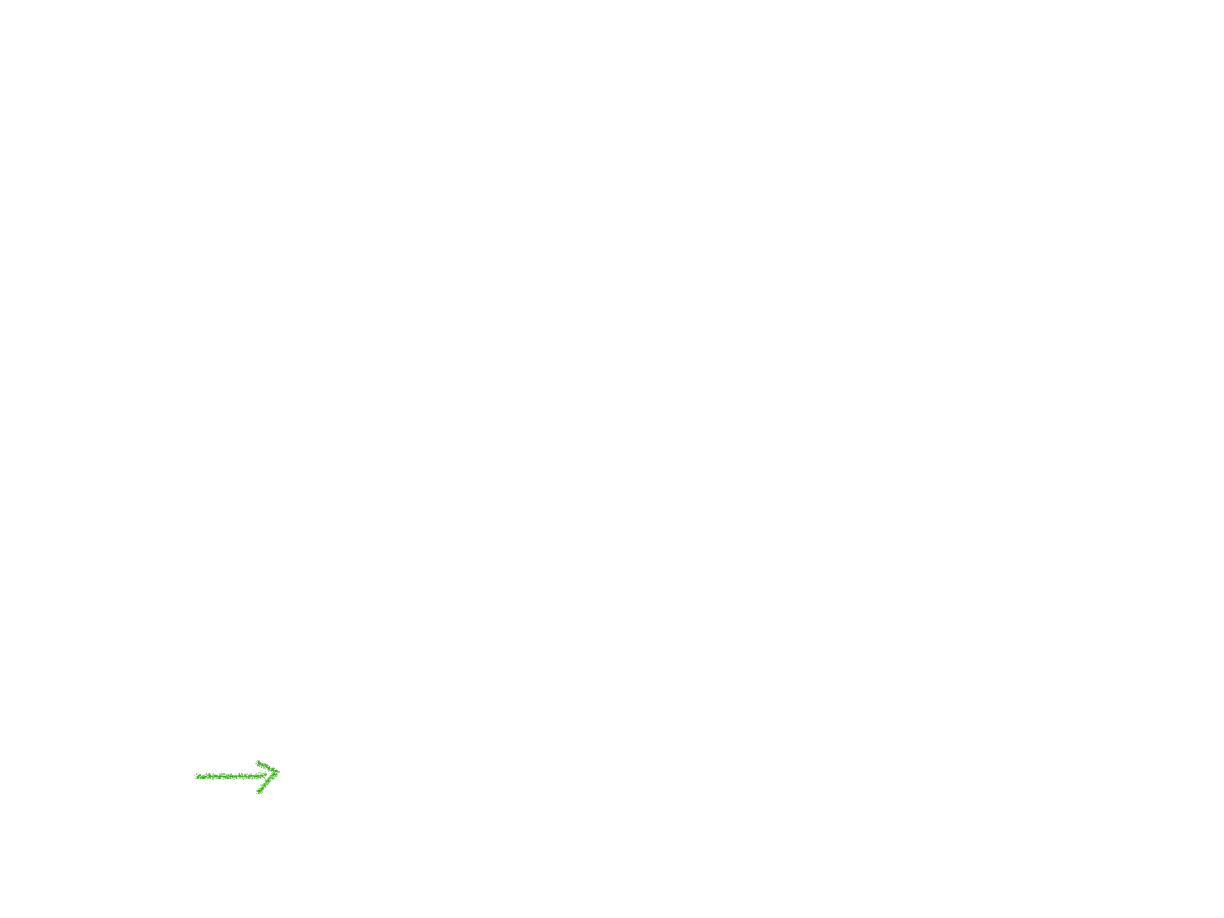 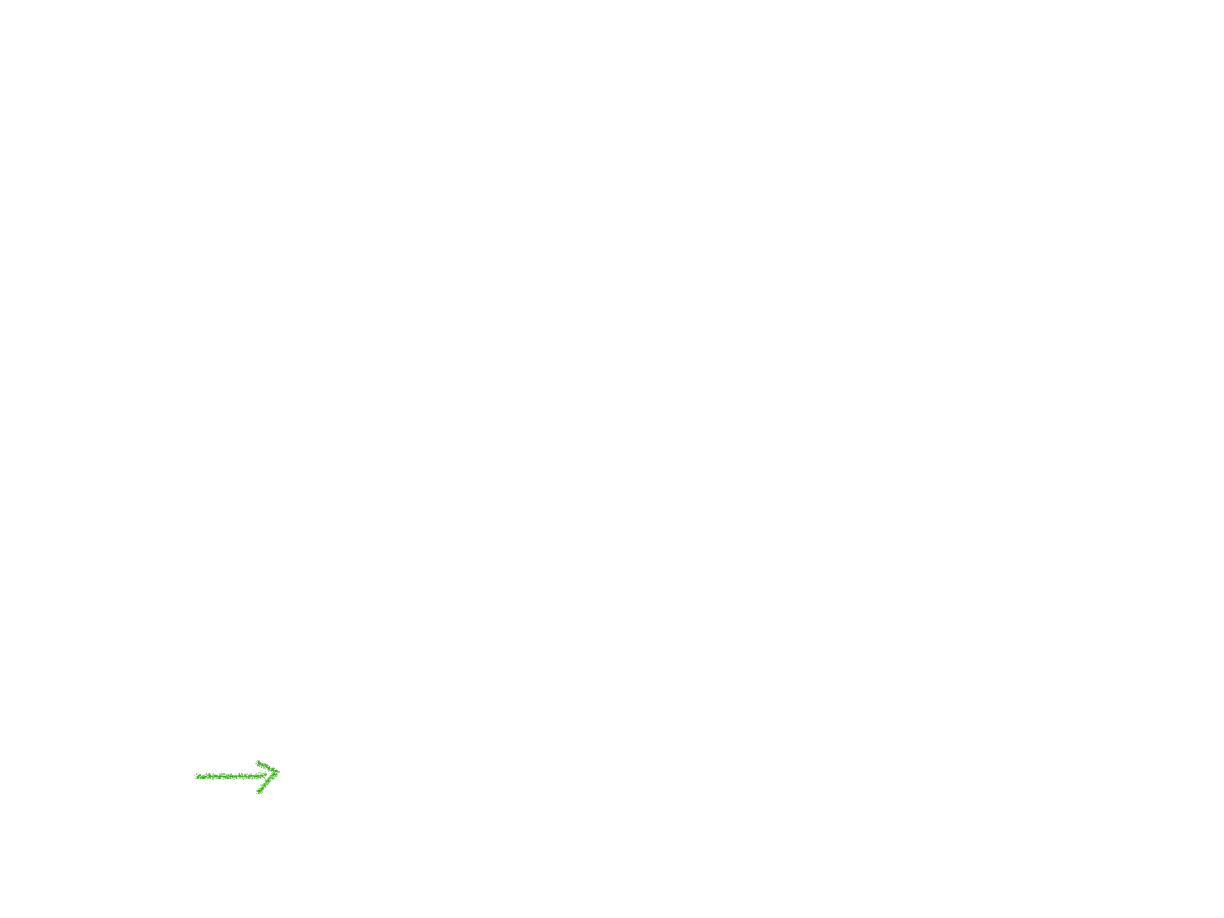 10m
30m
40m
50m
80m
90m
100m
20m
60m
70m
Bild von PIKAS digi. Lizenz: CC BY-SA 4.0
[Speaker Notes: Also gewinnt Julia das Wettrennen.]
Wie verwende ich eine Skizze?
Wurden alle Merkmale in der Skizze berücksichtigt?
Eine Skizze ist eine einfache Zeichnung
Eine Skizze veranschaulicht die Sachsituation
Eine Skizze zeigt mathematische Zusammenhänge
Eine Skizze enthält Werte und Zahlen
[Speaker Notes: Wurden alle Merkmale in der Skizze berücksichtigt?]
105m
97m
89m
25m
81m
73m
65m
57m
49m
41m
33m
100m
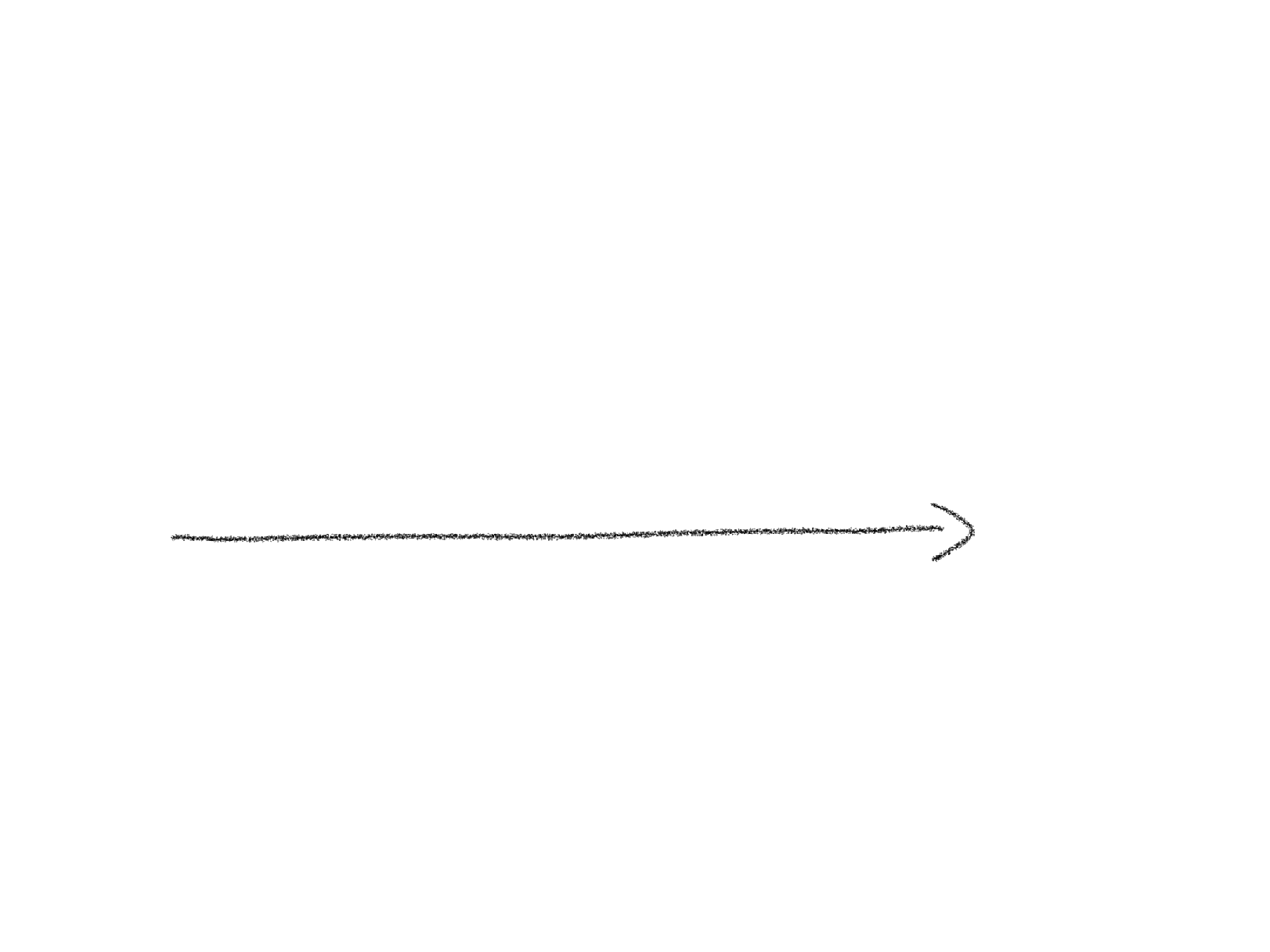 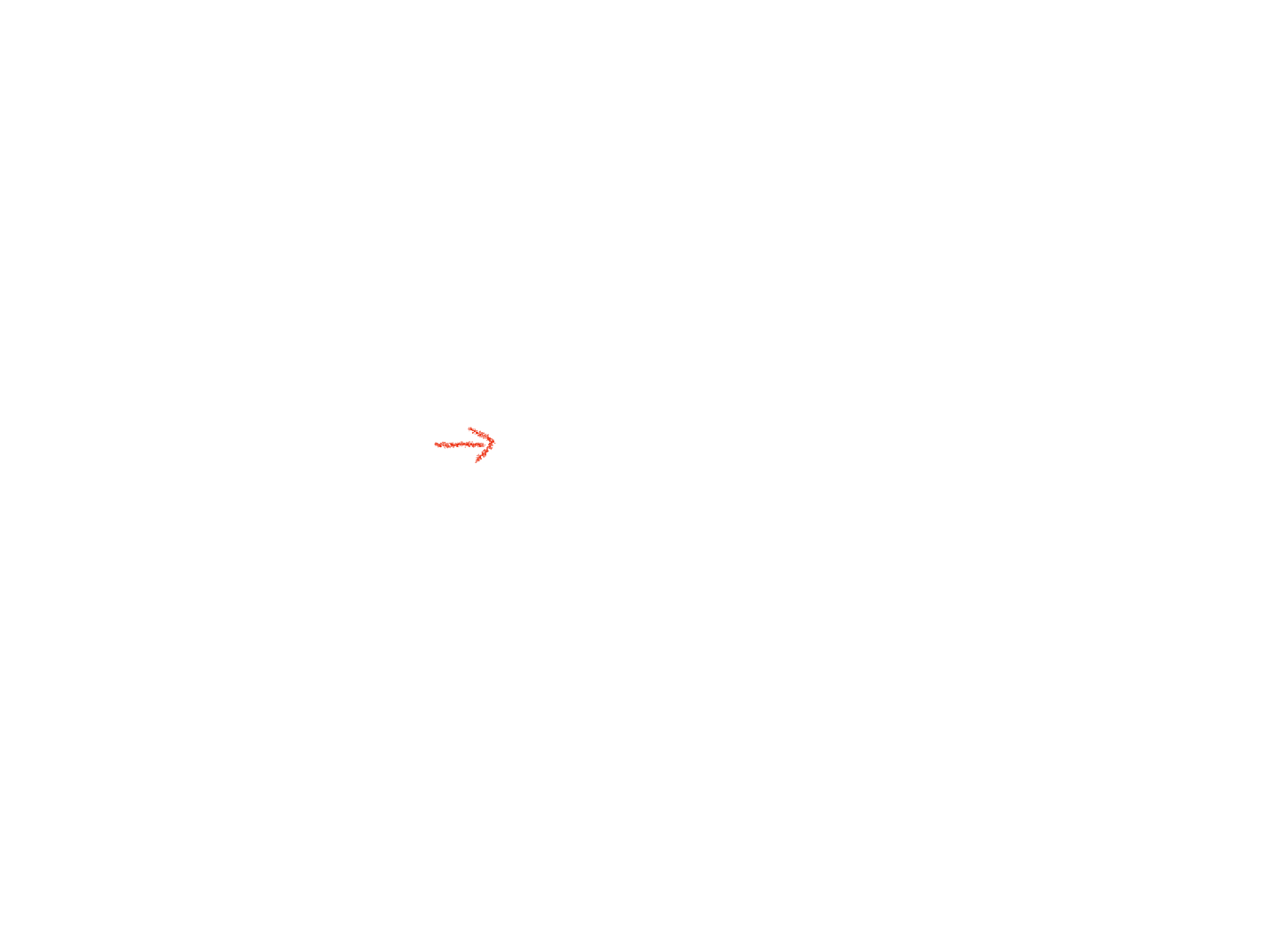 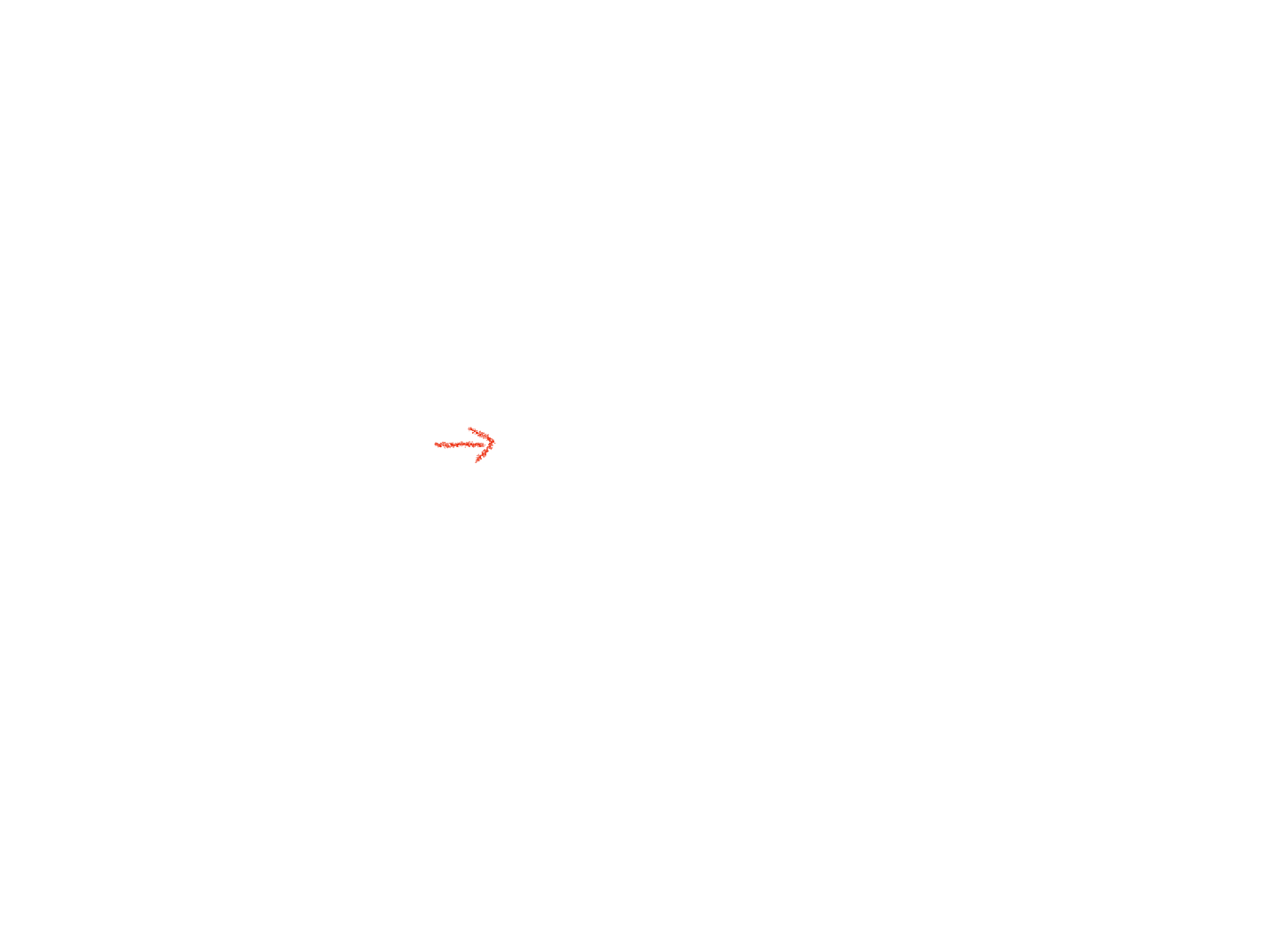 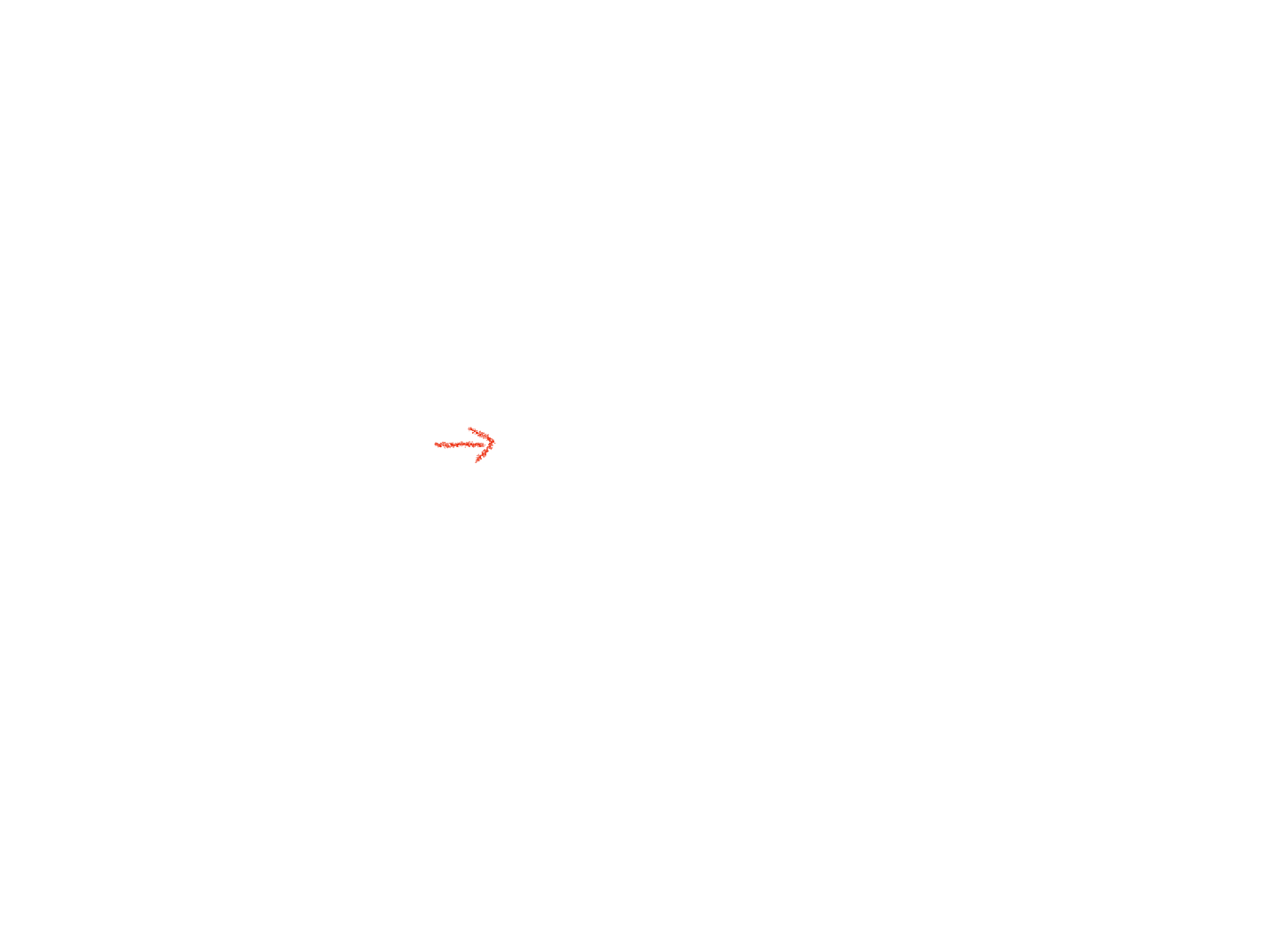 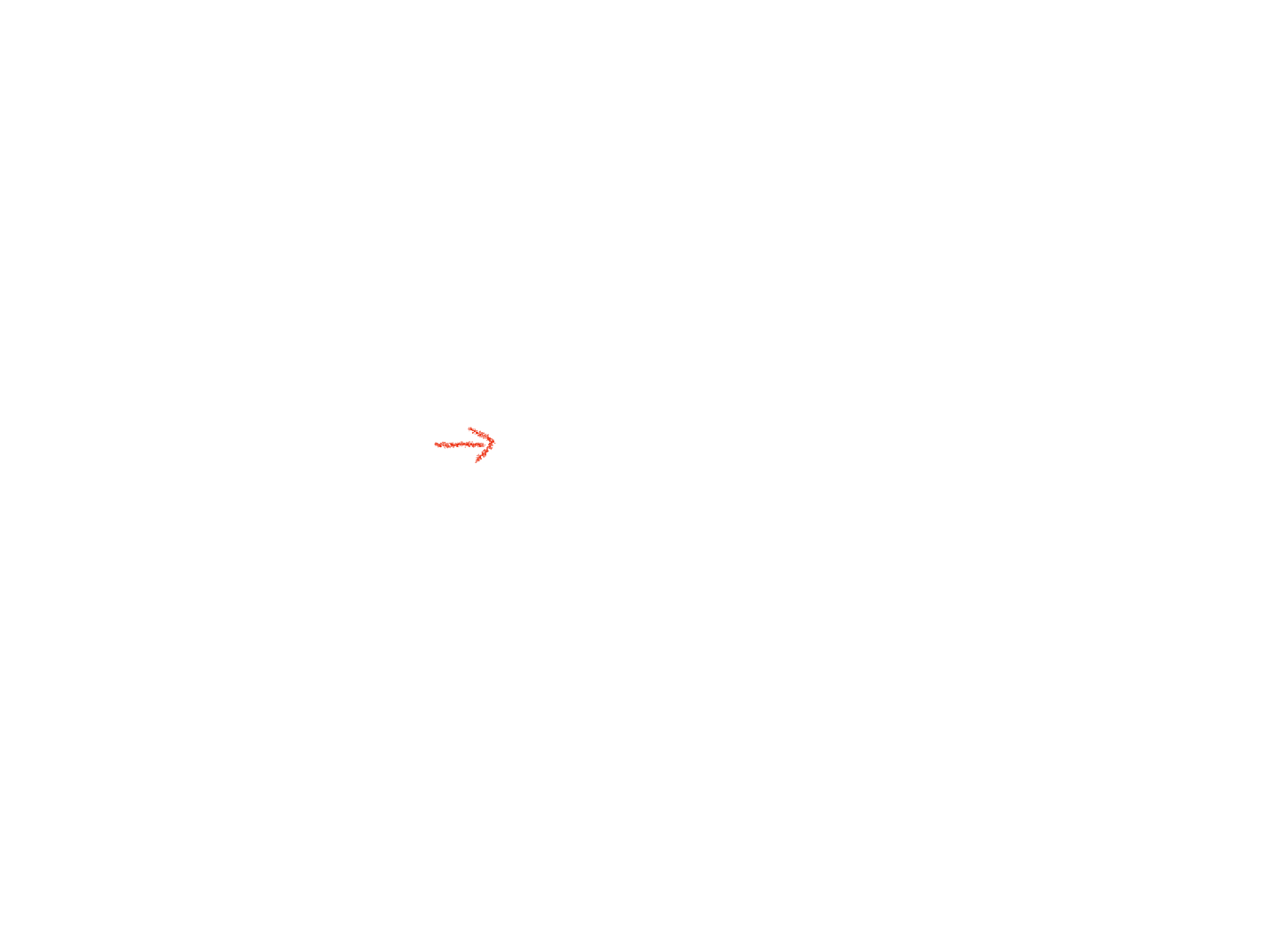 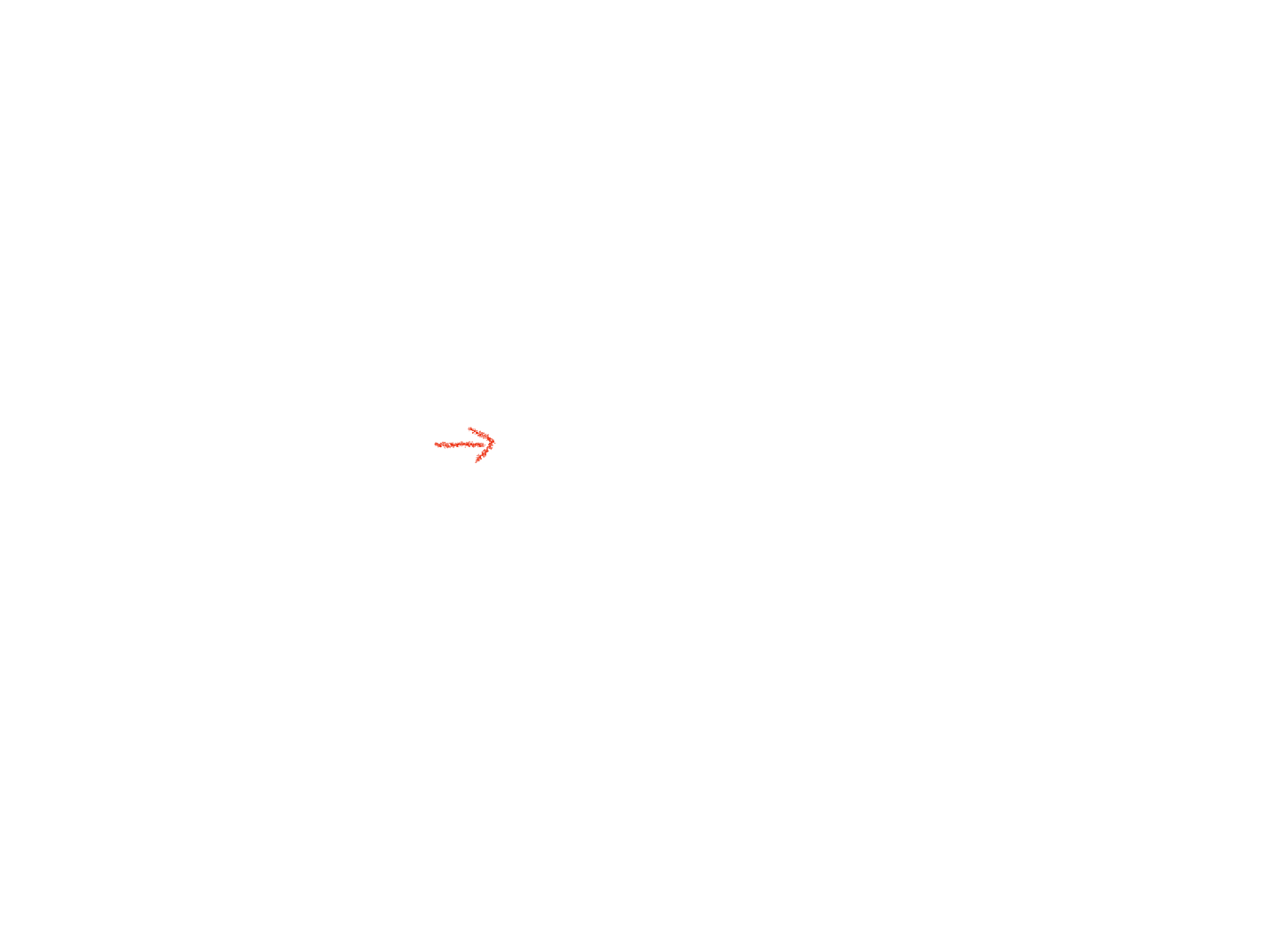 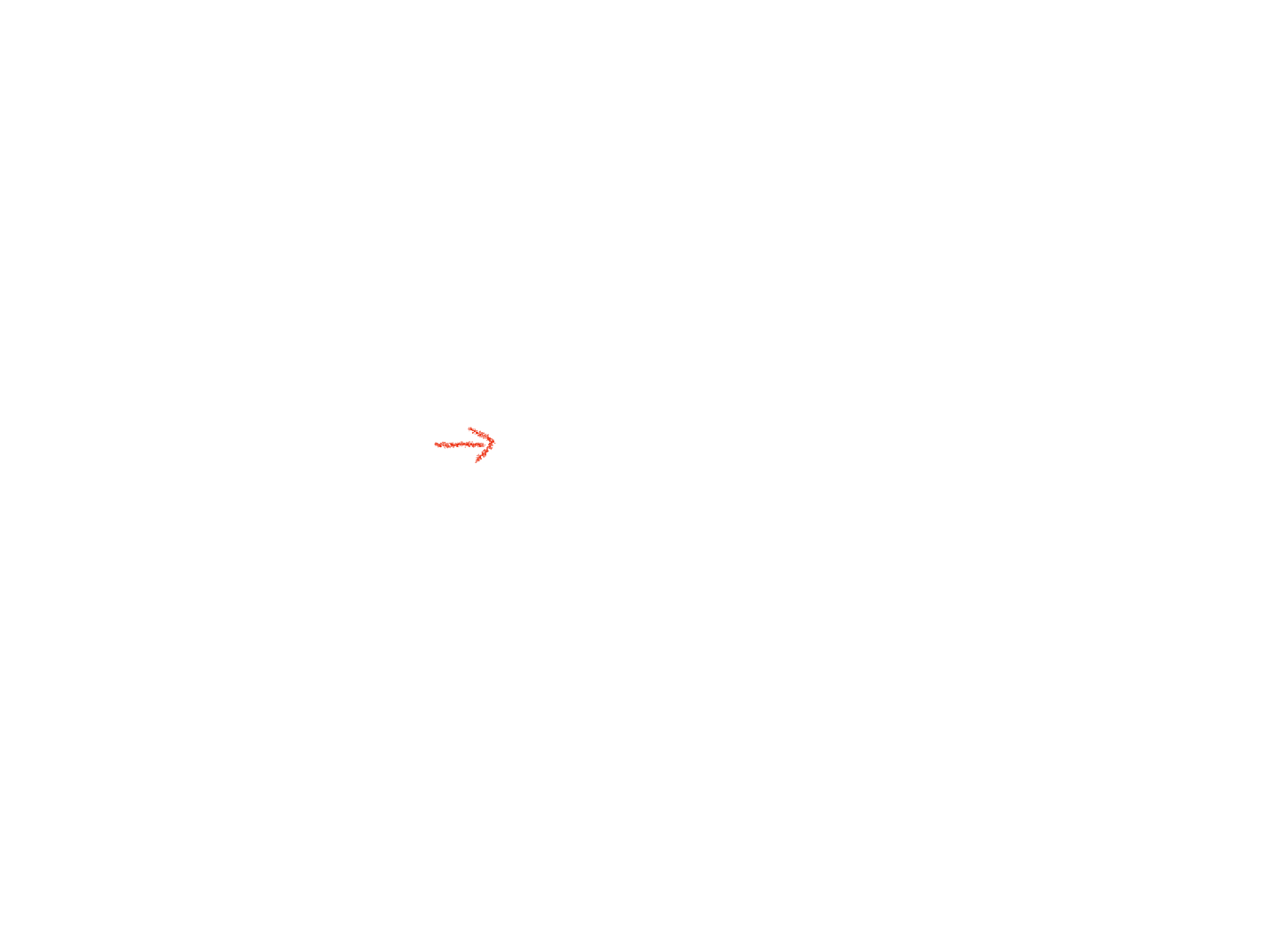 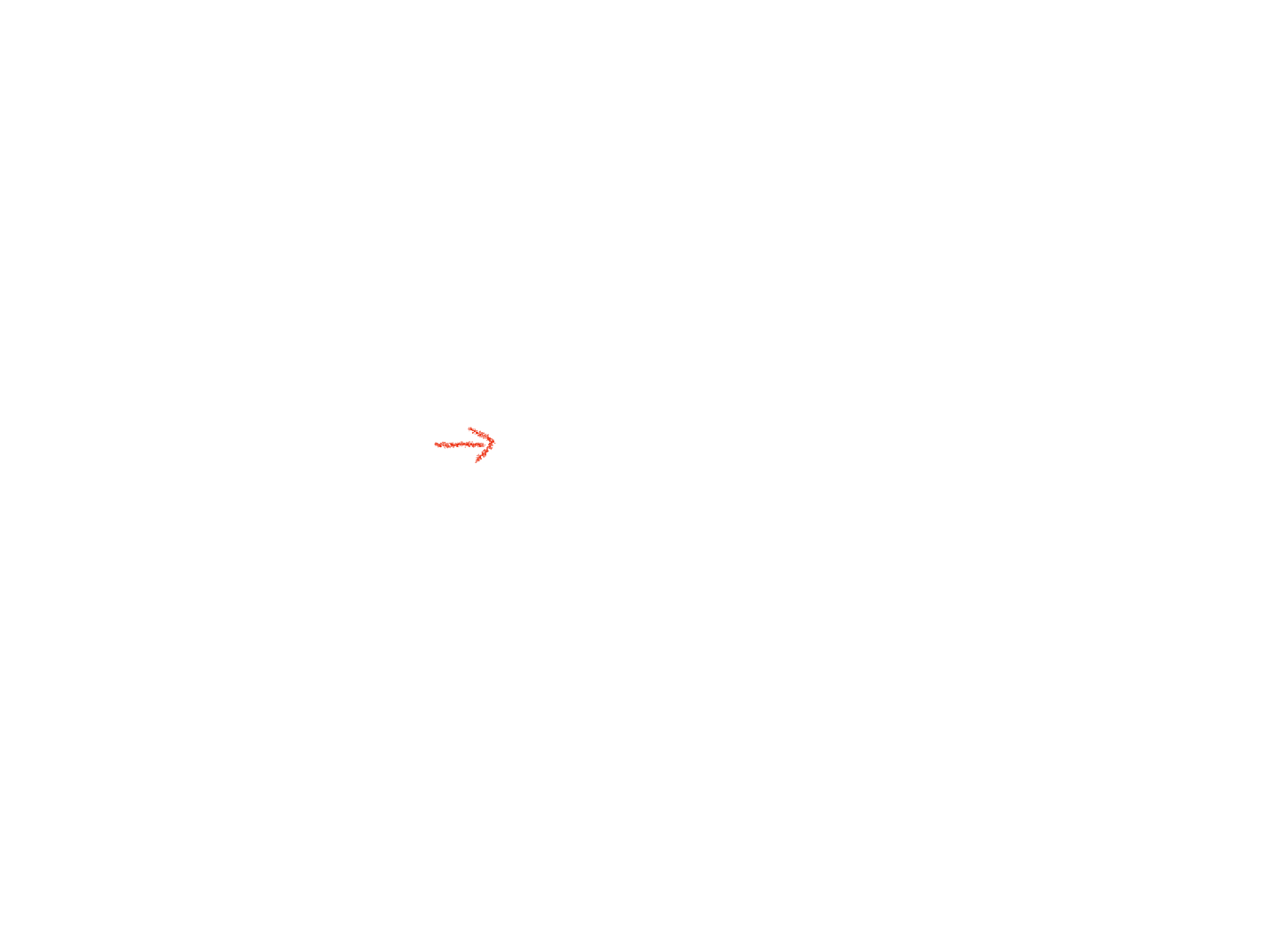 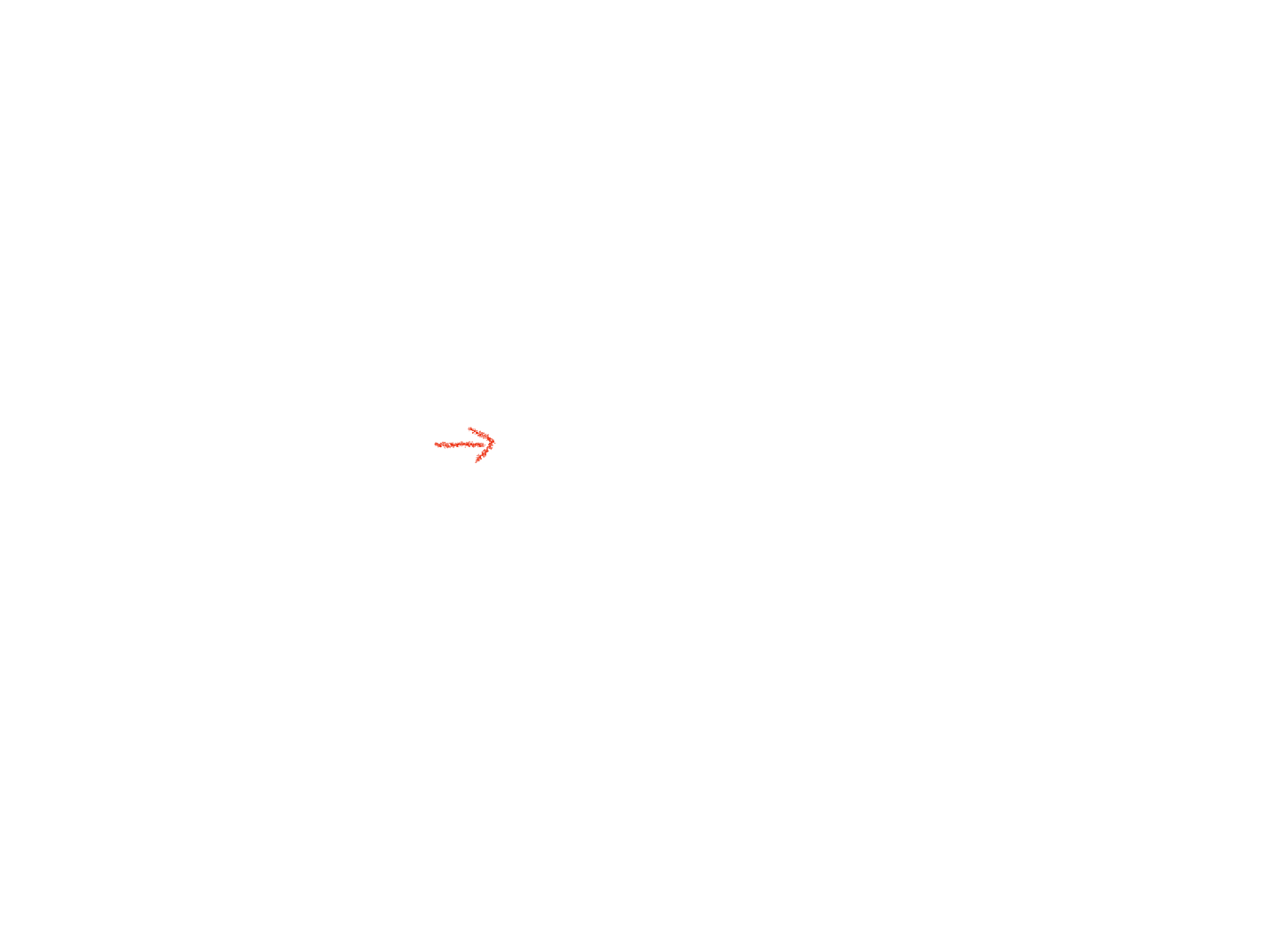 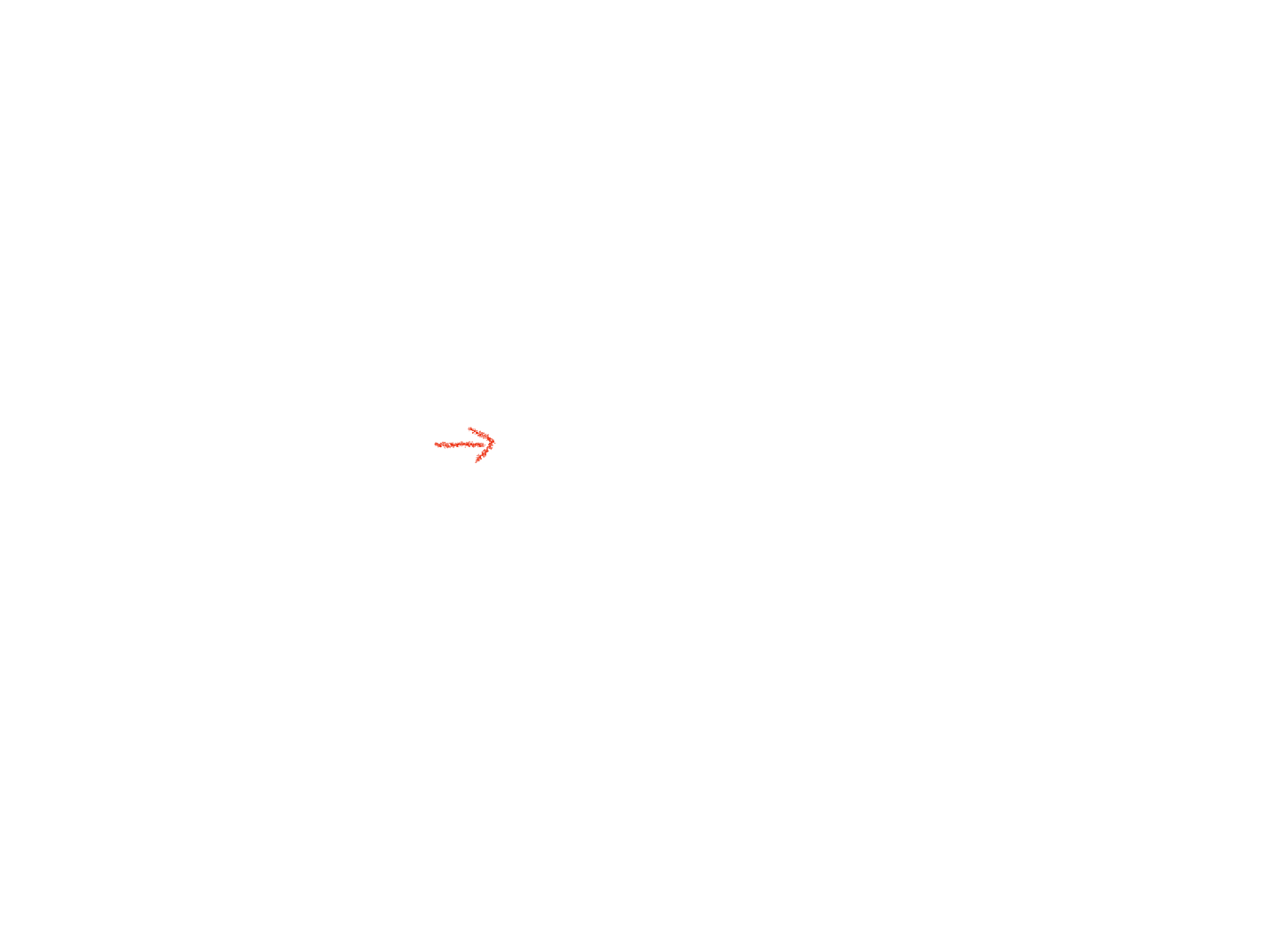 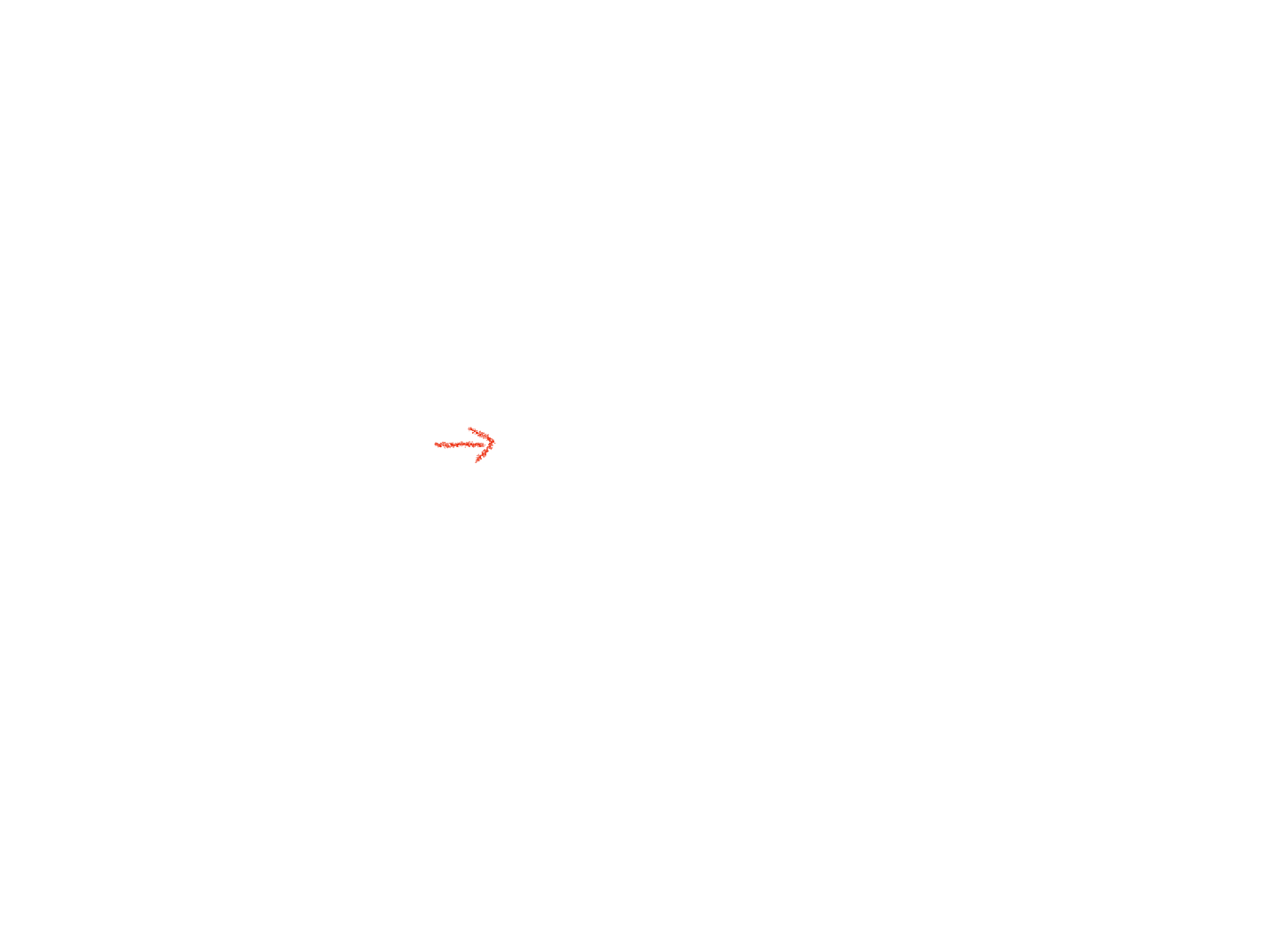 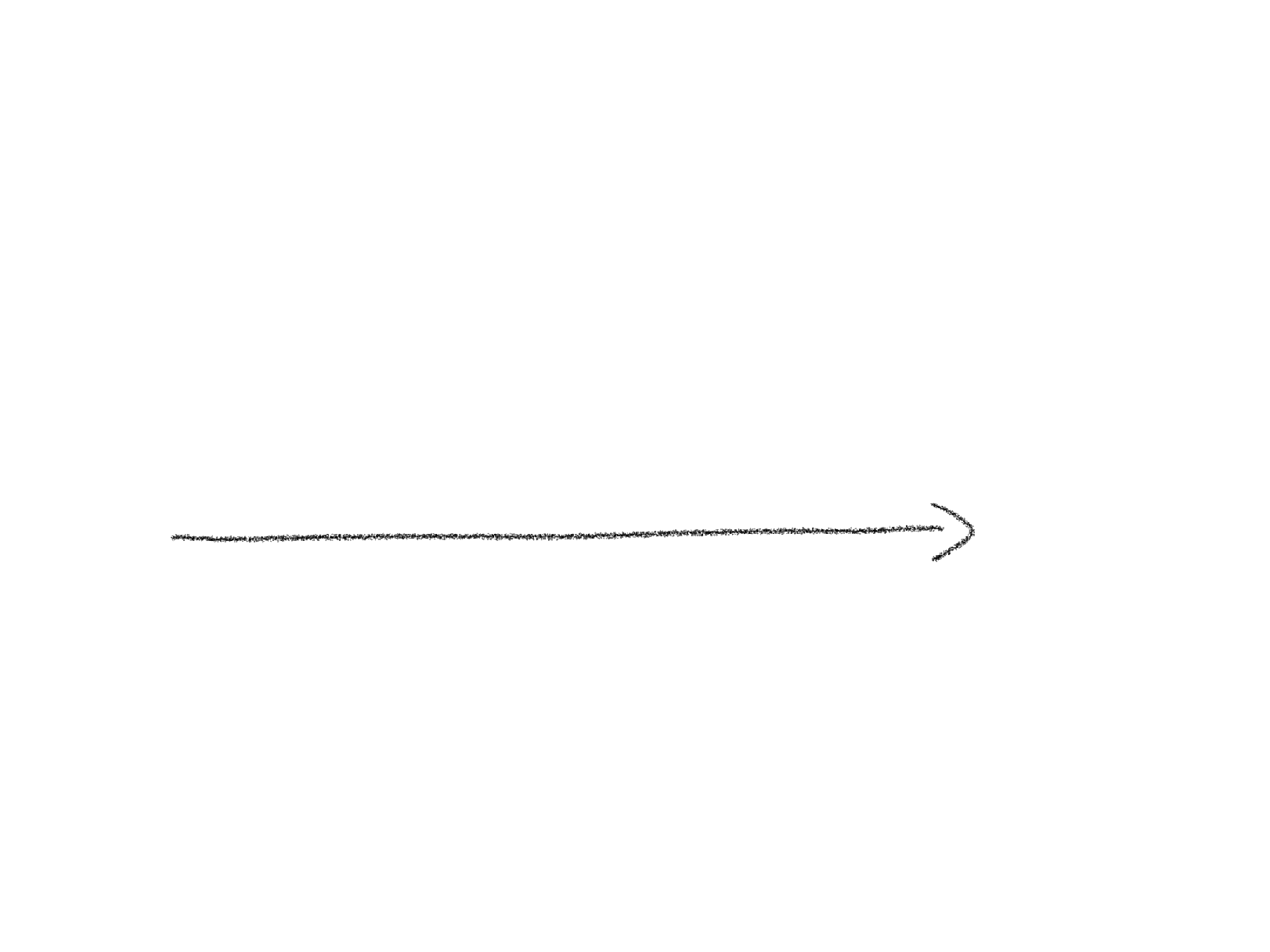 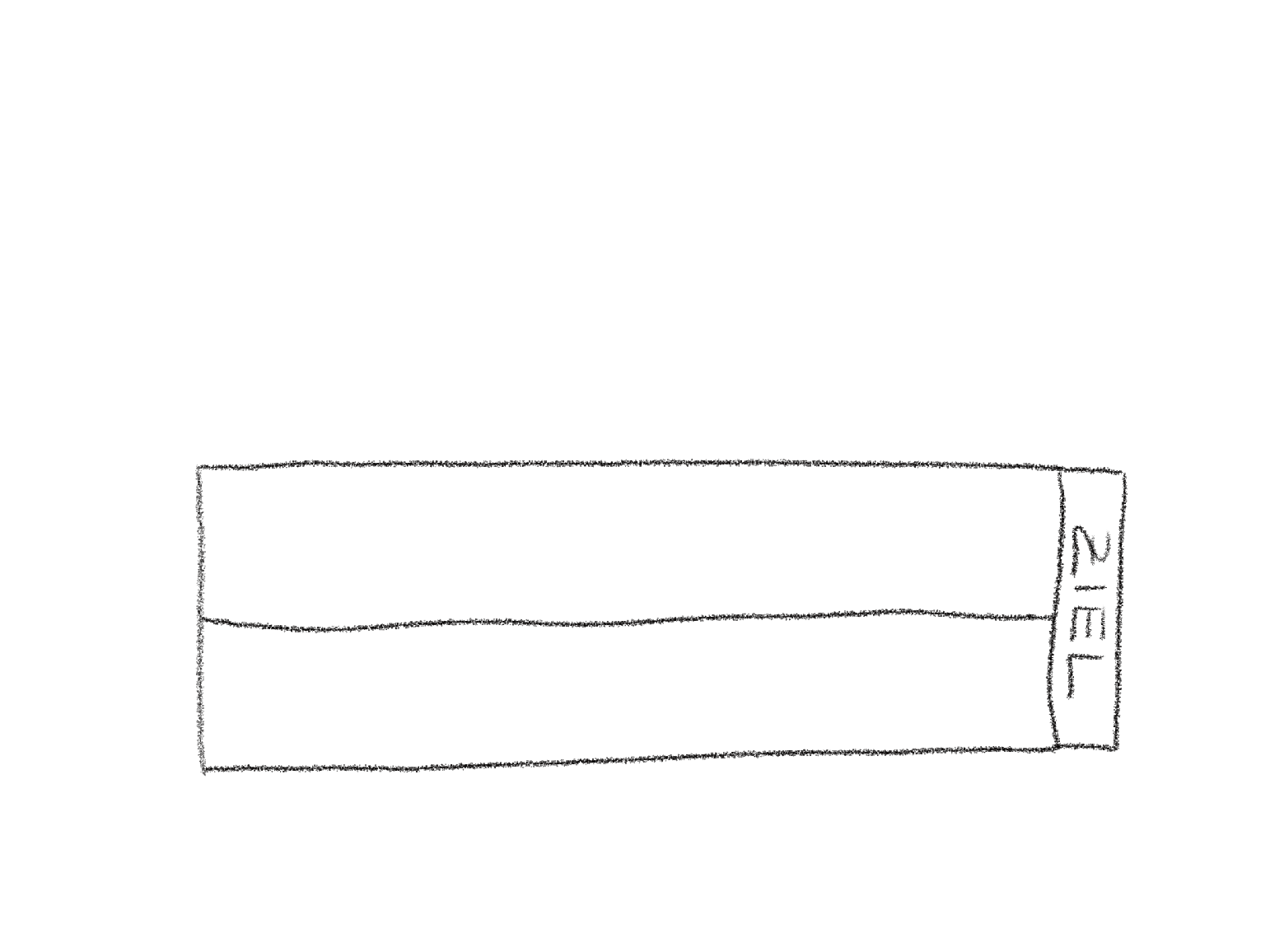 Wie verwende ich eine Skizze?
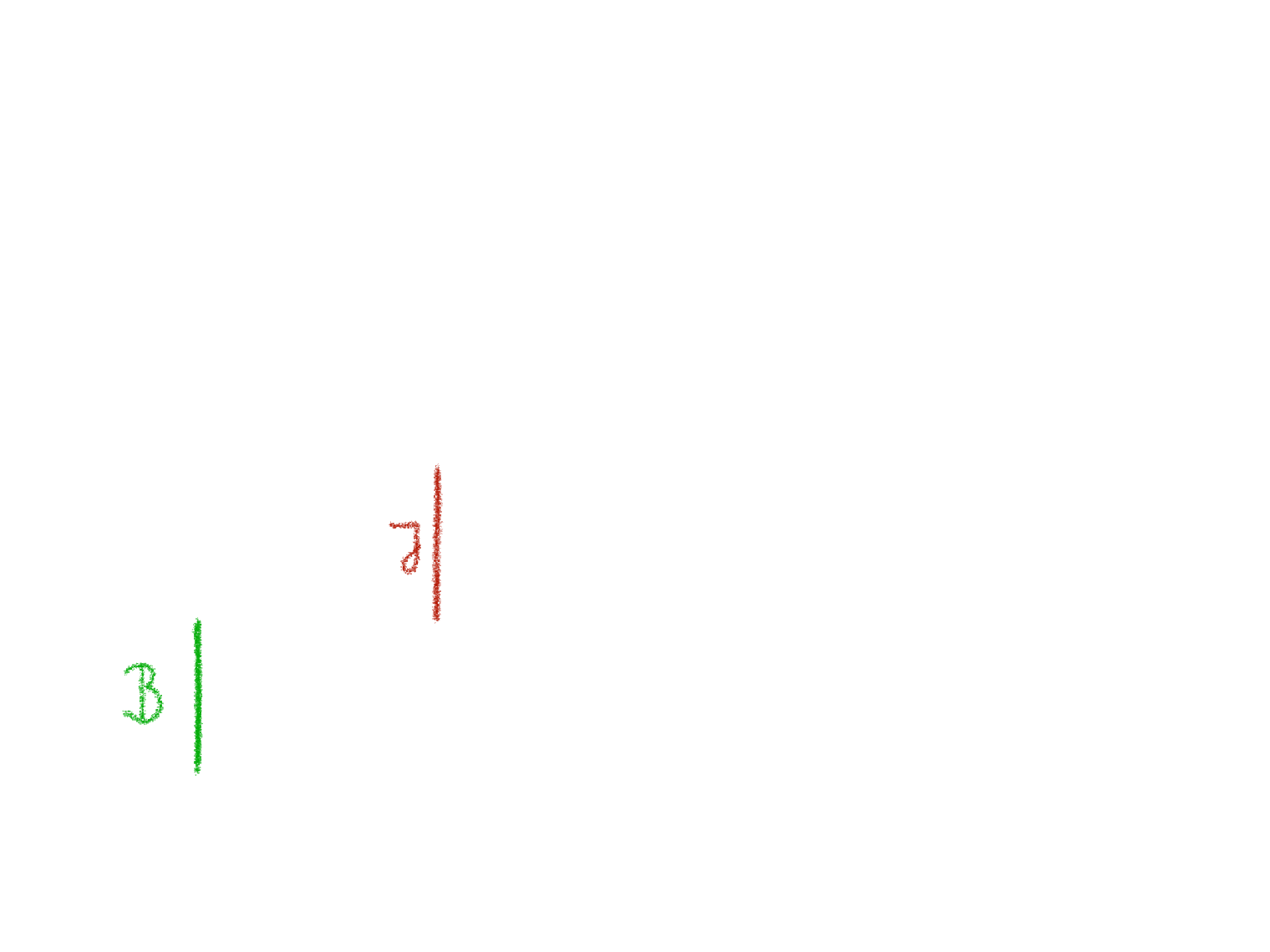 Wurden alle Merkmale in der Skizze berücksichtigt?
Eine Skizze ist eine einfache Zeichnung
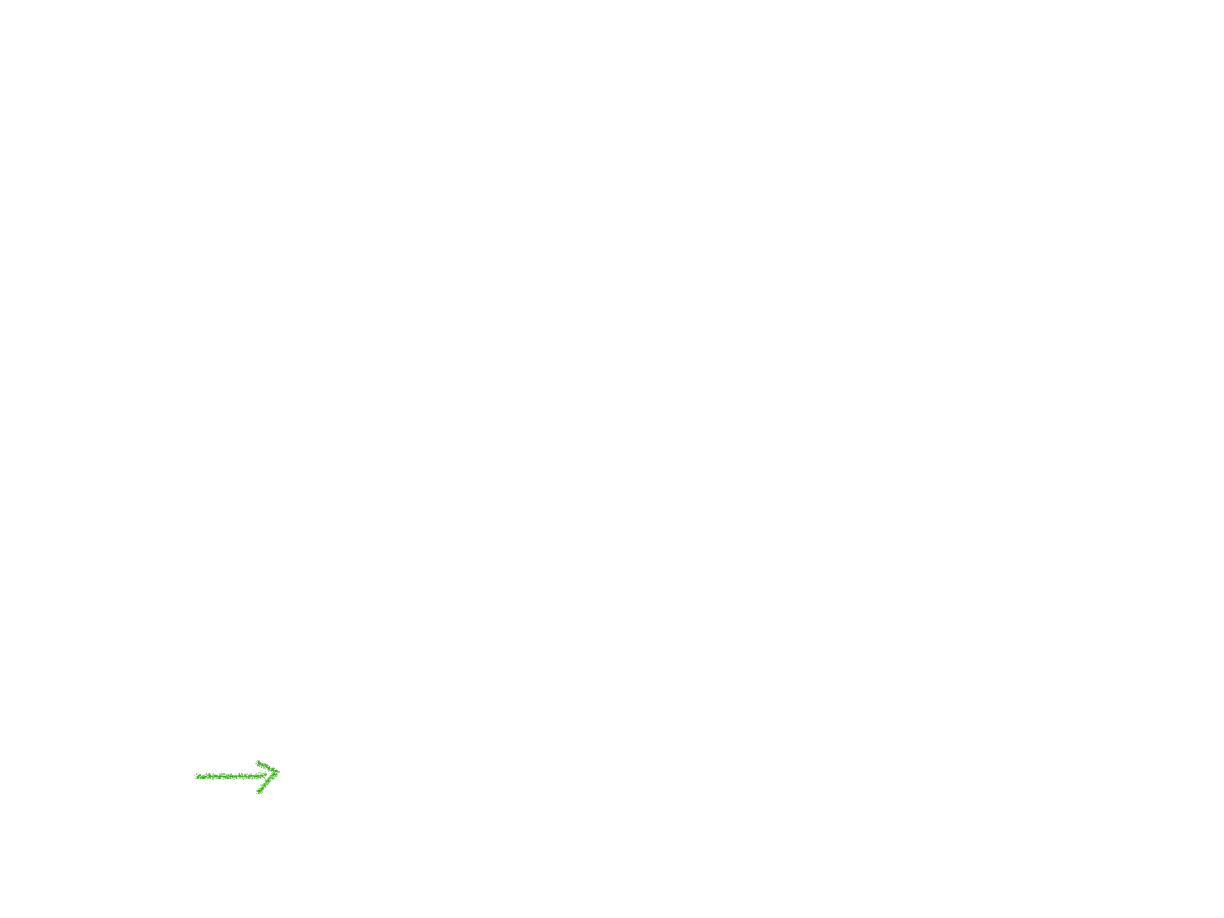 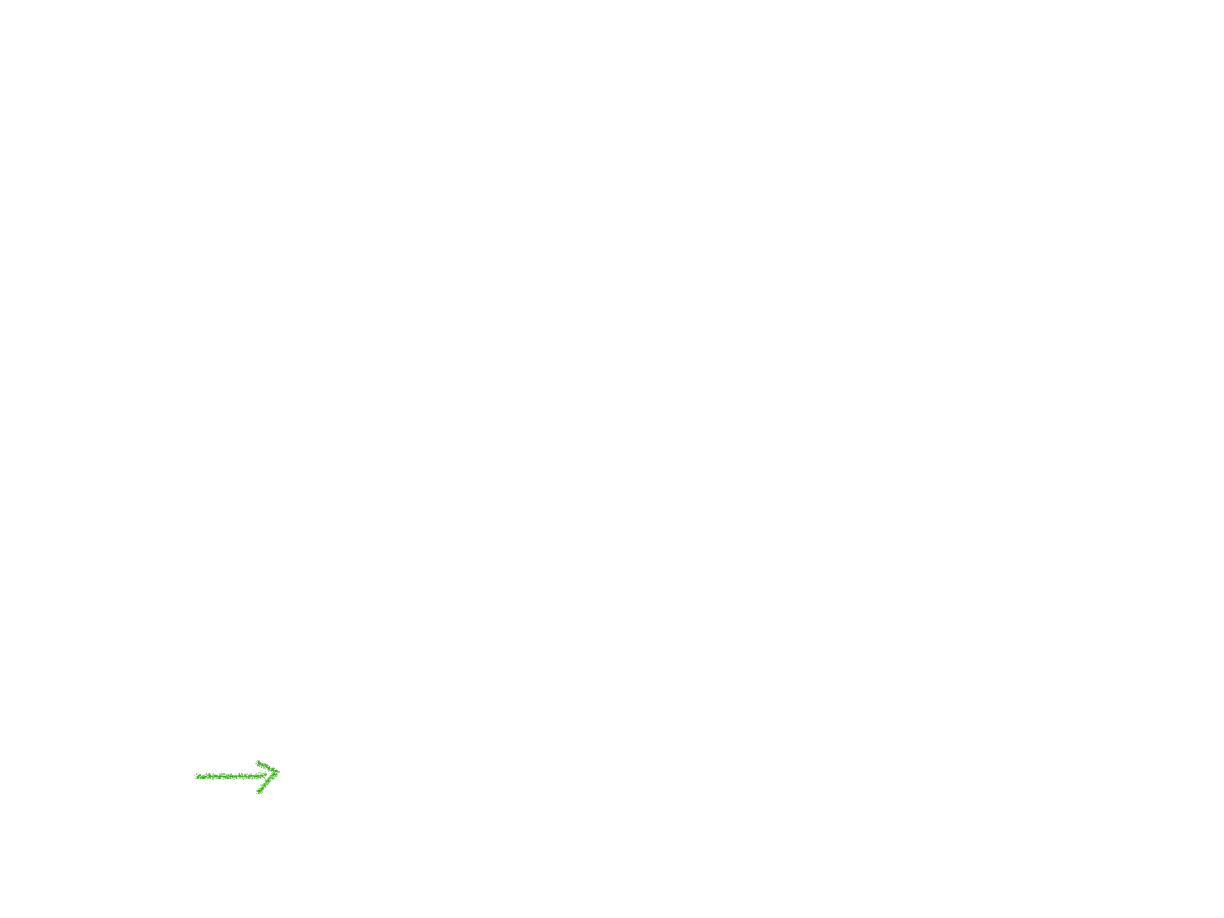 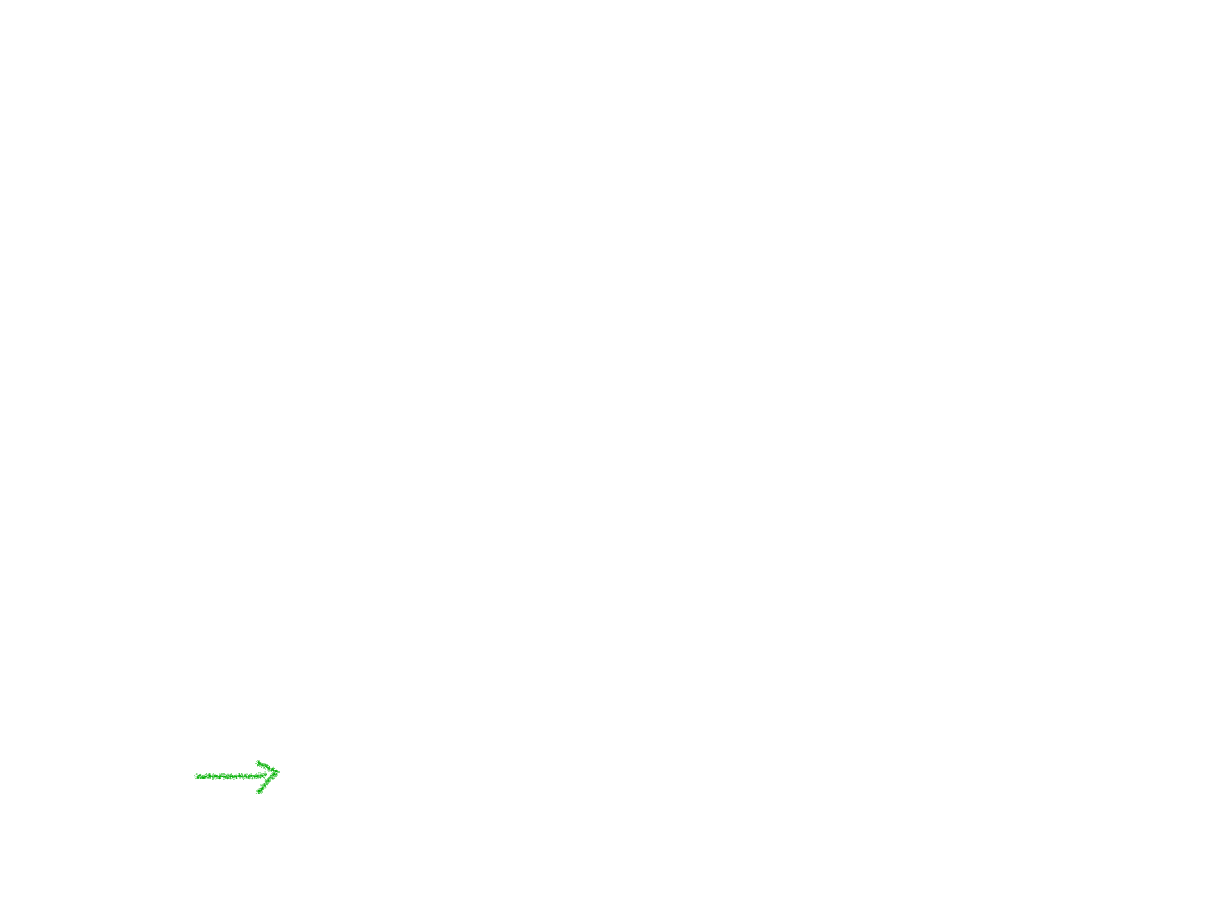 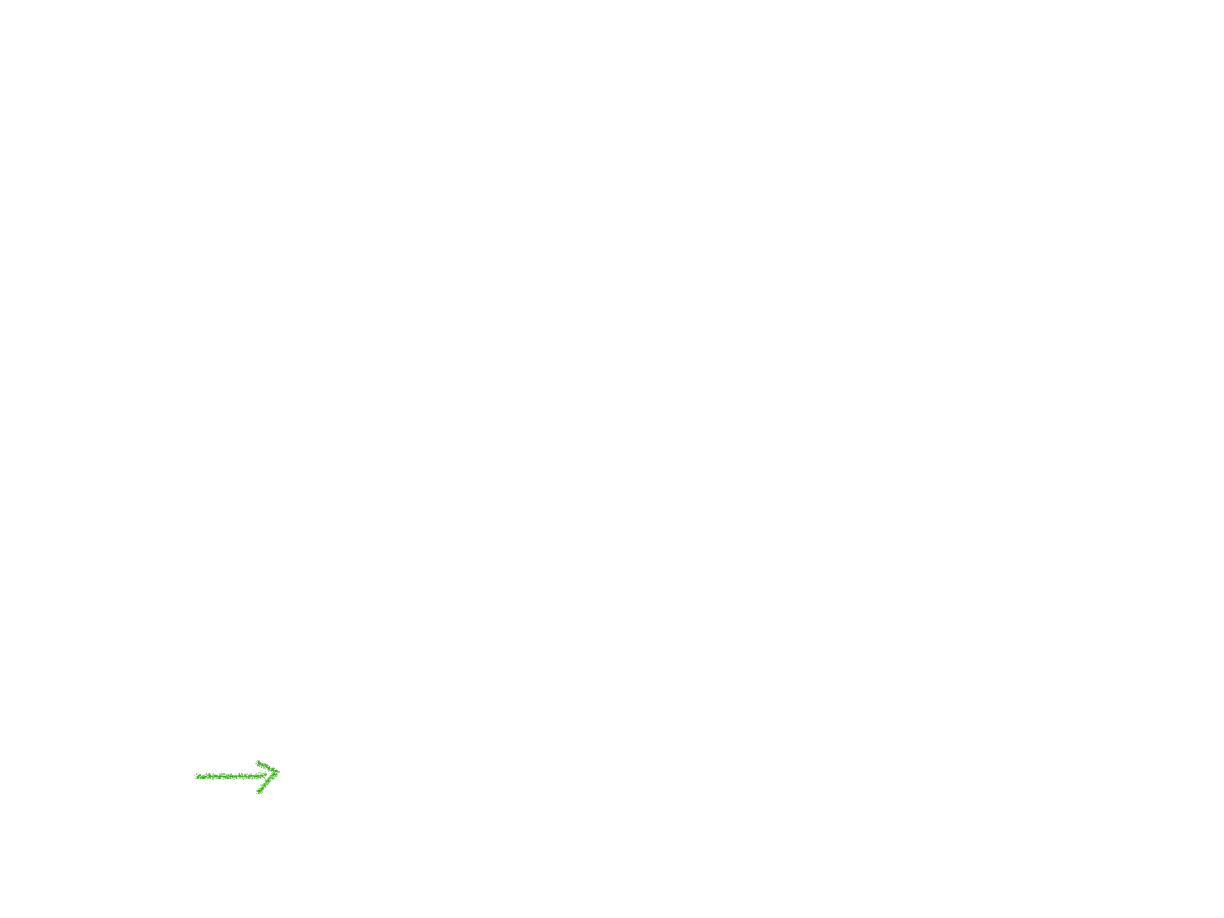 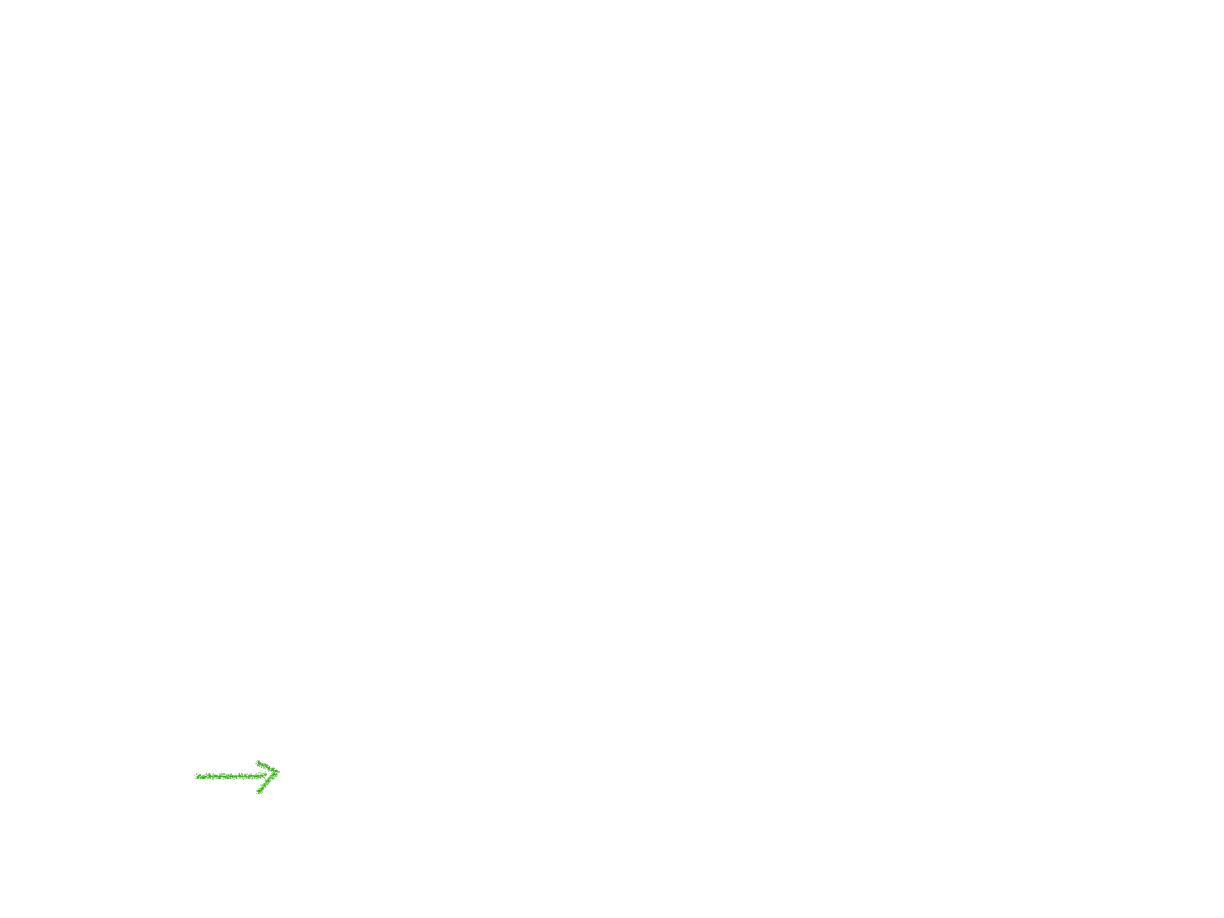 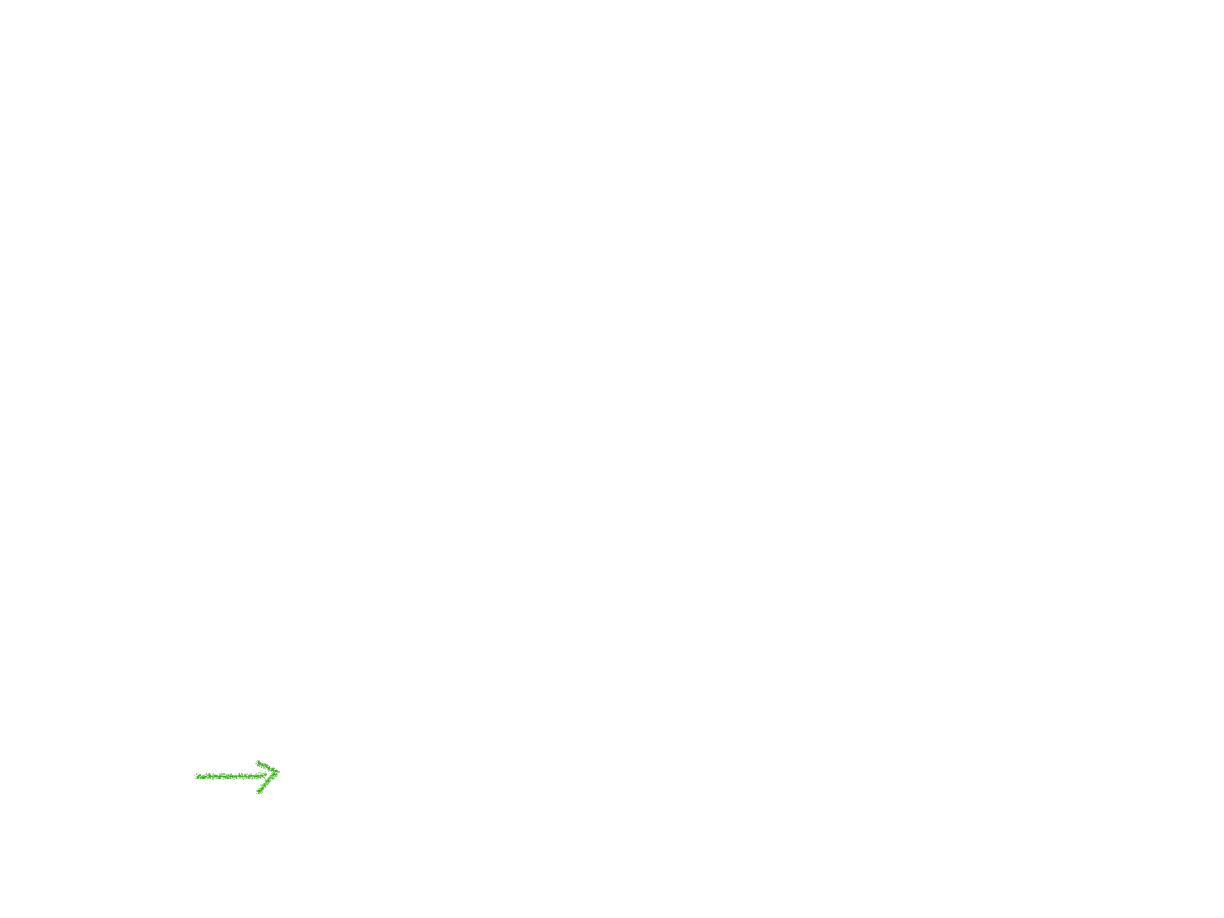 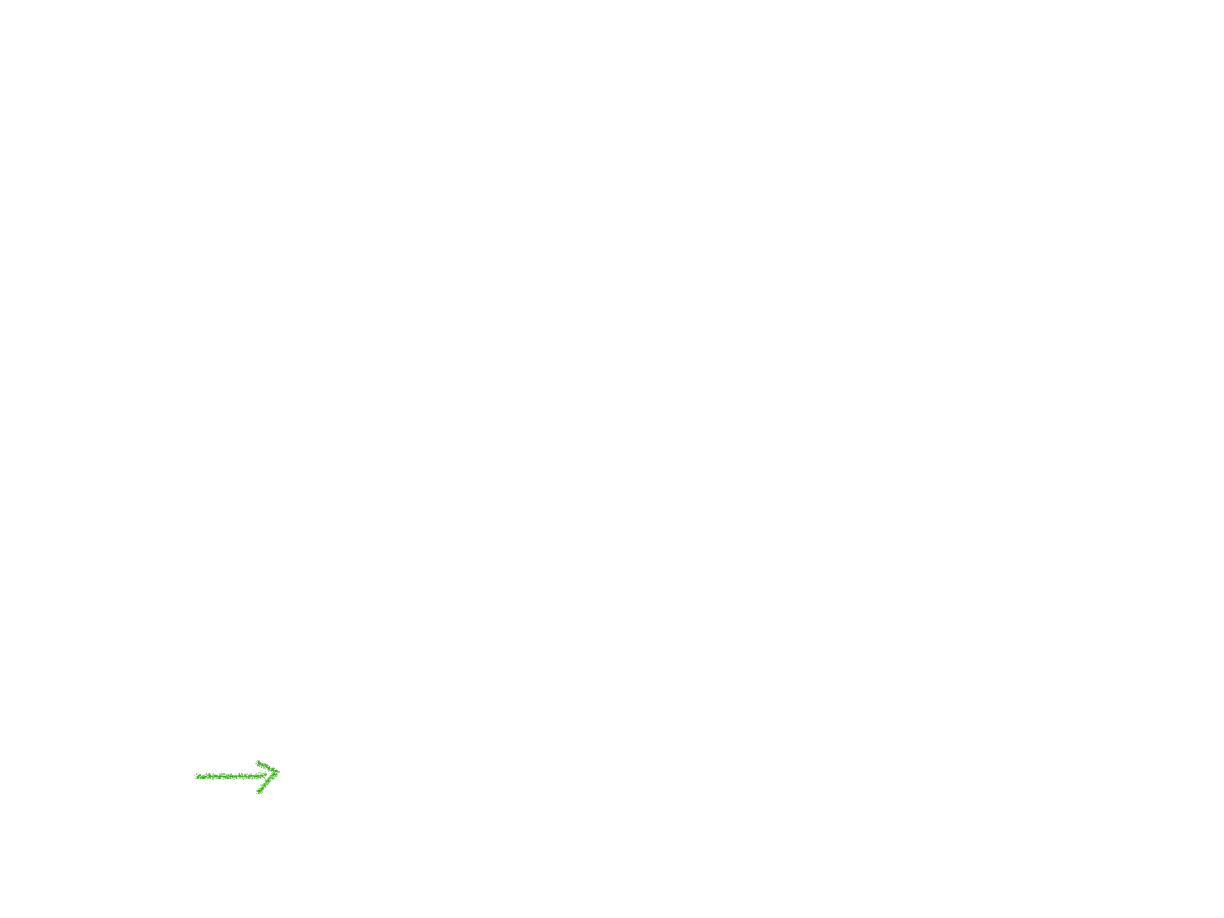 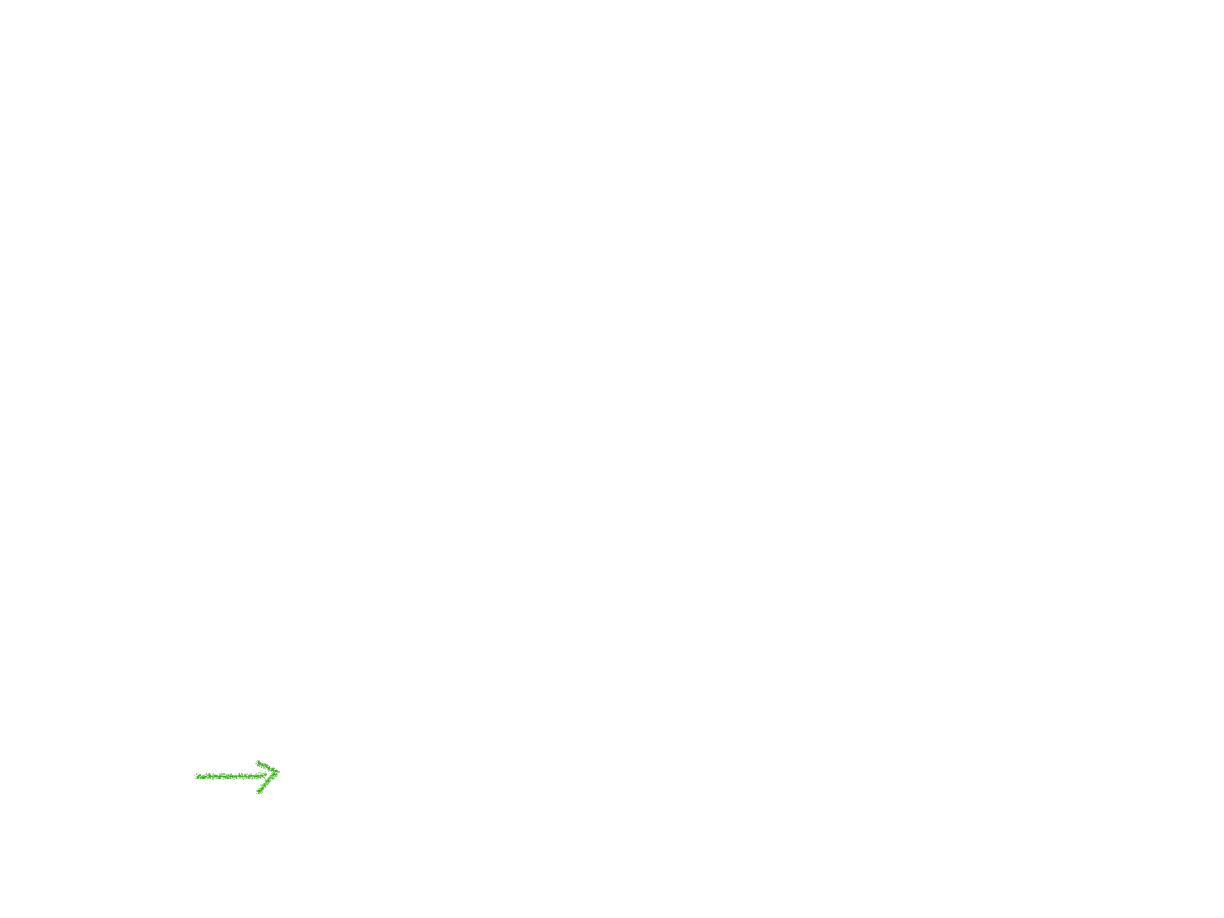 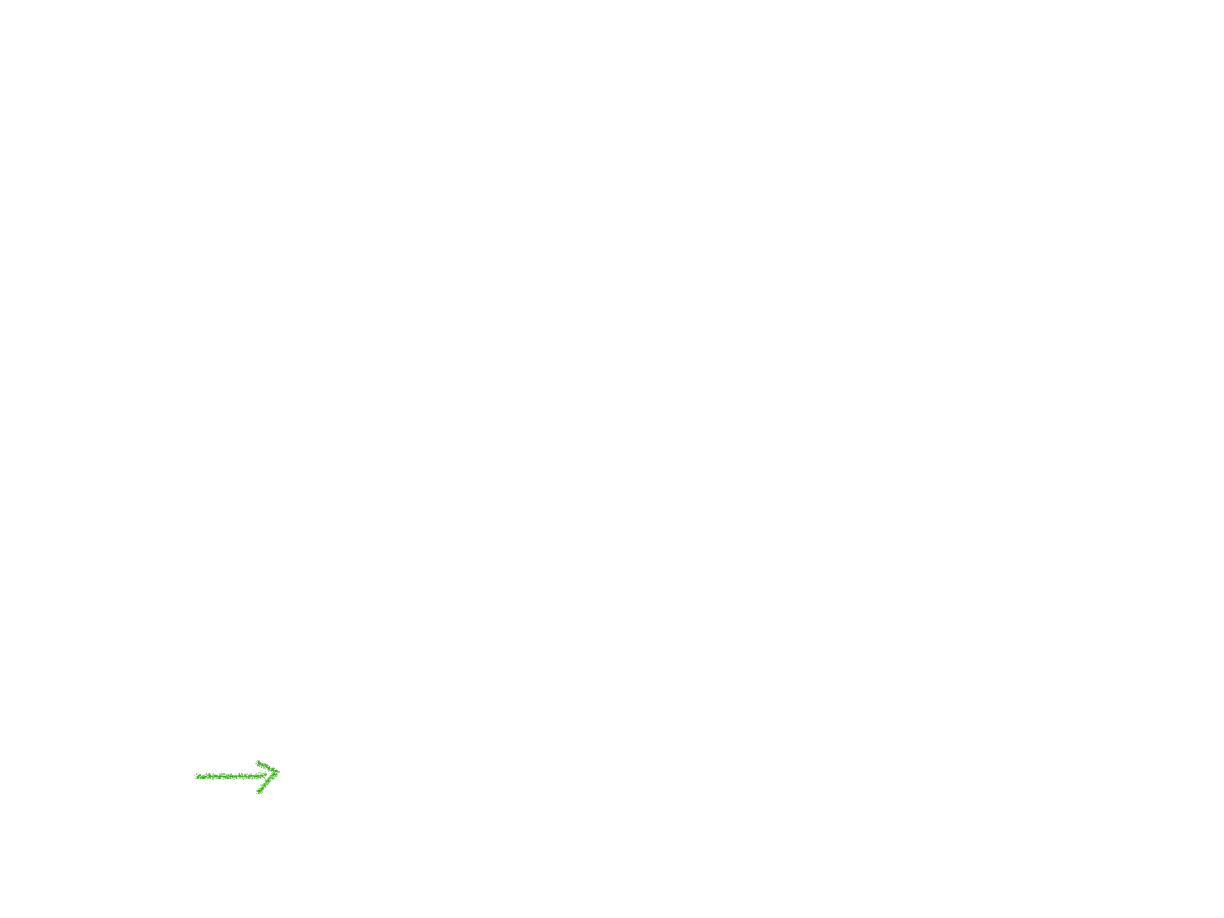 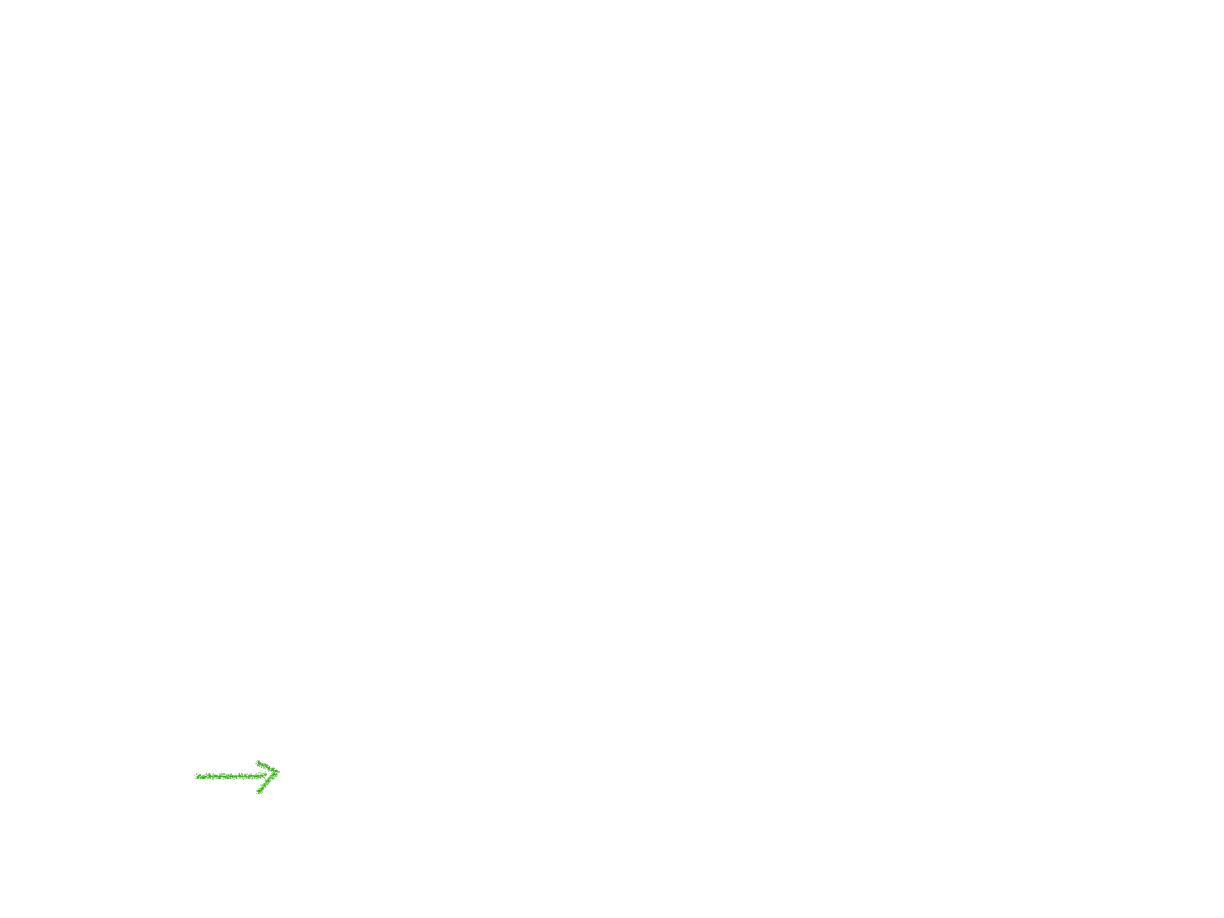 80m
50m
20m
40m
70m
90m
100m
10m
60m
30m
Bild von PIKAS digi. Lizenz: CC BY-SA 4.0
[Speaker Notes: Es wurden alle wichtigen Dinge, die beim Lösen der Aufgabe helfen gezeichnet. Die Skizze enthält aber auch keine überflüssigen Zeichnungen.]
105m
97m
89m
25m
81m
73m
65m
57m
49m
41m
33m
100m
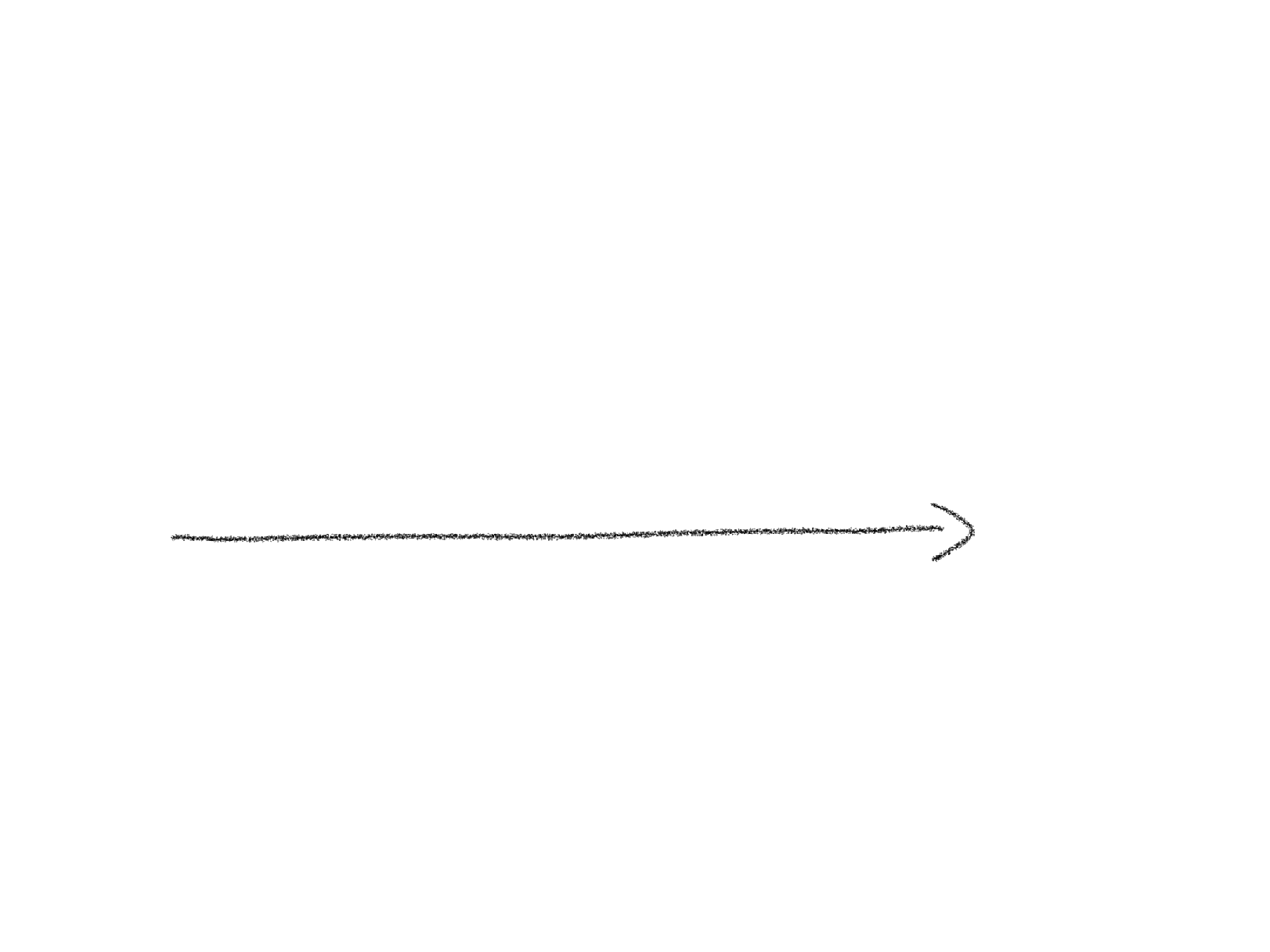 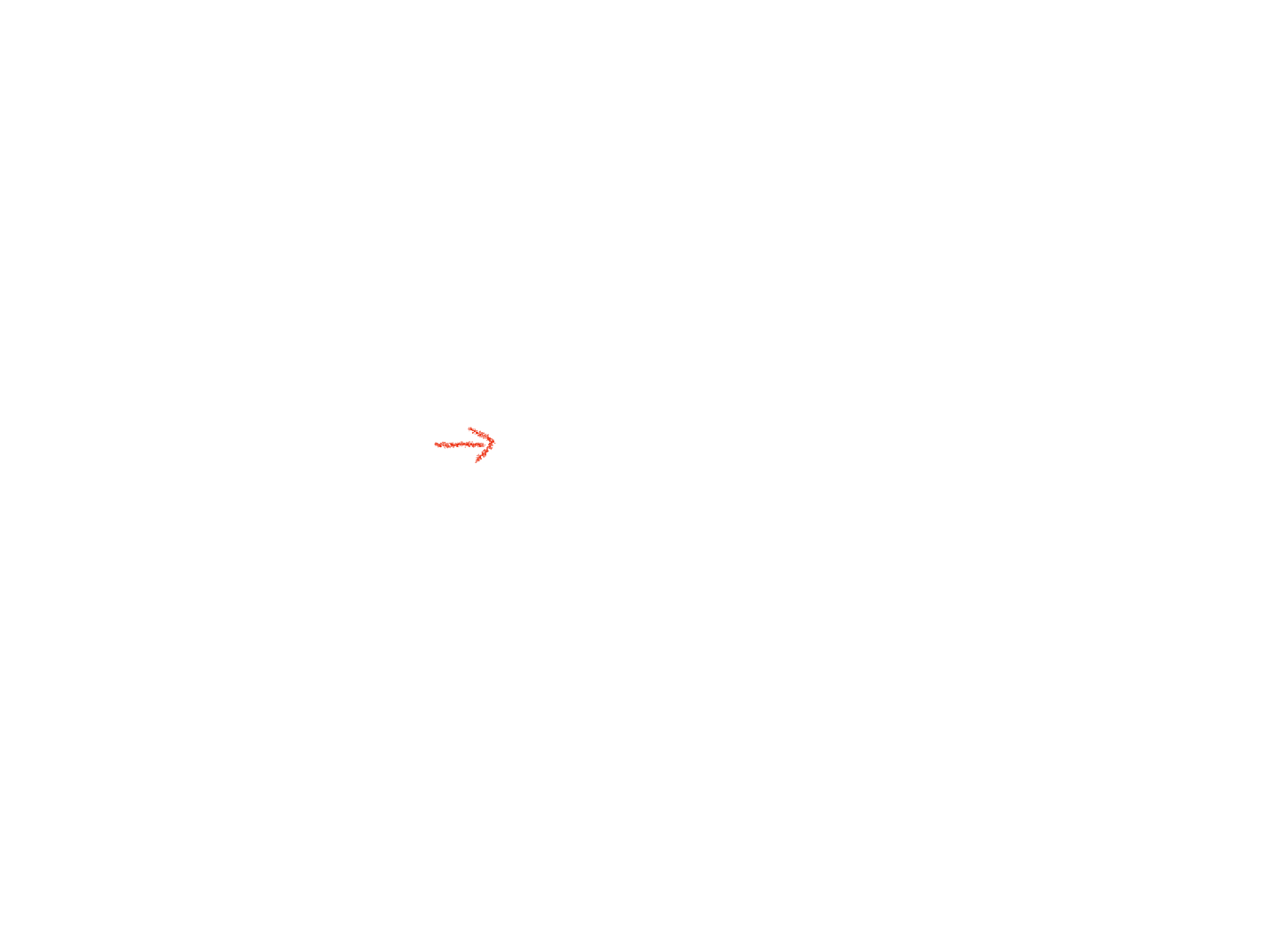 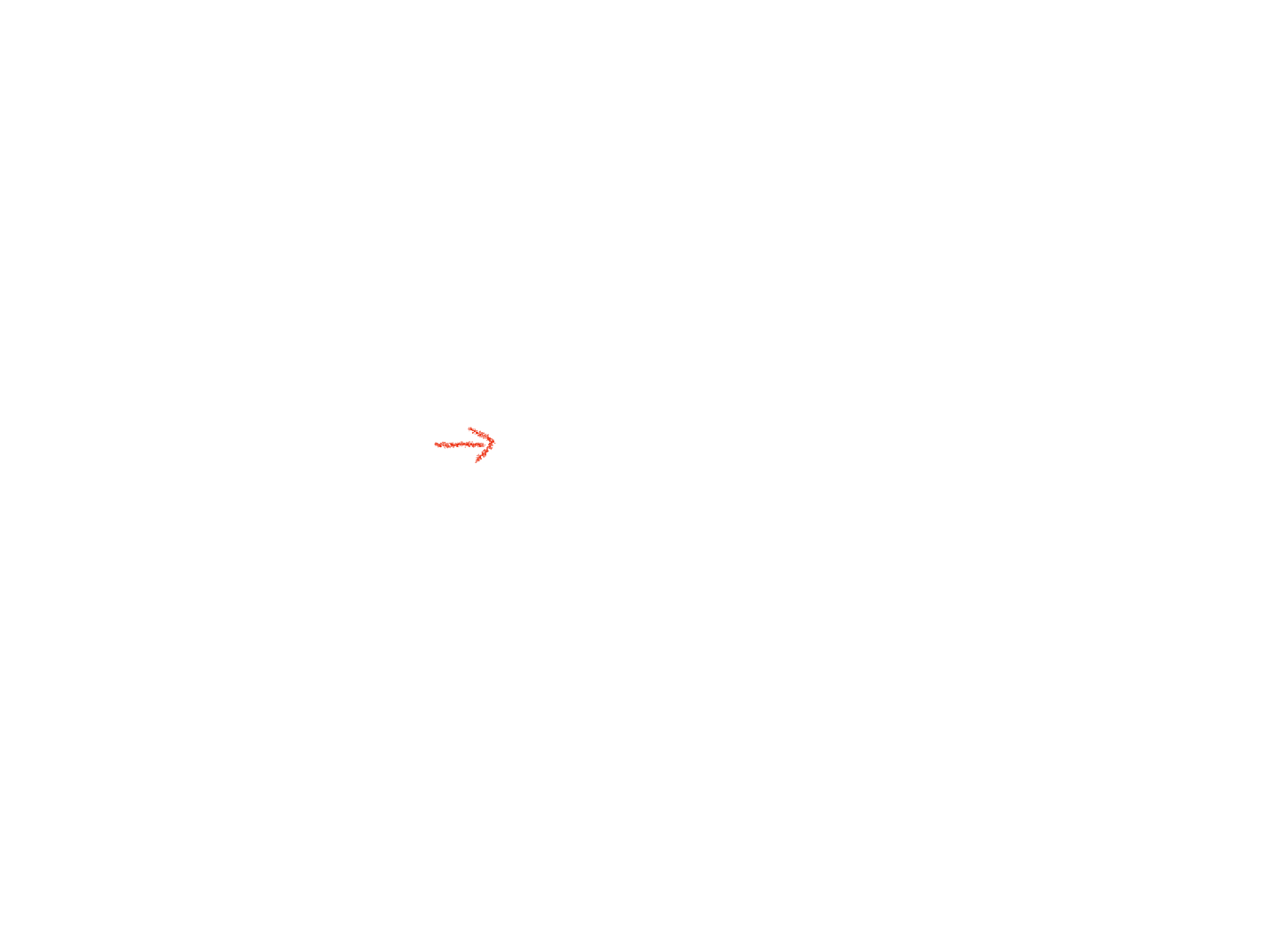 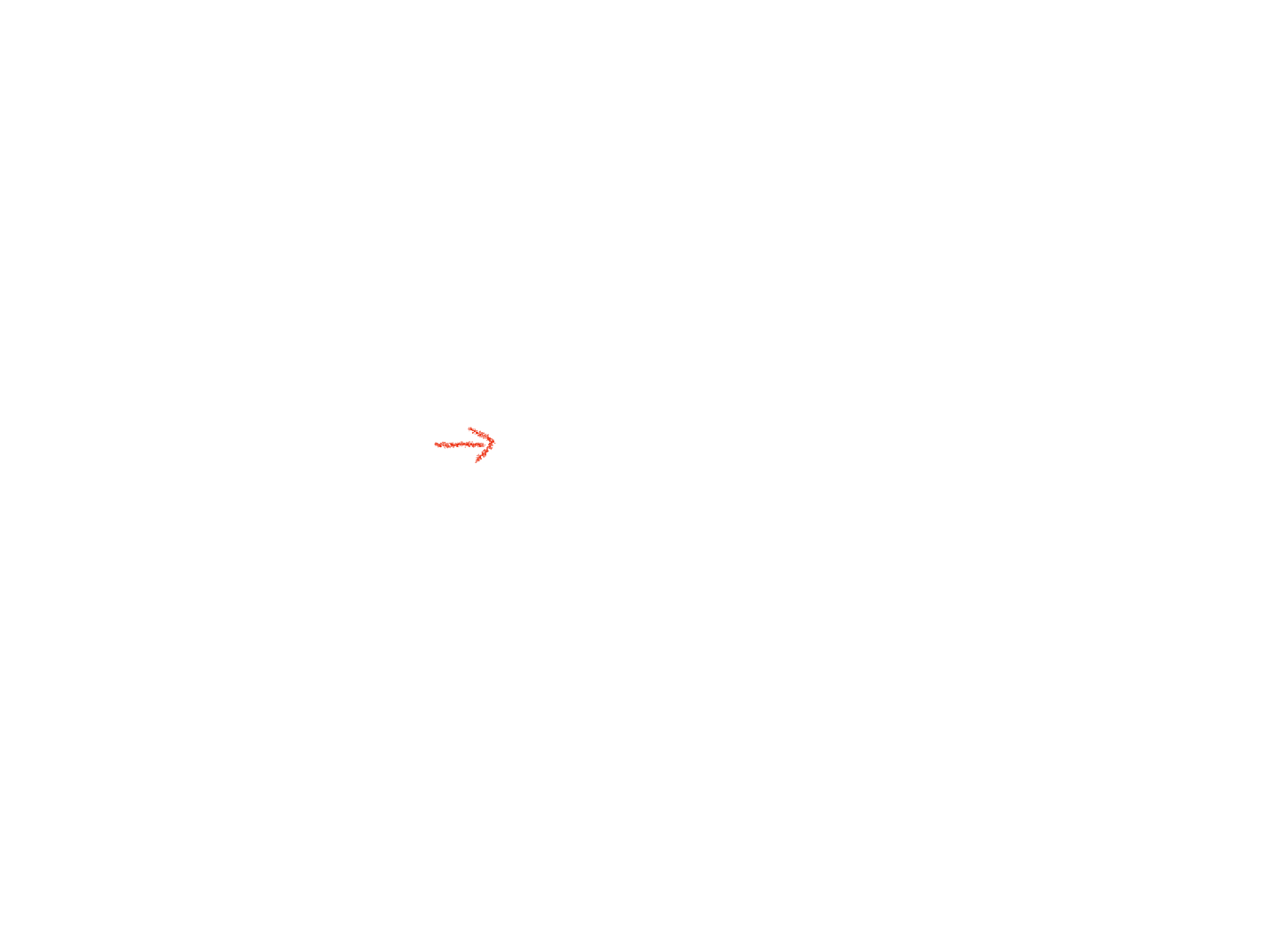 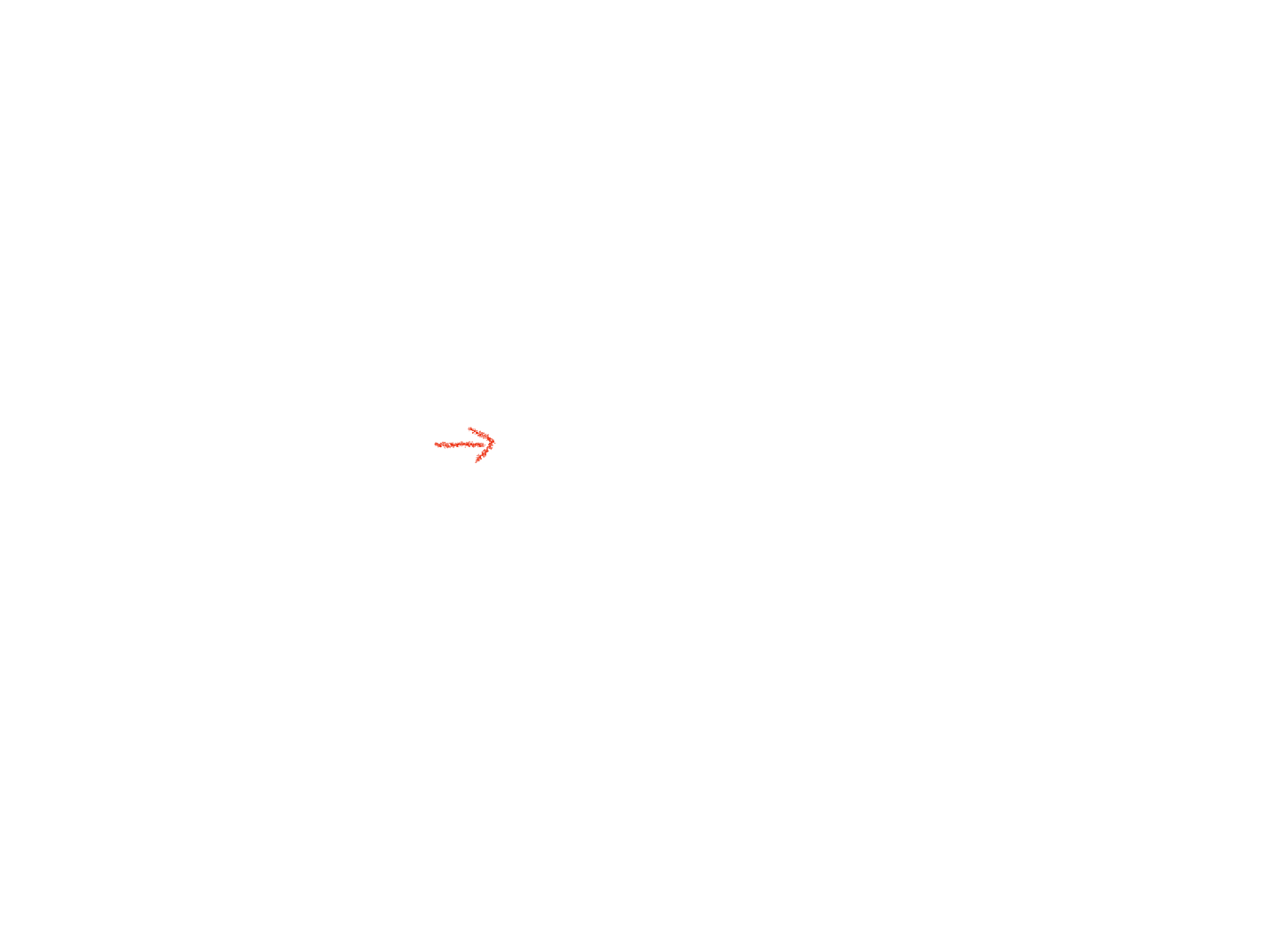 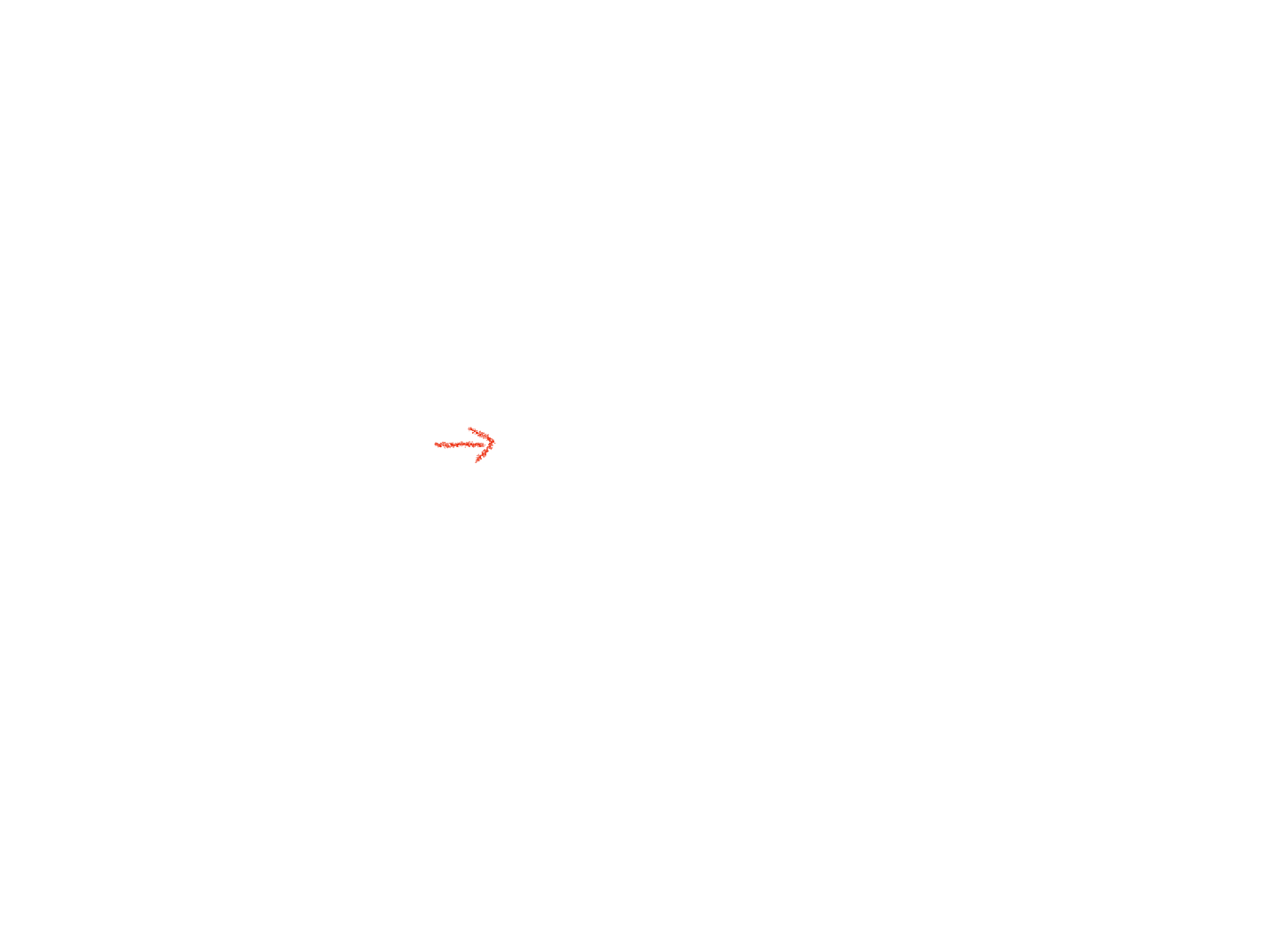 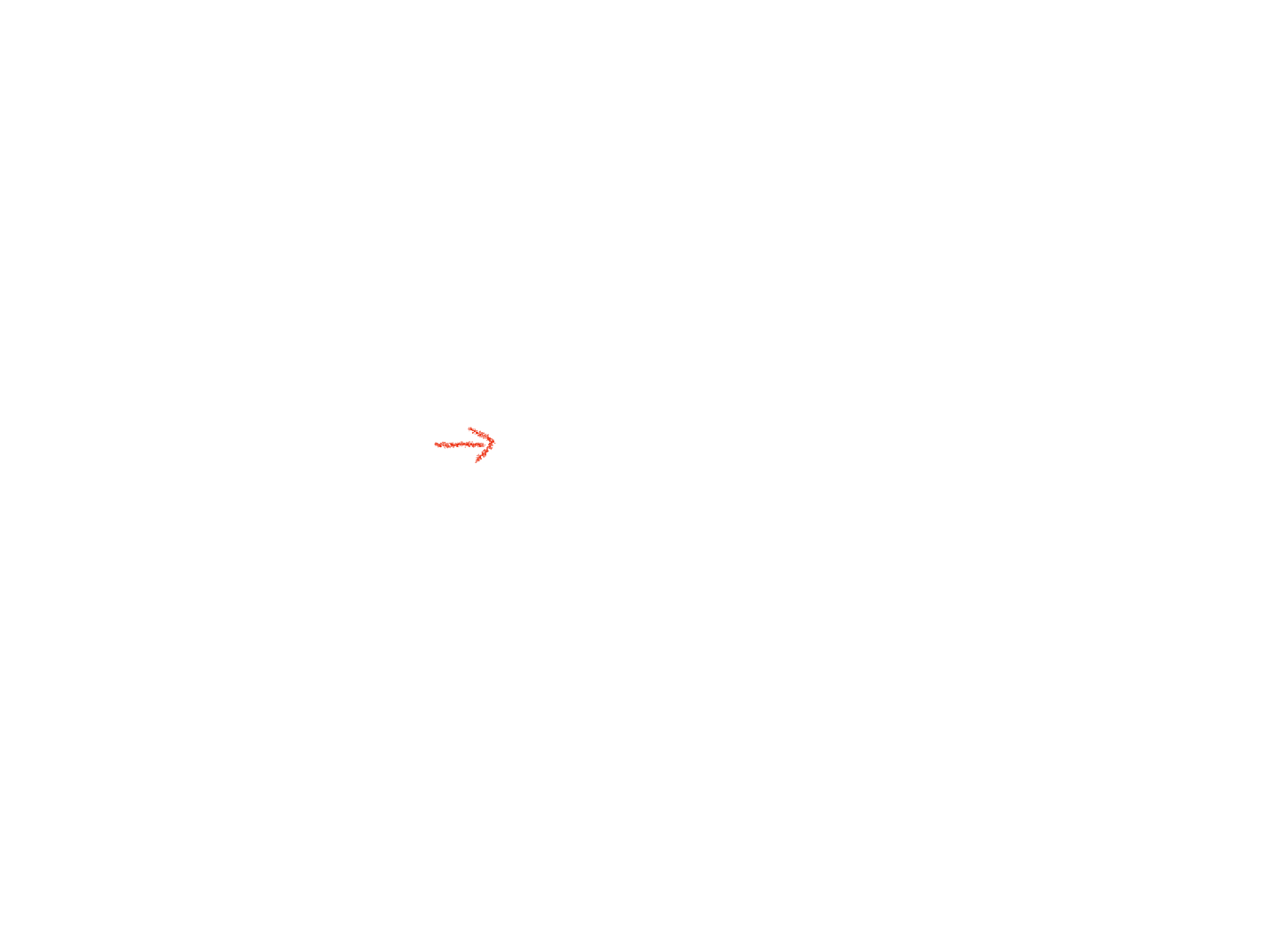 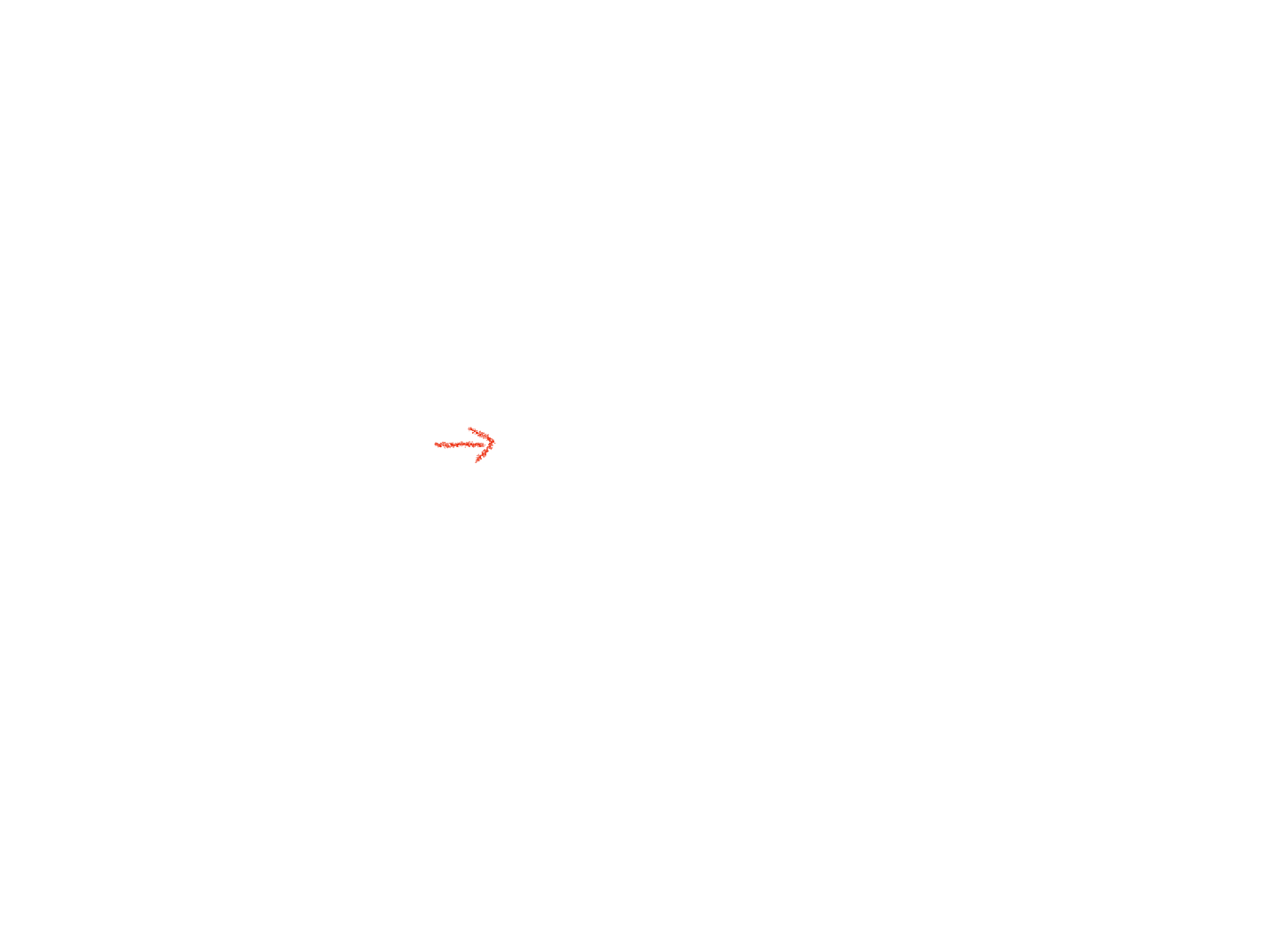 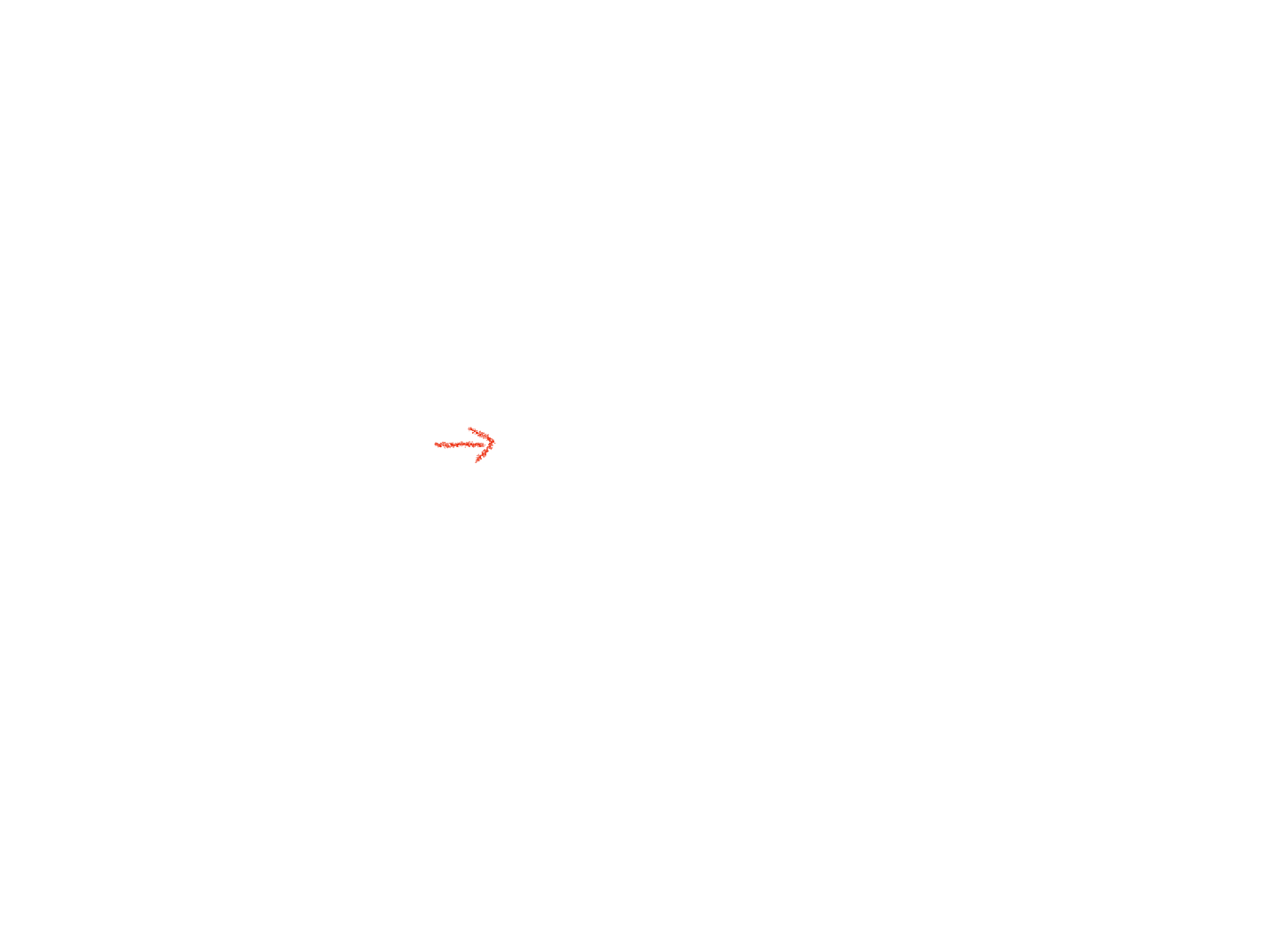 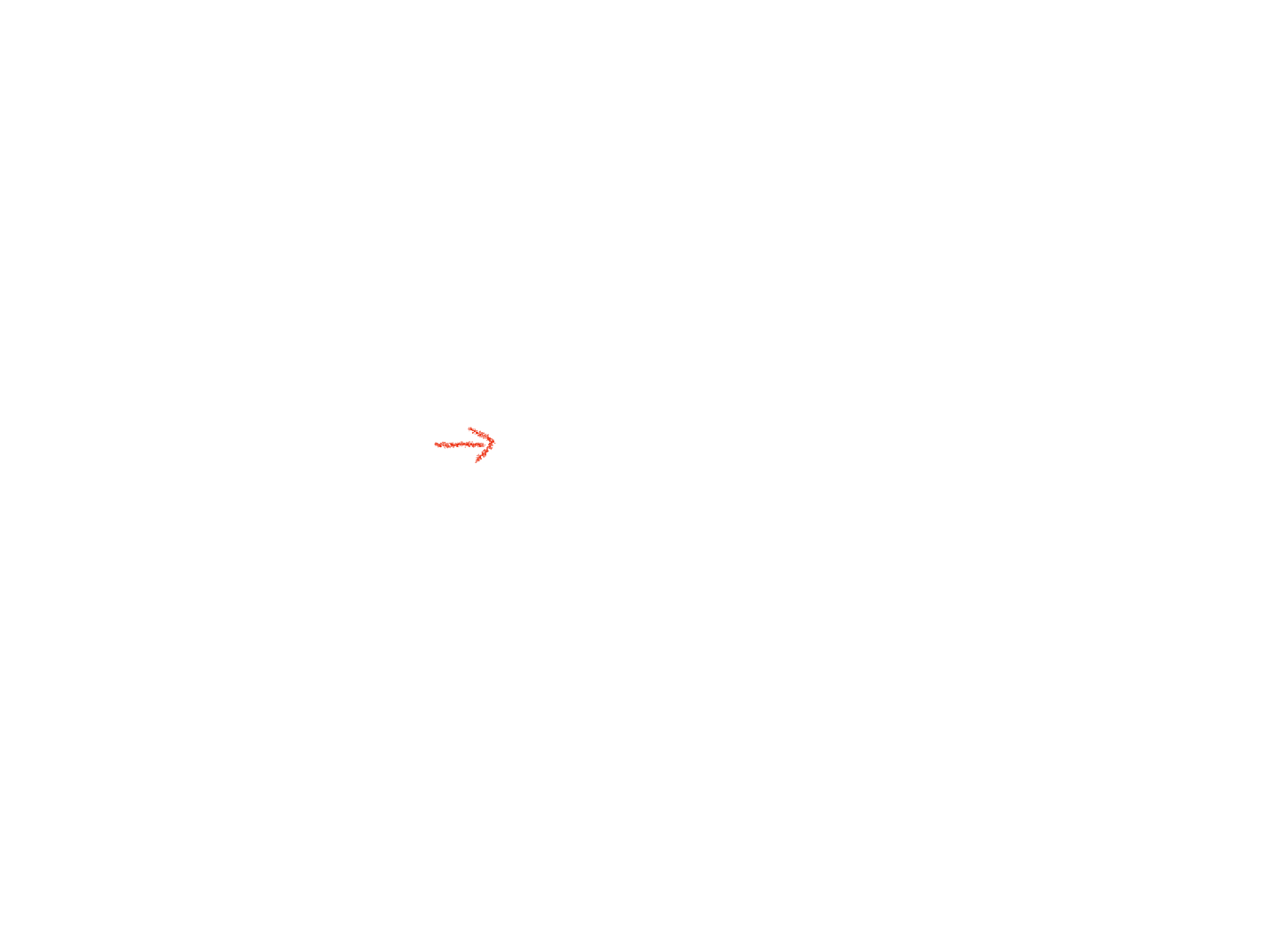 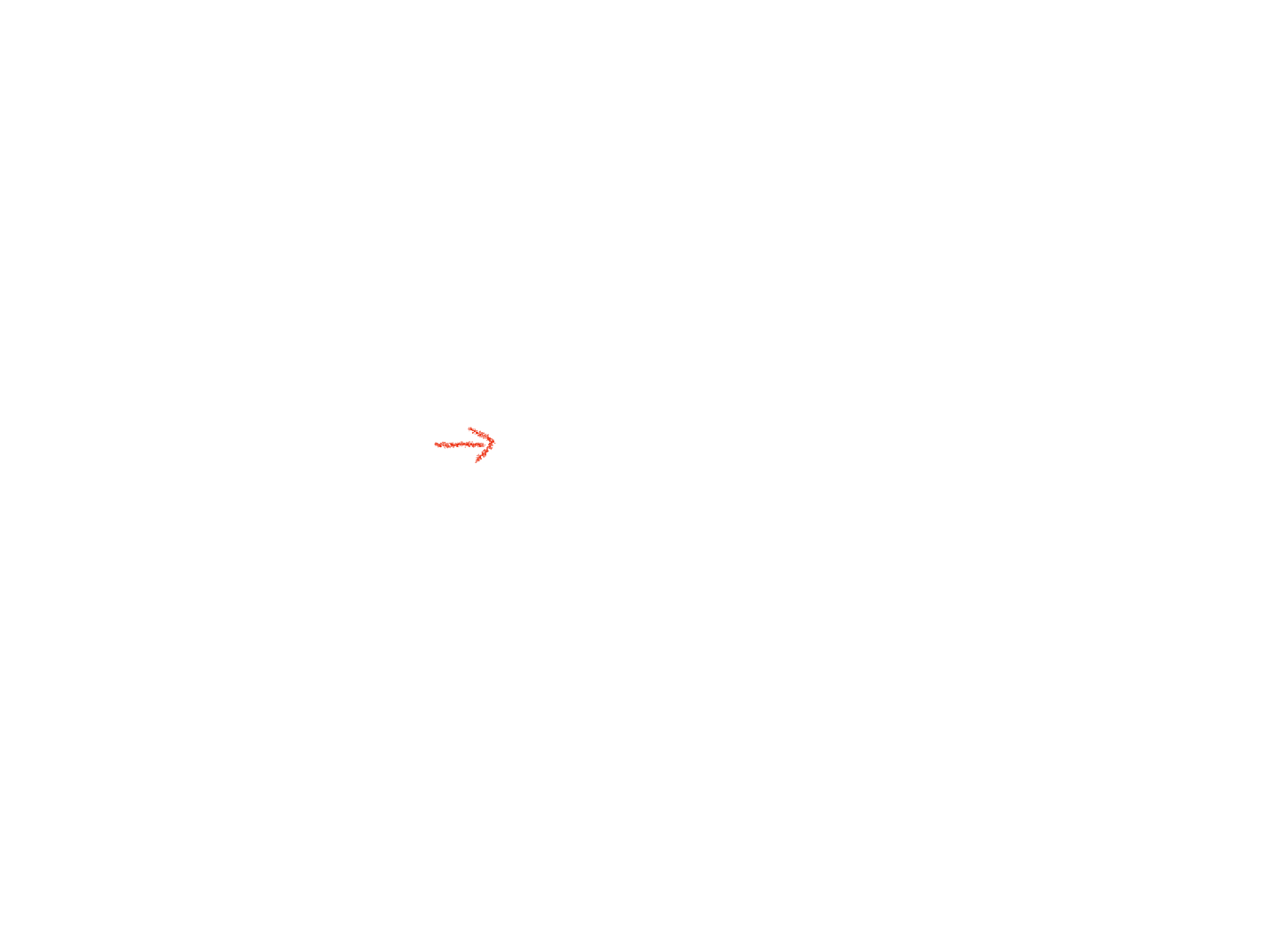 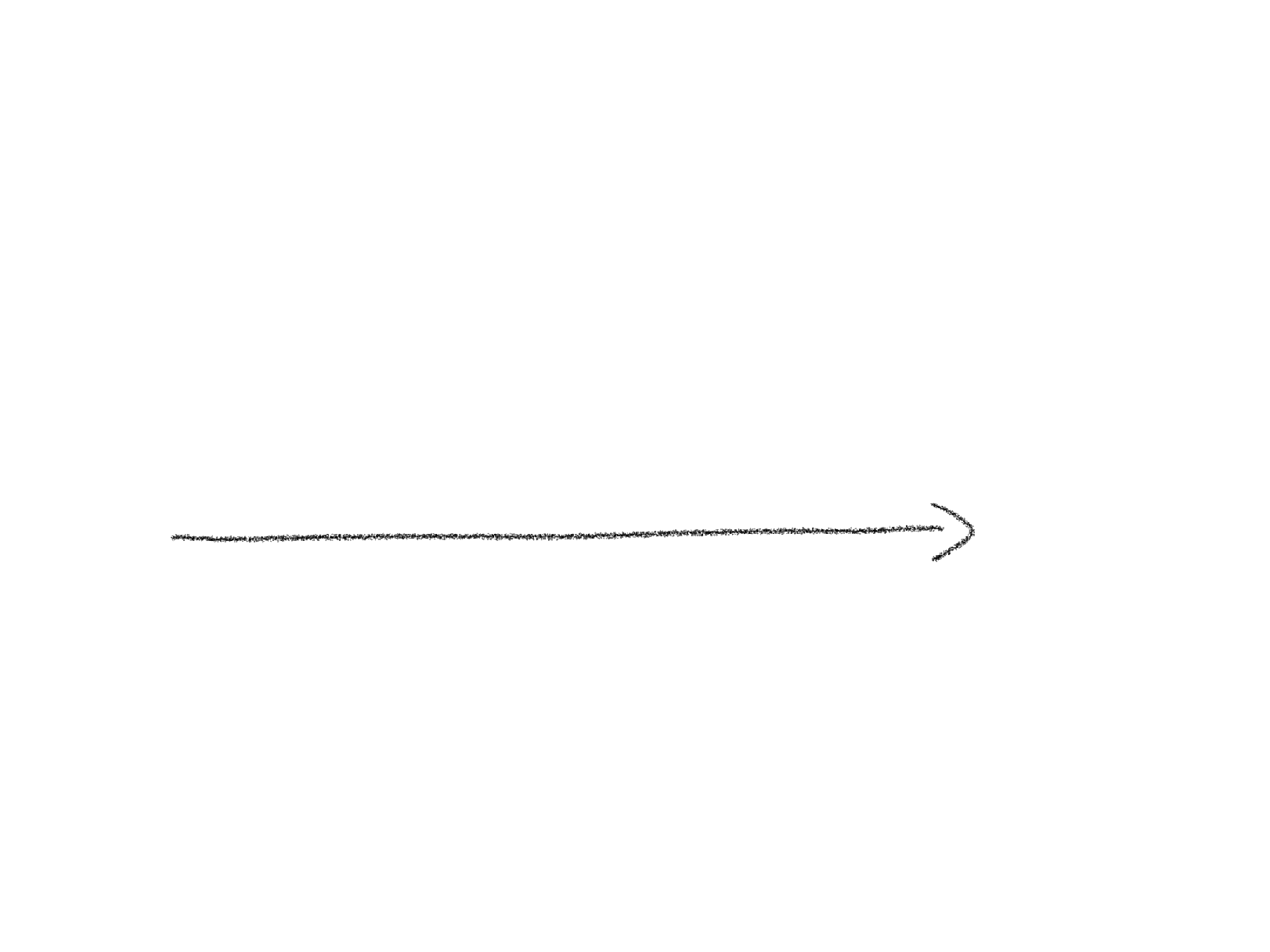 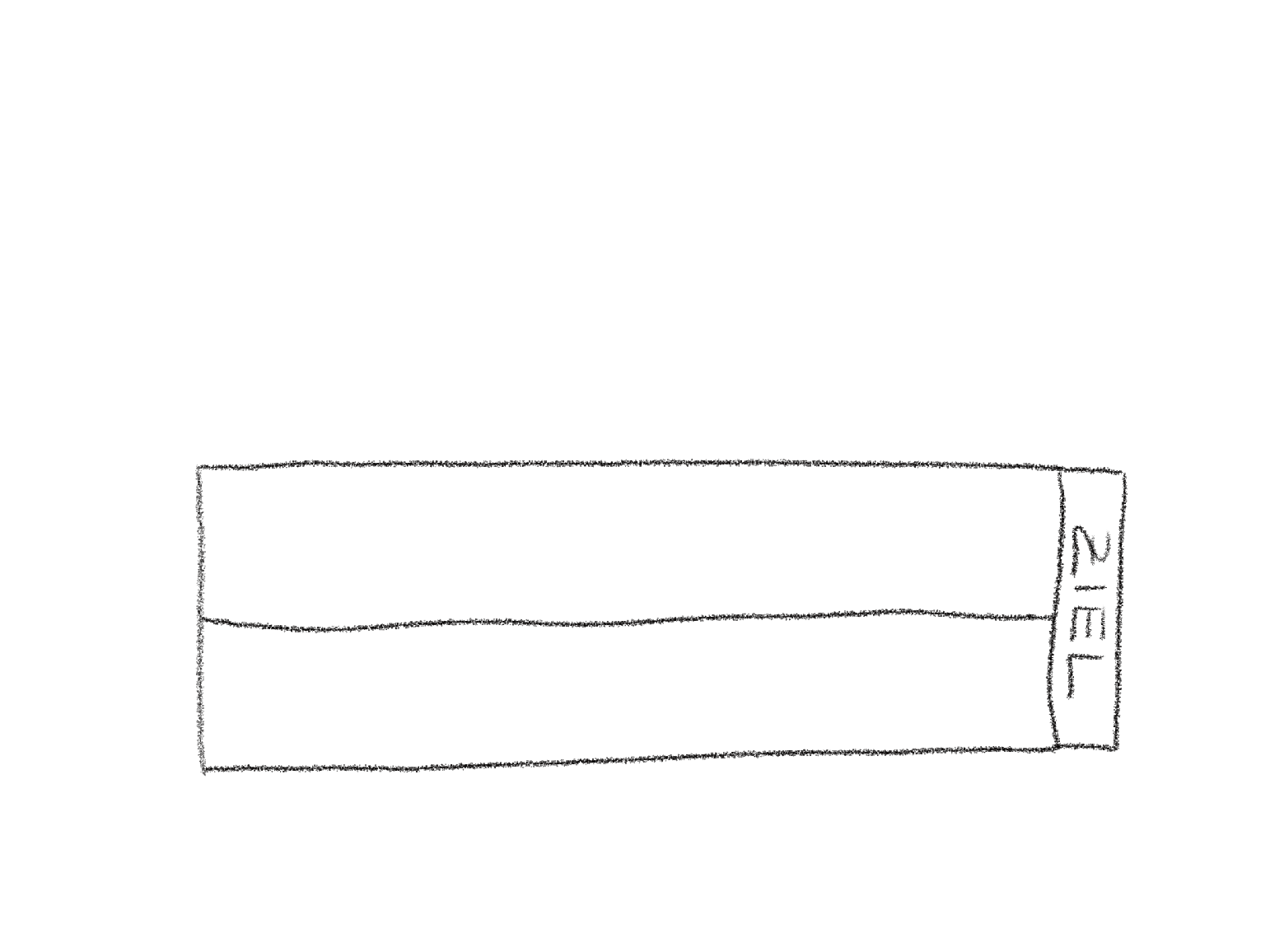 Wie verwende ich eine Skizze?
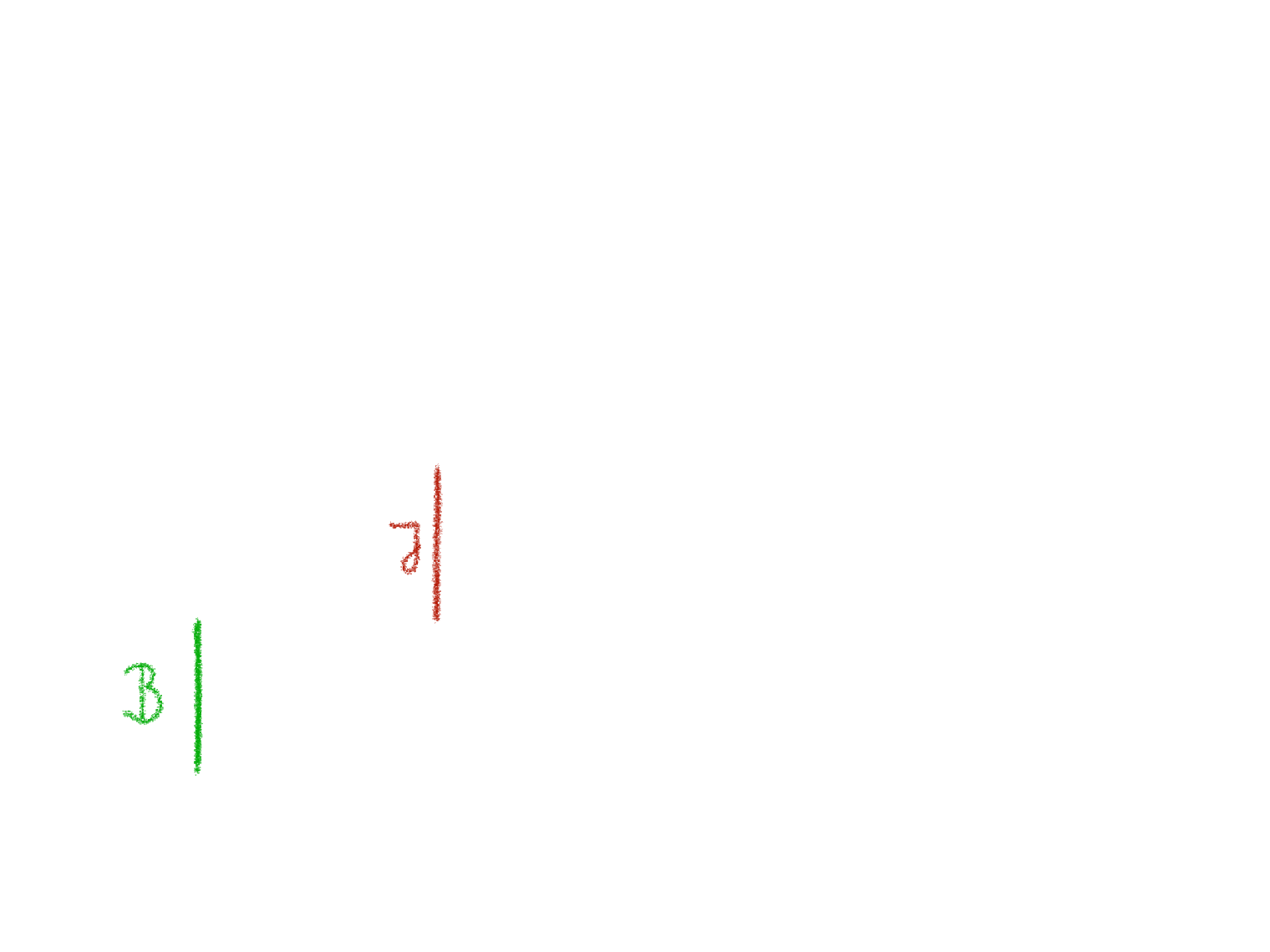 Wurden alle Merkmale in der Skizze berücksichtigt?
Eine Skizze veranschaulicht die Sachsituation
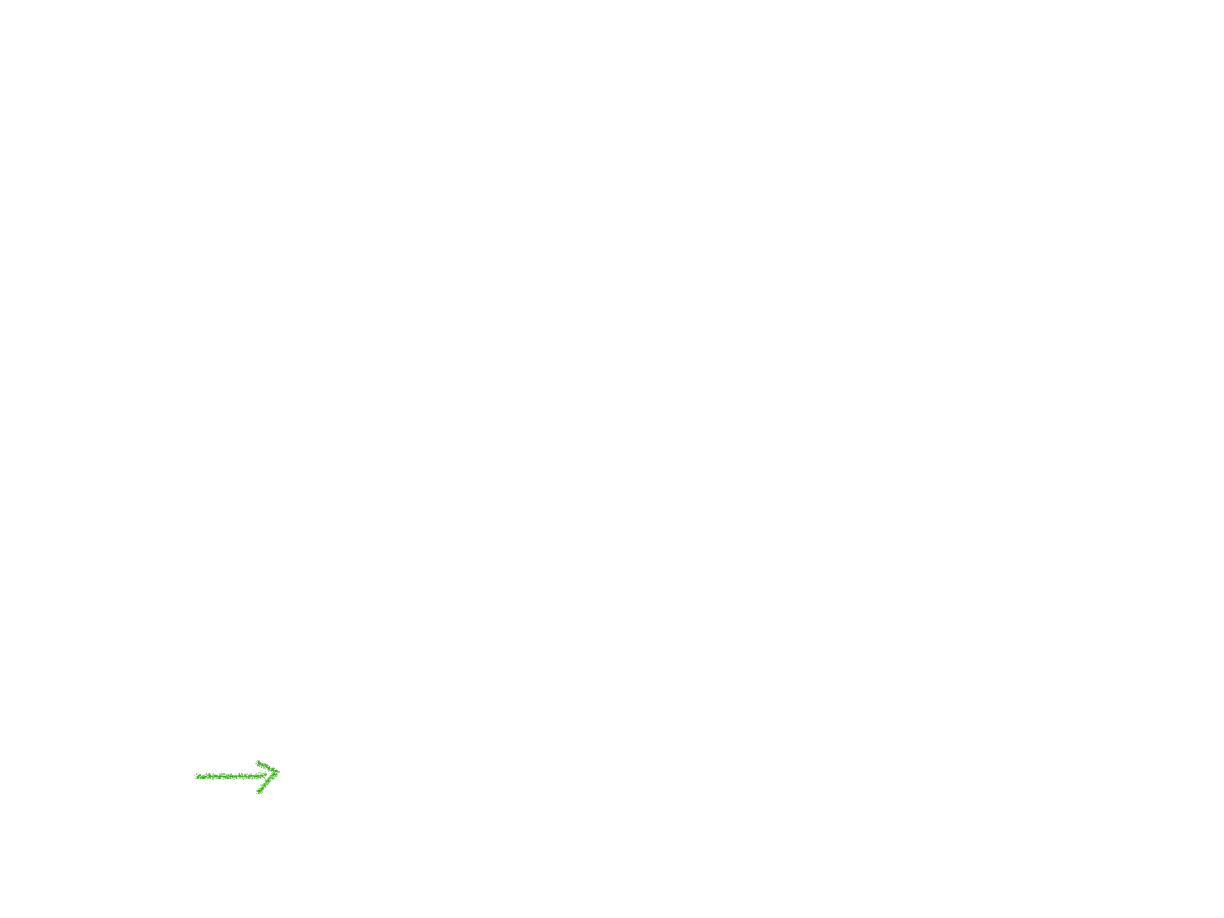 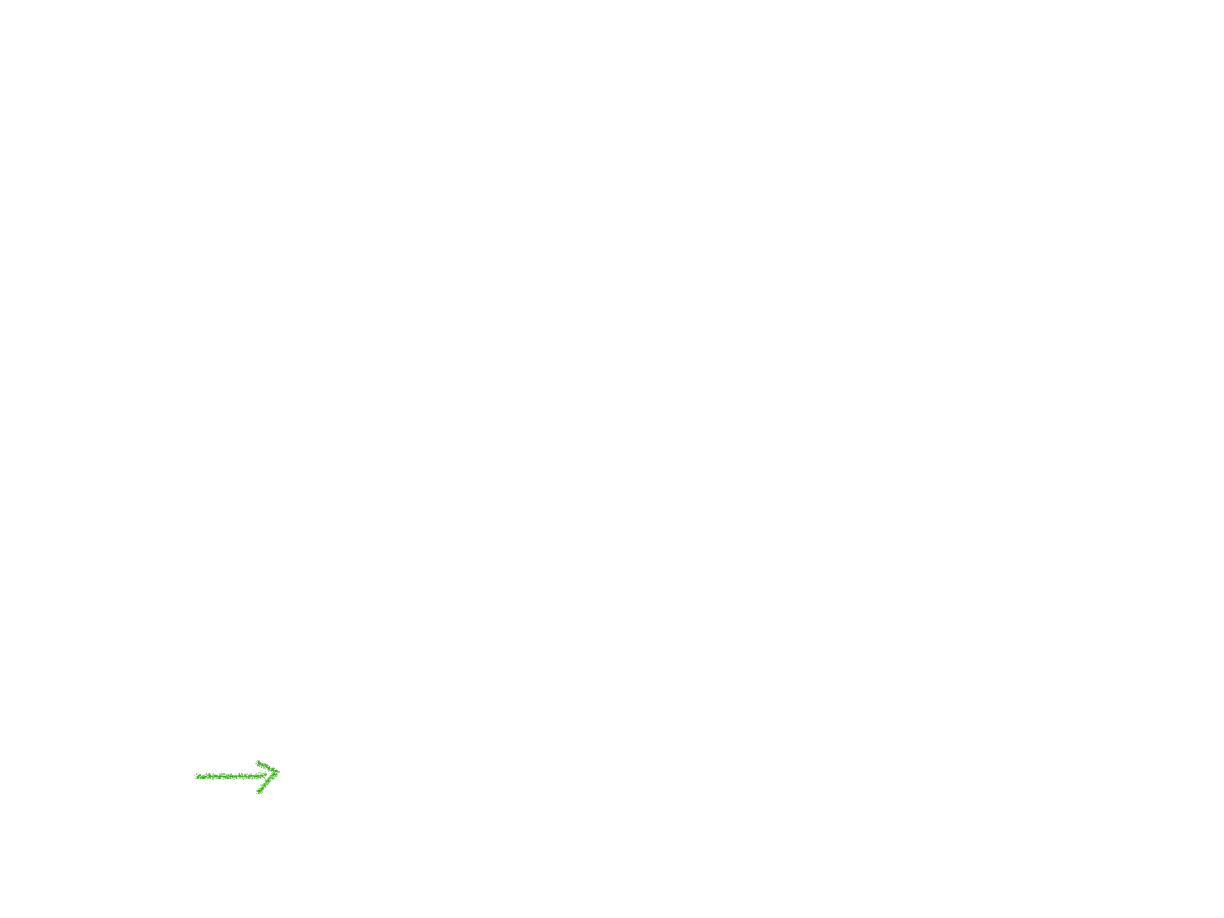 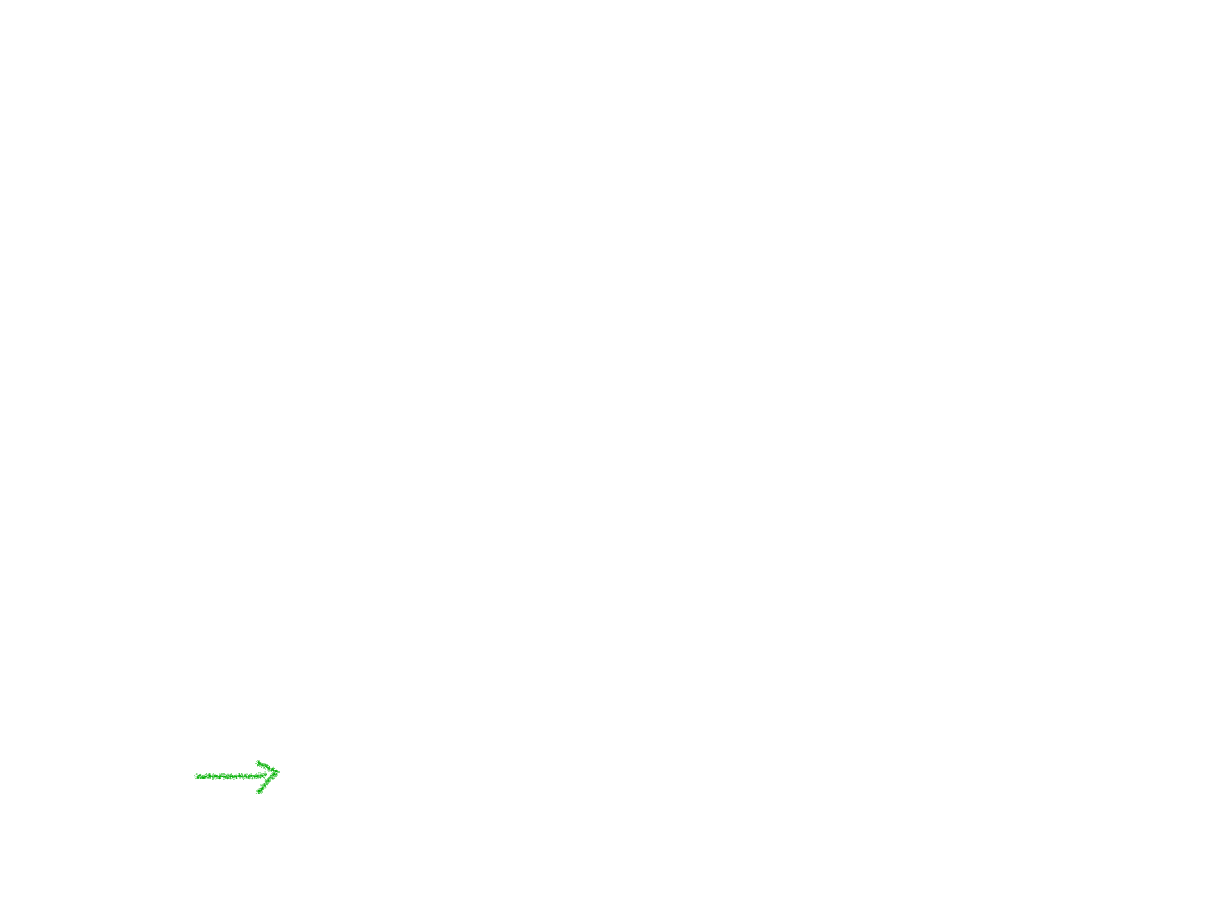 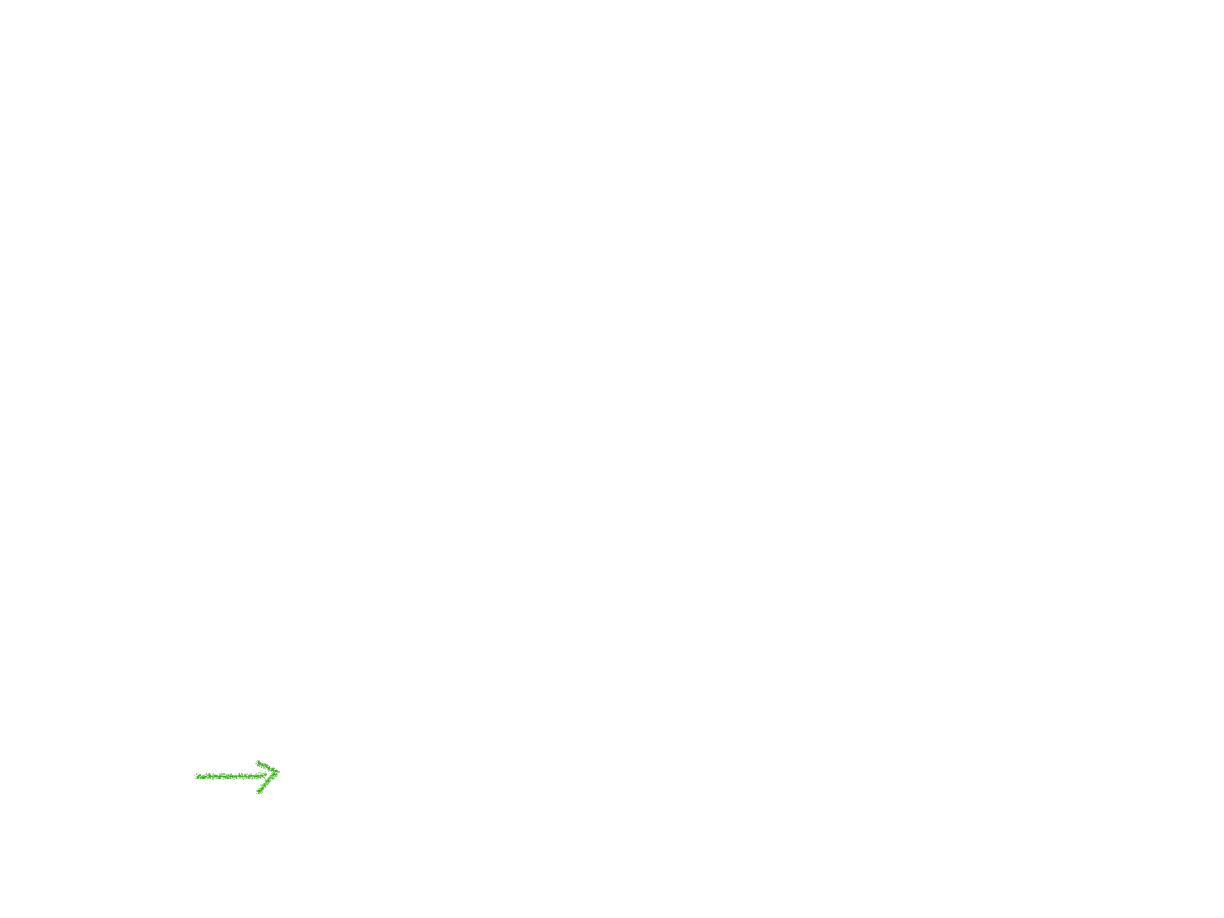 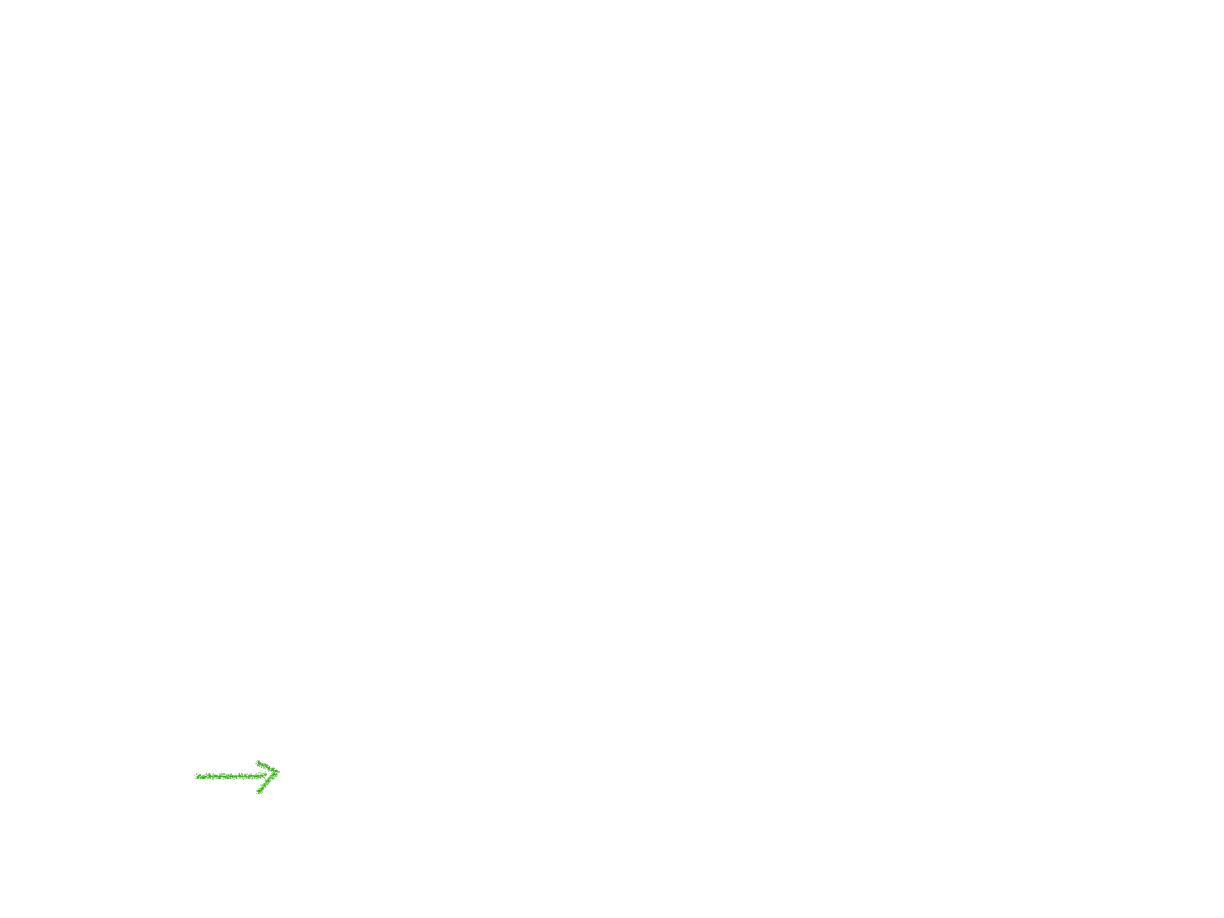 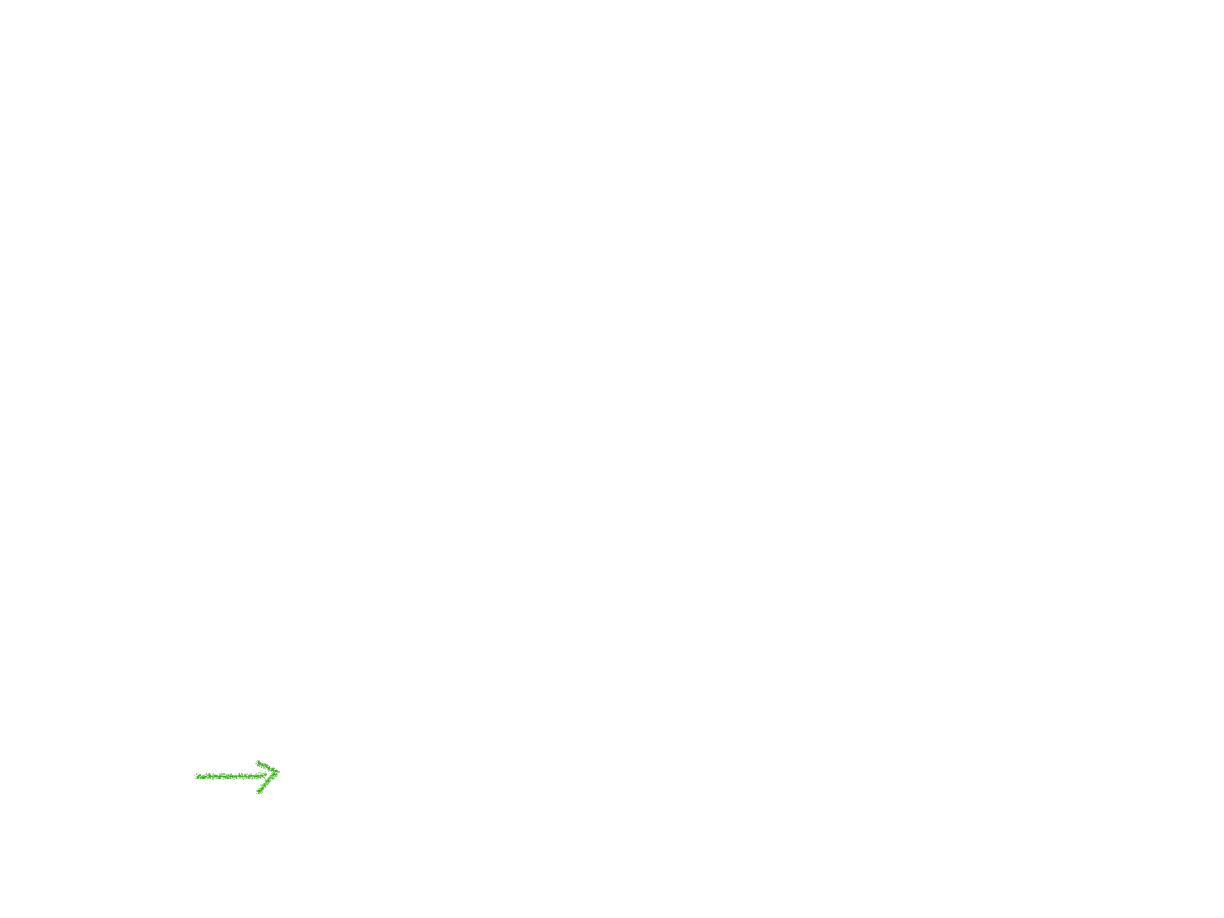 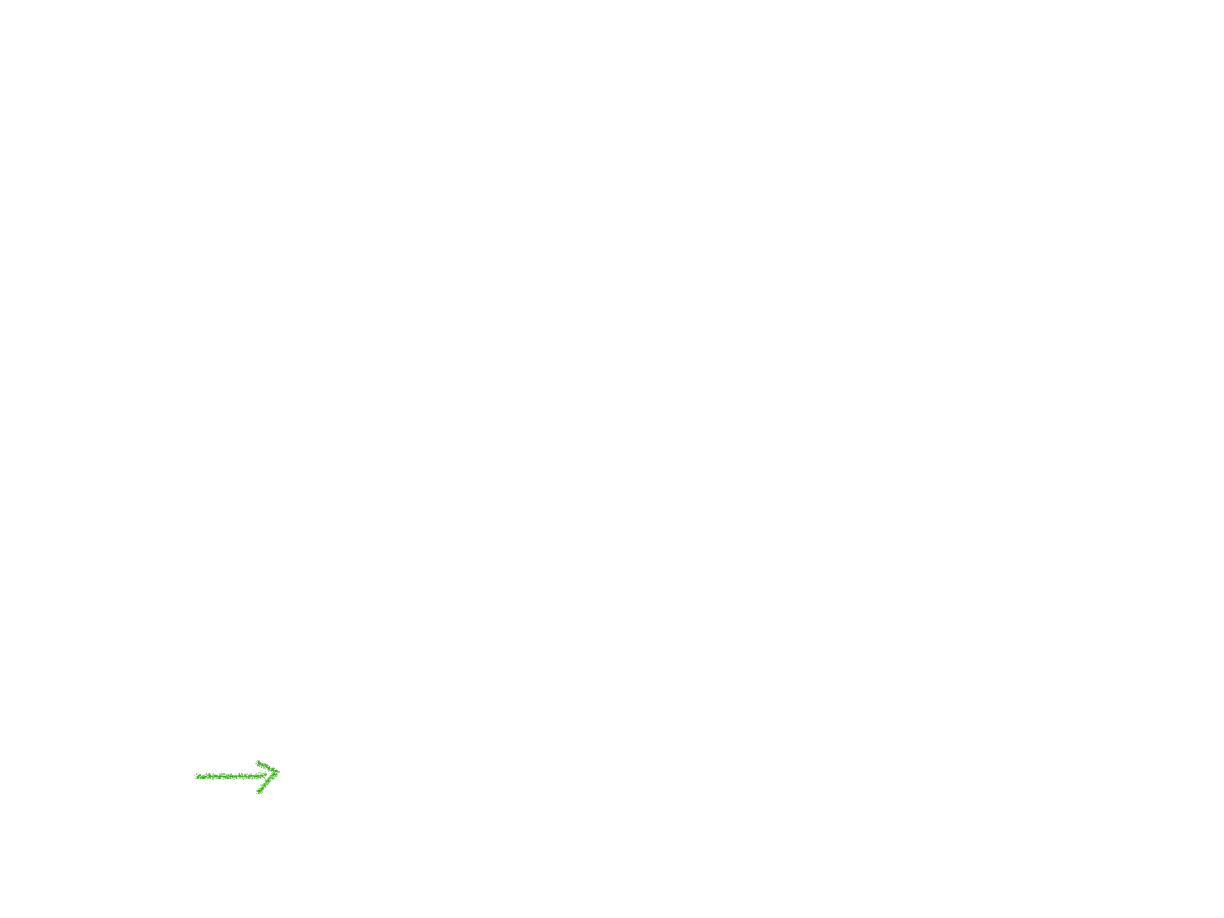 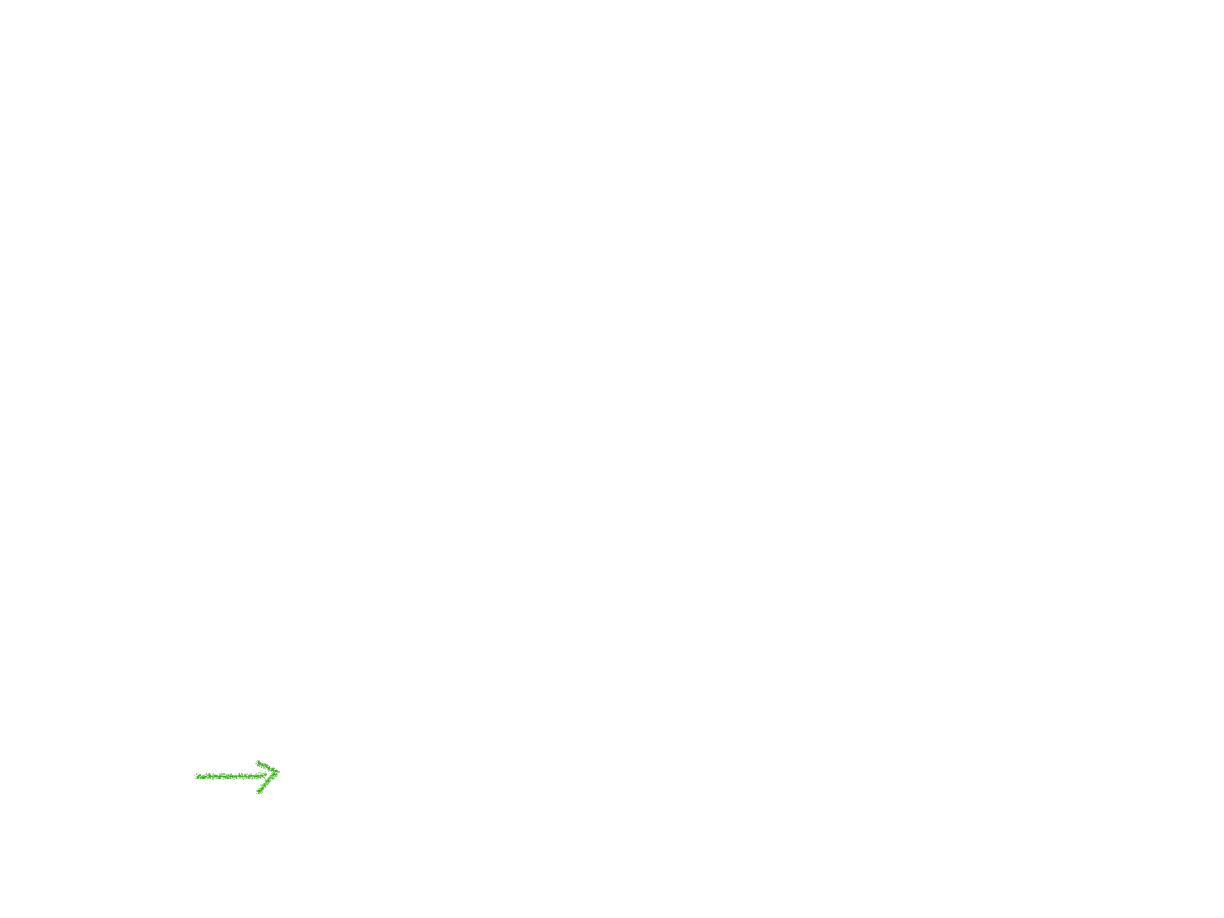 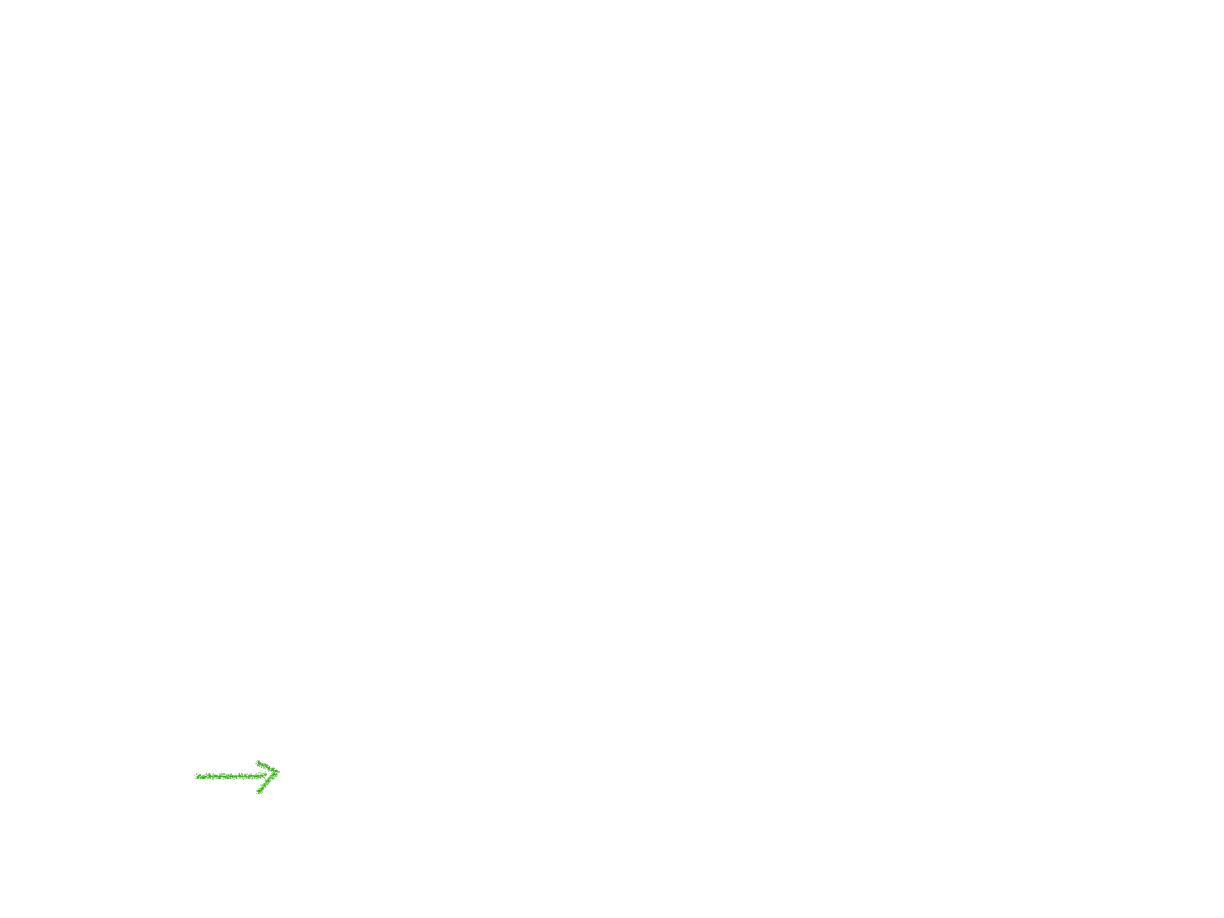 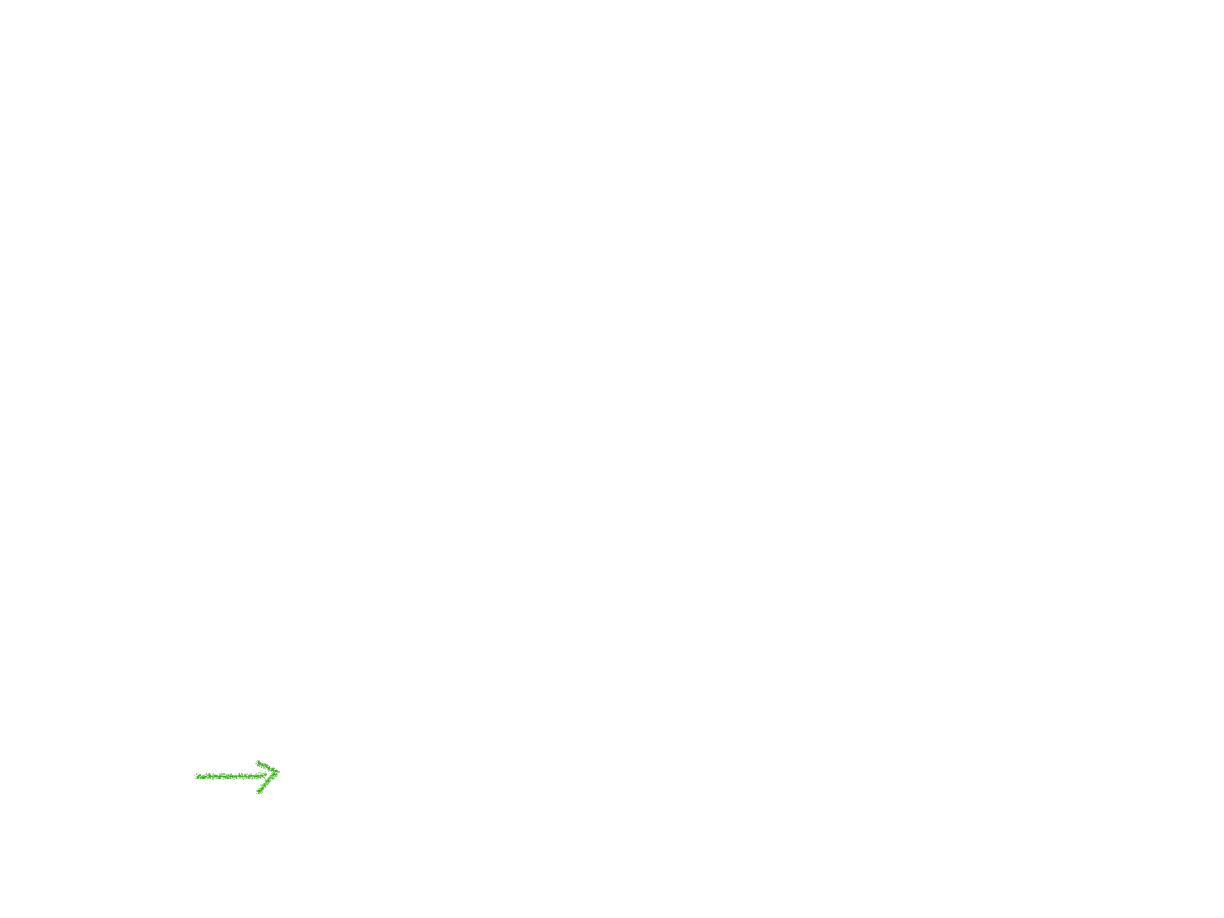 80m
50m
20m
40m
70m
90m
100m
10m
60m
30m
Bild von PIKAS digi. Lizenz: CC BY-SA 4.0
[Speaker Notes: Die Skizze veranschaulicht das Wettrennen auf der Bahn zwischen Julia und Ben. Man kann auch erkennen, dass Julia einen Vorsprung von 25 m hat.]
105m
97m
89m
25m
81m
73m
65m
57m
49m
41m
33m
100m
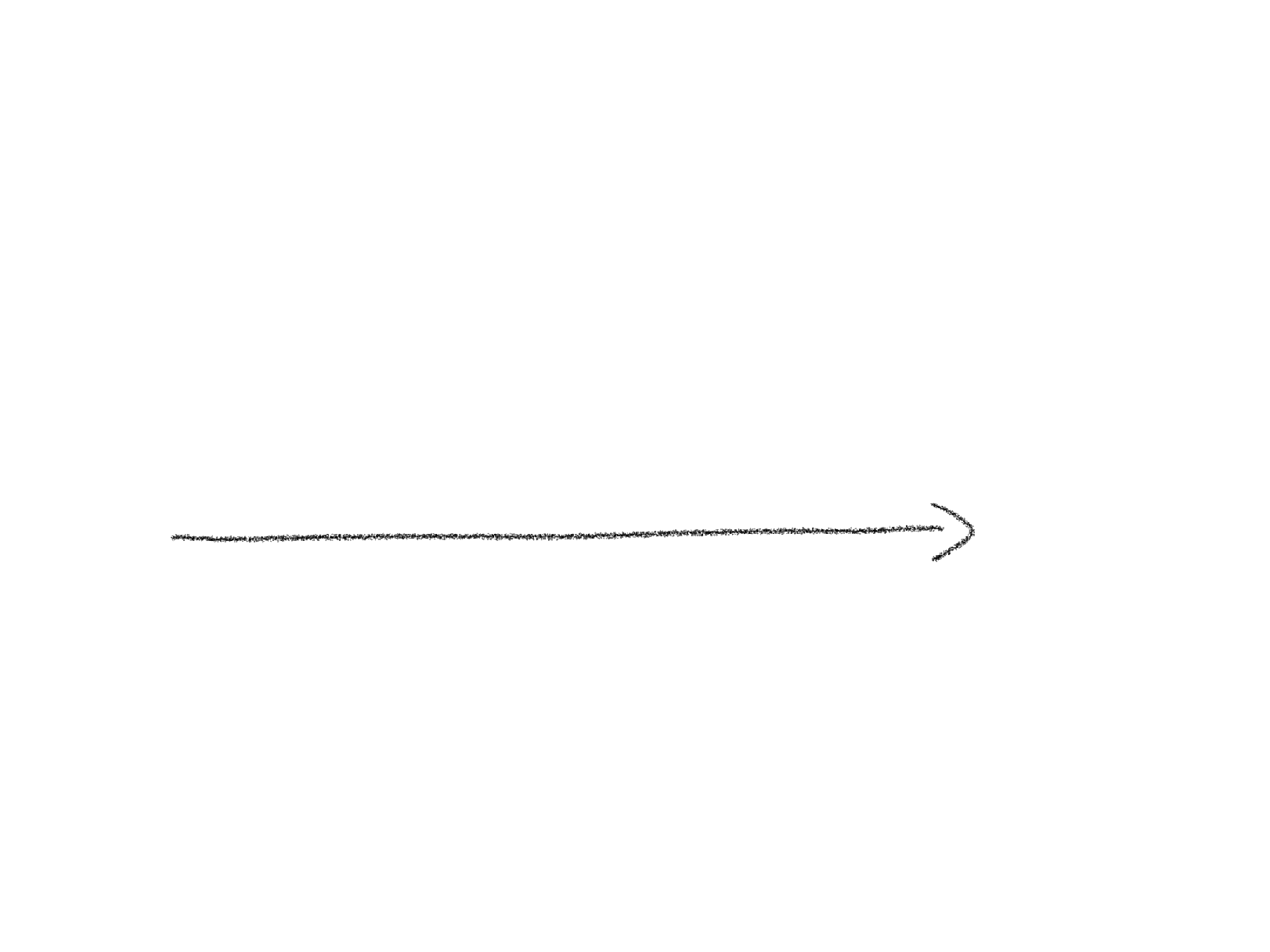 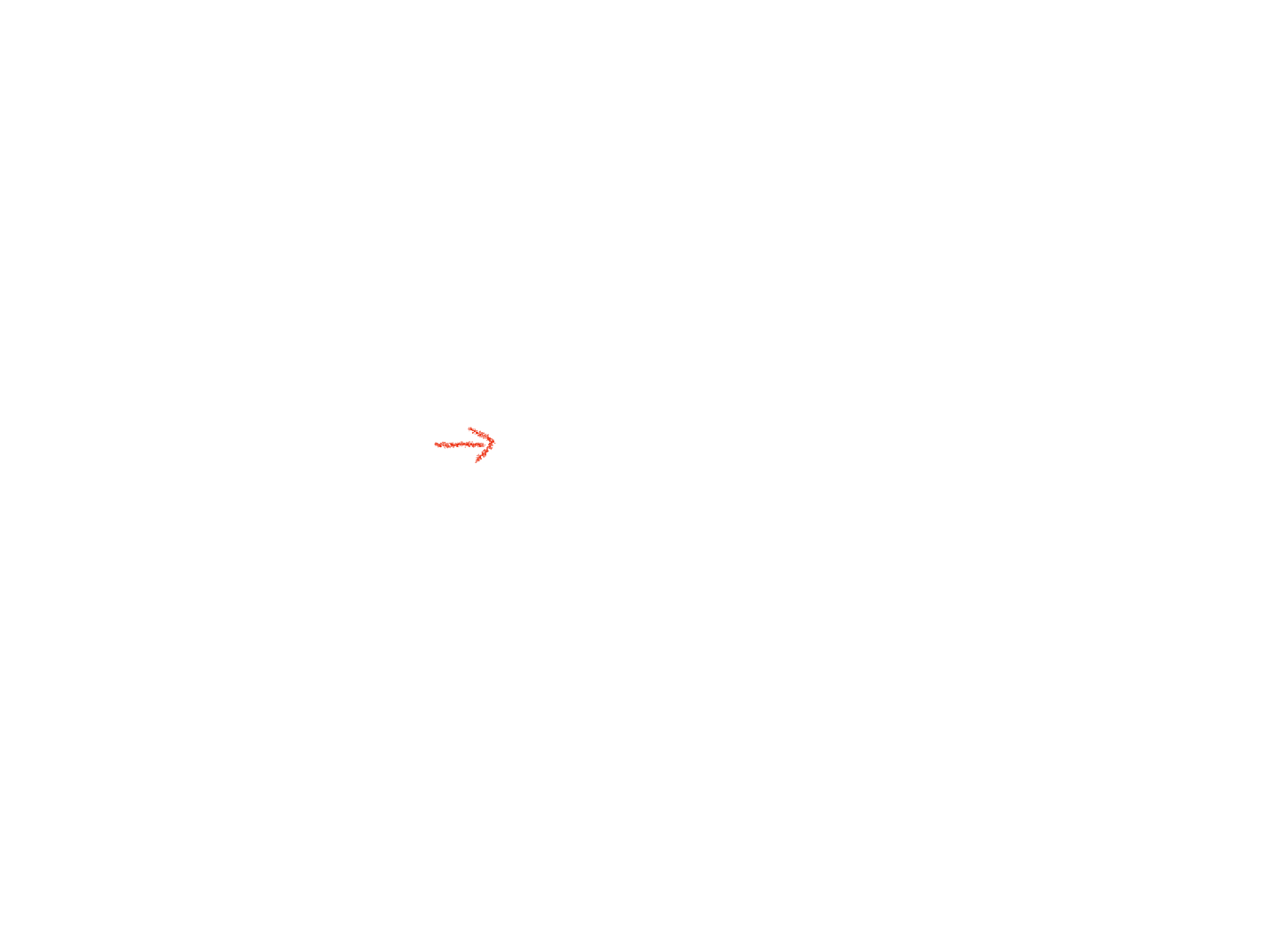 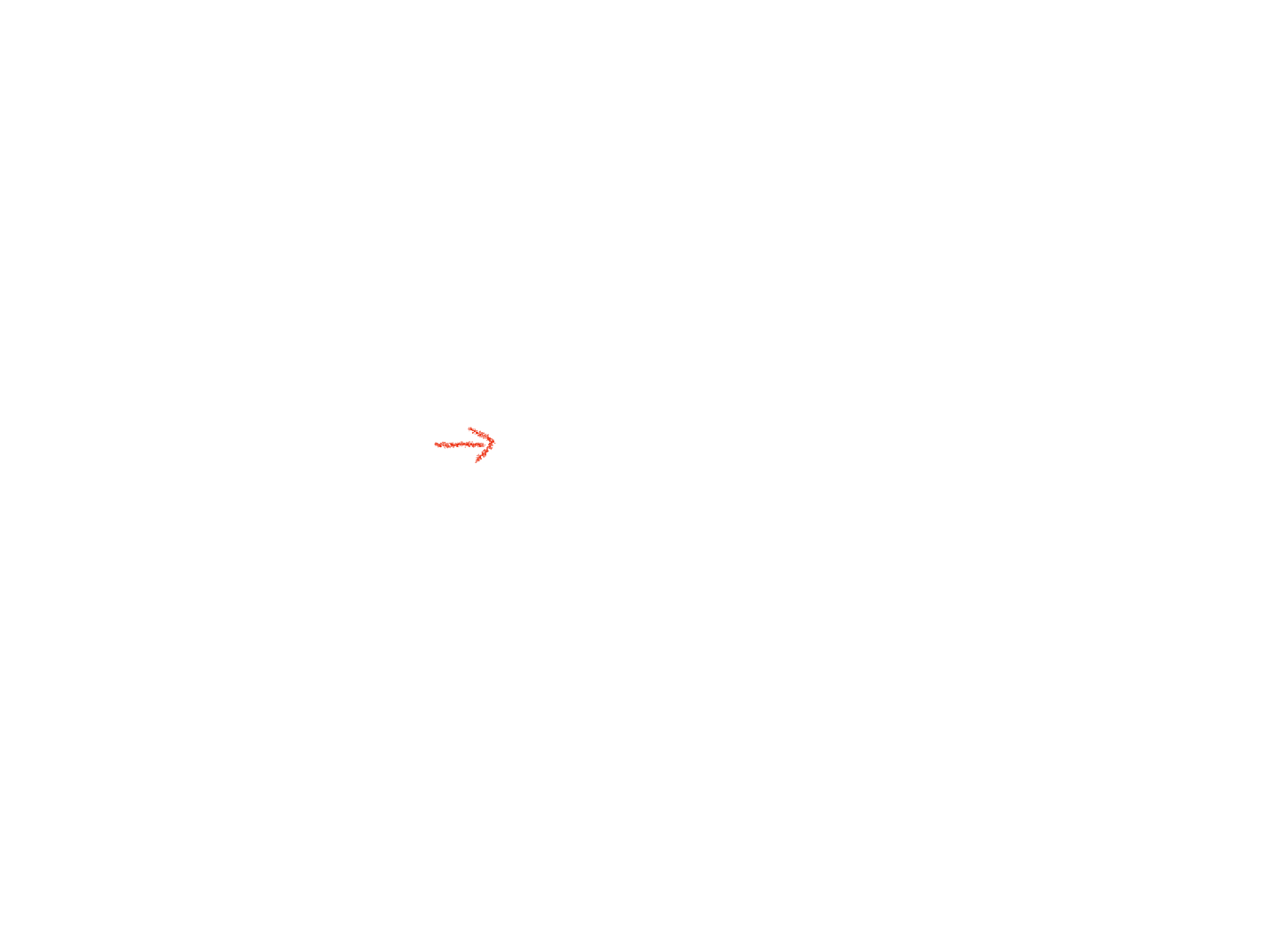 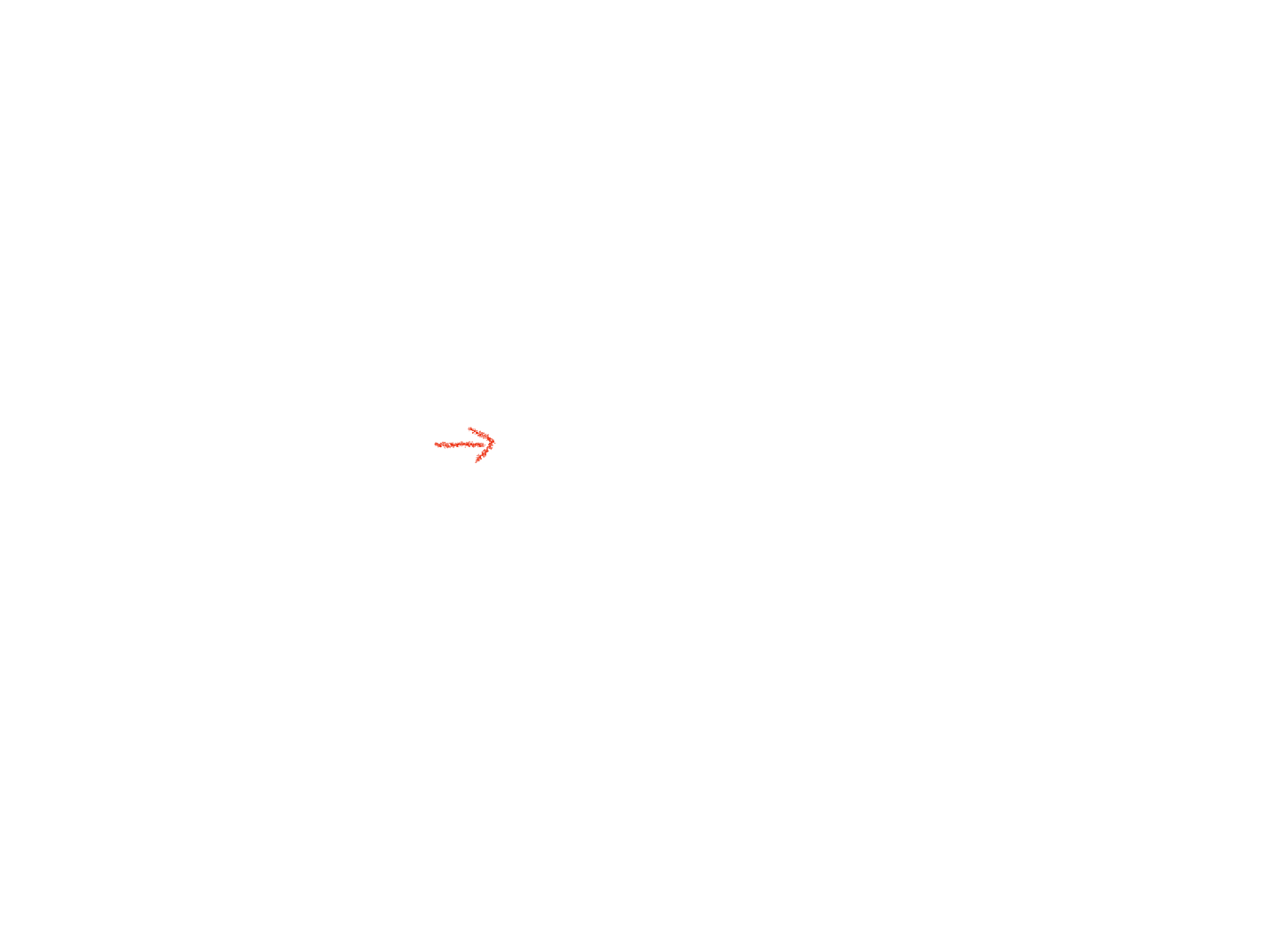 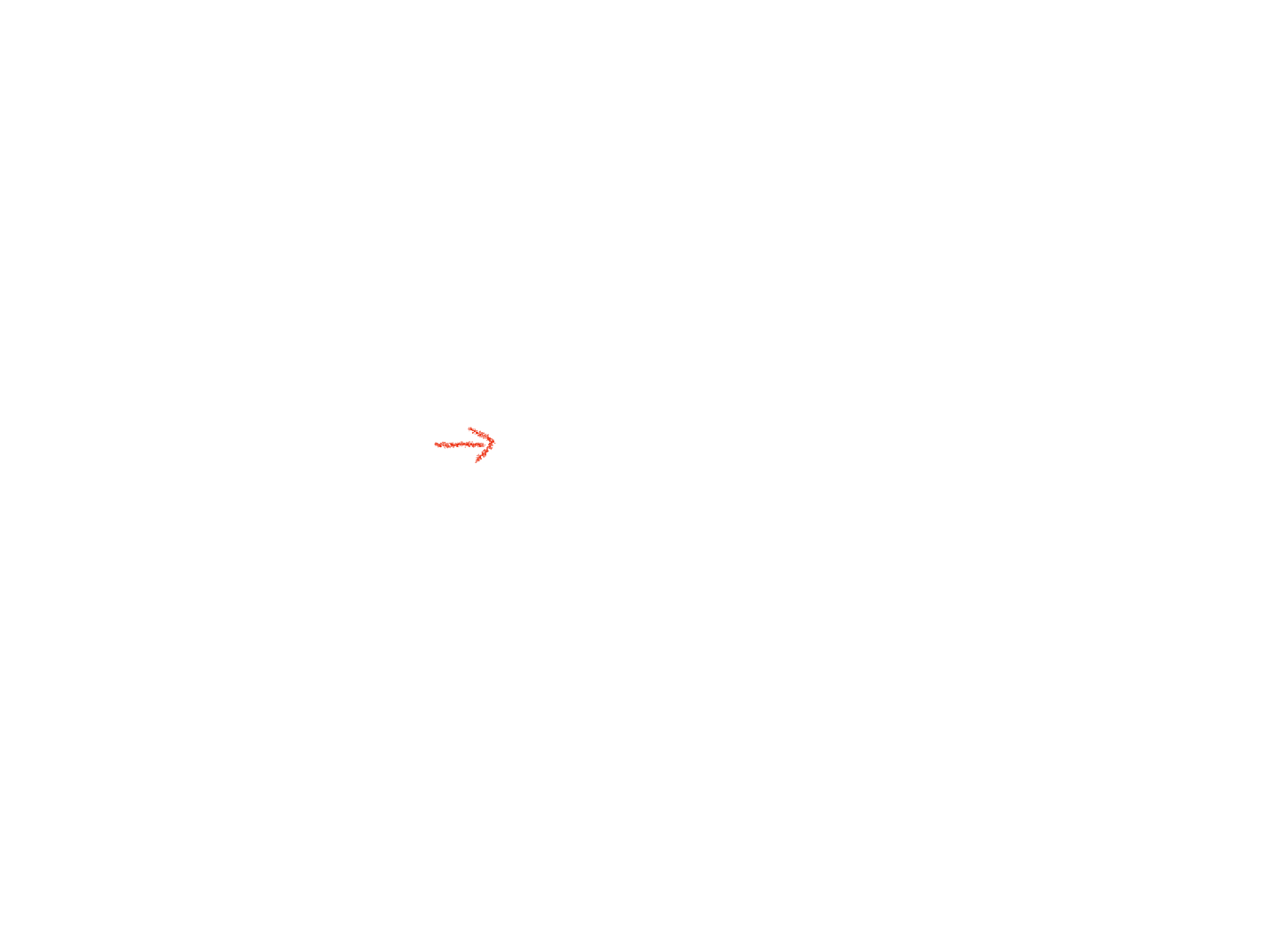 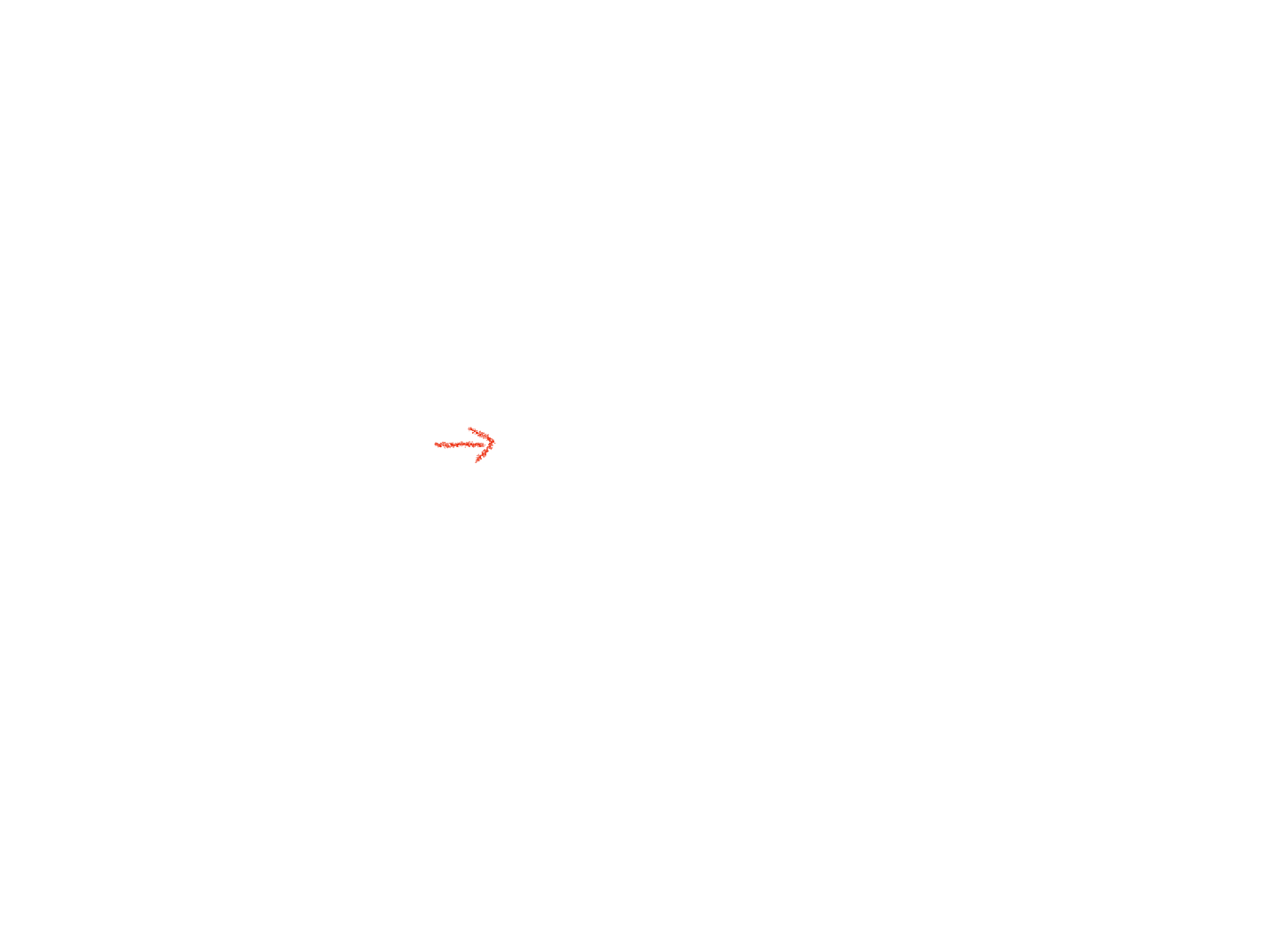 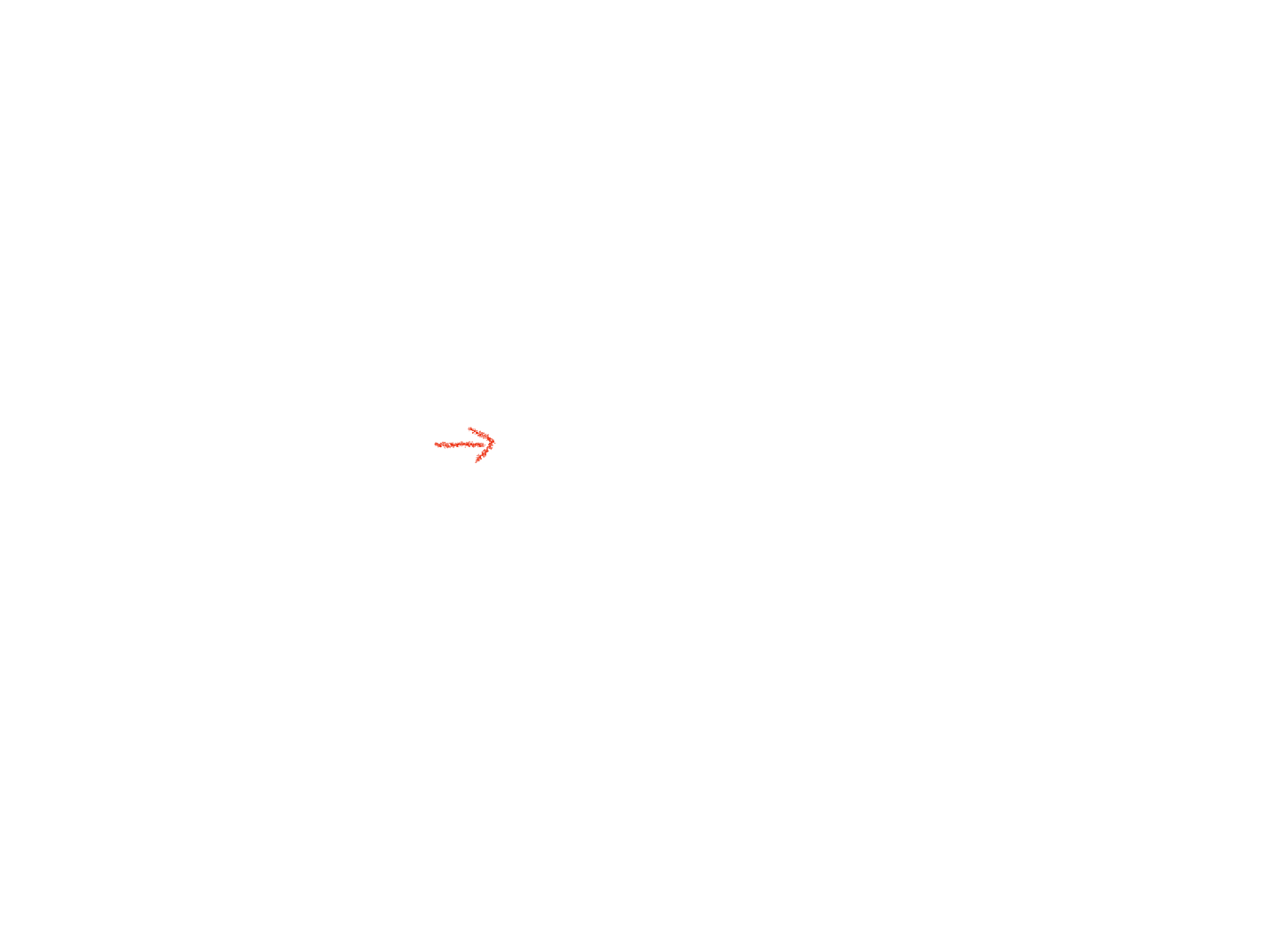 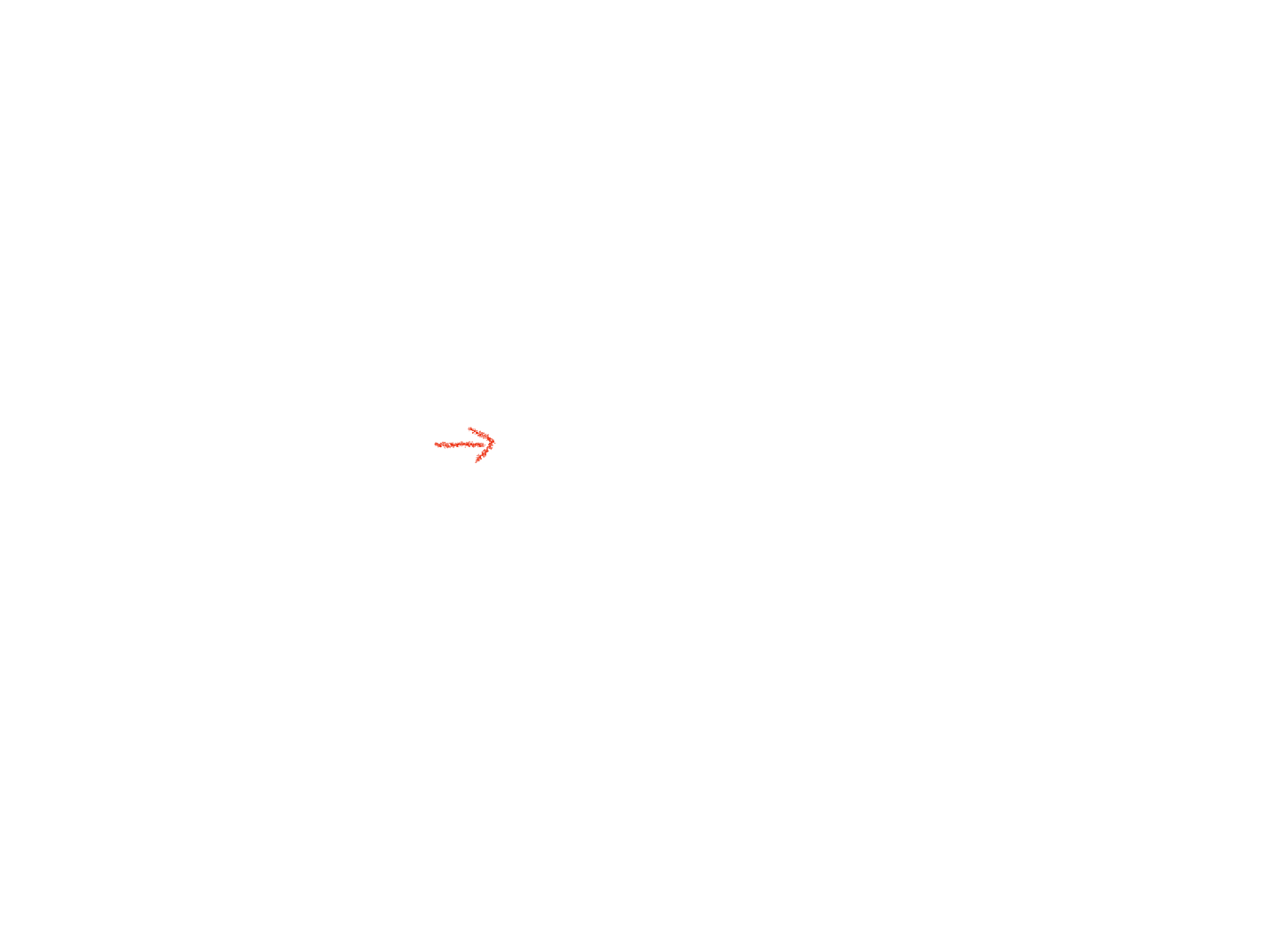 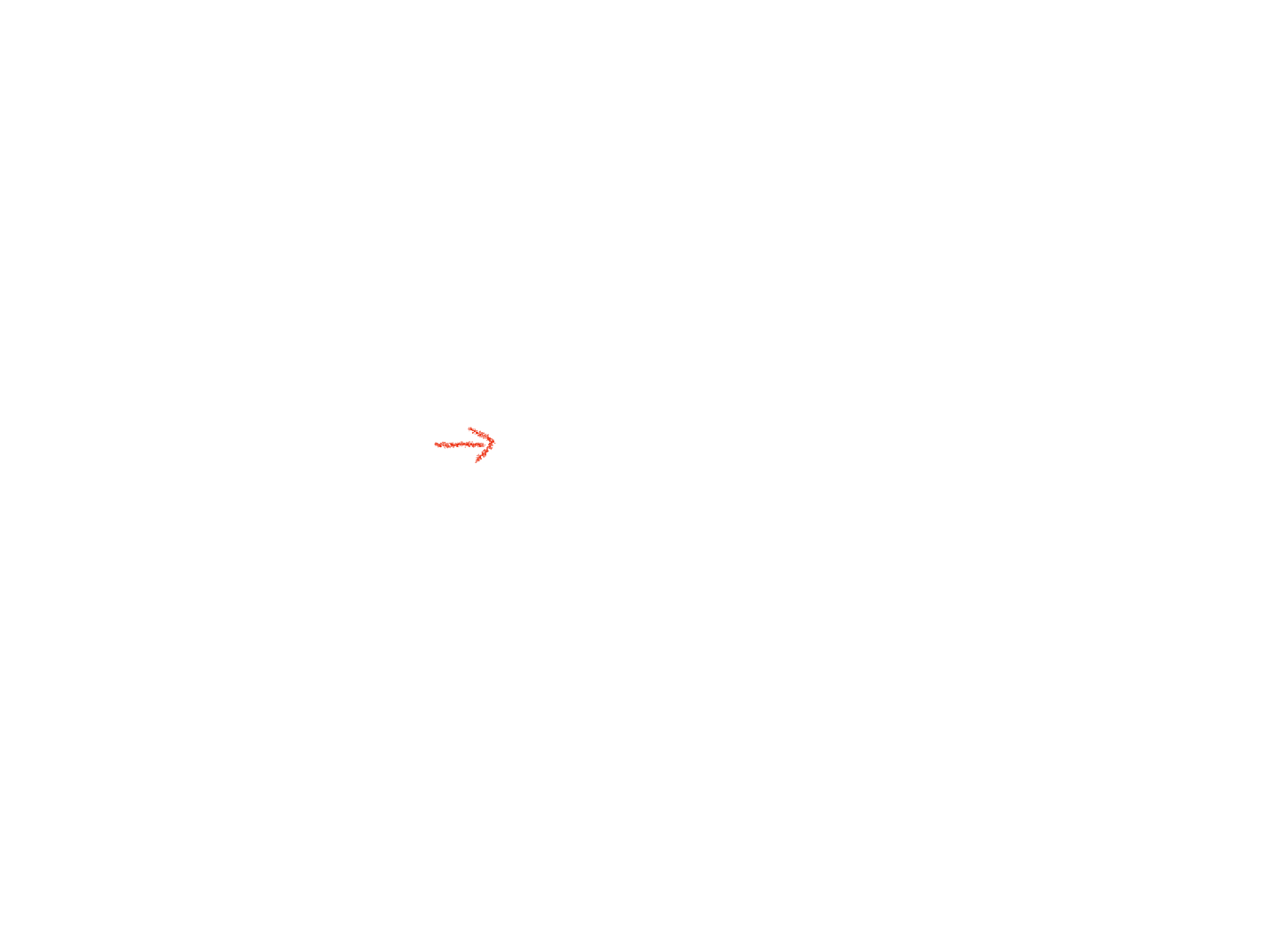 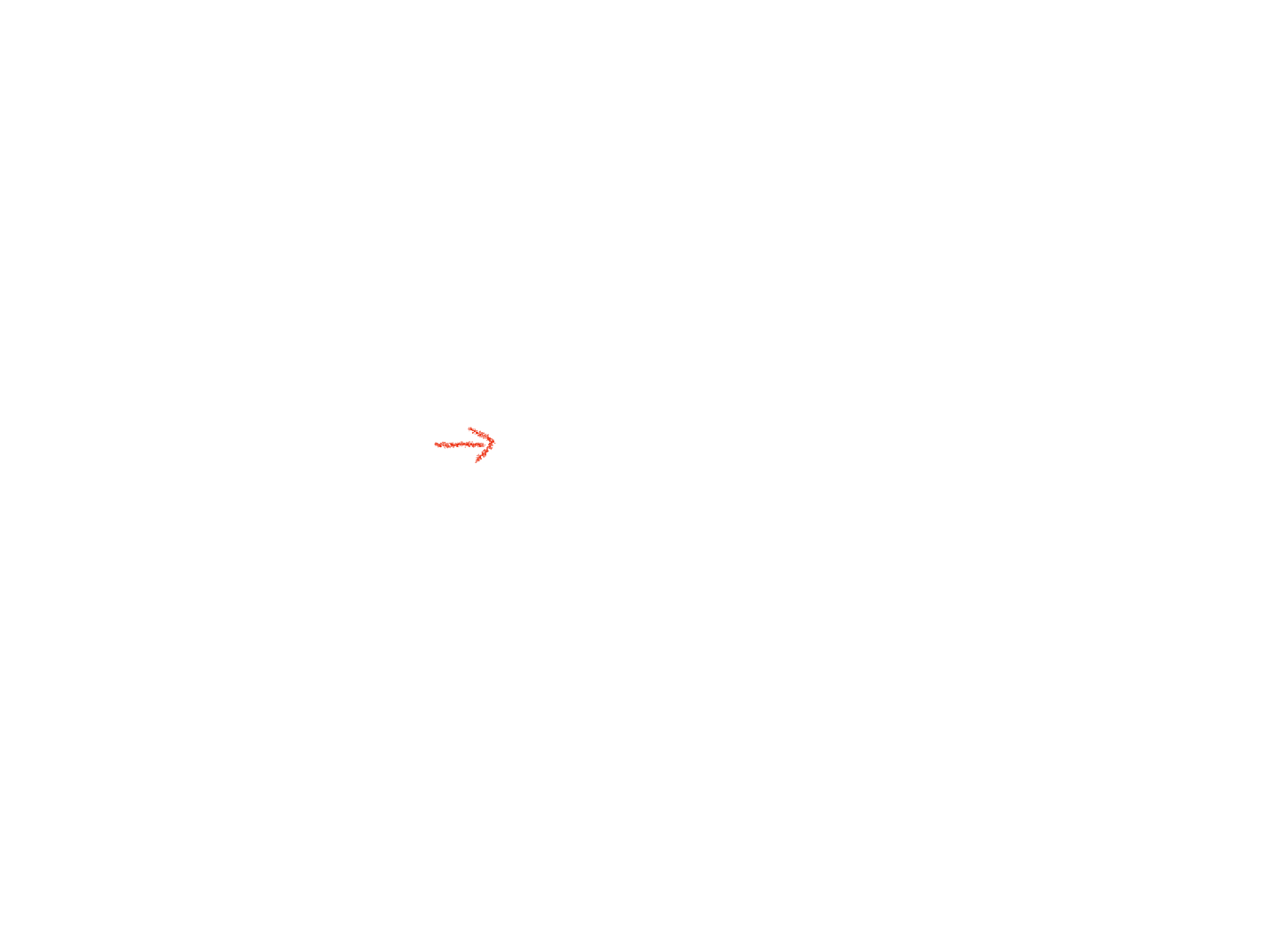 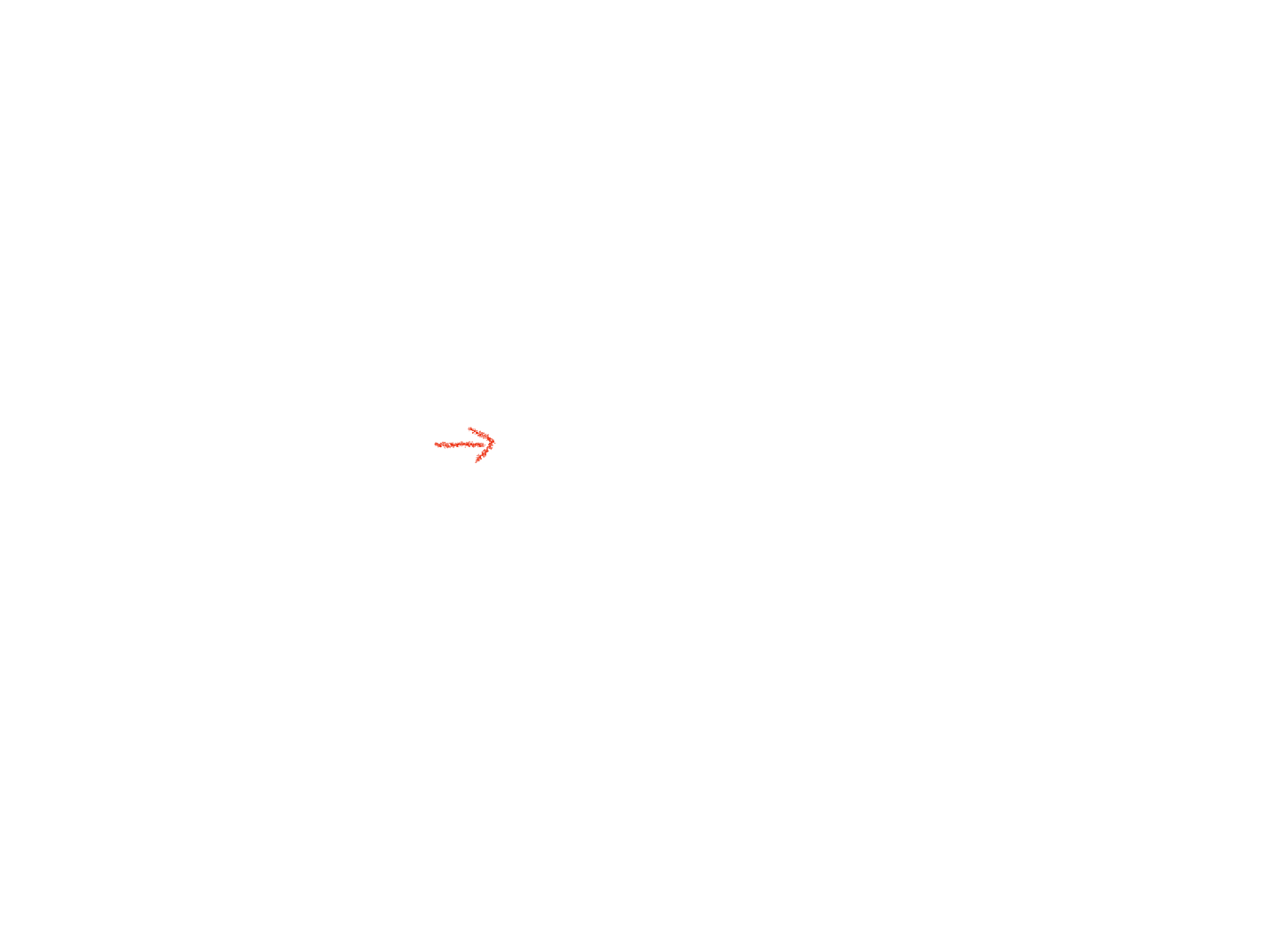 Mai 2020 © PIKAS digi (pikas-digi.dzlm.de)
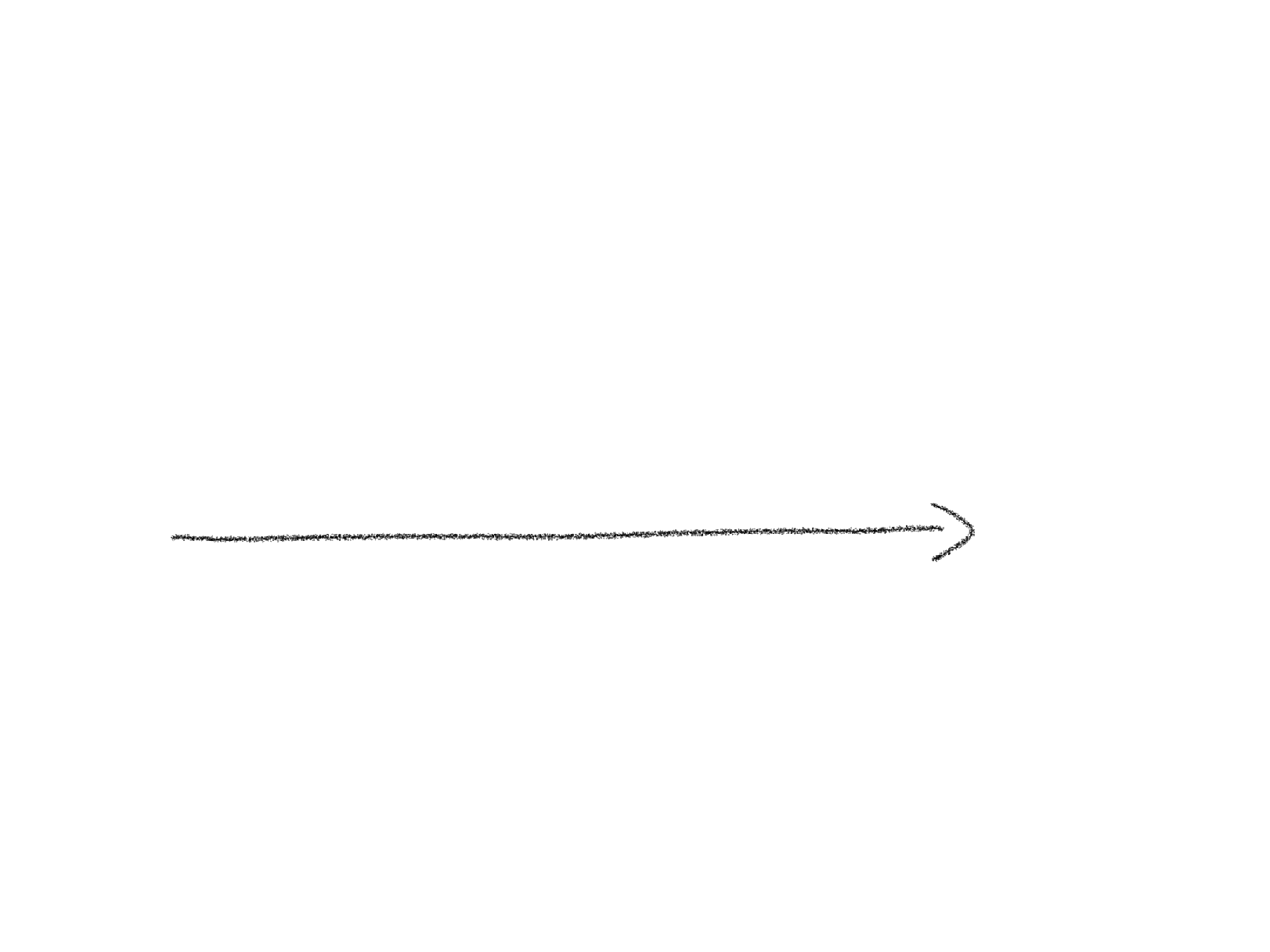 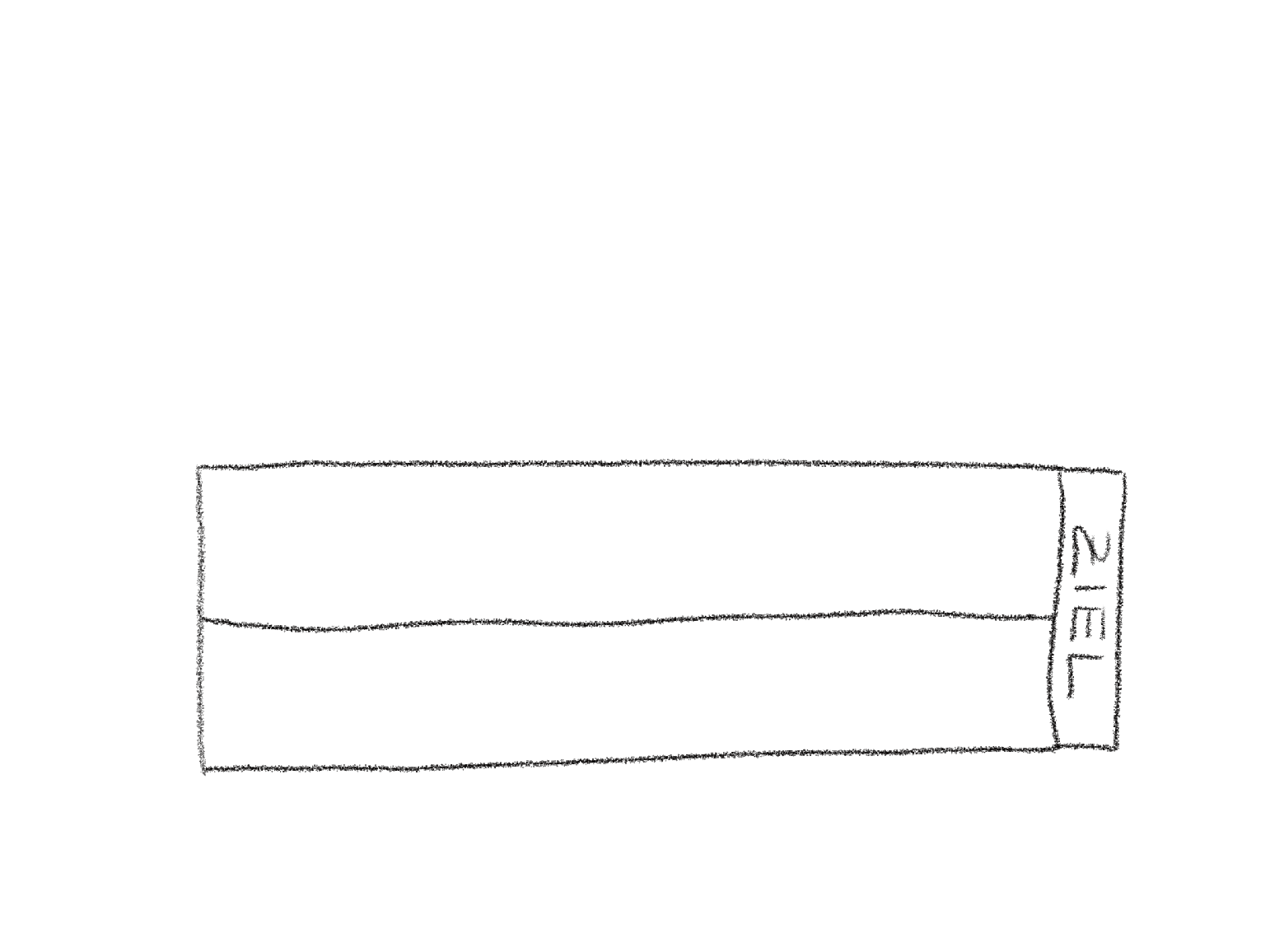 Wie verwende ich eine Skizze?
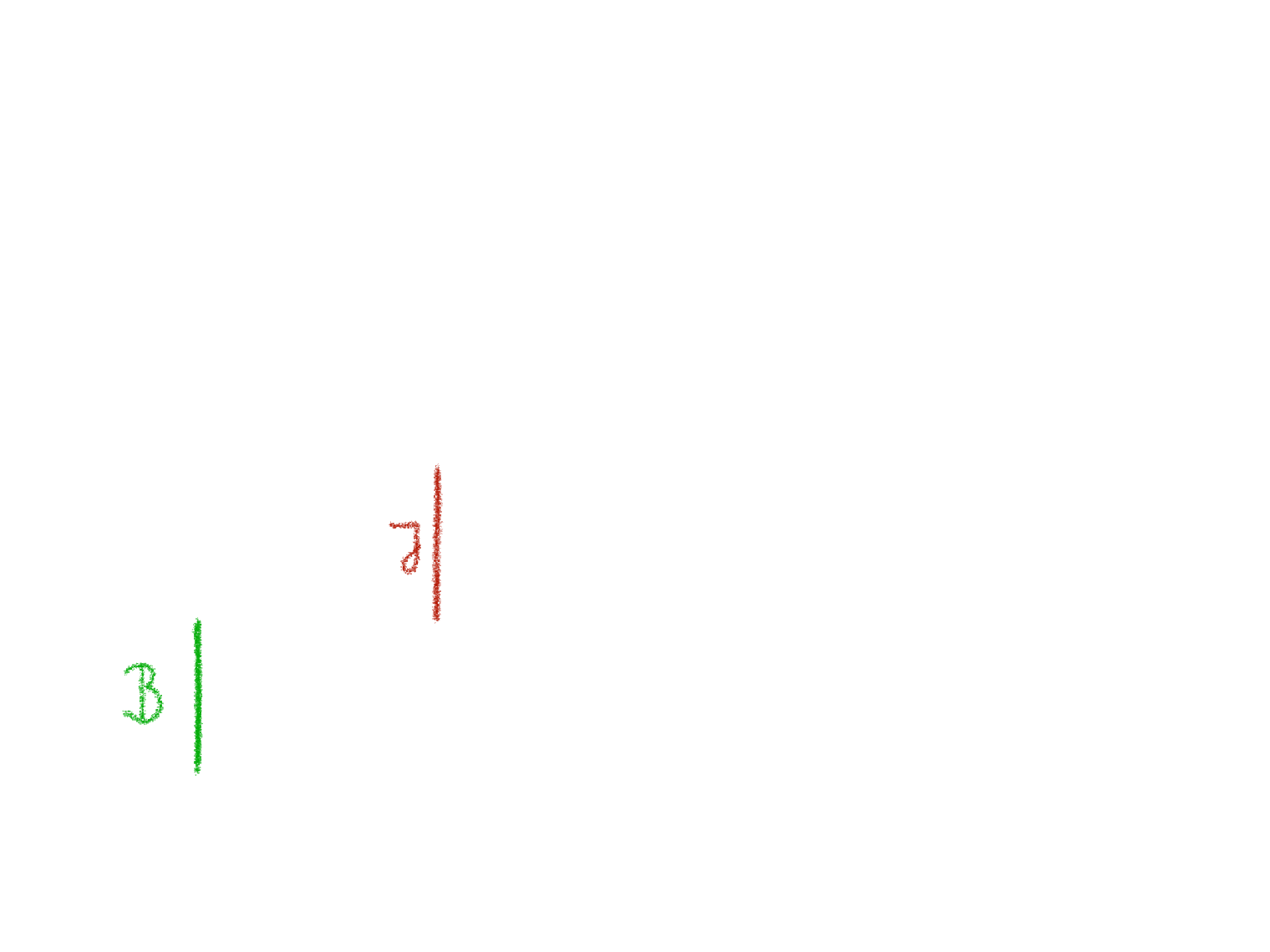 Wurden alle Merkmale in der Skizze berücksichtigt?
Eine Skizze zeigt mathematische Zusammenhänge
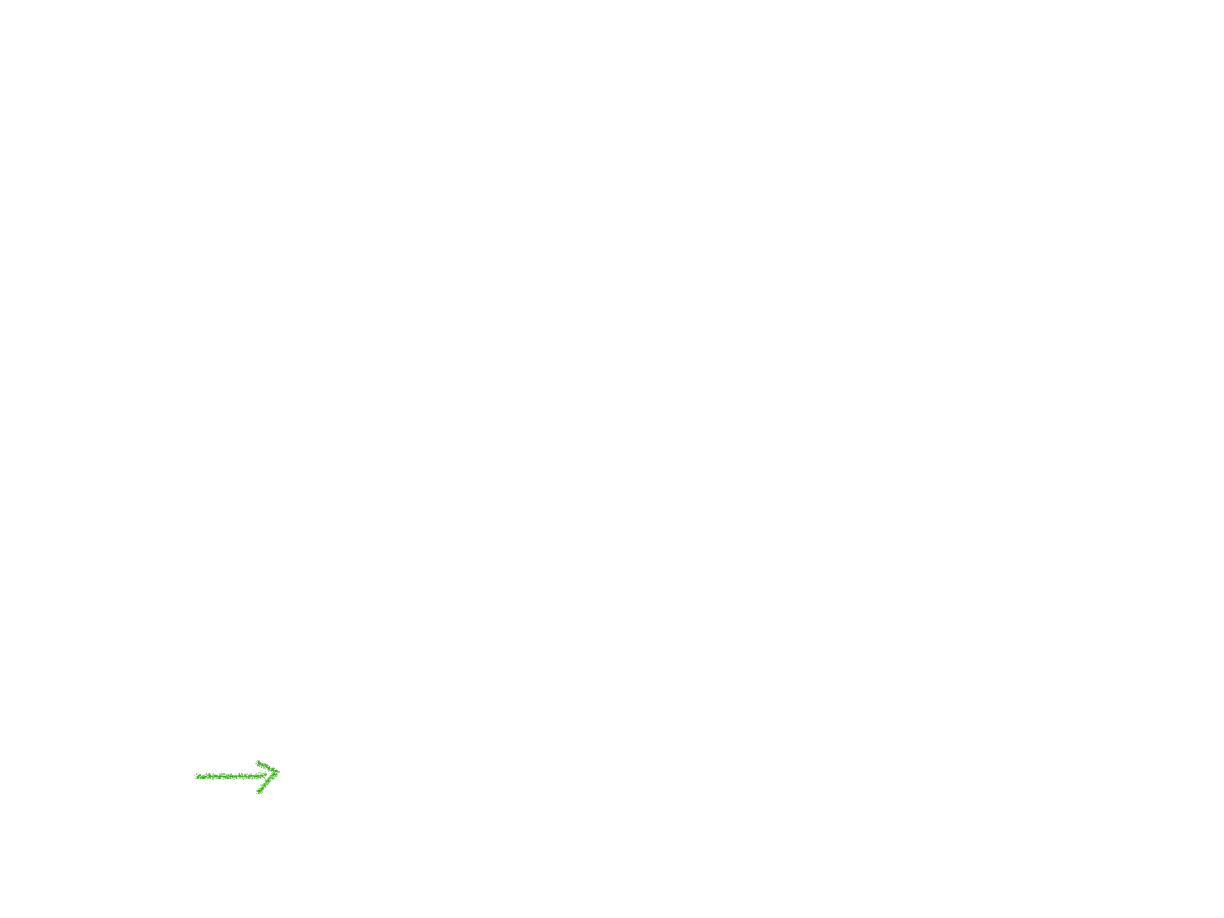 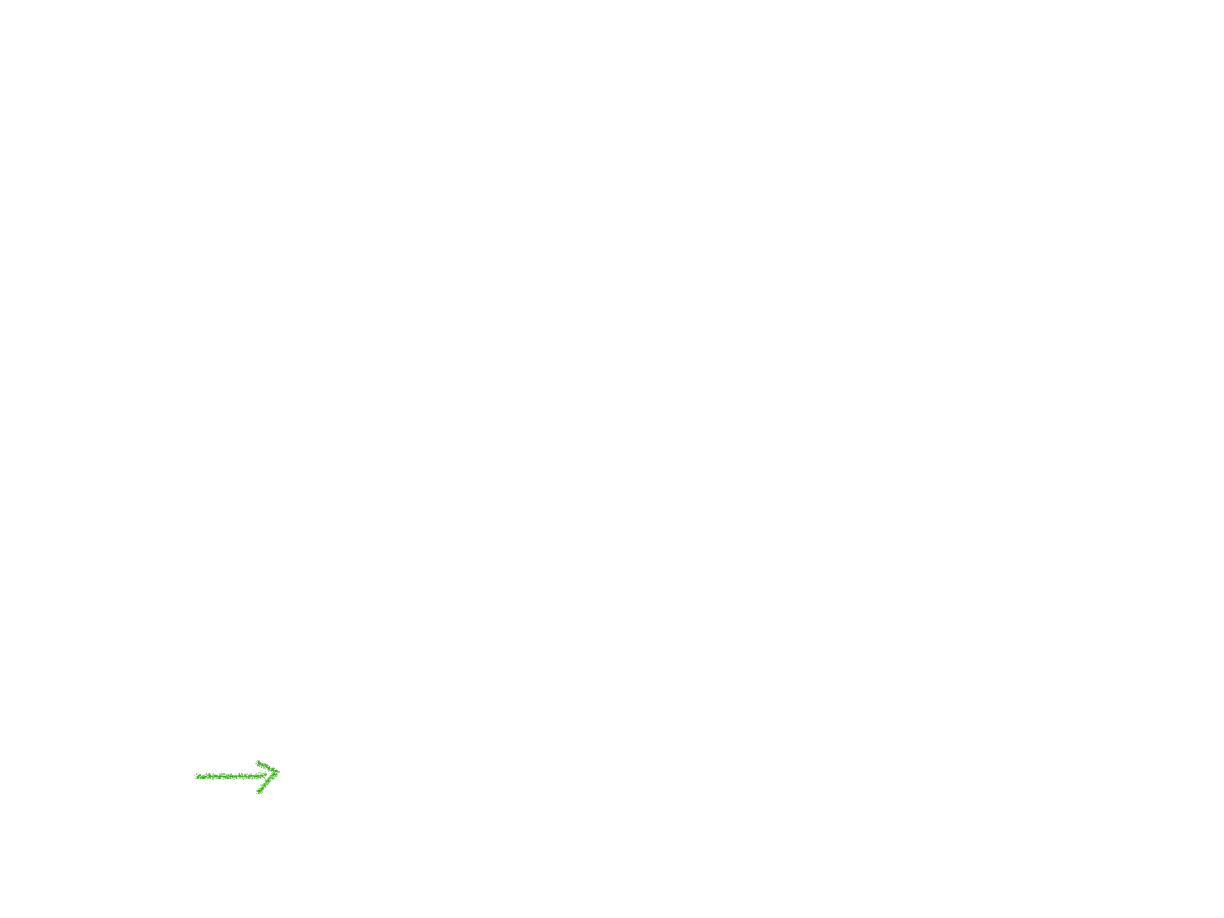 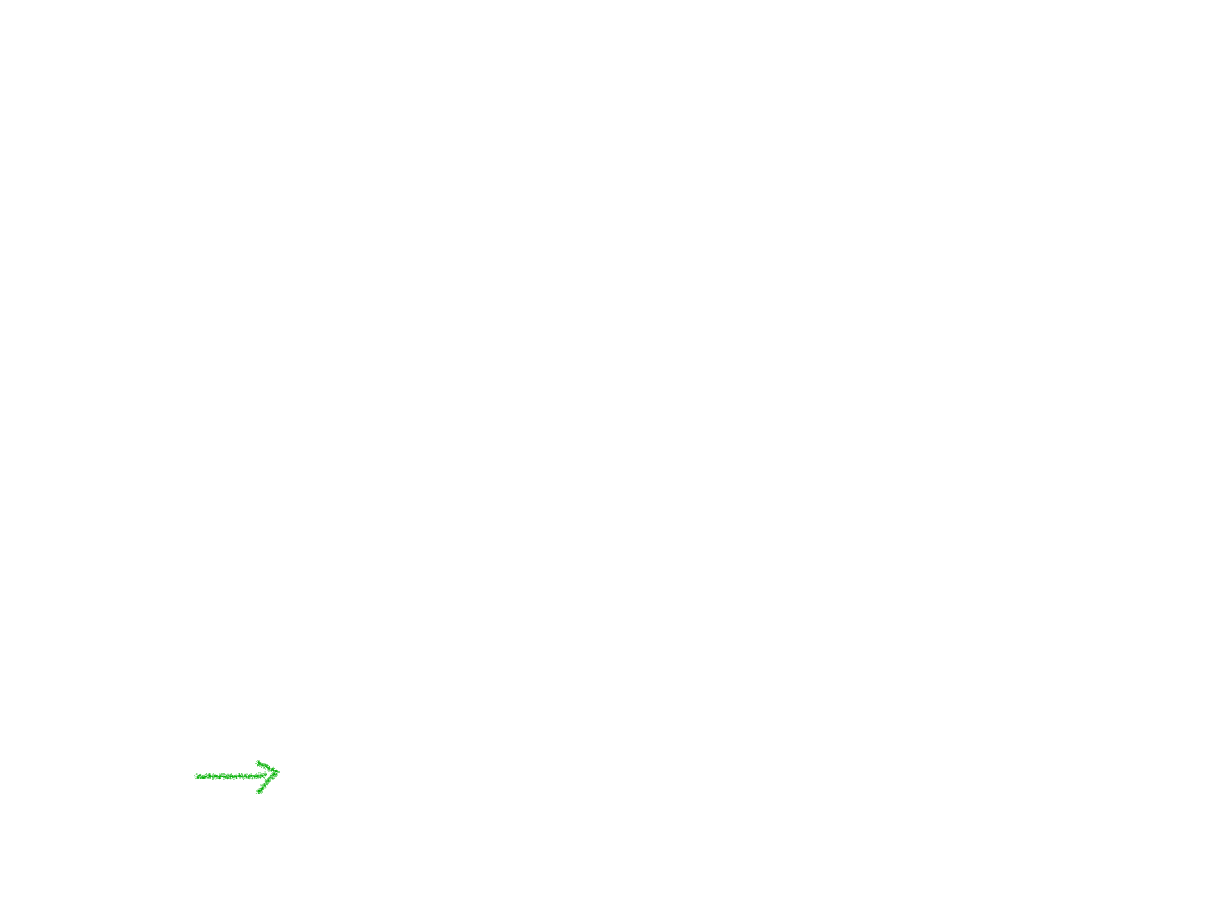 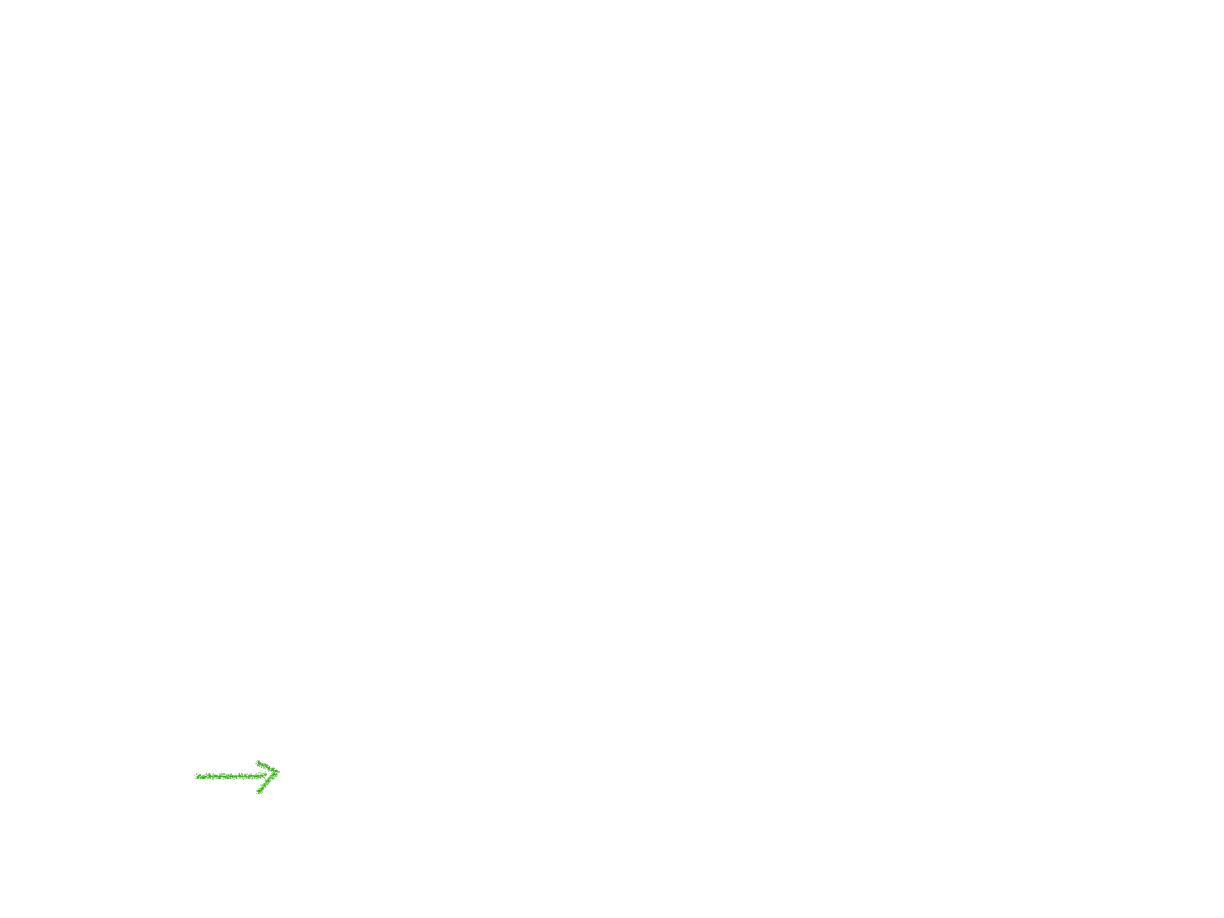 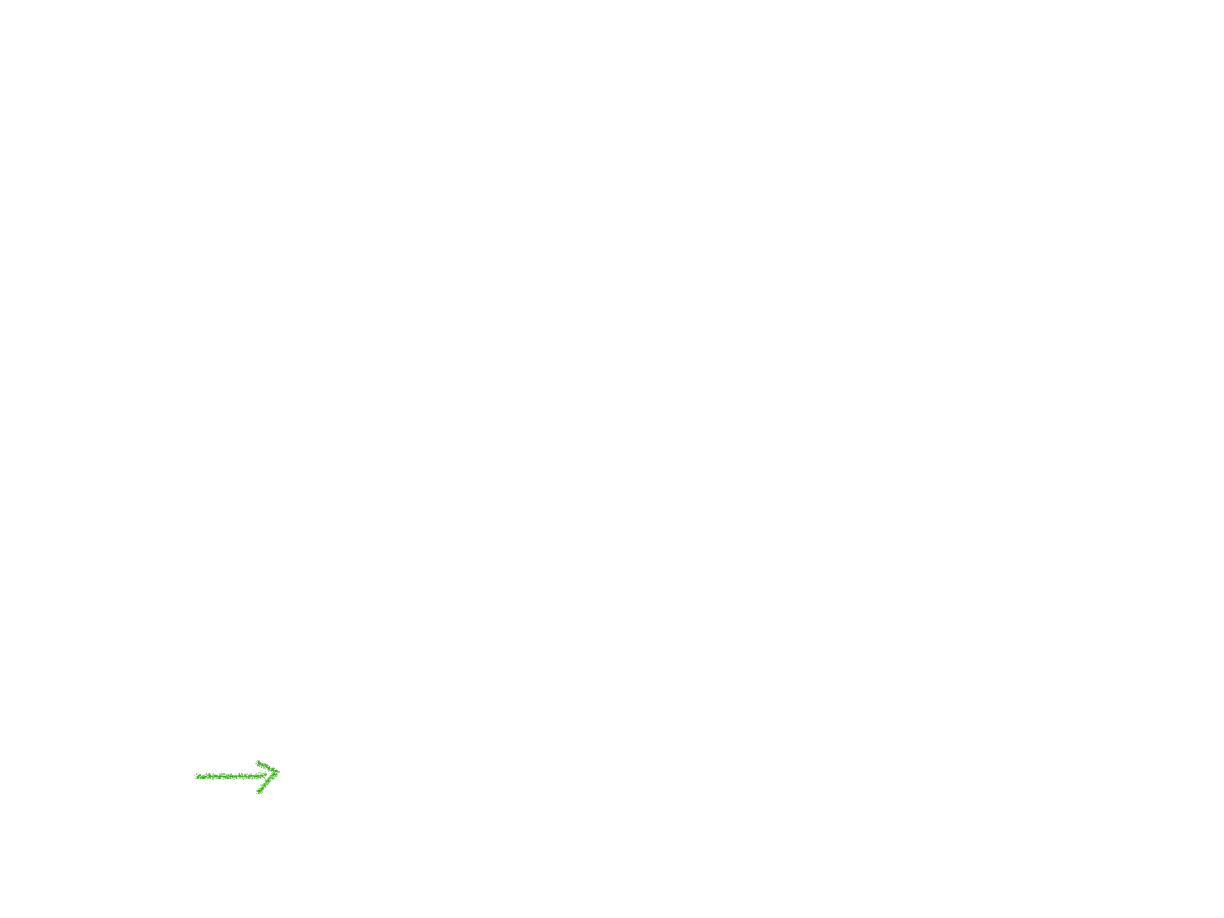 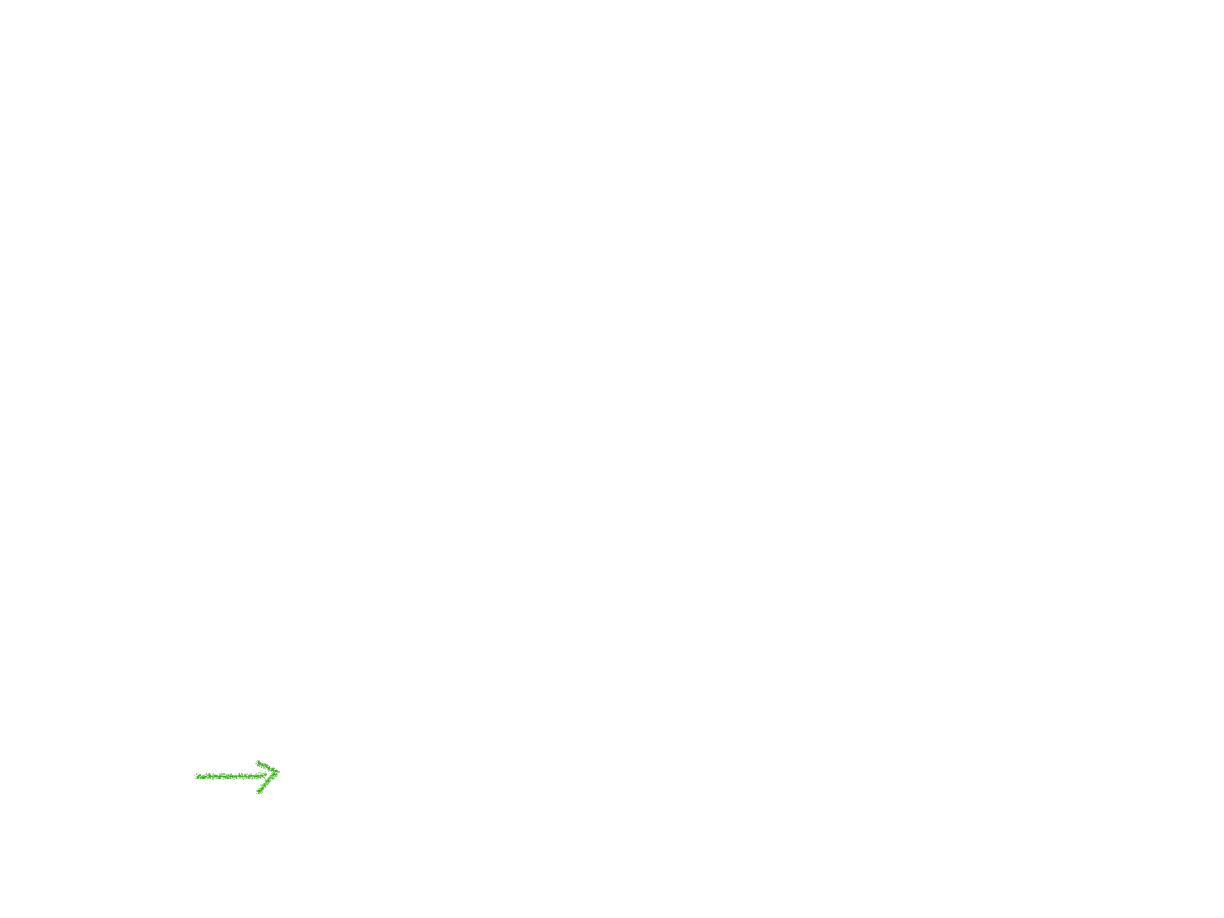 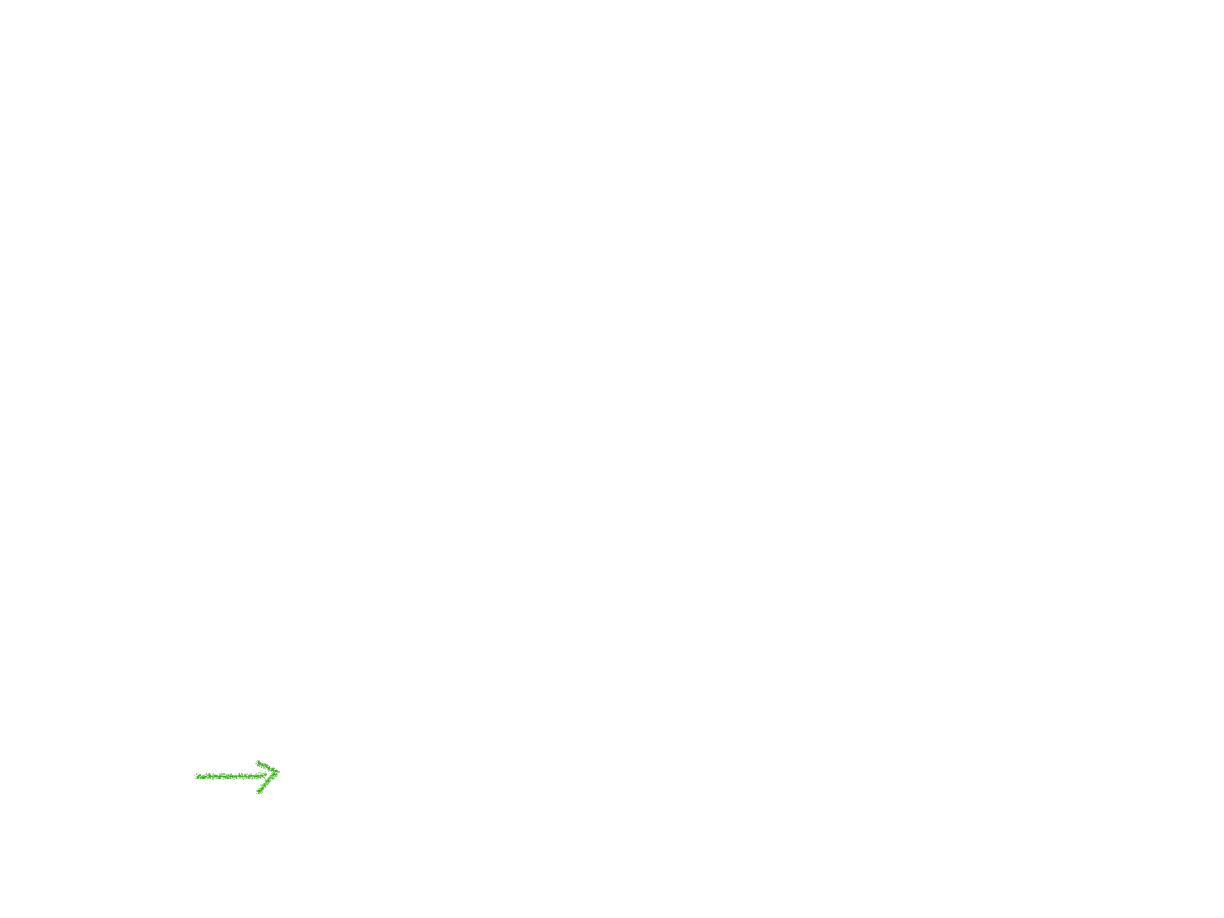 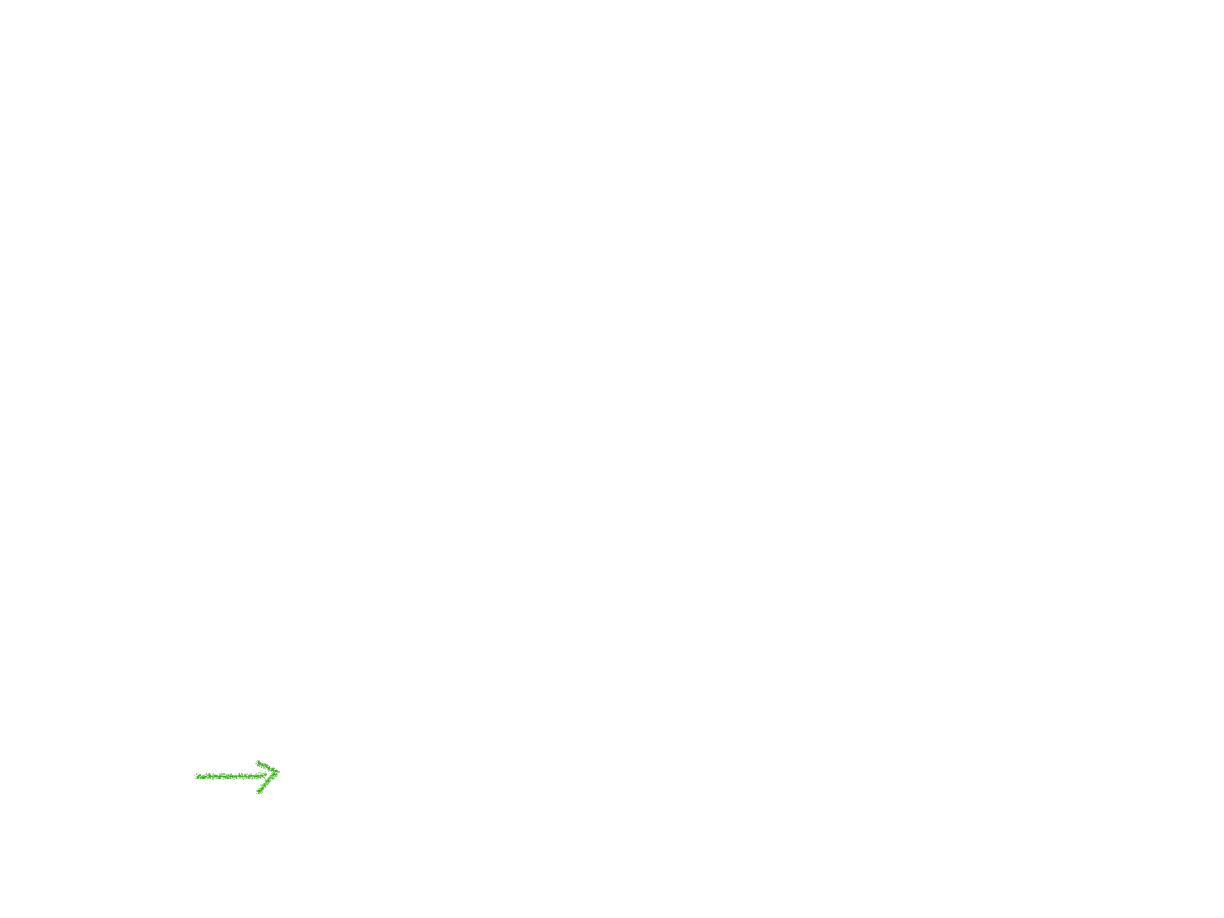 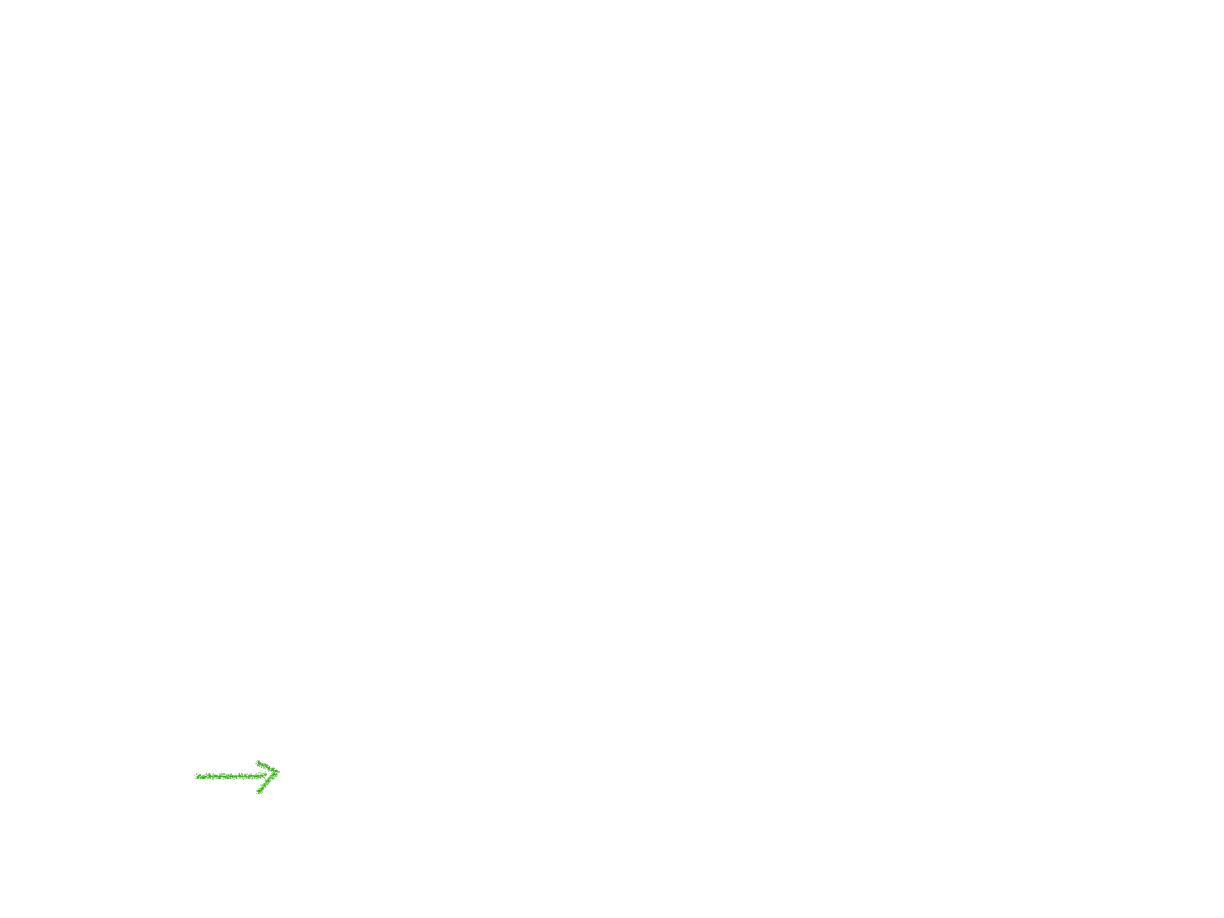 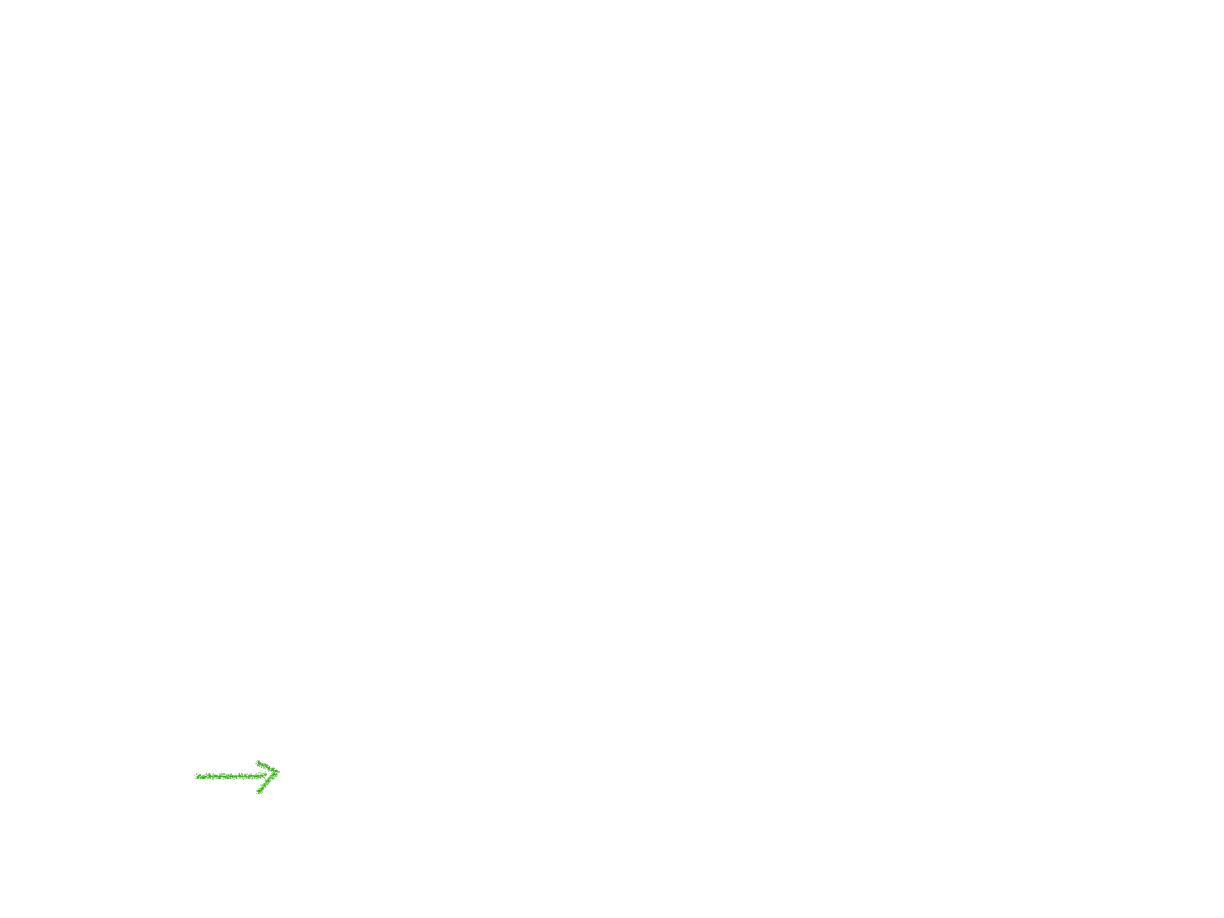 80m
50m
20m
40m
70m
90m
100m
10m
60m
30m
Bild von PIKAS digi. Lizenz: CC BY-SA 4.0
[Speaker Notes: Durch die Pfeile erkennt man, was auf der Laufbahn passiert. Ein Pfeil von Julia steht für 8 m, ein Pfeil von Ben steht für 10 m. Denn während Ben 10 m läuft, schafft Julia 8 m.]
105m
97m
89m
25m
81m
73m
65m
57m
49m
41m
33m
100m
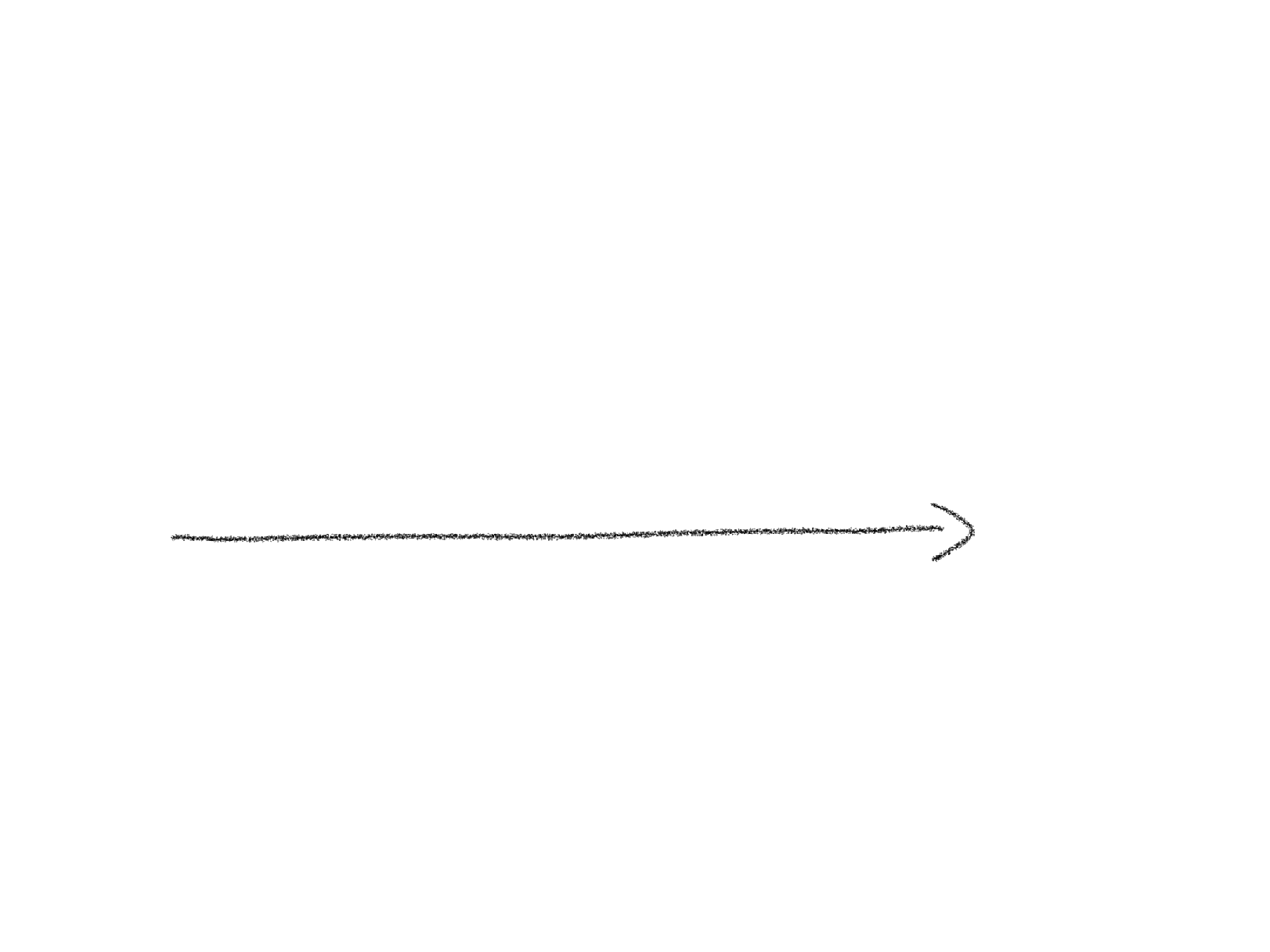 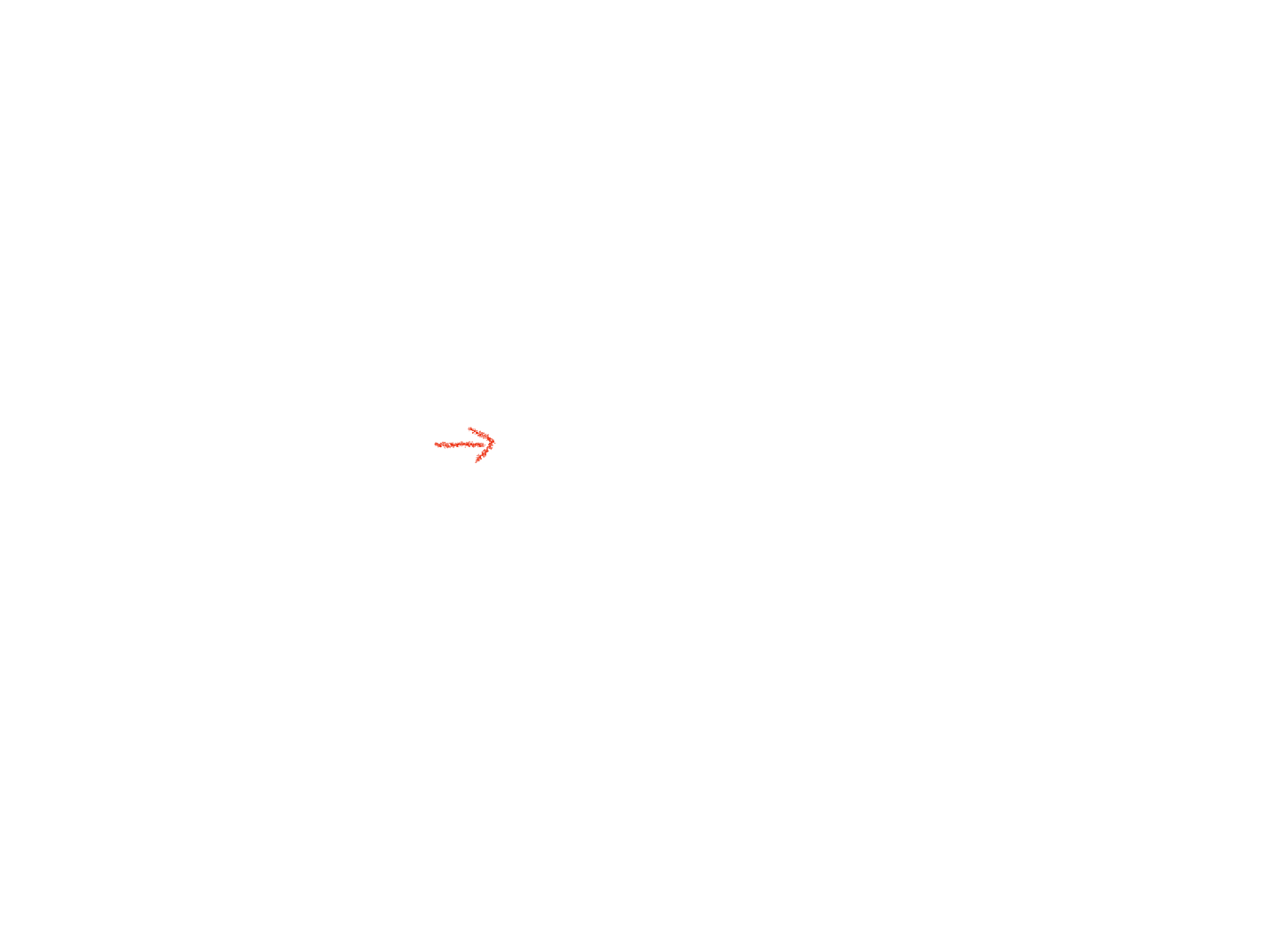 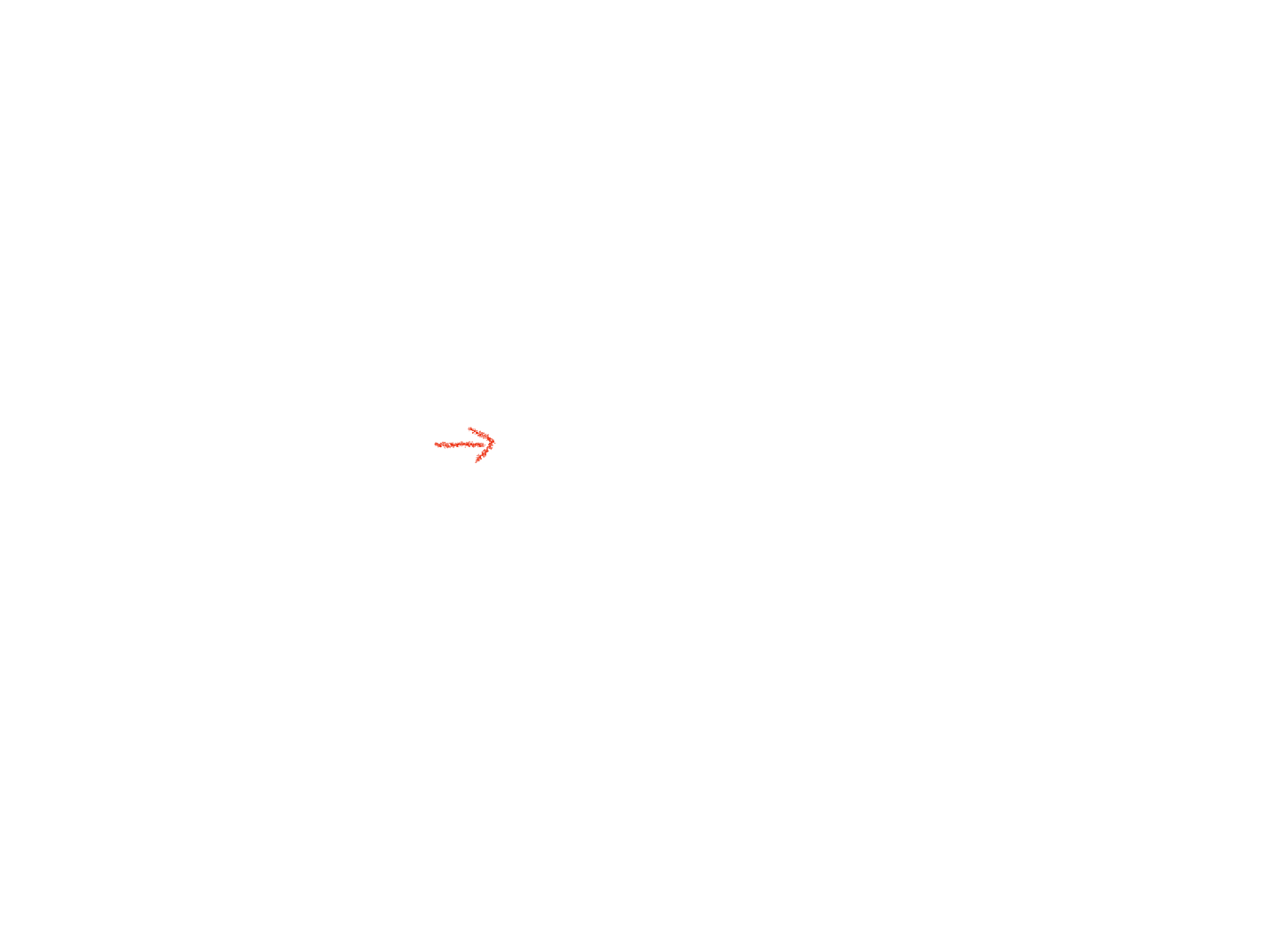 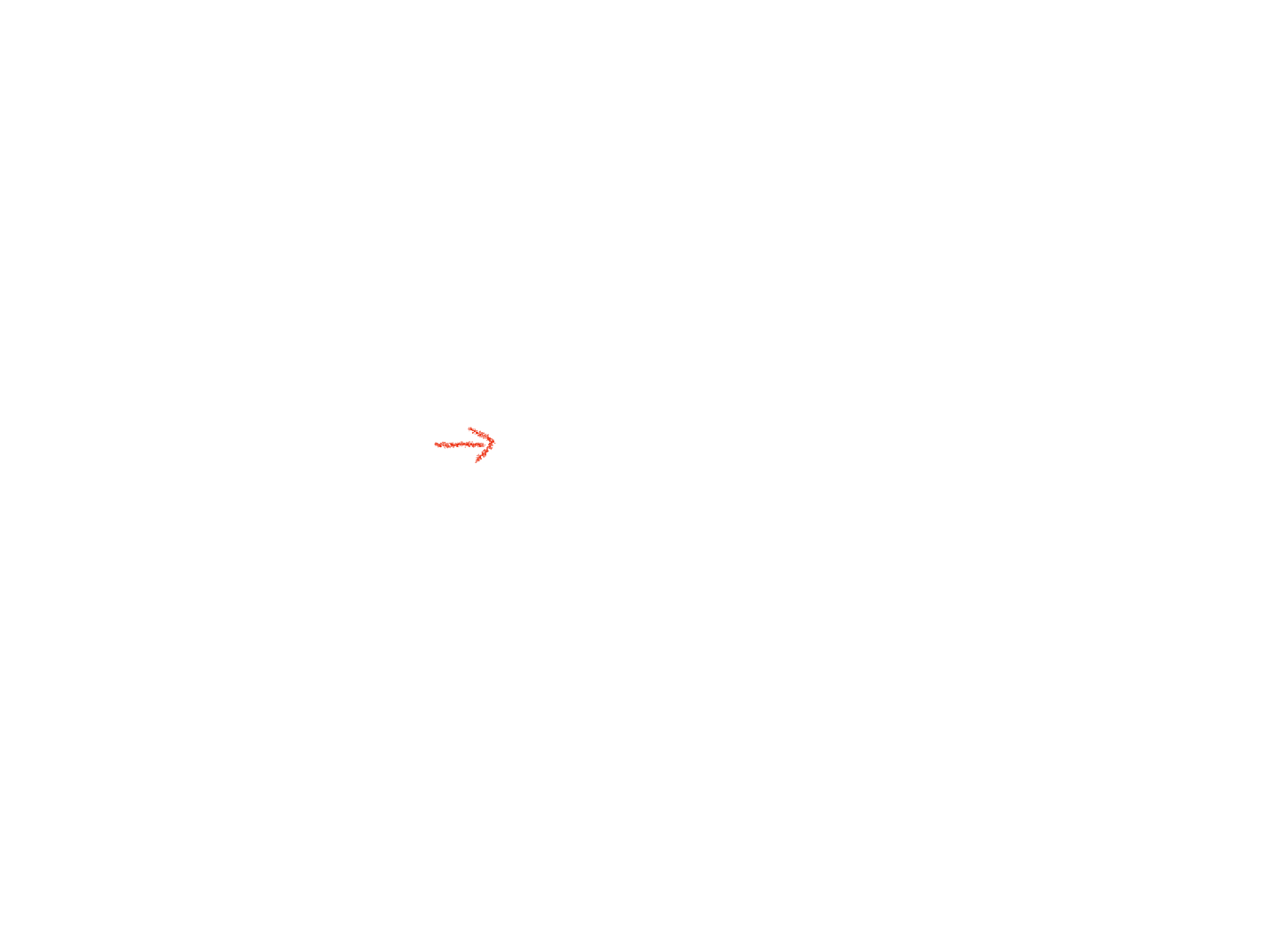 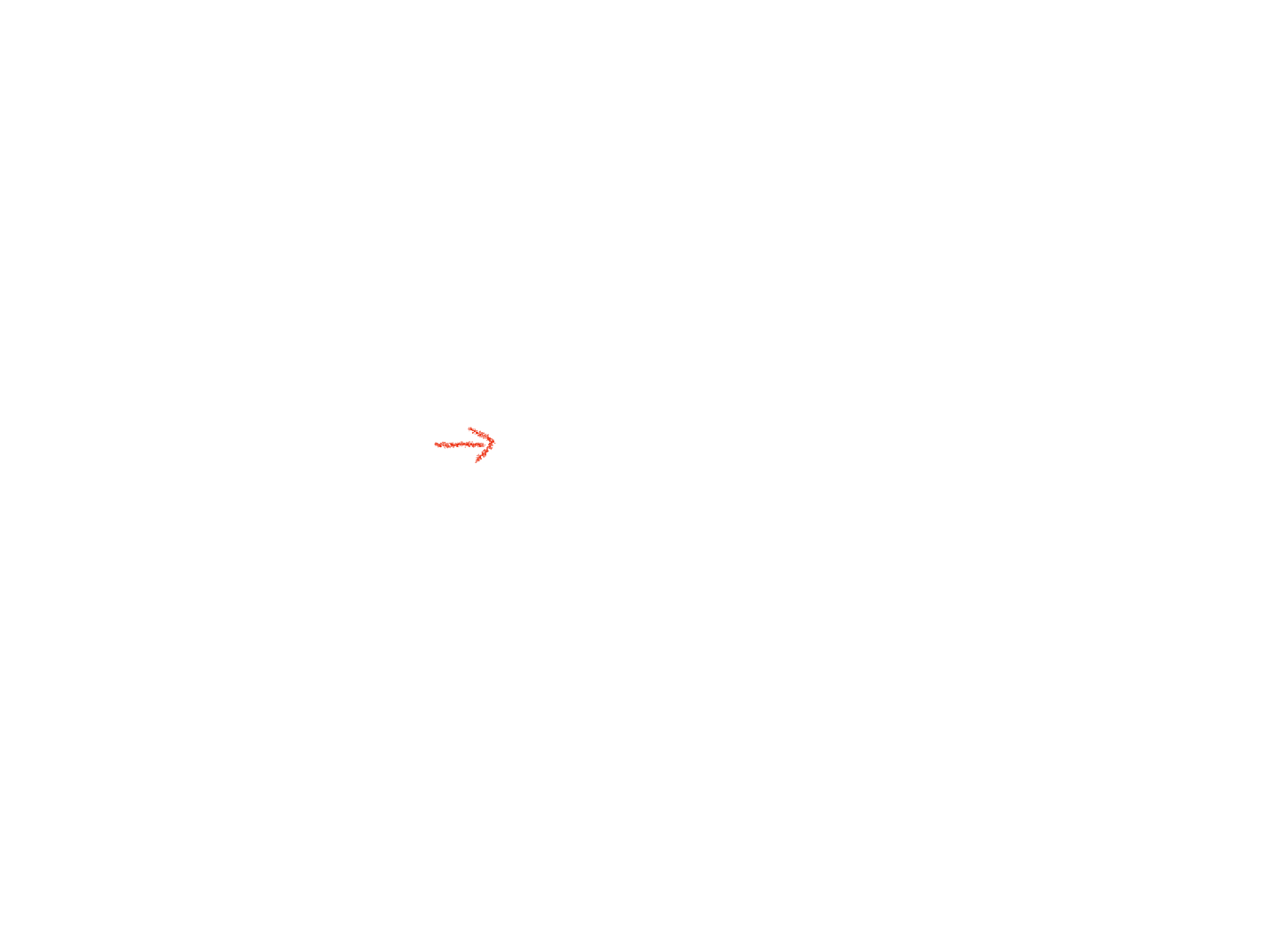 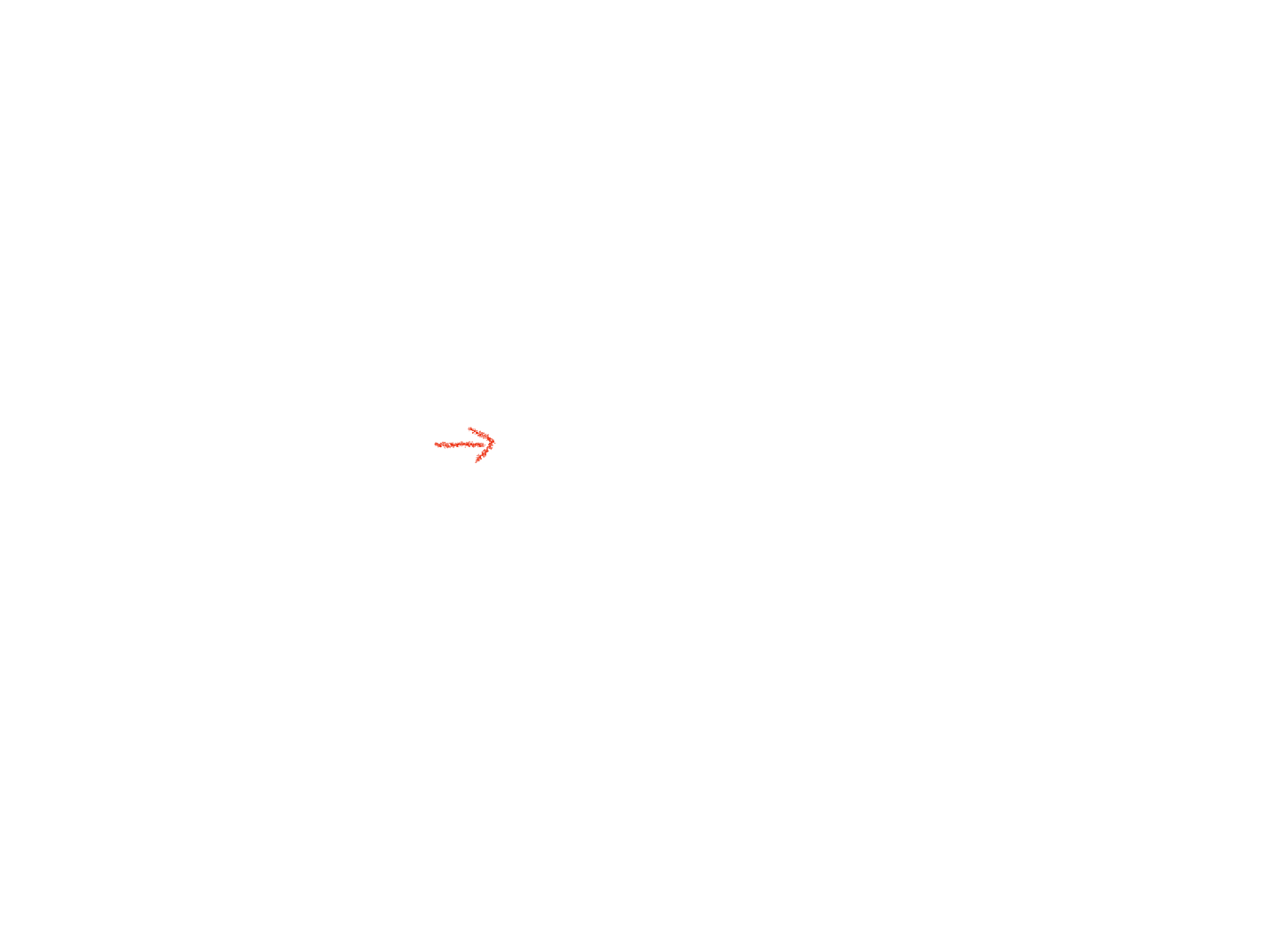 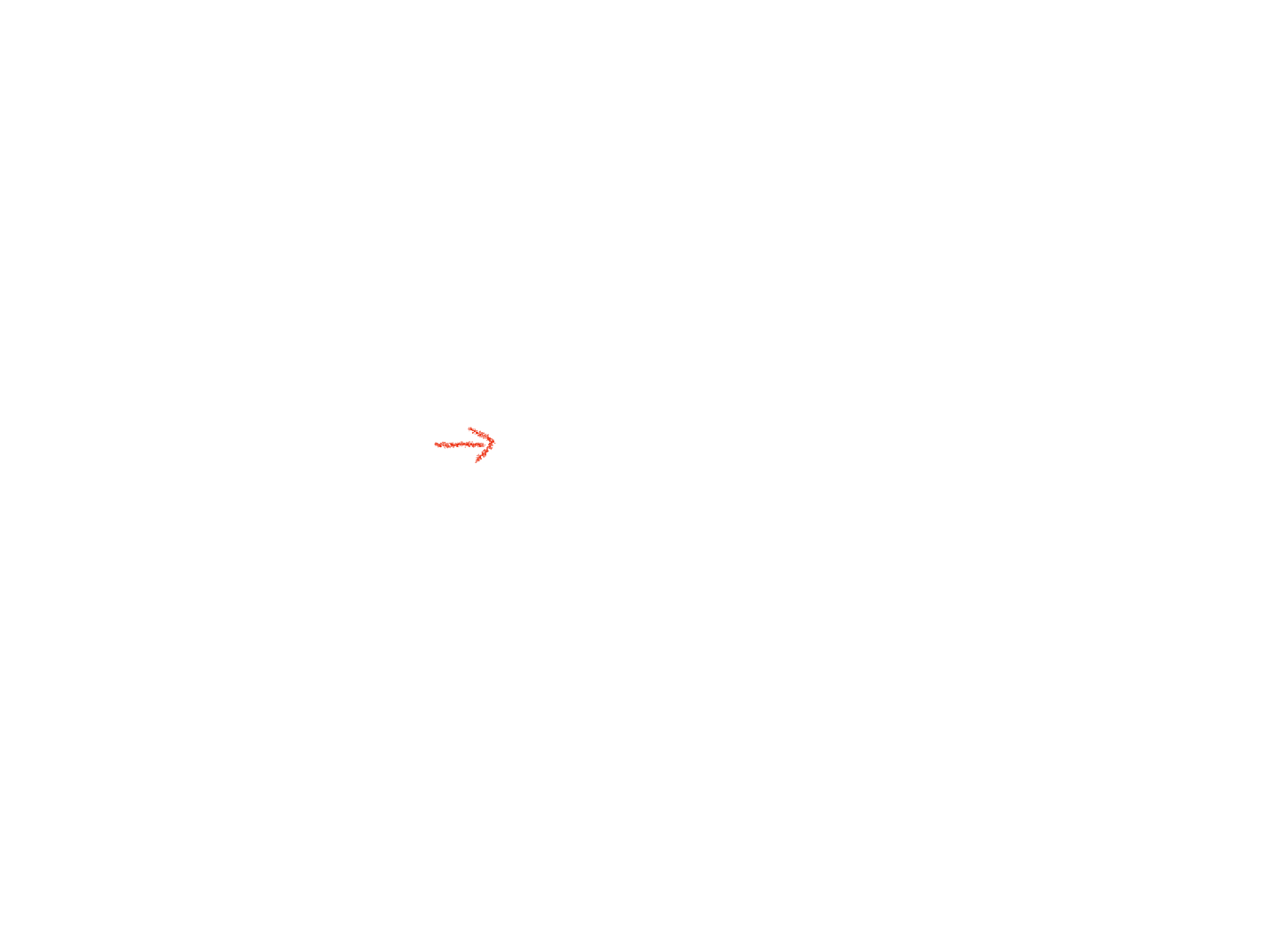 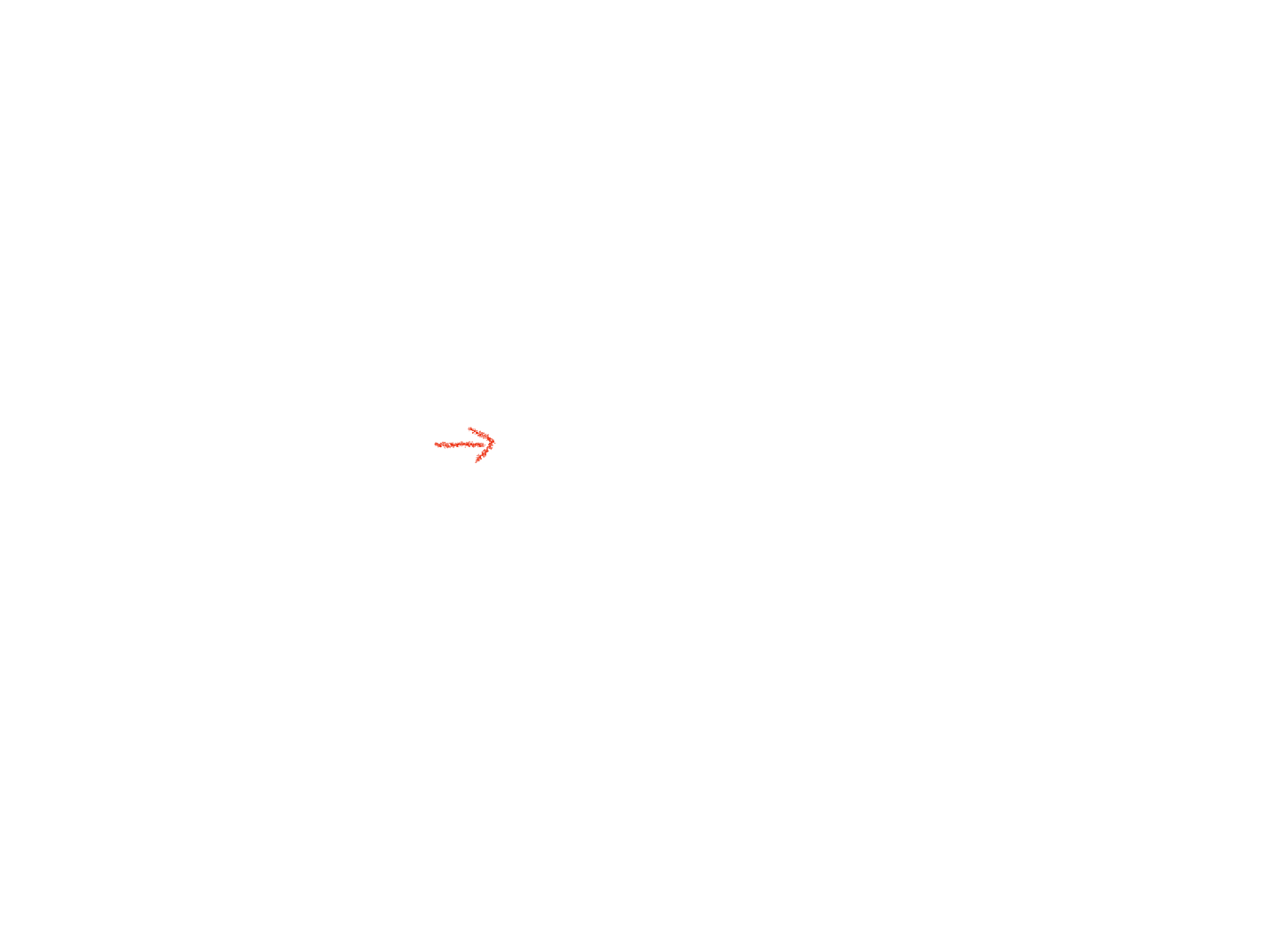 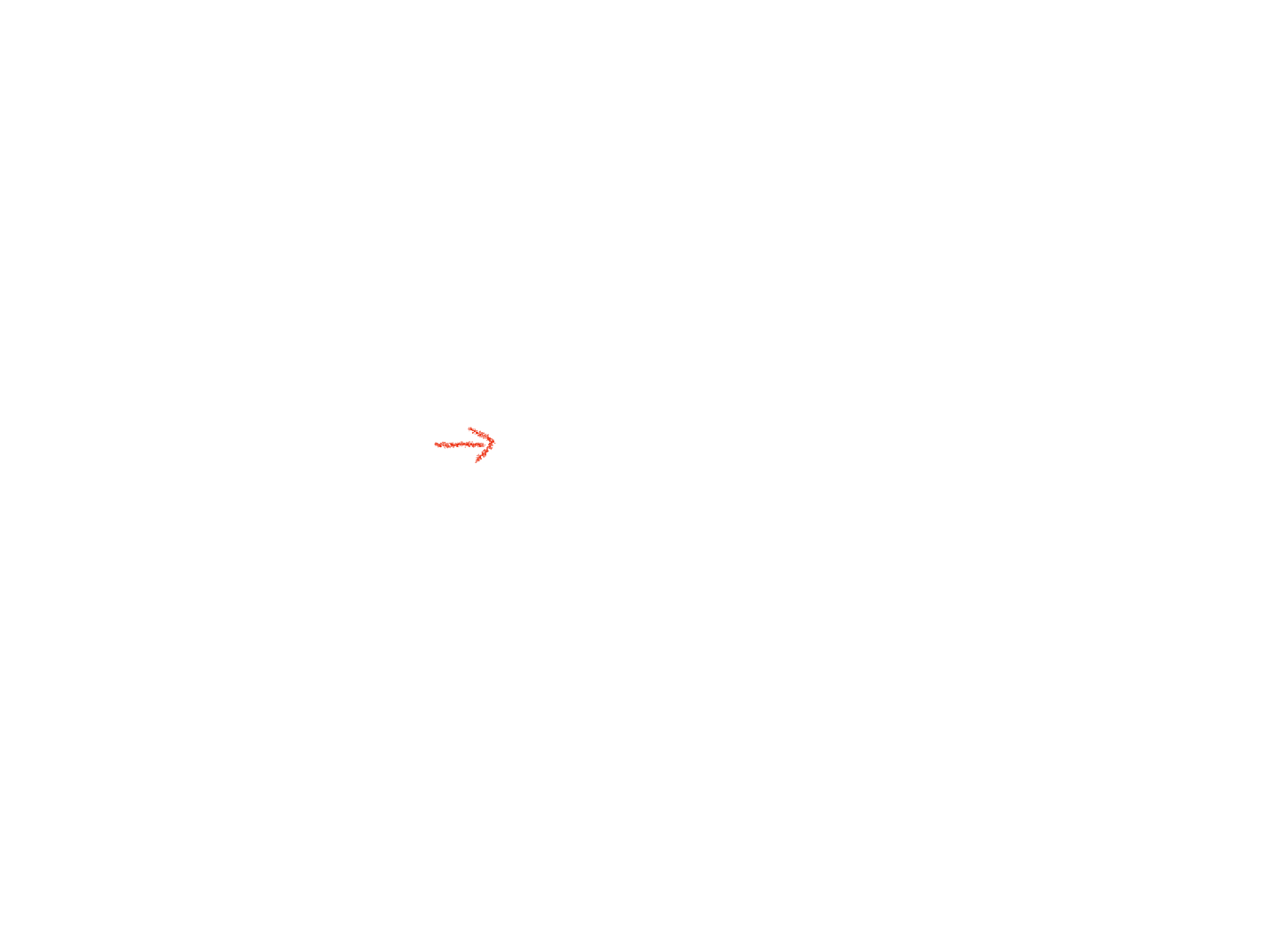 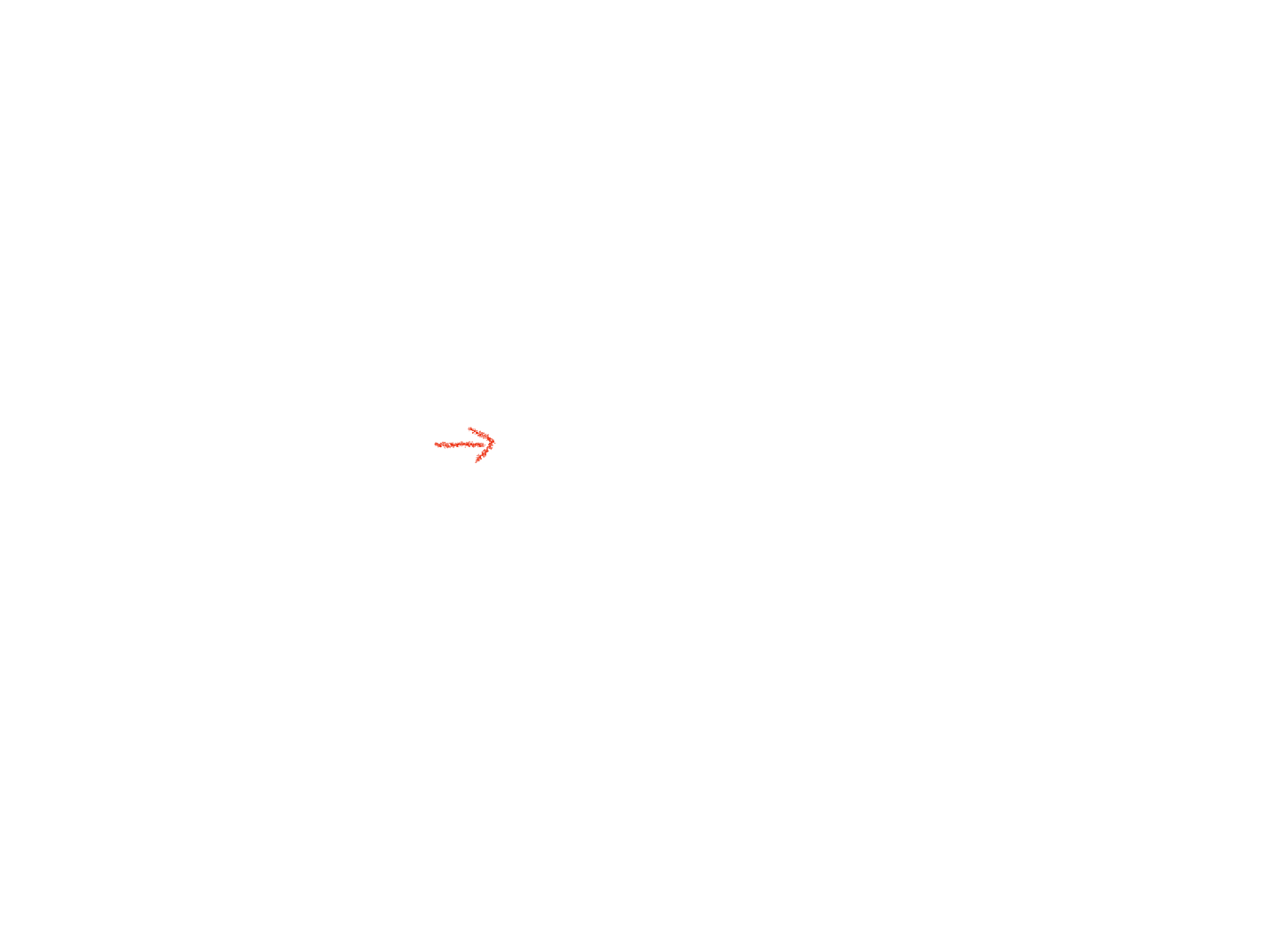 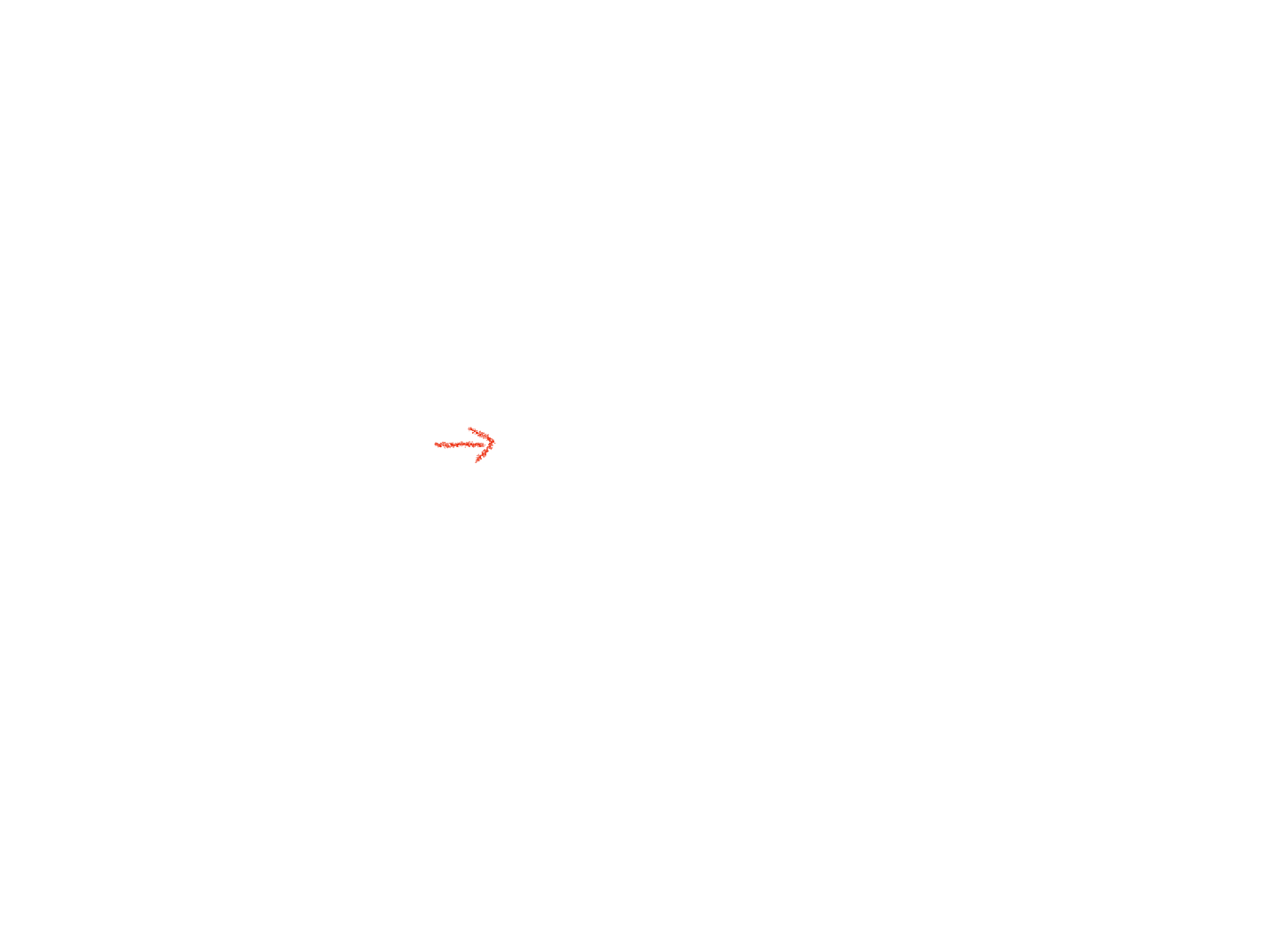 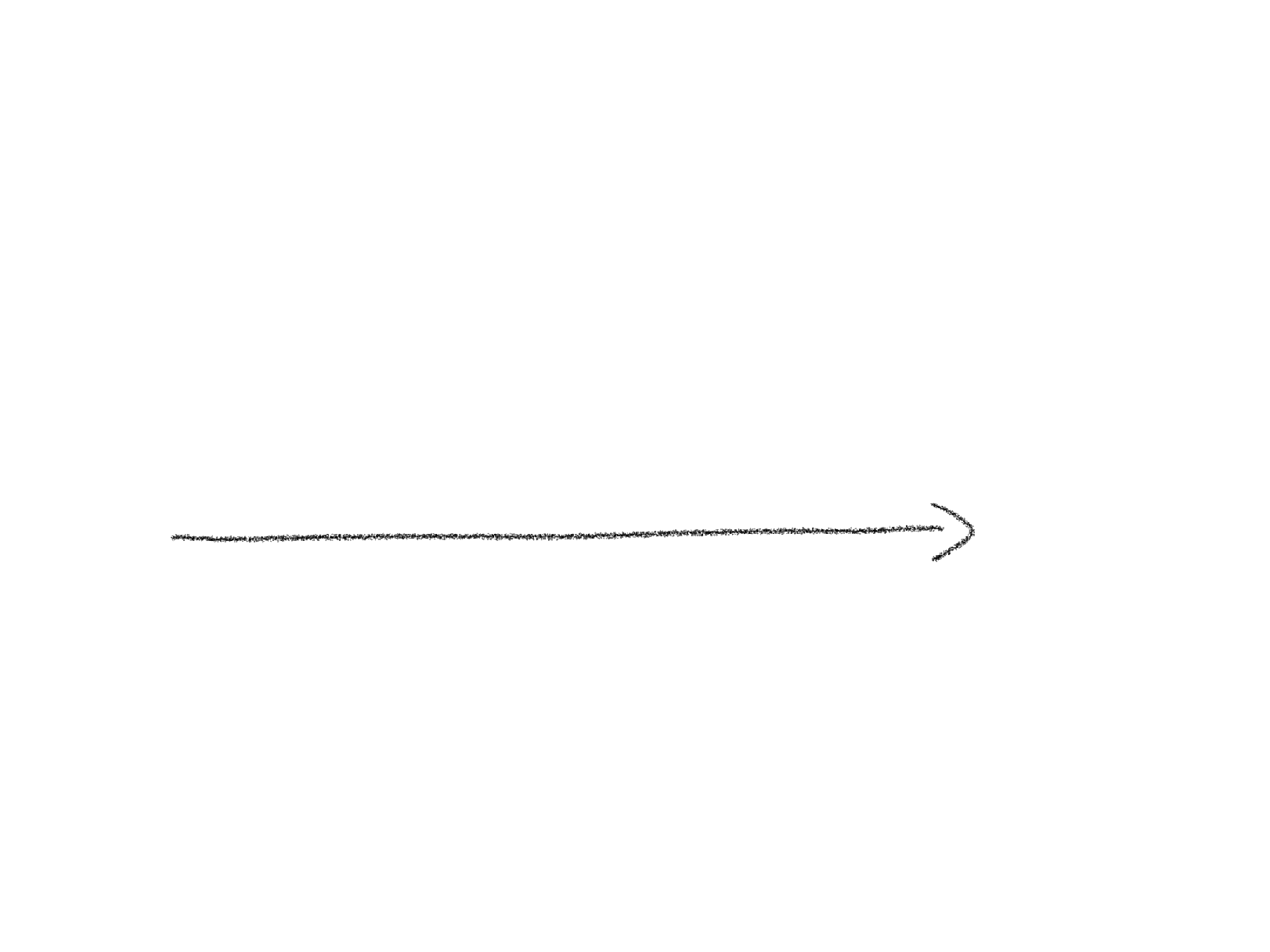 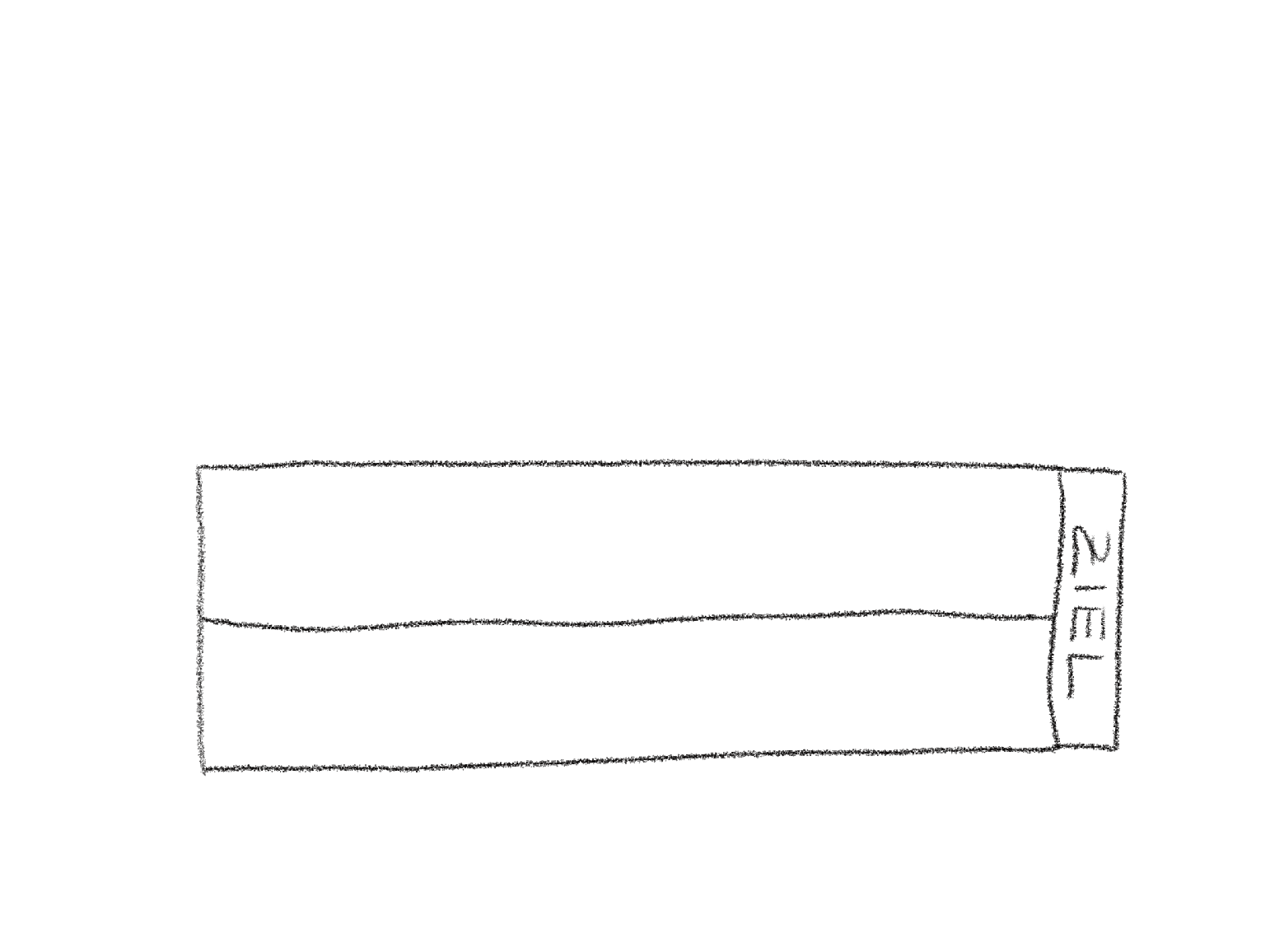 Wie verwende ich eine Skizze?
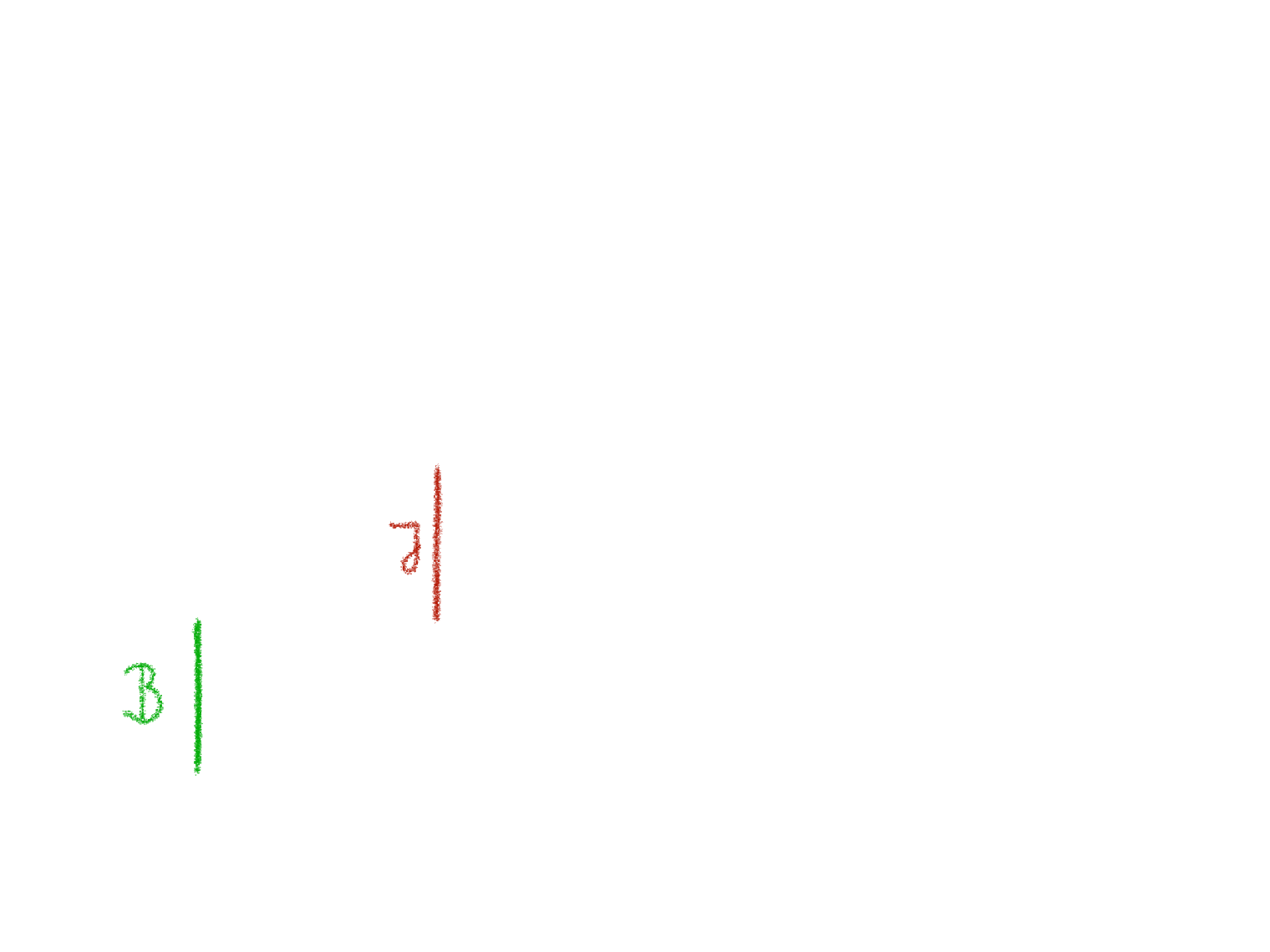 Wurden alle Merkmale in der Skizze berücksichtigt?
Eine Skizze enthält Werte und Zahlen
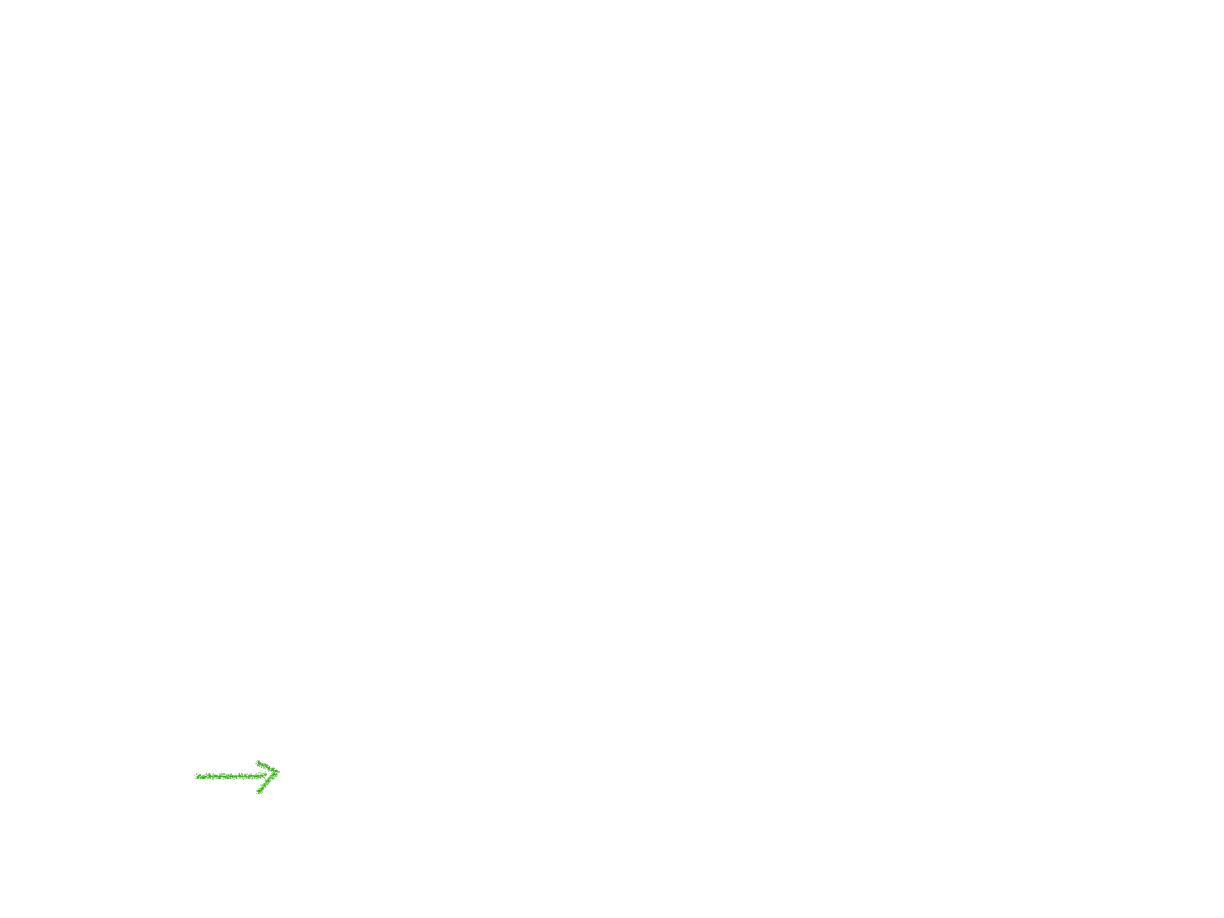 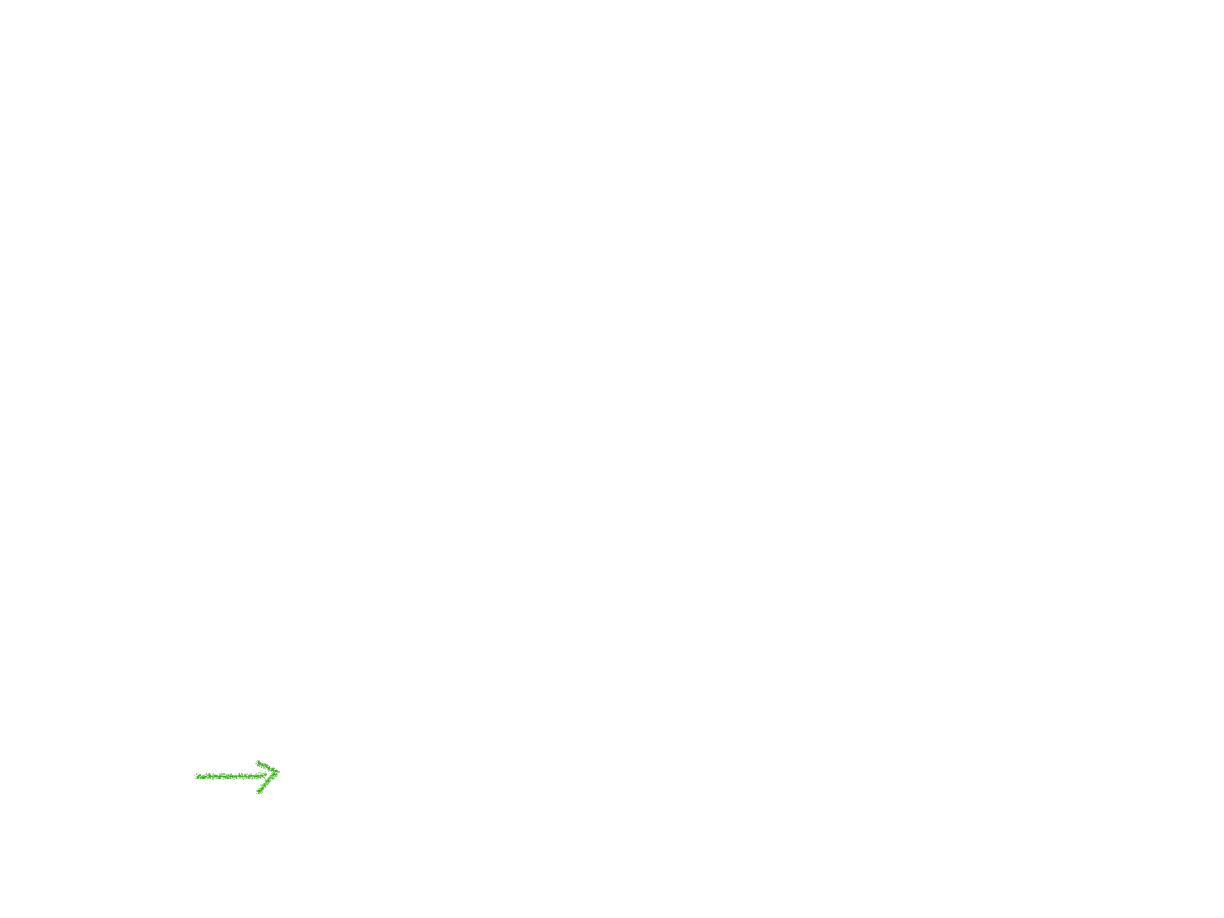 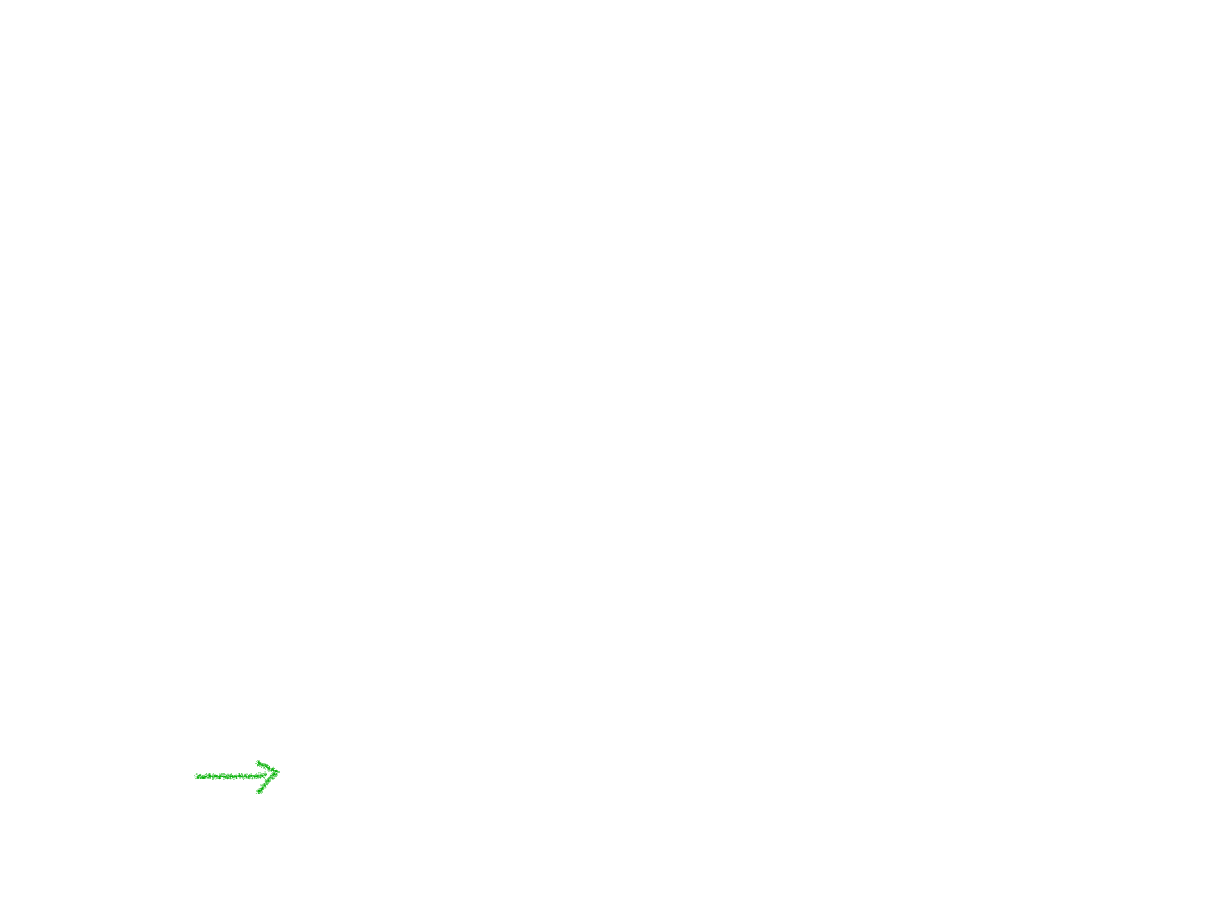 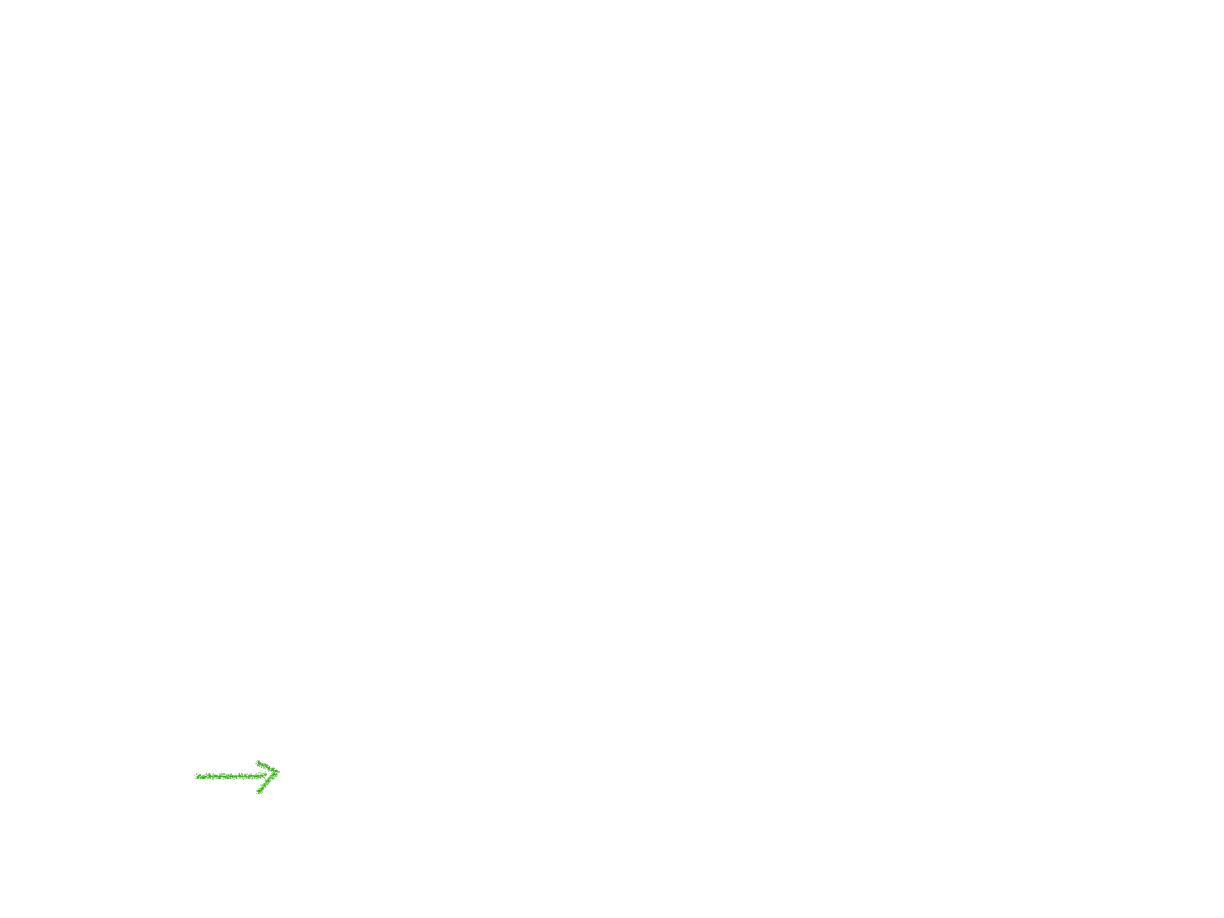 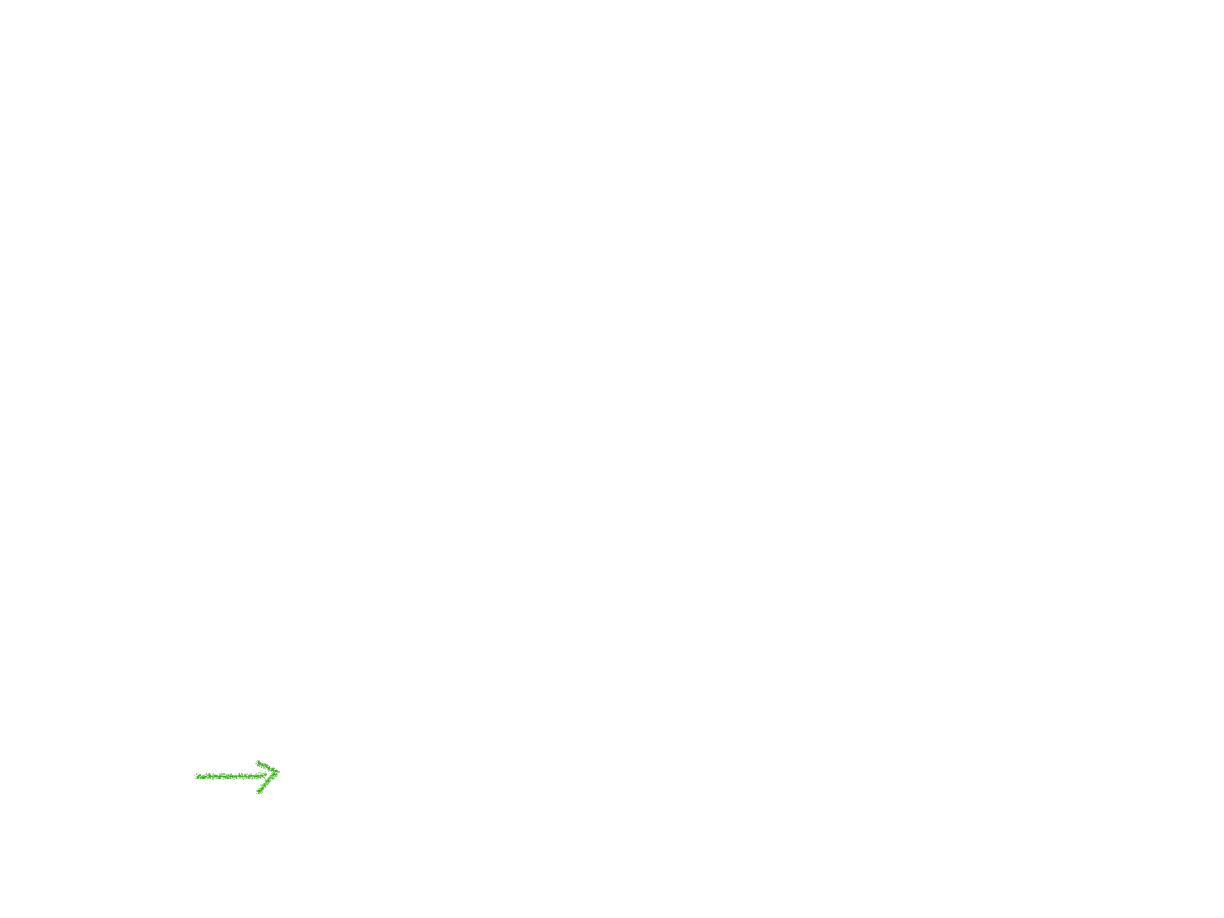 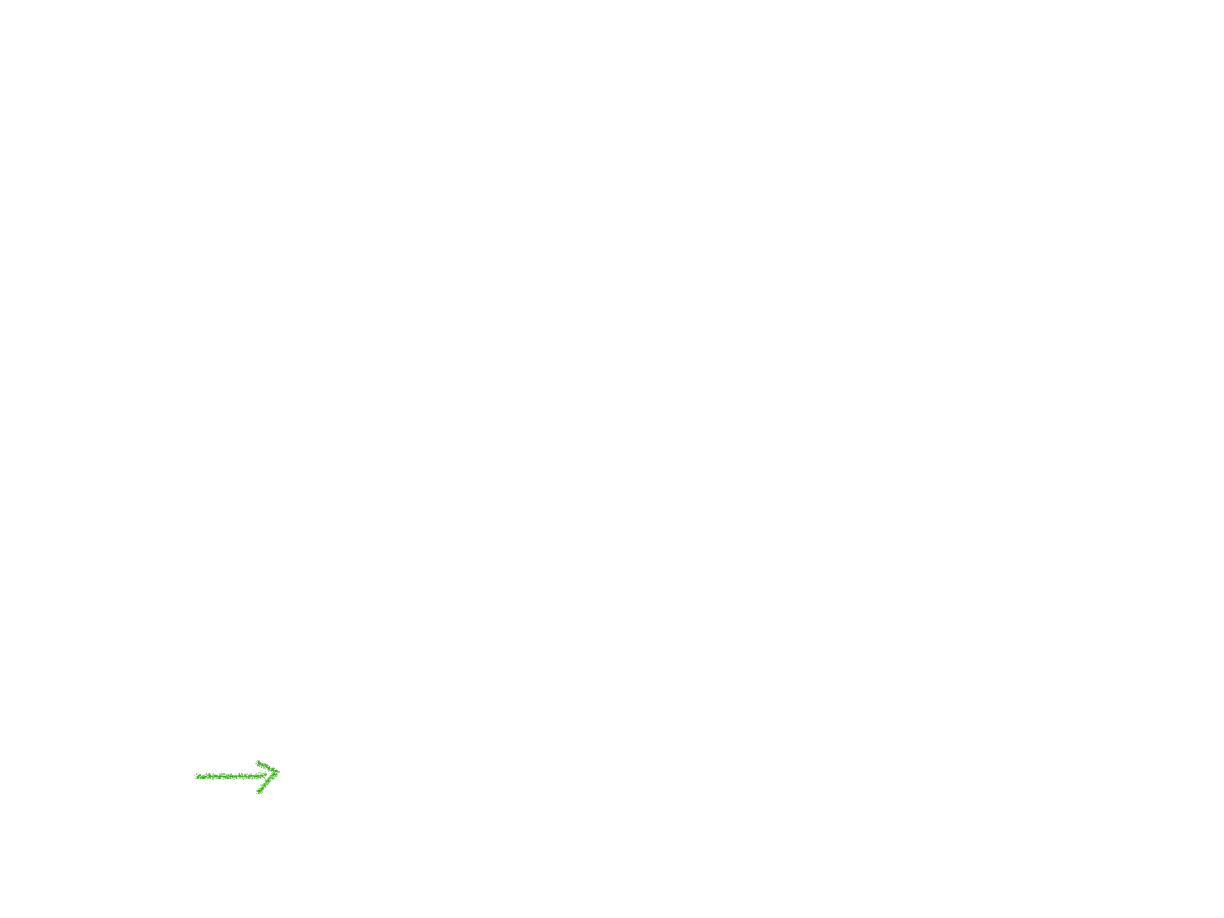 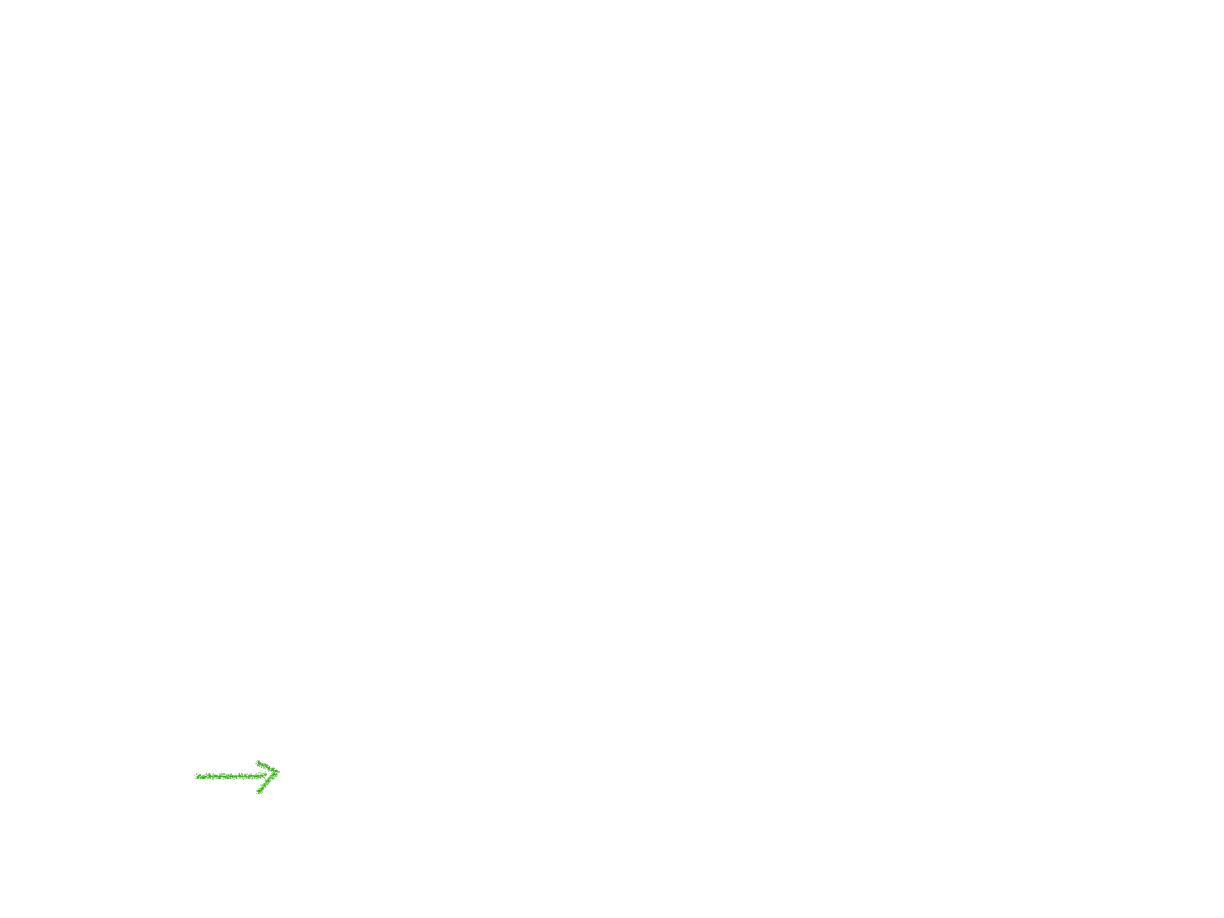 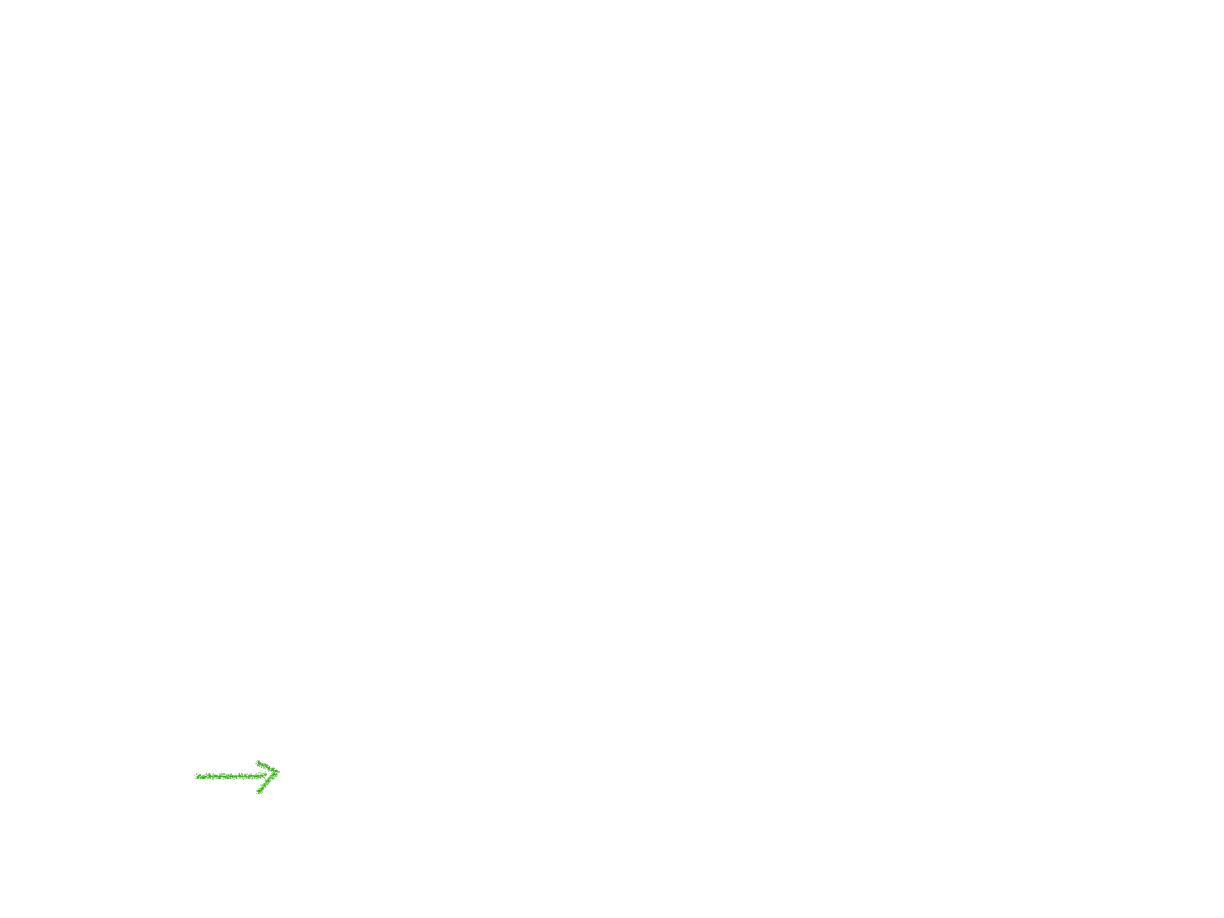 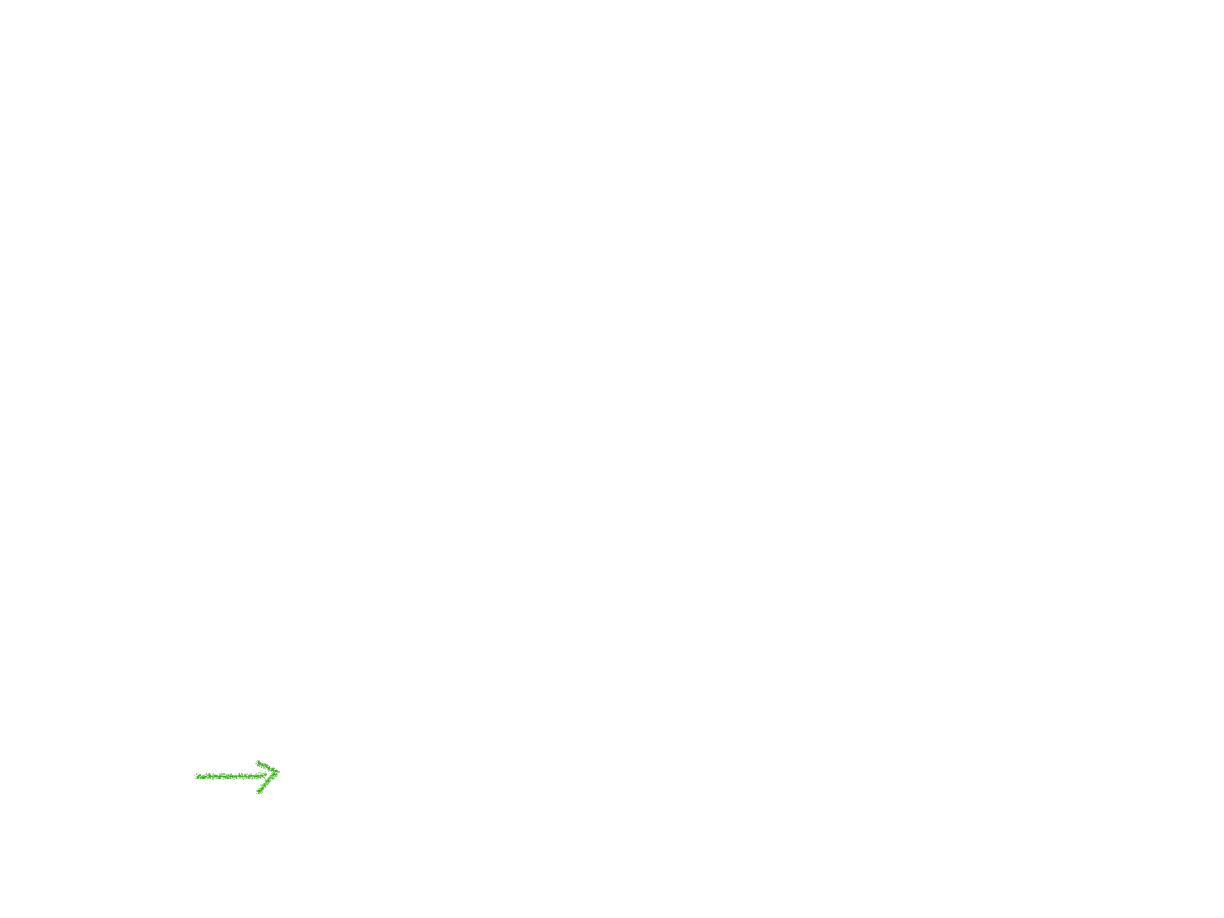 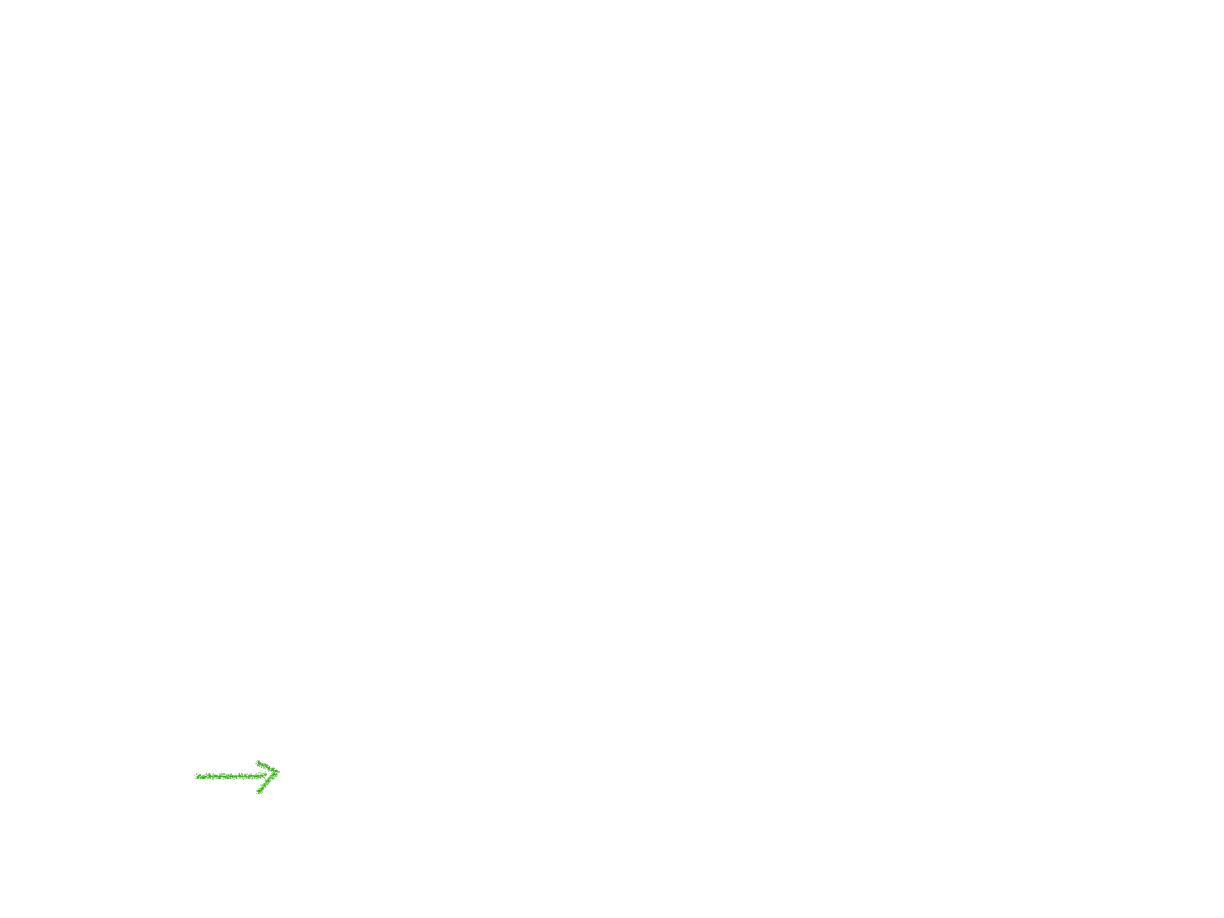 80m
50m
20m
40m
70m
90m
100m
10m
60m
30m
Bild von PIKAS digi. Lizenz: CC BY-SA 4.0
[Speaker Notes: Die Werte neben den Pfeilen helfen dabei die Aufgabe zu lösen. Am Ende kann man genau sehen, wer von beiden als Erster ins Ziel kommt.]
Wie verwende ich eine Skizze?
Wurden alle Merkmale in der Skizze berücksichtigt?
Eine Skizze ist eine einfache Zeichnung
Eine Skizze veranschaulicht die Sachsituation
Eine Skizze zeigt mathematische Zusammenhänge
Eine Skizze enthält Werte und Zahlen
[Speaker Notes: Es wurden also alle Merkmale einer guten Skizze berücksichtigt.]
Hinweise zu den Lizenzbedingungen
Diese Folie gehört zum Material und darf nicht entfernt werden.


Dieses Material wurde vom PIKAS-Team für das Deutsche Zentrum für Lehrerbildung Mathematik (DZLM) konzipiert und kann, soweit nicht anderweitig gekennzeichnet, unter der Creative Commons Lizenz BY-SA: Namensnennung – Weitergabe unter gleichen Bedingungen 4.0 International weiterverwendet werden.
Das bedeutet: Alle Folien und Materialien können für Zwecke der Aus- und Fortbildung sowie der Unterrichtsvorbereitung unter der Bedingung heruntergeladen, verändert und genutzt werden, dass alle Quellenangaben erhalten bleiben, PIKAS als Urheber genannt und das neu entstandene Material unter den gleichen Bedingungen weitergegeben wird.
Bildnachweise und Zitatquellen finden sich auf den jeweiligen Folien bzw. in den Zusatzmaterialien.
Weitere Hinweise und Informationen zu PIKAS finden Sie unter http://pikas-digi.dzlm.de.
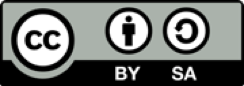 Juni 2020 © PIKAS digi (pikas-digi.dzlm.de)